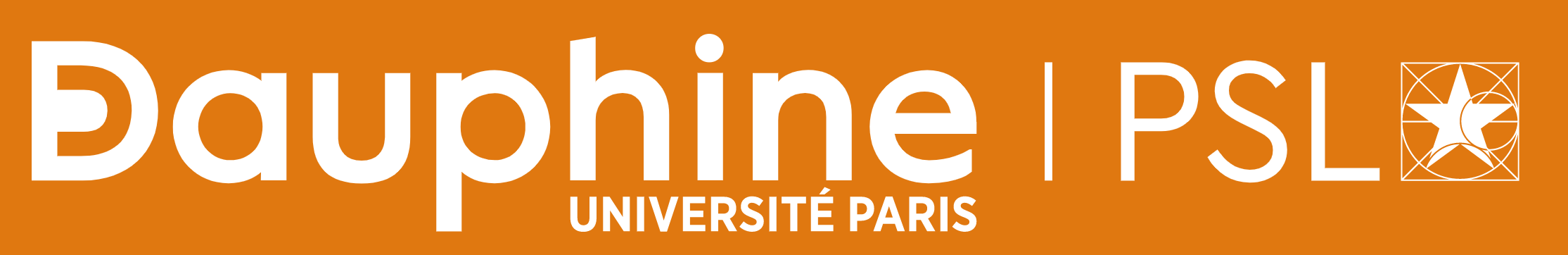 Game Theory with Economic and Finance ApplicationsChapitre 4: JEUX BAYÉSIENSJérôme MATHIS (LEDa)
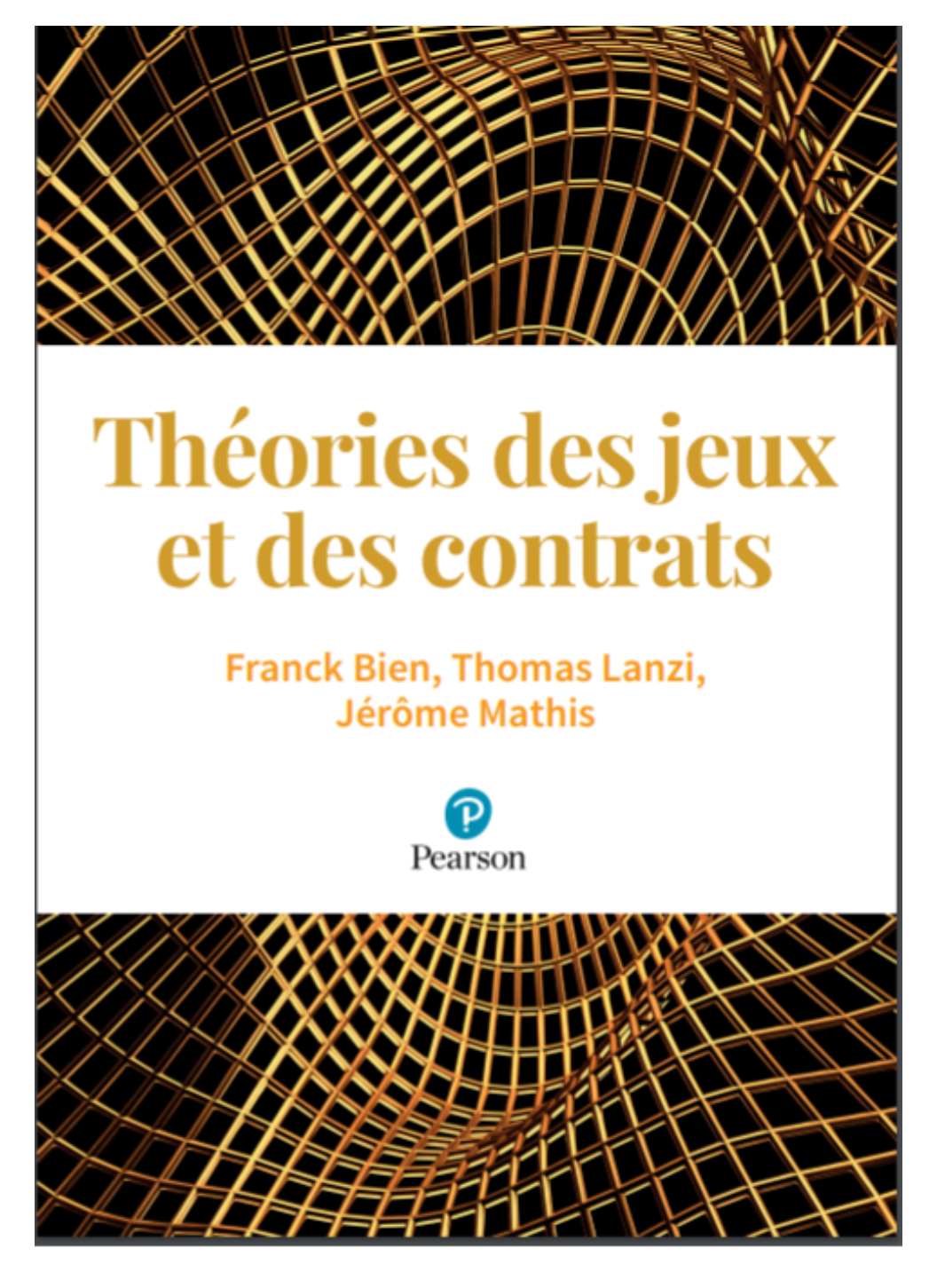 Diapositives tirées du livre

 « Théorie des jeux et contrats »

Auteurs:
Franck Bien, Thomas Lanzi et Jérôme Mathis

Édition: Pearson
Diapositives du livre "Microéconomie : Théorie des jeux et contrats" ©Jérôme MATHIS
2
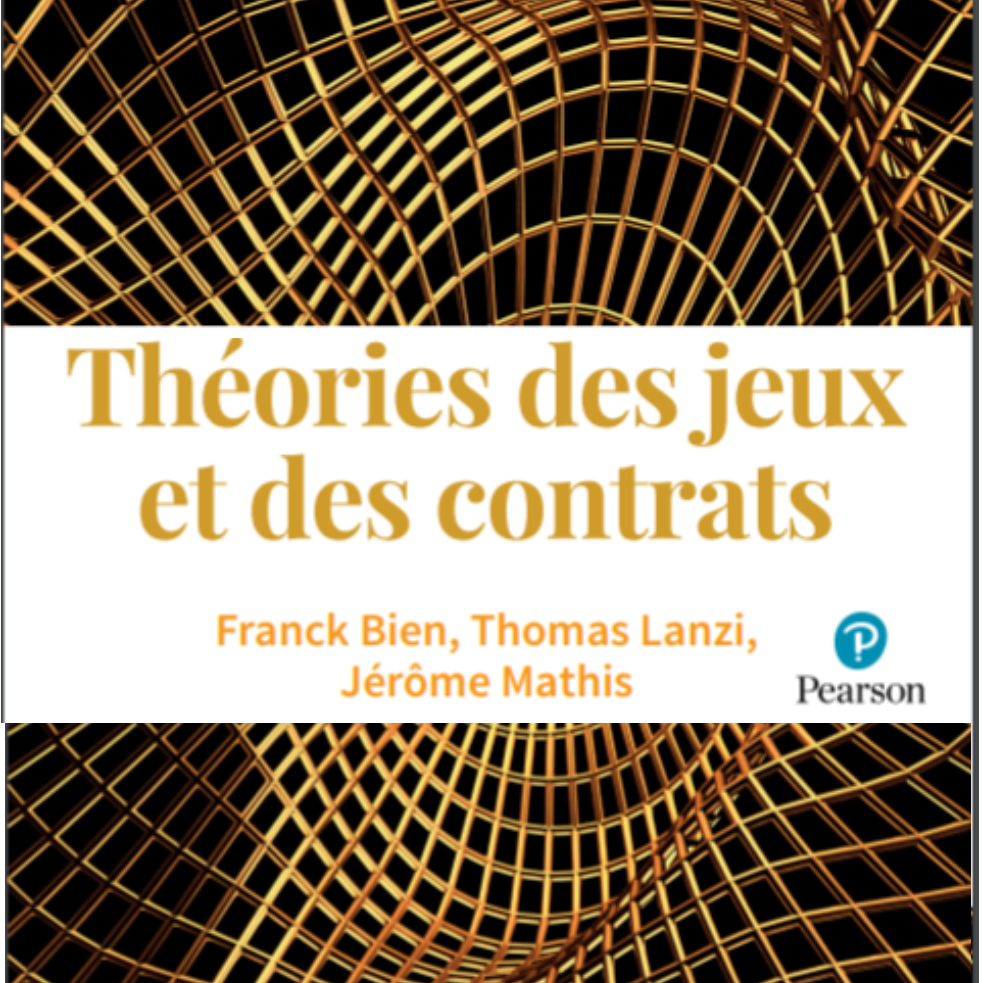 Plan
Jeux bayésiens statiques
Exemple introductif
Modèle
Information incomplète ou imparfaite ?
Calcul des croyances a posteriori
Stratégies
Concept de solution : l’équilibre Bayésien
Application : Duopole de Cournot

  Jeux bayésiens dynamiques
Introduction
Modèle
Concept de solution : l’équilibre Bayésien parfait  
Application : résolution d’un jeu à 2 joueurs
Diapositives du livre "Microéconomie : Théorie des jeux et contrats" ©Jérôme MATHIS
3
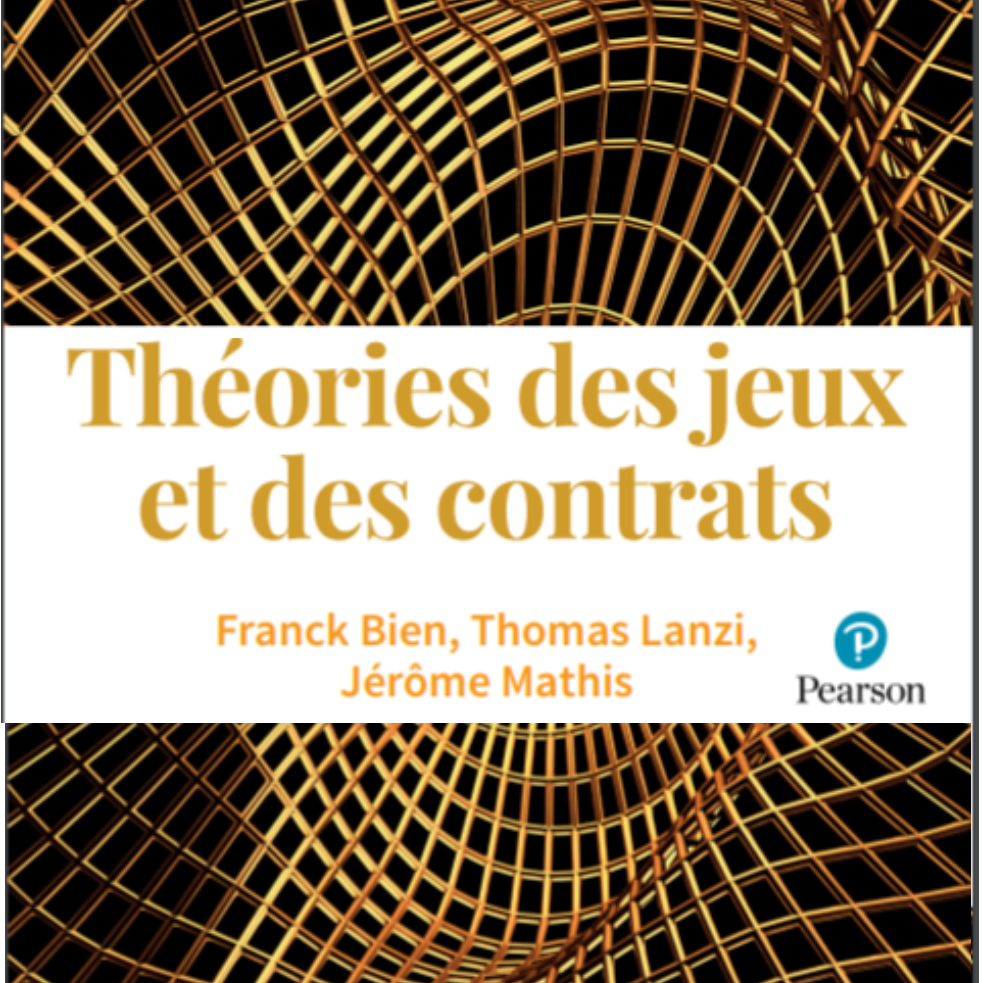 Plan
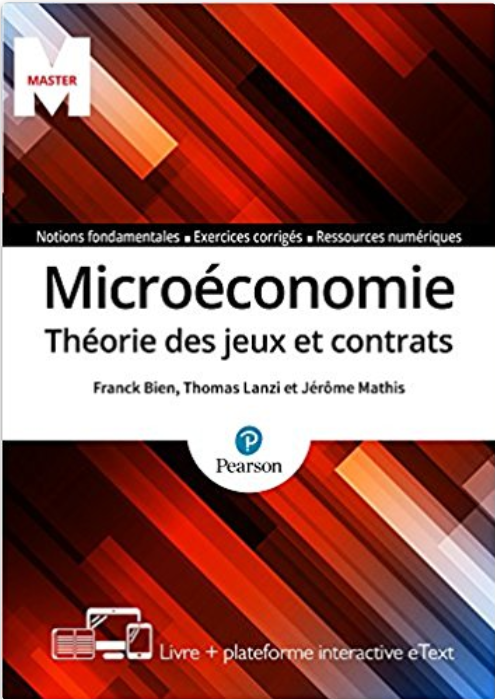 Jeux bayésiens statiques
Exemple introductif
Modèle
Information incomplète ou imparfaite ?
Calcul des croyances a posteriori
Stratégies
Concept de solution : l’équilibre Bayésien
Application : Duopole de Cournot

  Jeux bayésiens dynamiques
Introduction
Modèle
Concept de solution : l’équilibre Bayésien parfait  
Application : résolution d’un jeu à 2 joueurs
Diapositives du livre "Microéconomie : Théorie des jeux et contrats" ©Jérôme MATHIS
4
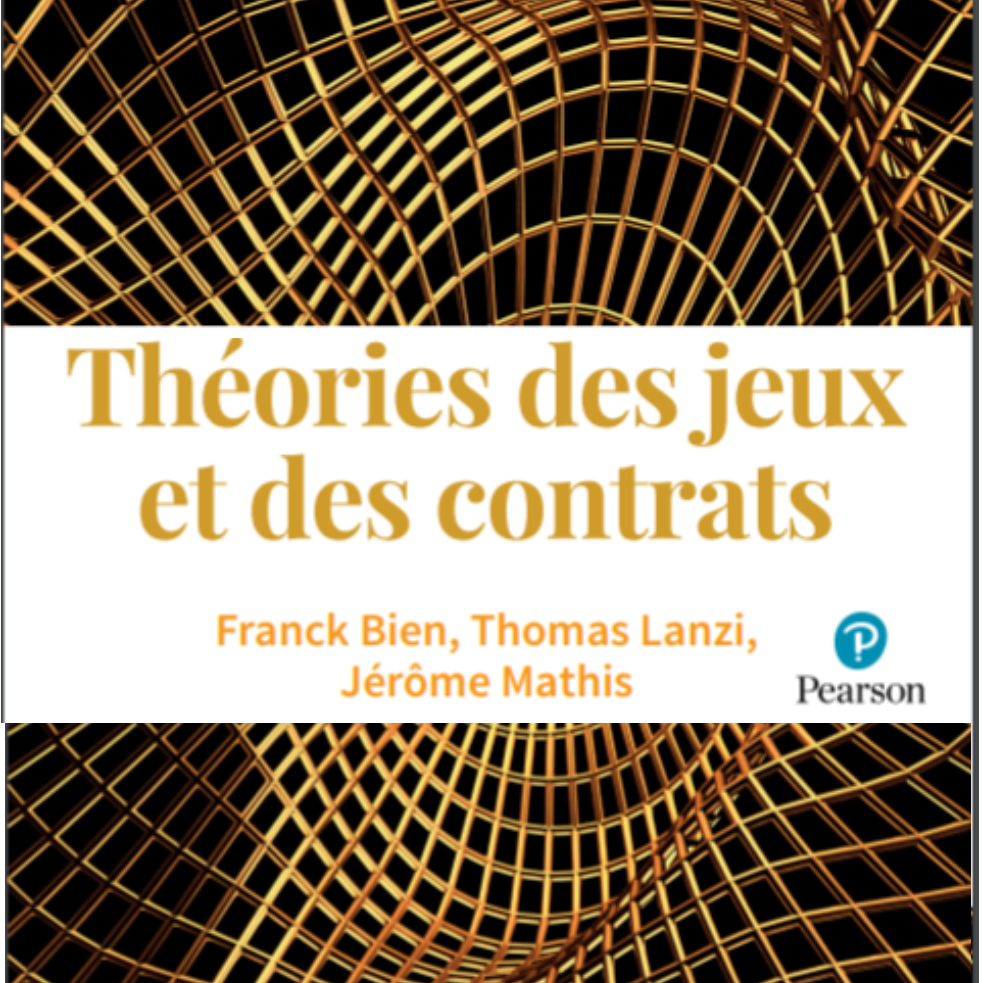 Jeux bayésiens statiquesExemple introductif
Diapositives du livre "Microéconomie : Théorie des jeux et contrats" ©Jérôme MATHIS
5
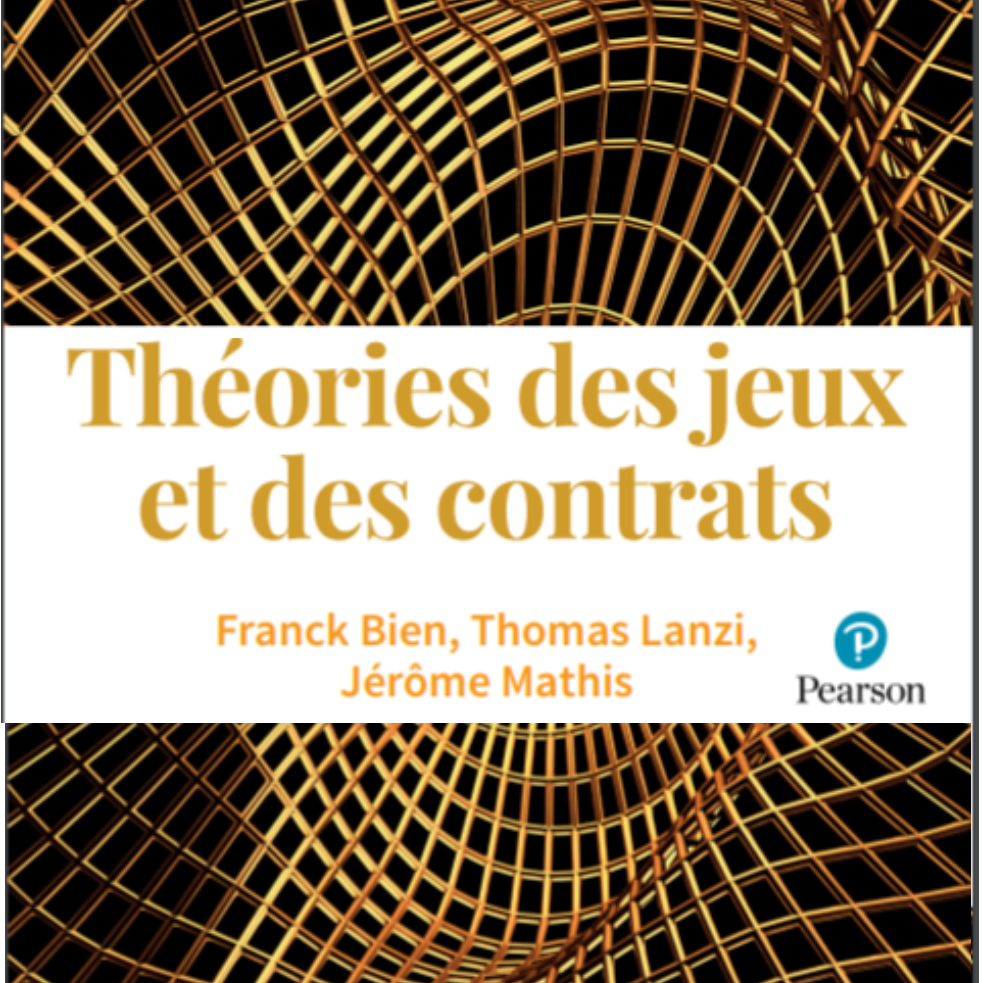 Jeux bayésiens statiquesExemple introductif
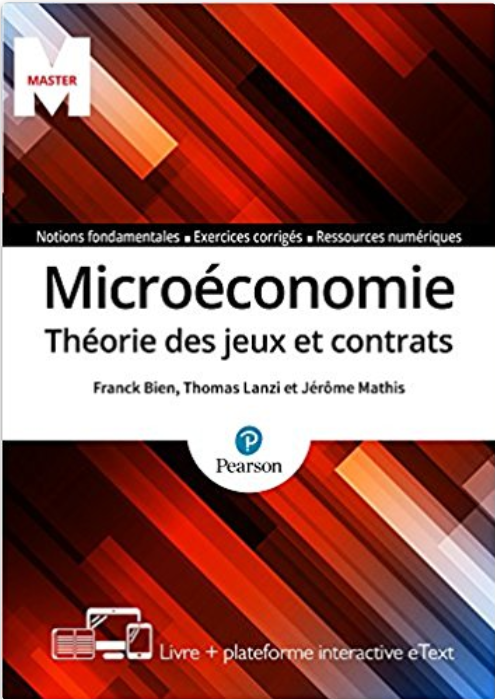 Diapositives du livre "Microéconomie : Théorie des jeux et contrats" ©Jérôme MATHIS
6
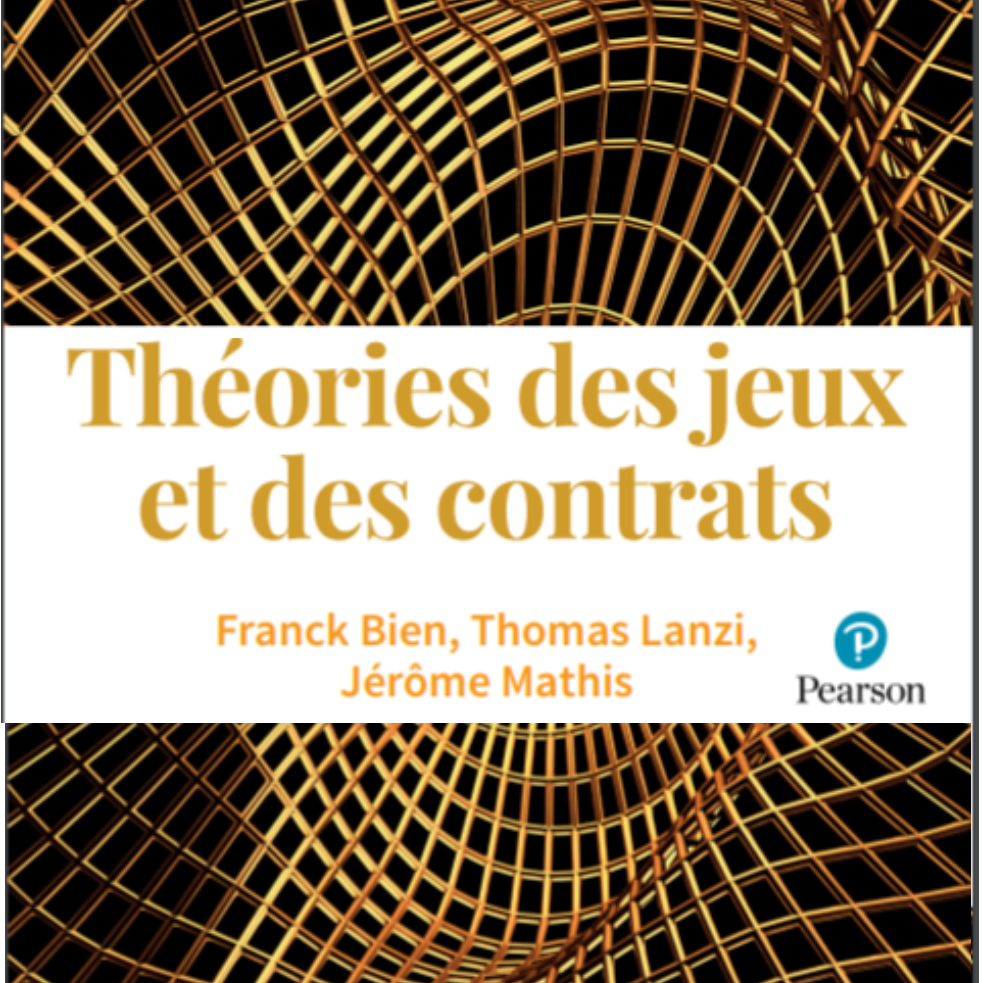 Jeux bayésiens statiquesExemple introductif
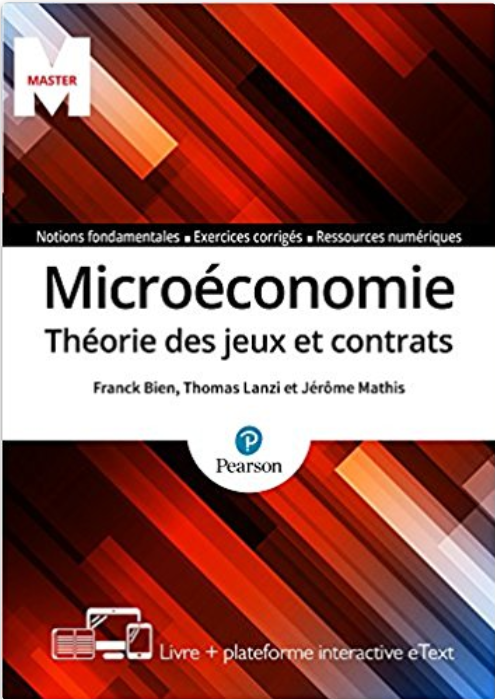 Espérance de gain de la firme 1:
Diapositives du livre "Microéconomie : Théorie des jeux et contrats" ©Jérôme MATHIS
7
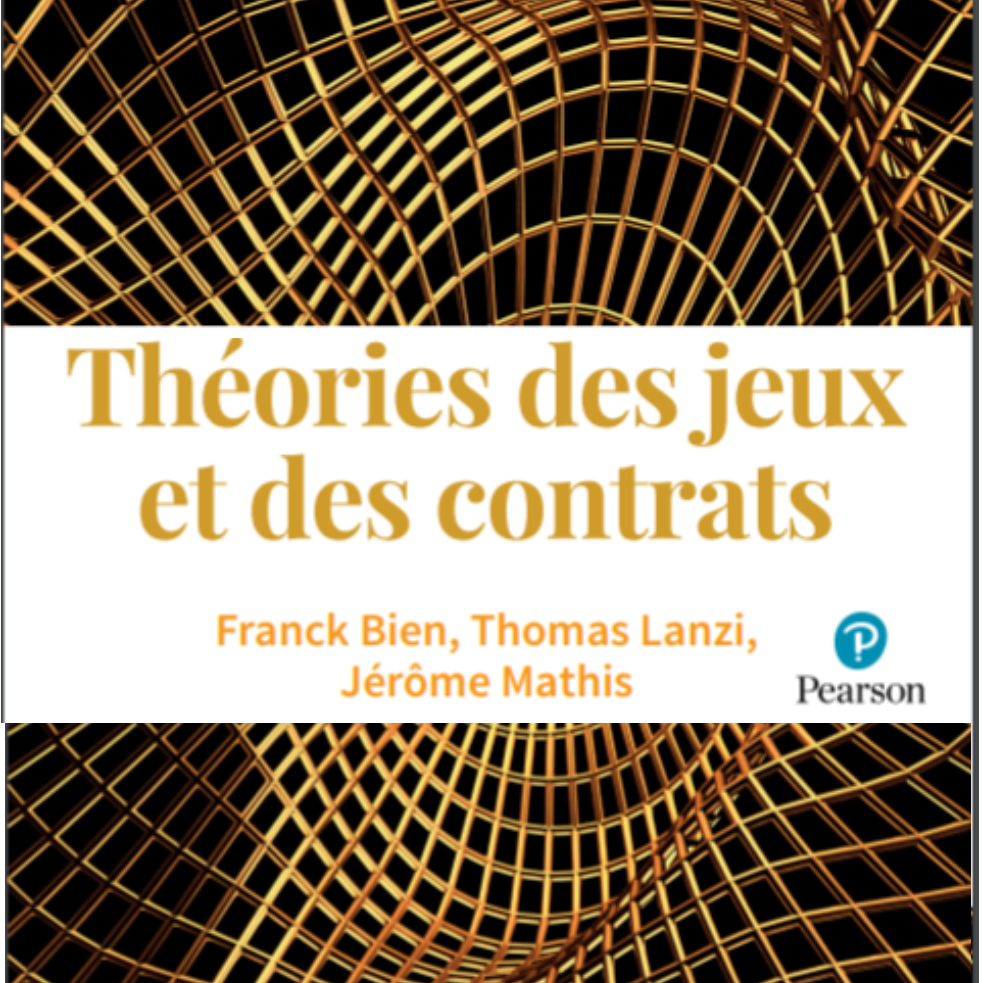 Jeux bayésiens statiquesExemple introductif
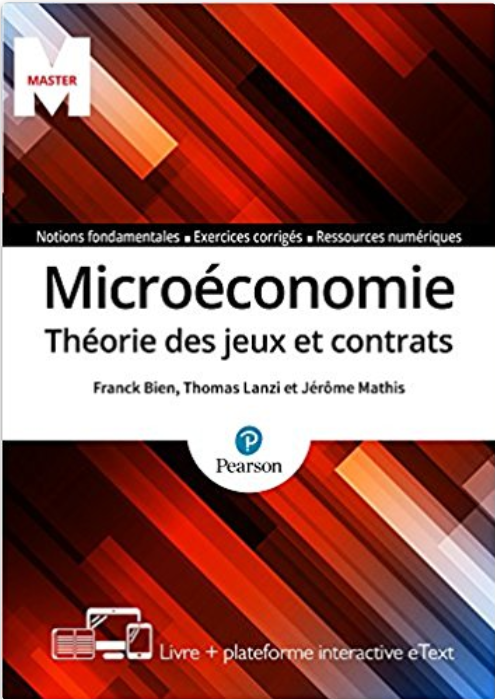 Diapositives du livre "Microéconomie : Théorie des jeux et contrats" ©Jérôme MATHIS
8
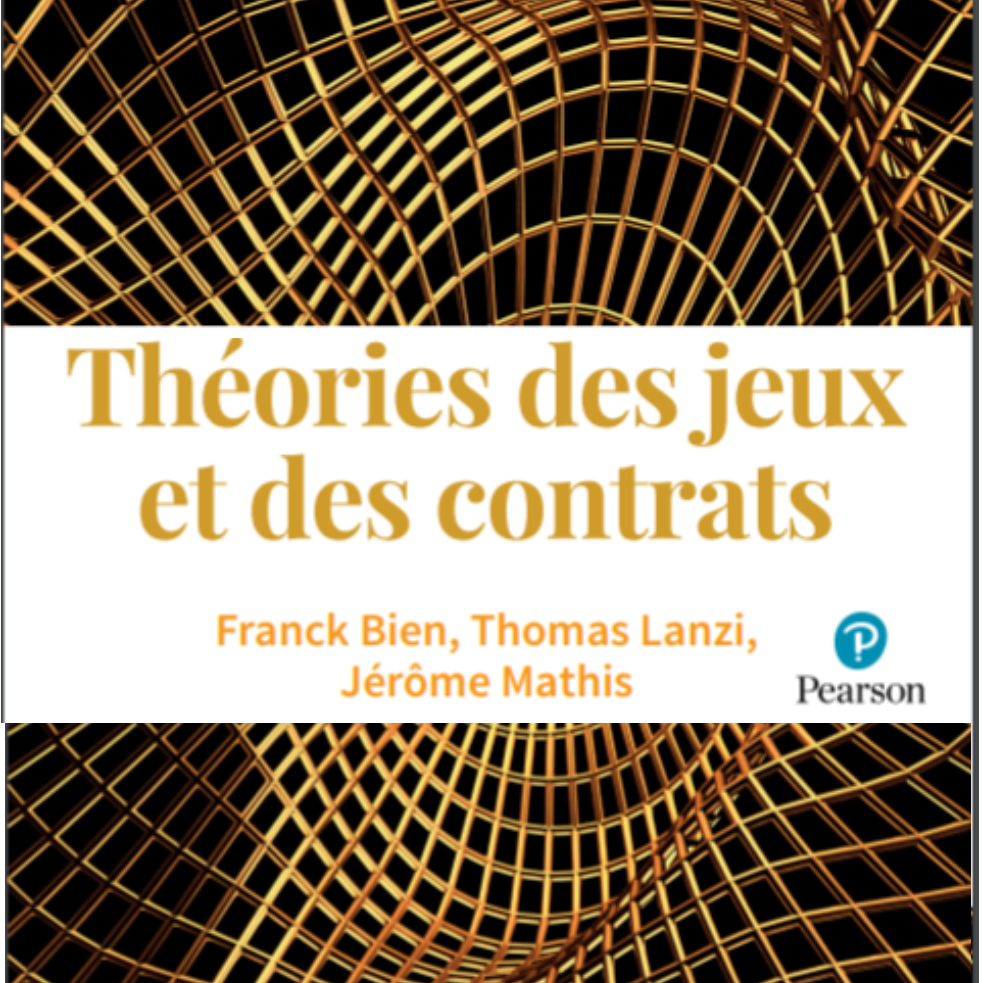 Jeux bayésiens statiquesExemple introductif
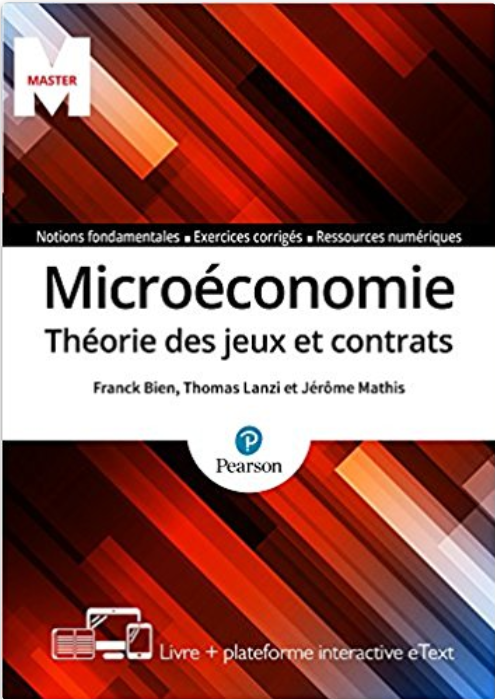 Diapositives du livre "Microéconomie : Théorie des jeux et contrats" ©Jérôme MATHIS
9
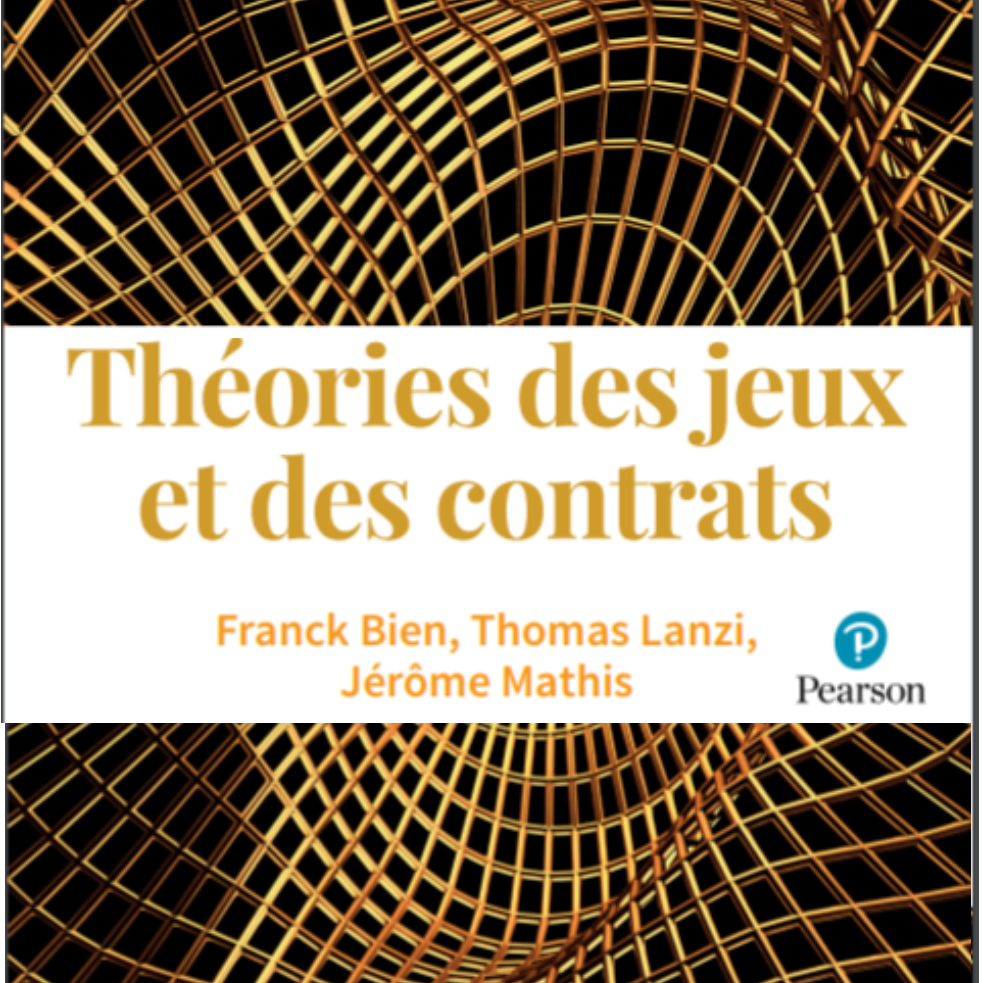 Jeux bayésiens statiquesExemple introductif
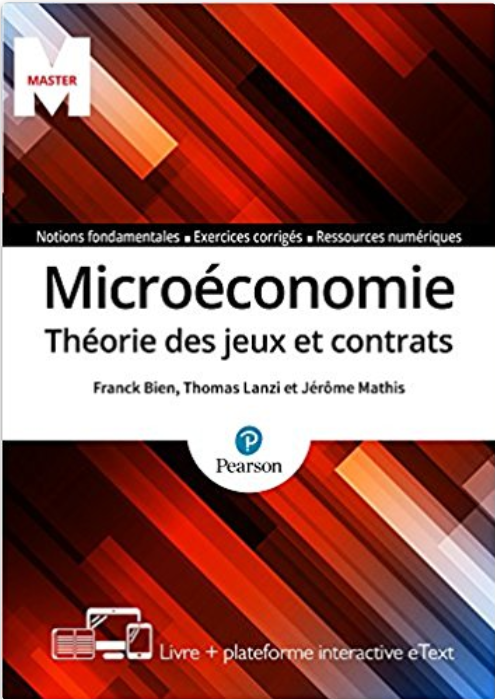 Diapositives du livre "Microéconomie : Théorie des jeux et contrats" ©Jérôme MATHIS
10
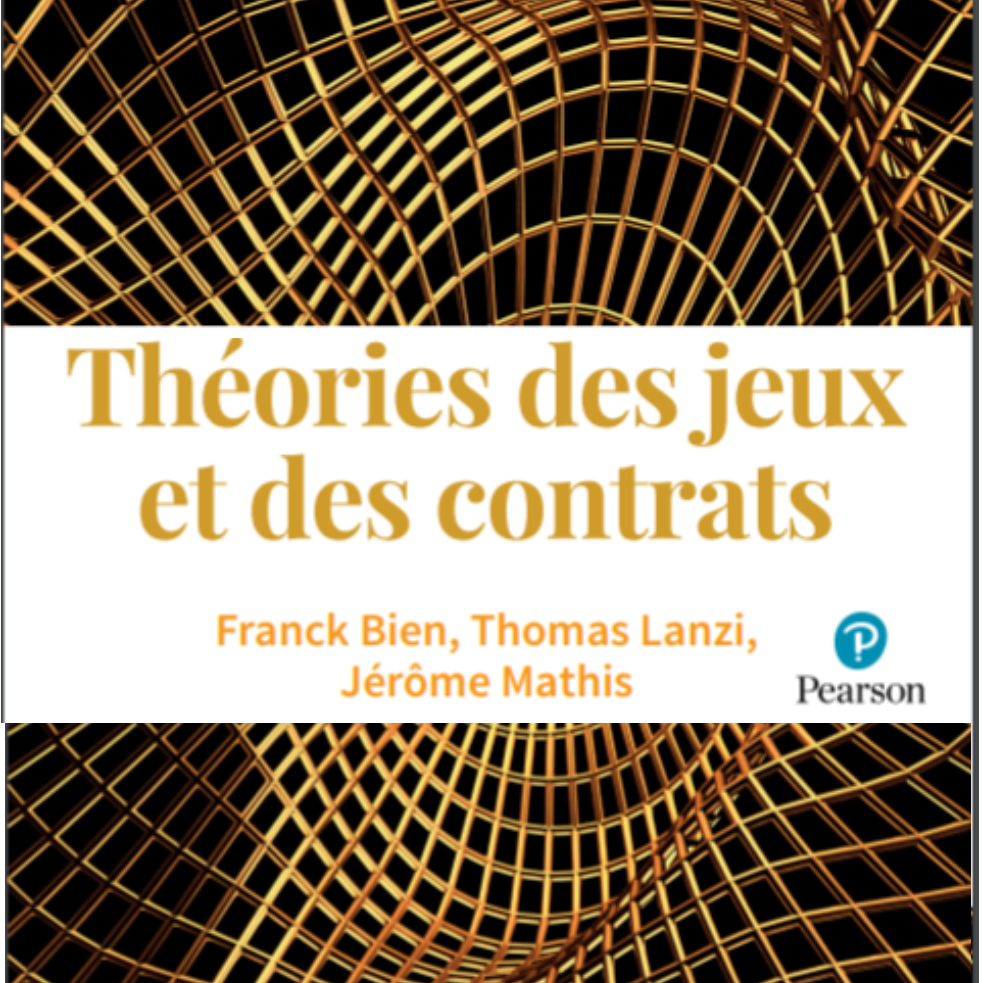 Jeux bayésiens statiquesExemple introductif
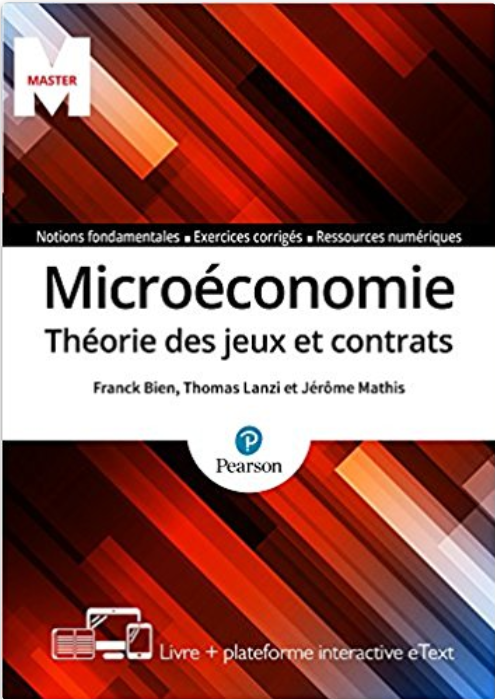 Diapositives du livre "Microéconomie : Théorie des jeux et contrats" ©Jérôme MATHIS
11
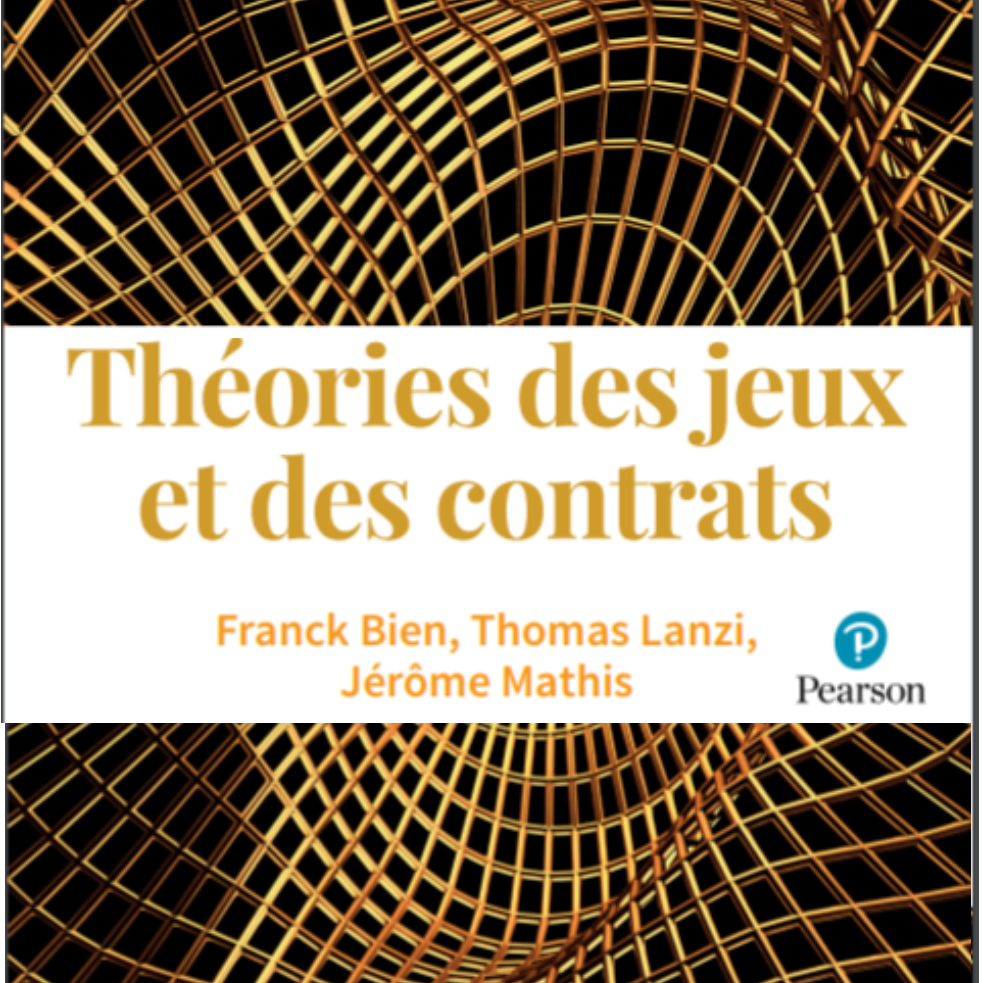 Jeux bayésiens statiquesExemple introductif
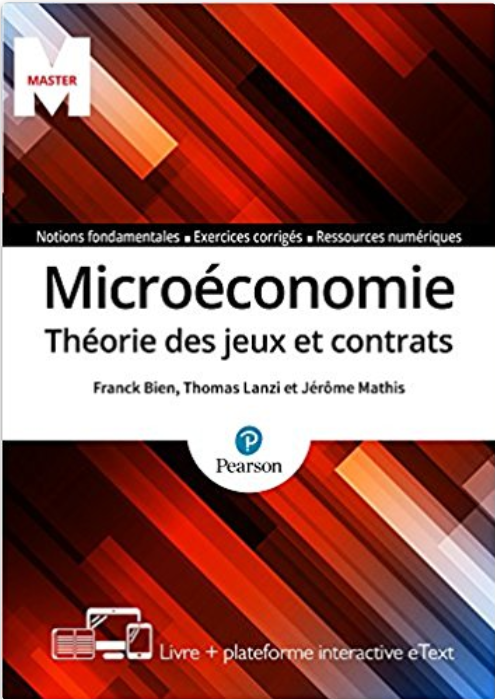 Diapositives du livre "Microéconomie : Théorie des jeux et contrats" ©Jérôme MATHIS
12
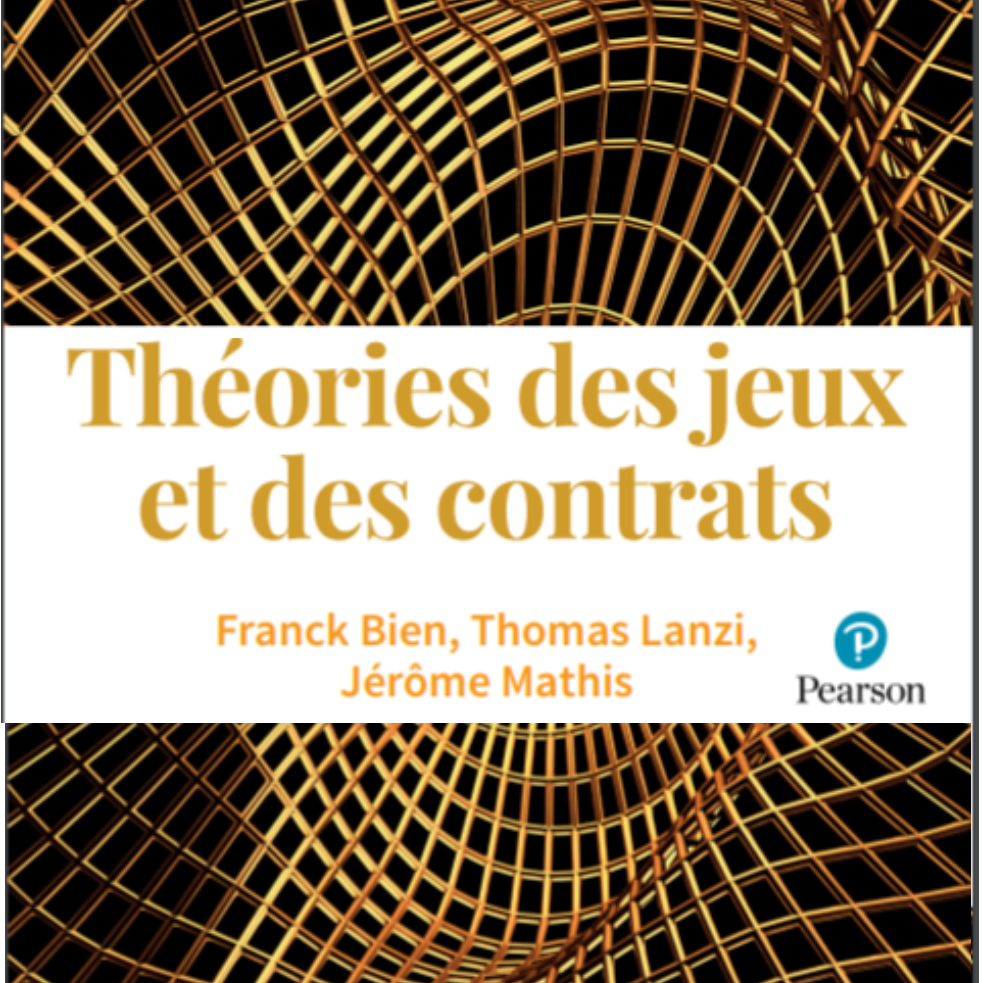 Jeux bayésiens statiquesExemple introductif
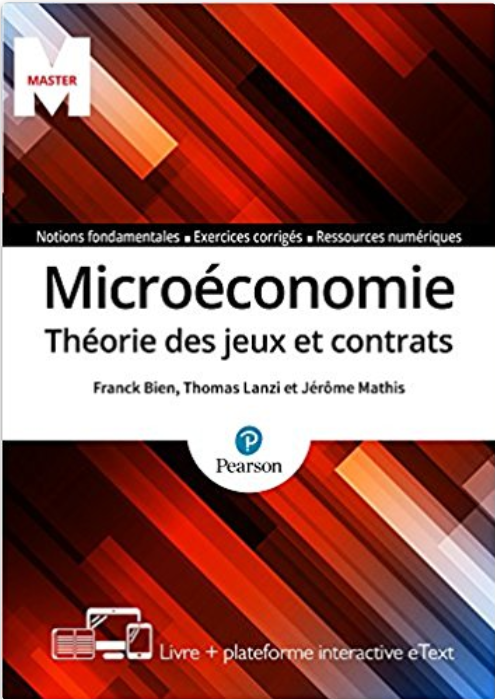 Diapositives du livre "Microéconomie : Théorie des jeux et contrats" ©Jérôme MATHIS
13
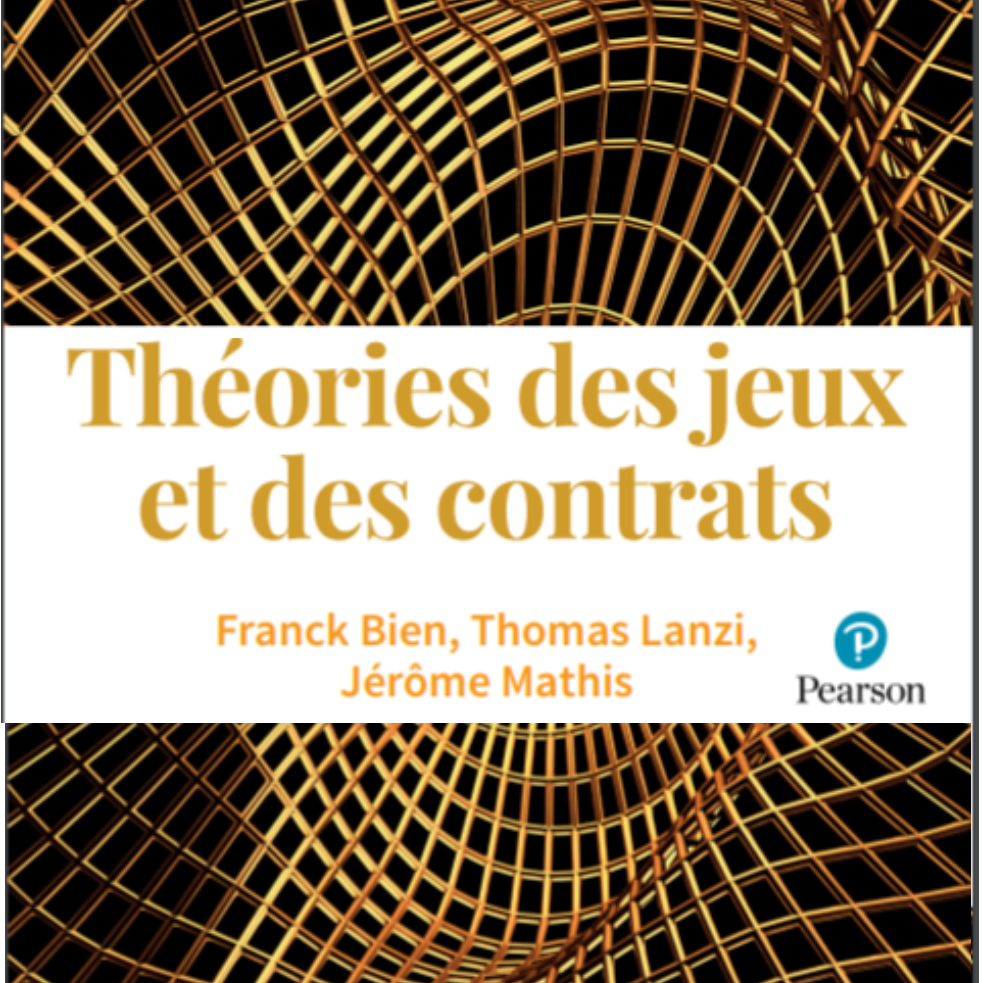 Plan
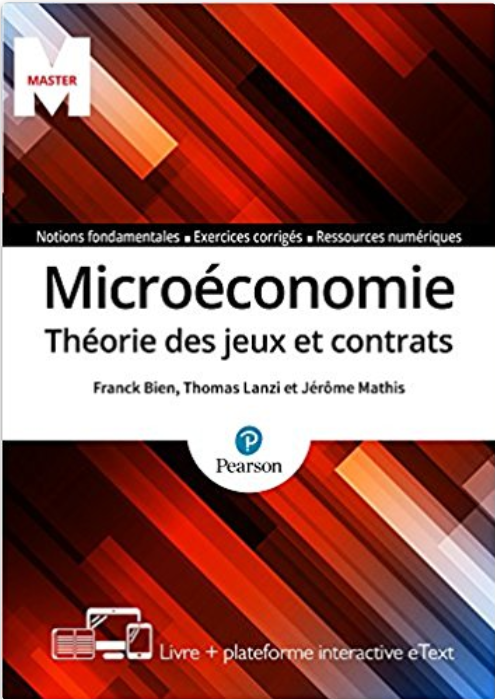 Jeux bayésiens statiques
Exemple introductif
Modèle
Information incomplète ou imparfaite ?
Calcul des croyances a posteriori
Stratégies
Concept de solution : l’équilibre Bayésien
Application : Duopole de Cournot

  Jeux bayésiens dynamiques
Introduction
Modèle
Concept de solution : l’équilibre Bayésien parfait  
Application : résolution d’un jeu à 2 joueurs
Diapositives du livre "Microéconomie : Théorie des jeux et contrats" ©Jérôme MATHIS
14
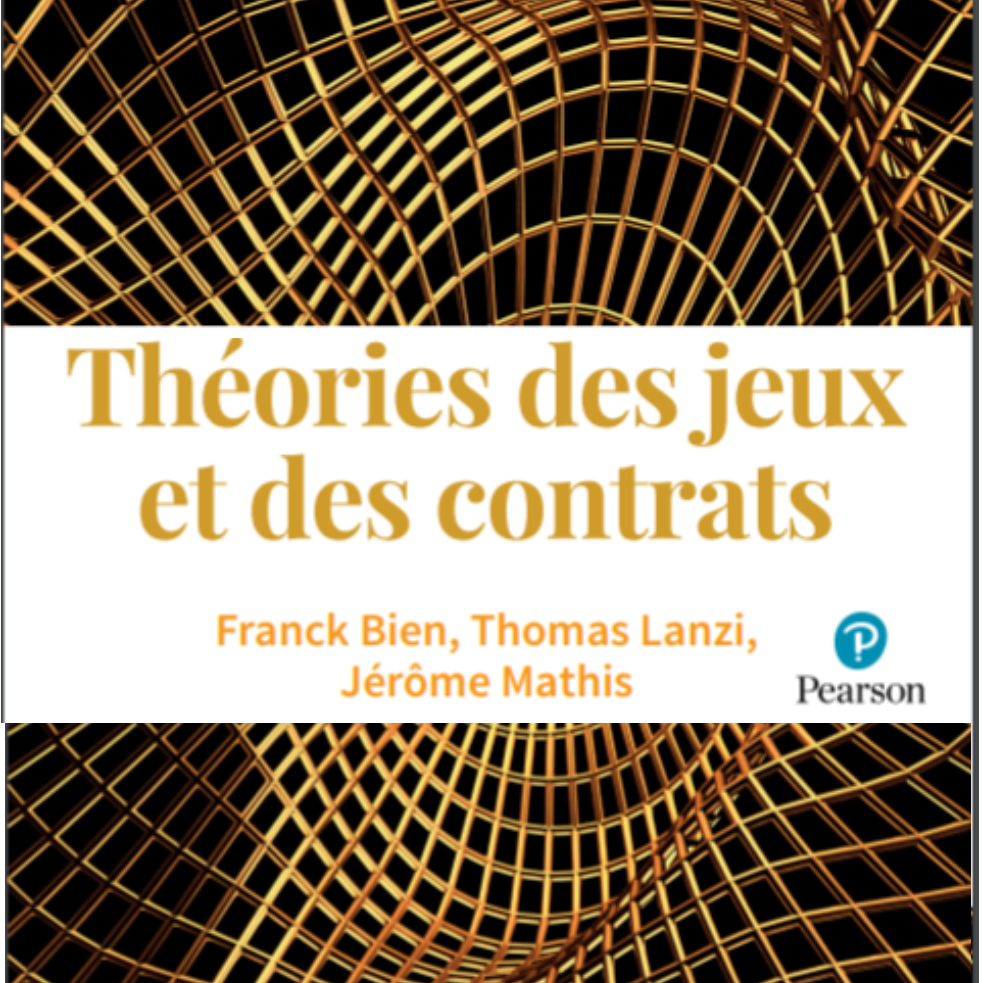 Jeux bayésiens statiquesModèle
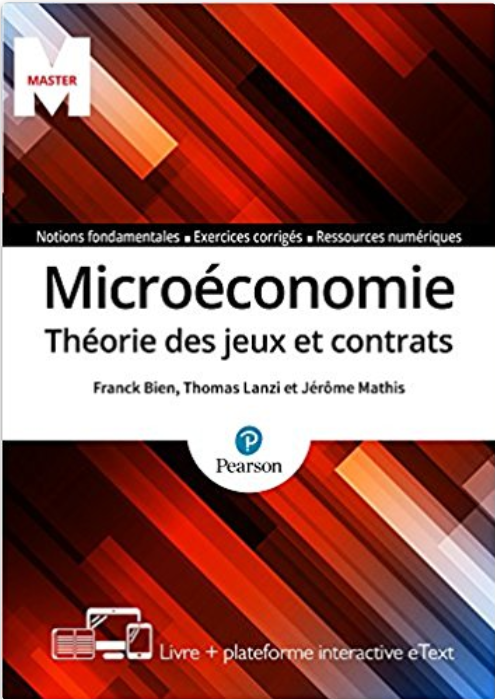 Diapositives du livre "Microéconomie : Théorie des jeux et contrats" ©Jérôme MATHIS
15
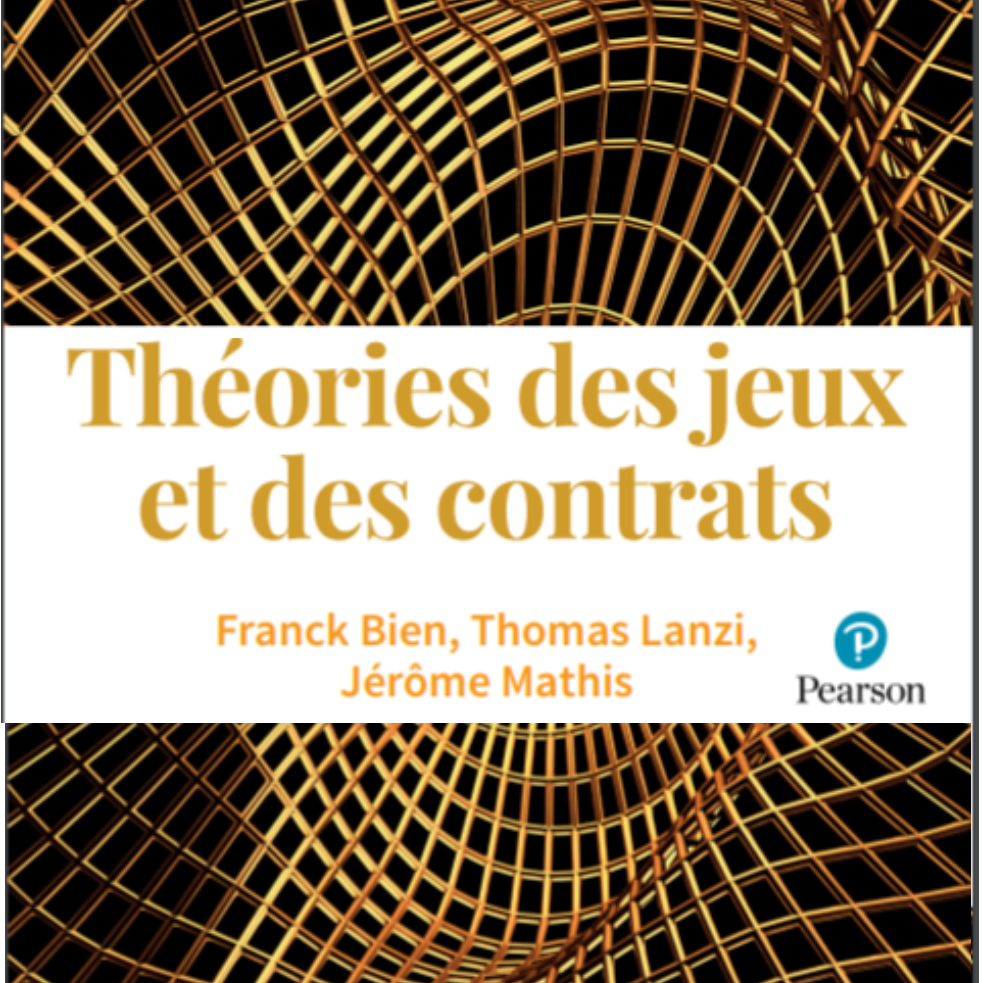 Jeux bayésiens statiquesModèle
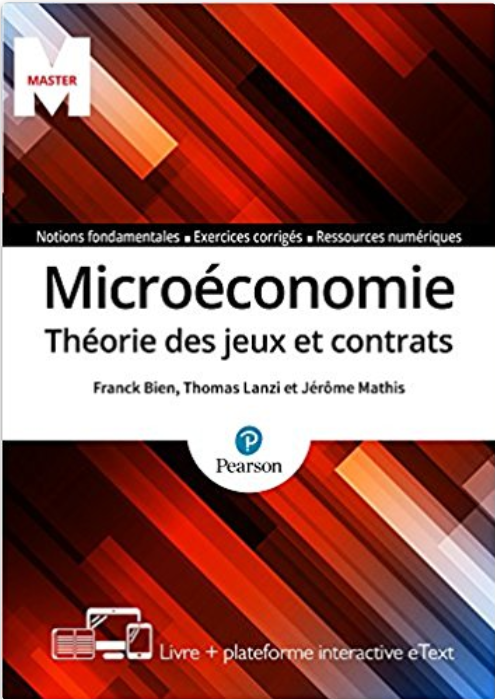 Diapositives du livre "Microéconomie : Théorie des jeux et contrats" ©Jérôme MATHIS
16
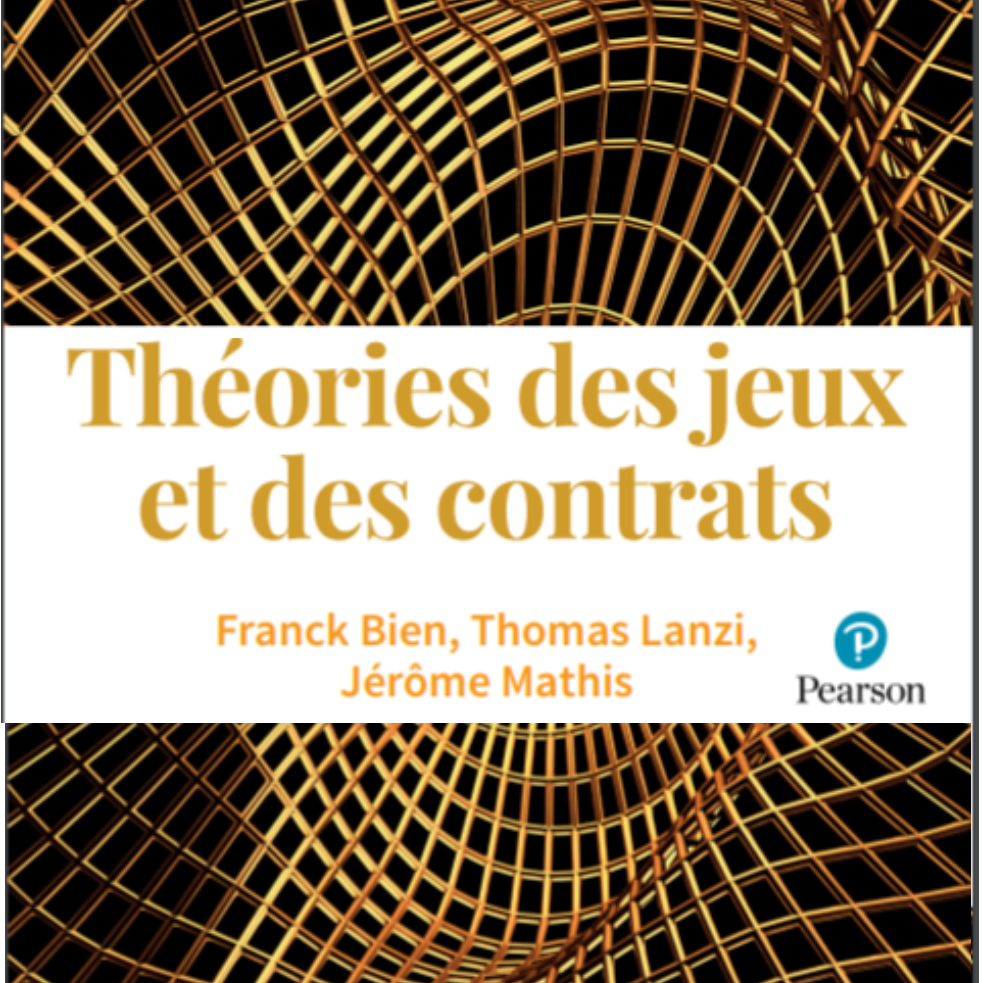 Jeux bayésiens statiquesModèle
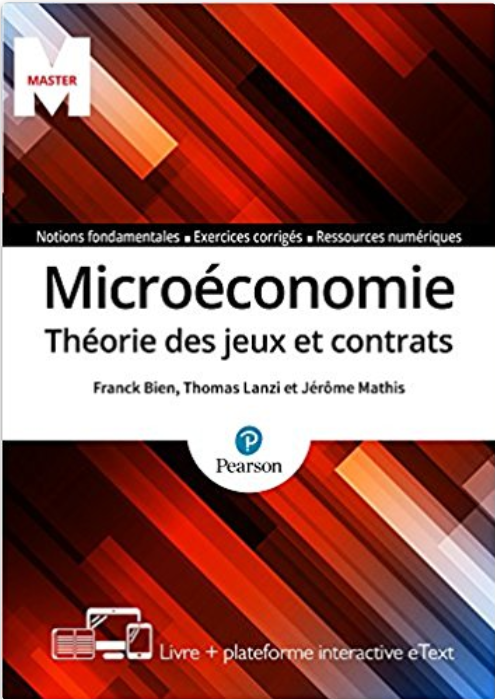 Diapositives du livre "Microéconomie : Théorie des jeux et contrats" ©Jérôme MATHIS
17
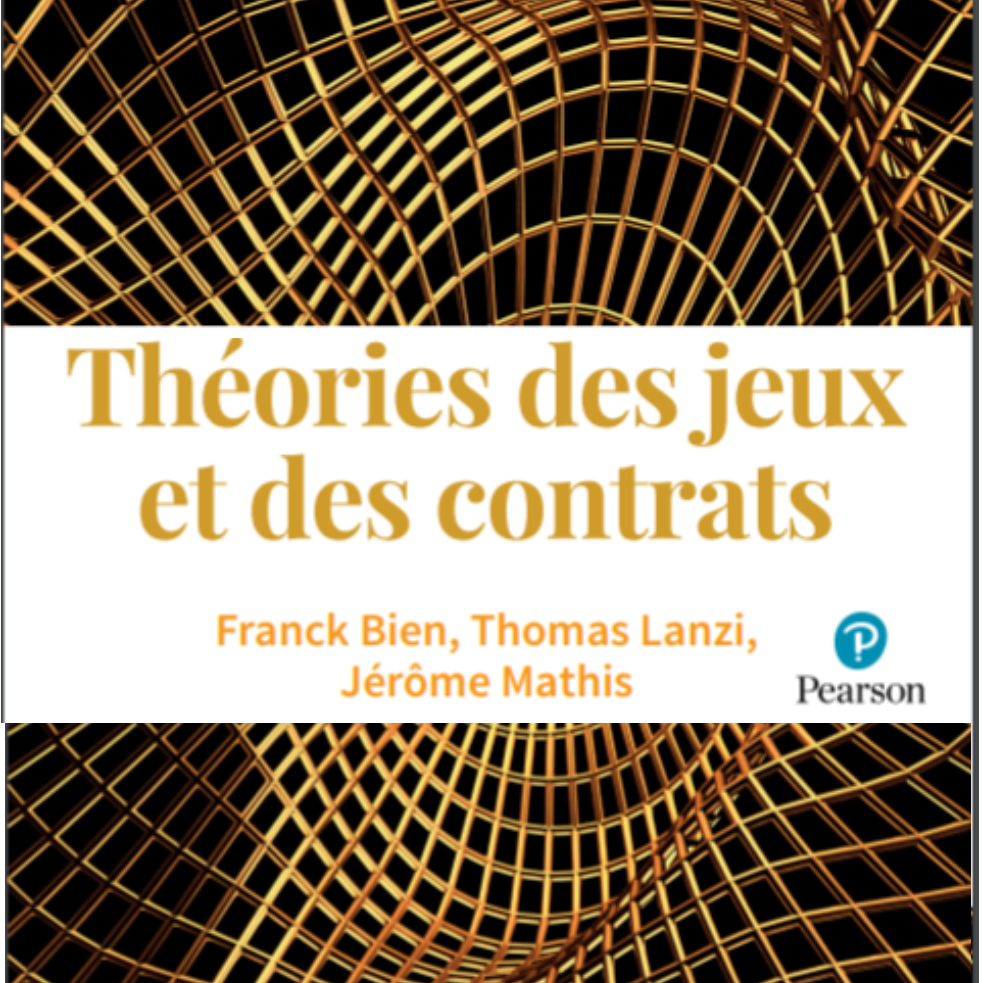 Jeux bayésiens statiquesModèle
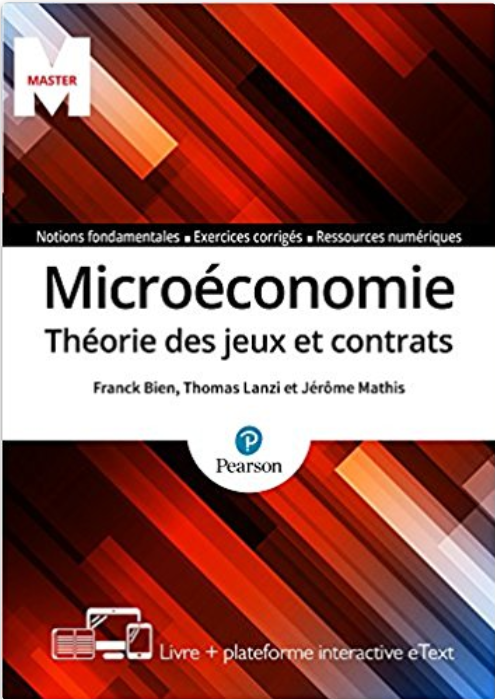 Diapositives du livre "Microéconomie : Théorie des jeux et contrats" ©Jérôme MATHIS
18
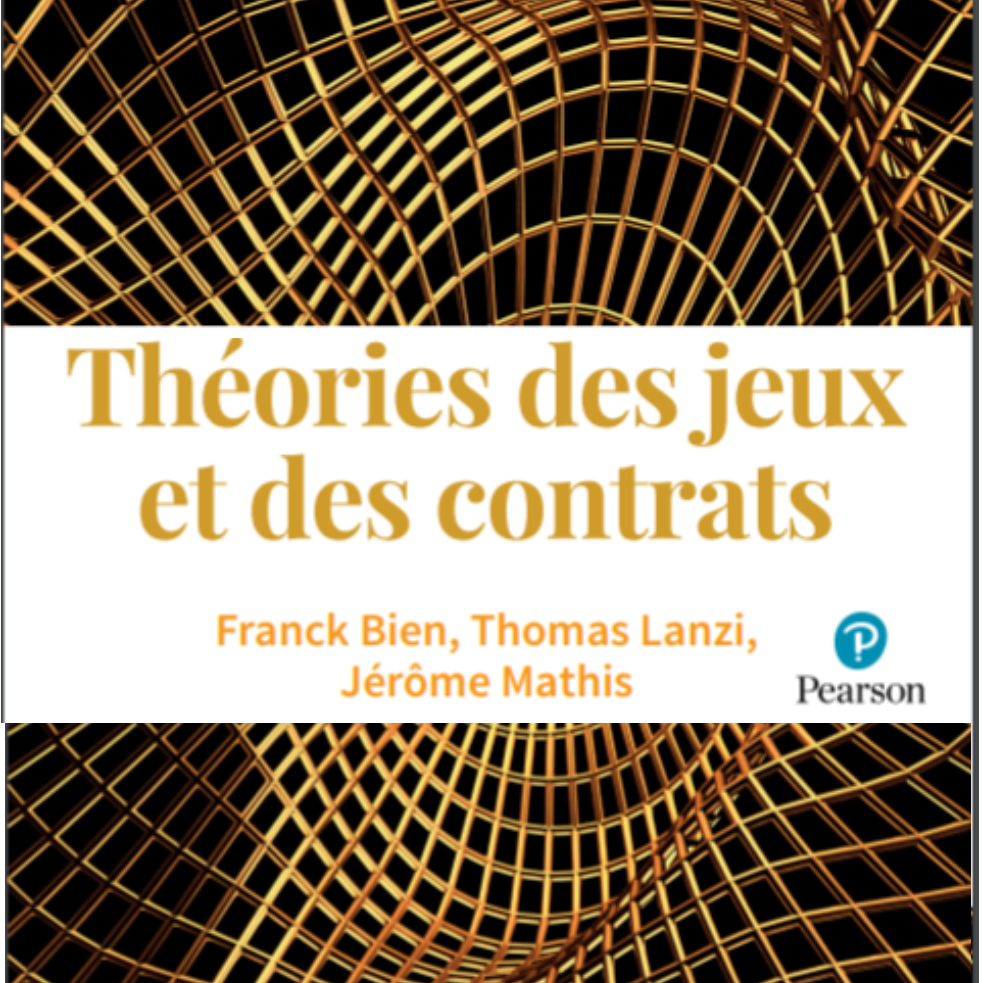 Plan
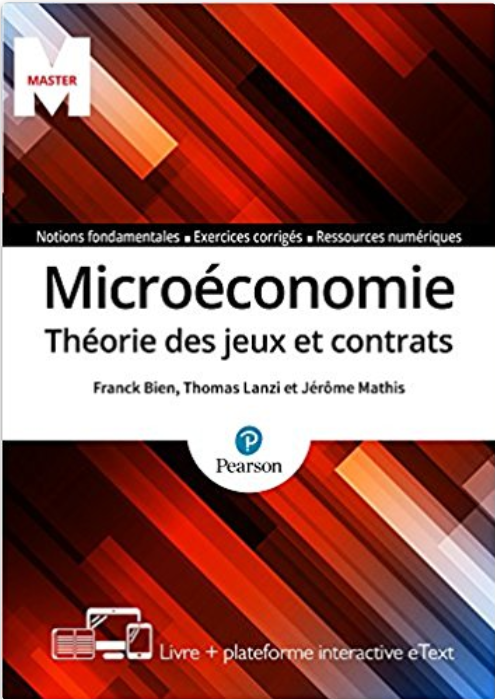 Jeux bayésiens statiques
Exemple introductif
Modèle
Information incomplète ou imparfaite ?
Calcul des croyances a posteriori
Stratégies
Concept de solution : l’équilibre Bayésien
Application : Duopole de Cournot

  Jeux bayésiens dynamiques
Introduction
Modèle
Concept de solution : l’équilibre Bayésien parfait  
Application : résolution d’un jeu à 2 joueurs
Diapositives du livre "Microéconomie : Théorie des jeux et contrats" ©Jérôme MATHIS
19
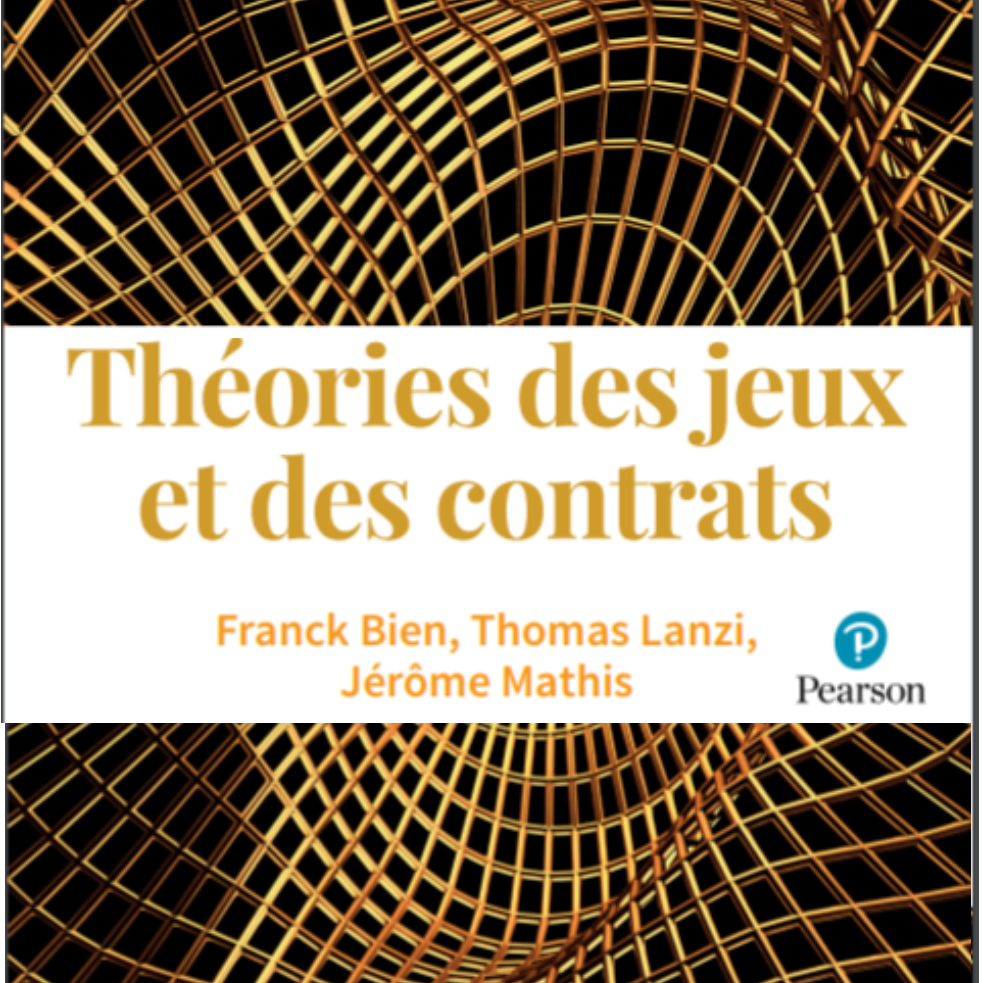 Jeux bayésiens statiquesInformation incomplète ou imparfaite ?
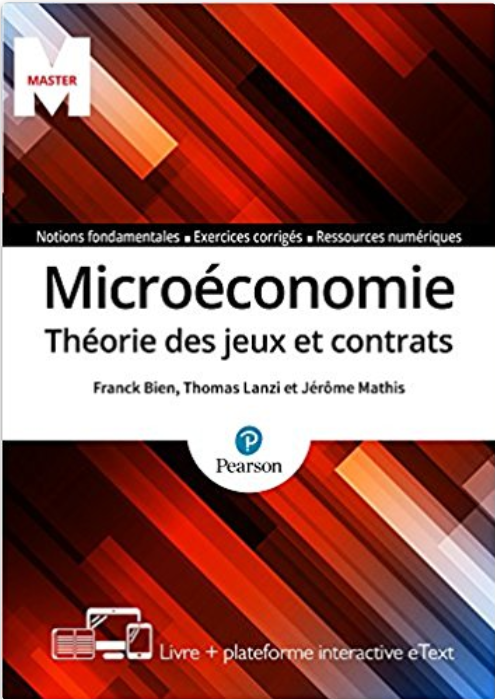 Diapositives du livre "Microéconomie : Théorie des jeux et contrats" ©Jérôme MATHIS
20
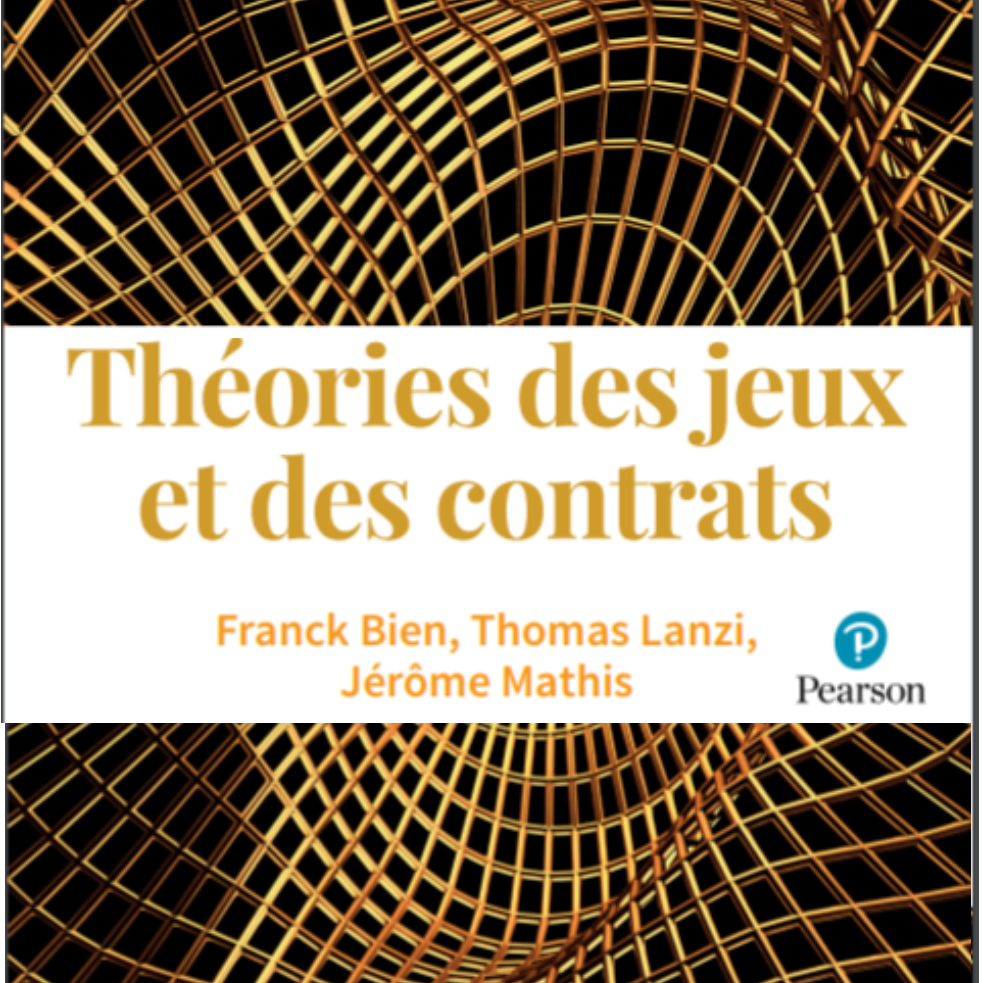 Jeux bayésiens statiquesInformation incomplète ou imparfaite ?
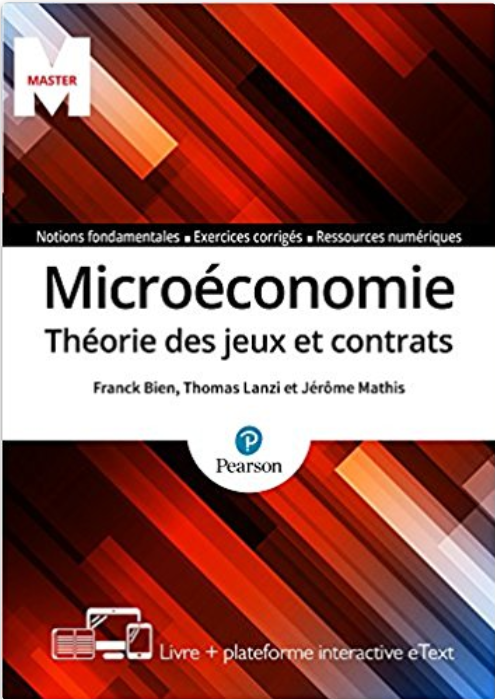 Diapositives du livre "Microéconomie : Théorie des jeux et contrats" ©Jérôme MATHIS
21
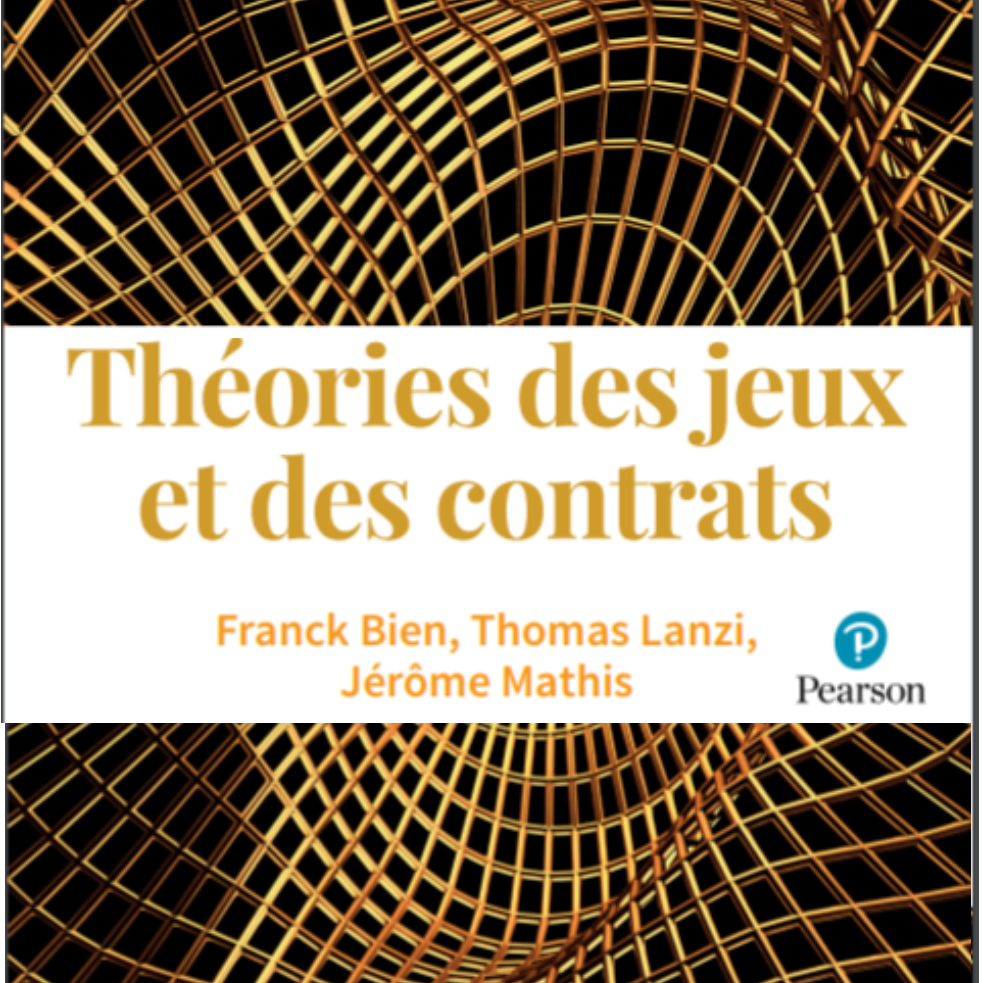 Jeux bayésiens statiquesInformation incomplète ou imparfaite ?
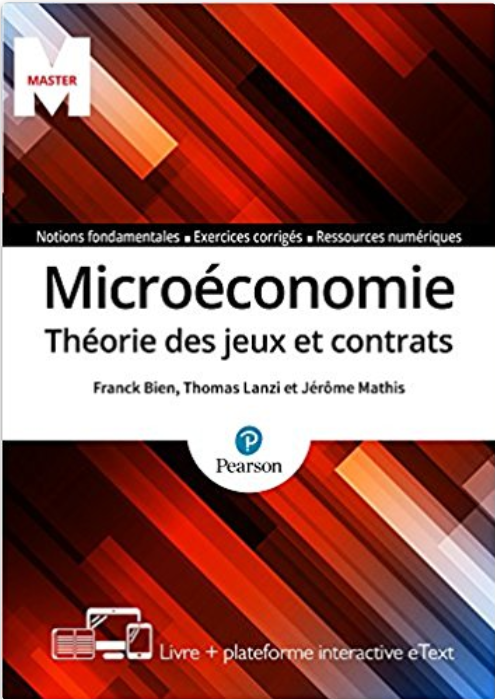 Cette transformation permet d’appliquer l’équilibre de Nash comme concept de solution au nouveau jeu obtenu. 

Il nous faut toutefois redéfinir les stratégies et les paiements, ainsi que veiller à la cohérence des croyances a posteriori.
Diapositives du livre "Microéconomie : Théorie des jeux et contrats" ©Jérôme MATHIS
22
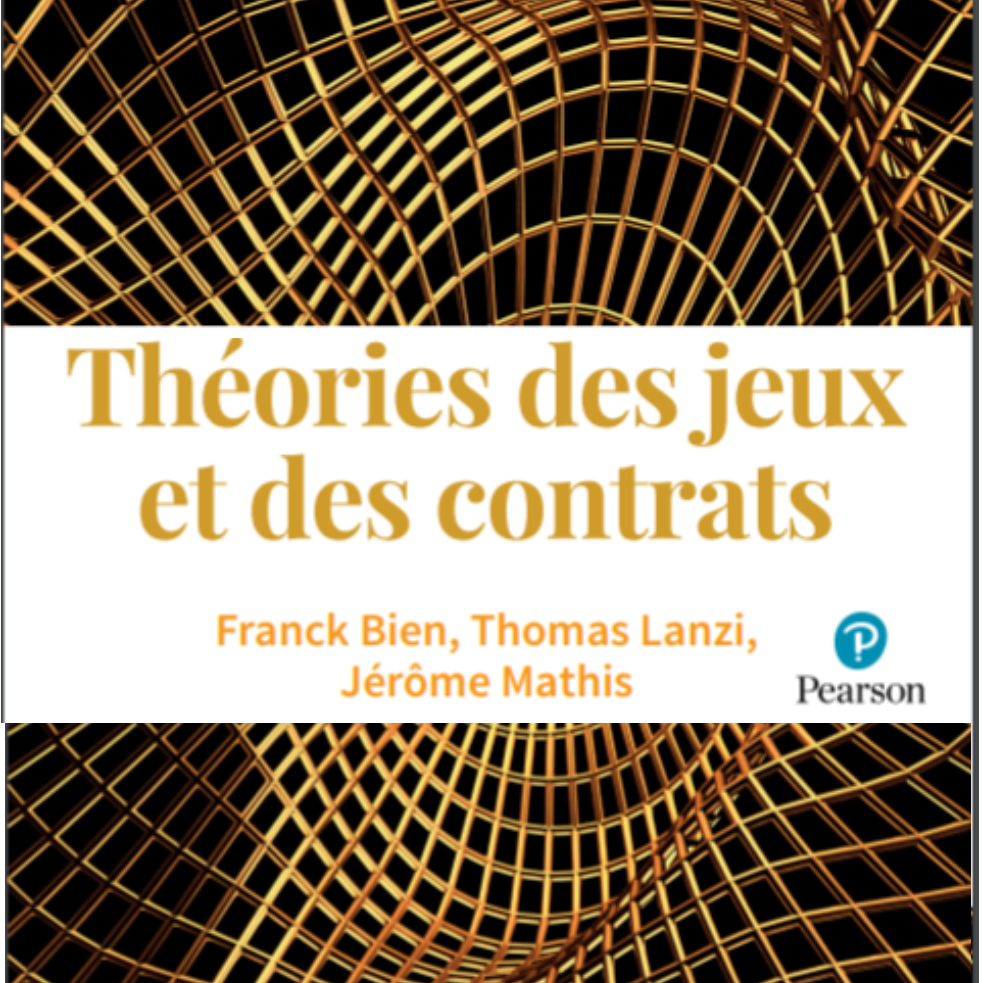 Plan
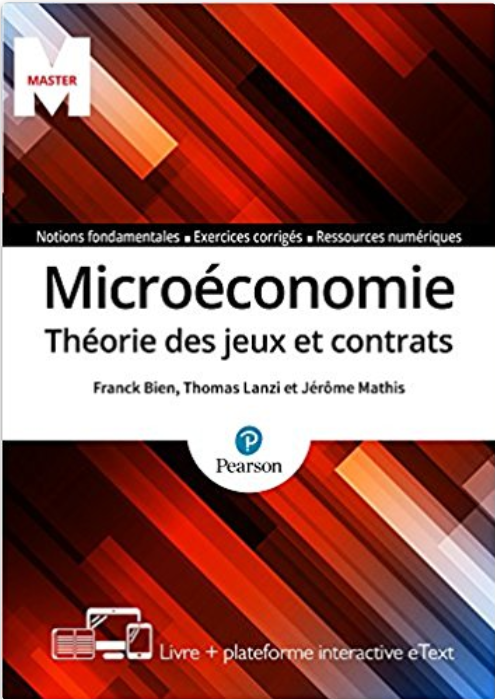 Jeux bayésiens statiques
Exemple introductif
Modèle
Information incomplète ou imparfaite ?
Calcul des croyances a posteriori
Stratégies
Concept de solution : l’équilibre Bayésien
Application : Duopole de Cournot

  Jeux bayésiens dynamiques
Introduction
Modèle
Concept de solution : l’équilibre Bayésien parfait  
Application : résolution d’un jeu à 2 joueurs
Diapositives du livre "Microéconomie : Théorie des jeux et contrats" ©Jérôme MATHIS
23
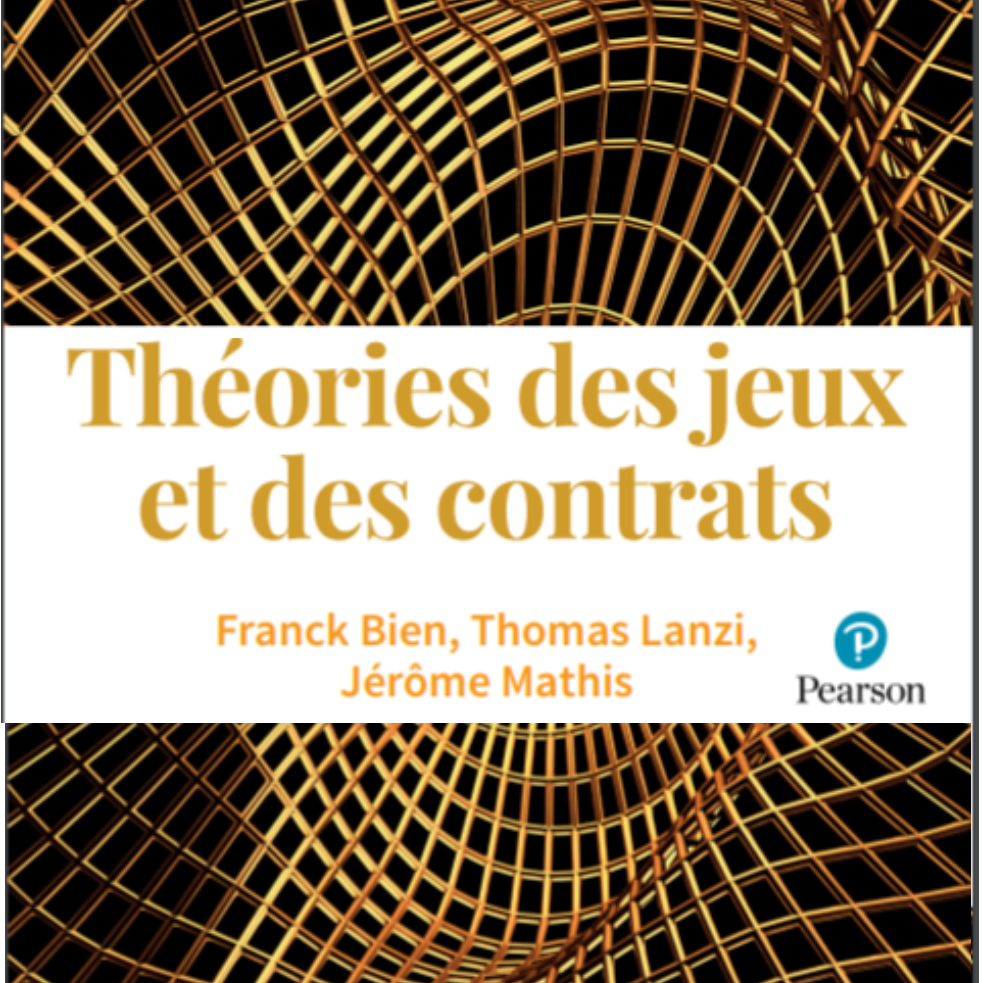 Jeux bayésiens statiquesCalcul des croyances a posteriori
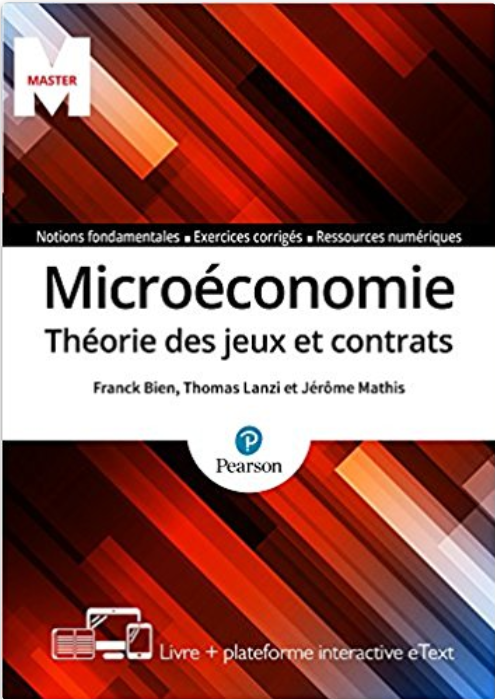 Diapositives du livre "Microéconomie : Théorie des jeux et contrats" ©Jérôme MATHIS
24
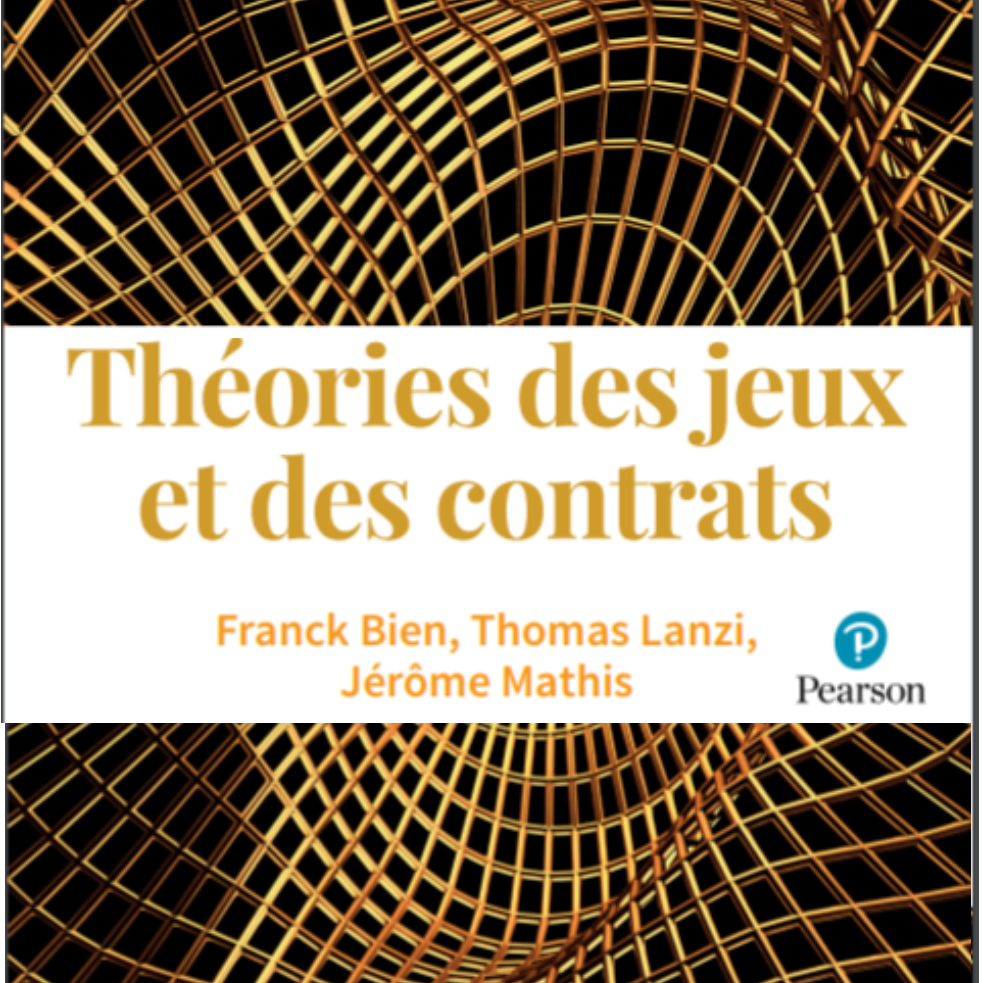 Jeux bayésiens statiquesCalcul des croyances a posteriori
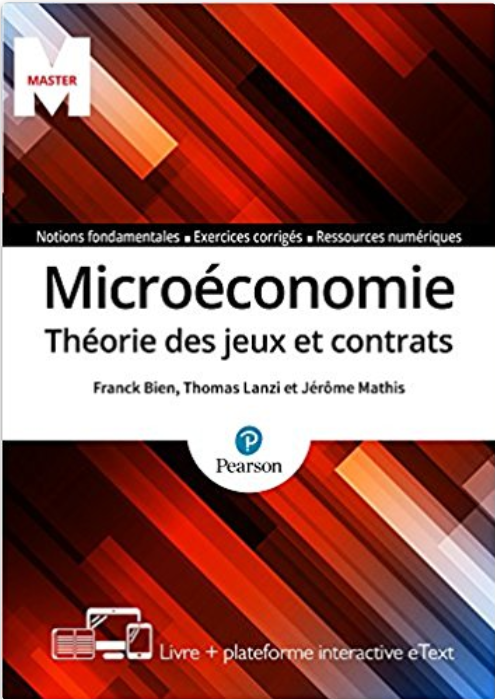 Diapositives du livre "Microéconomie : Théorie des jeux et contrats" ©Jérôme MATHIS
25
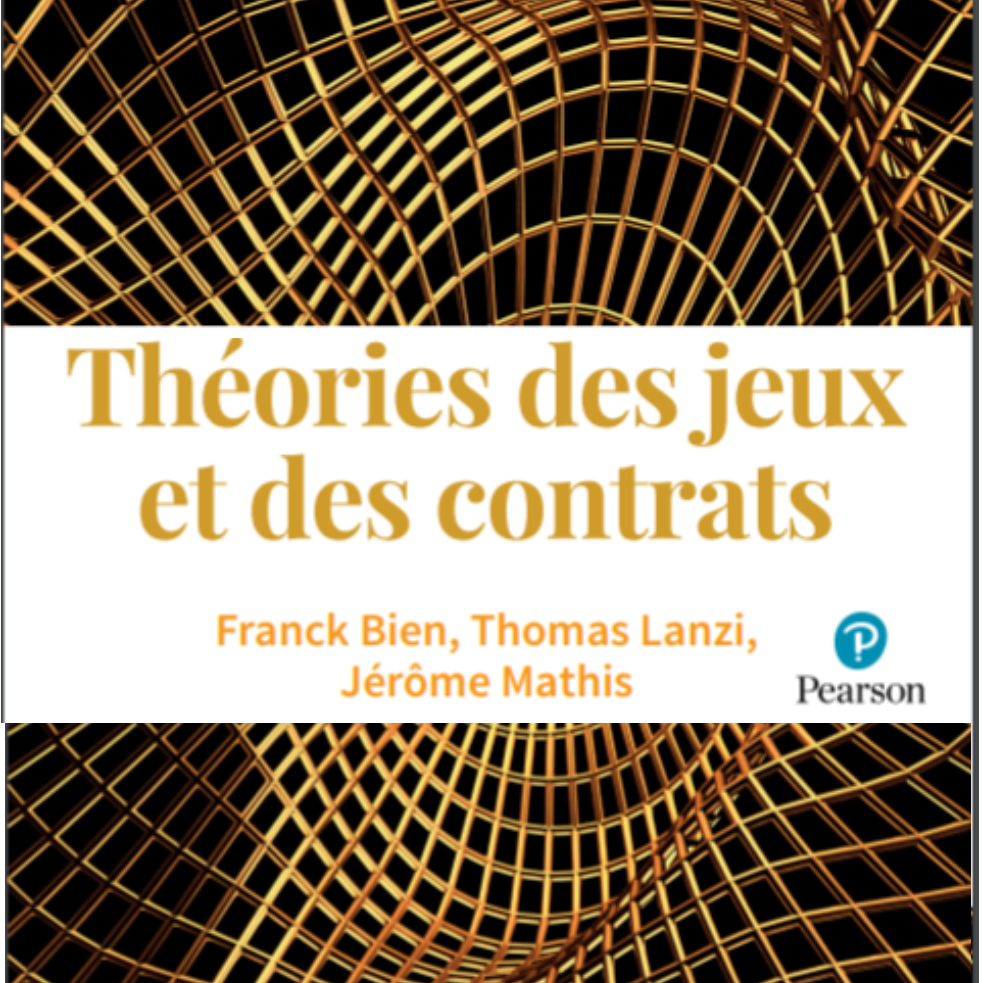 Jeux bayésiens statiquesCalcul des croyances a posteriori
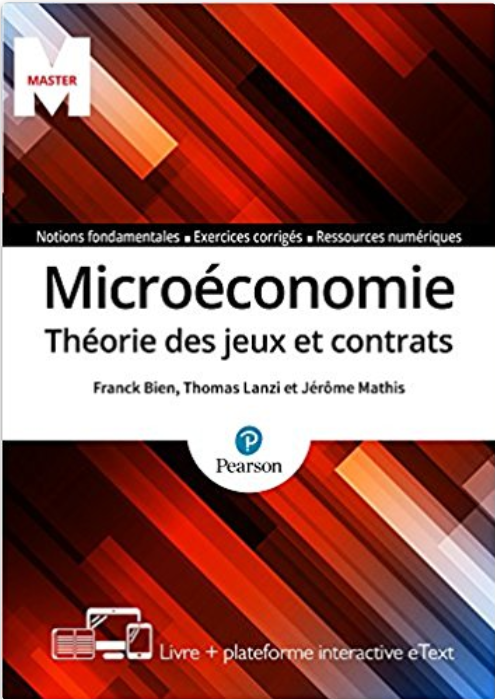 Example:
Diapositives du livre "Microéconomie : Théorie des jeux et contrats" ©Jérôme MATHIS
26
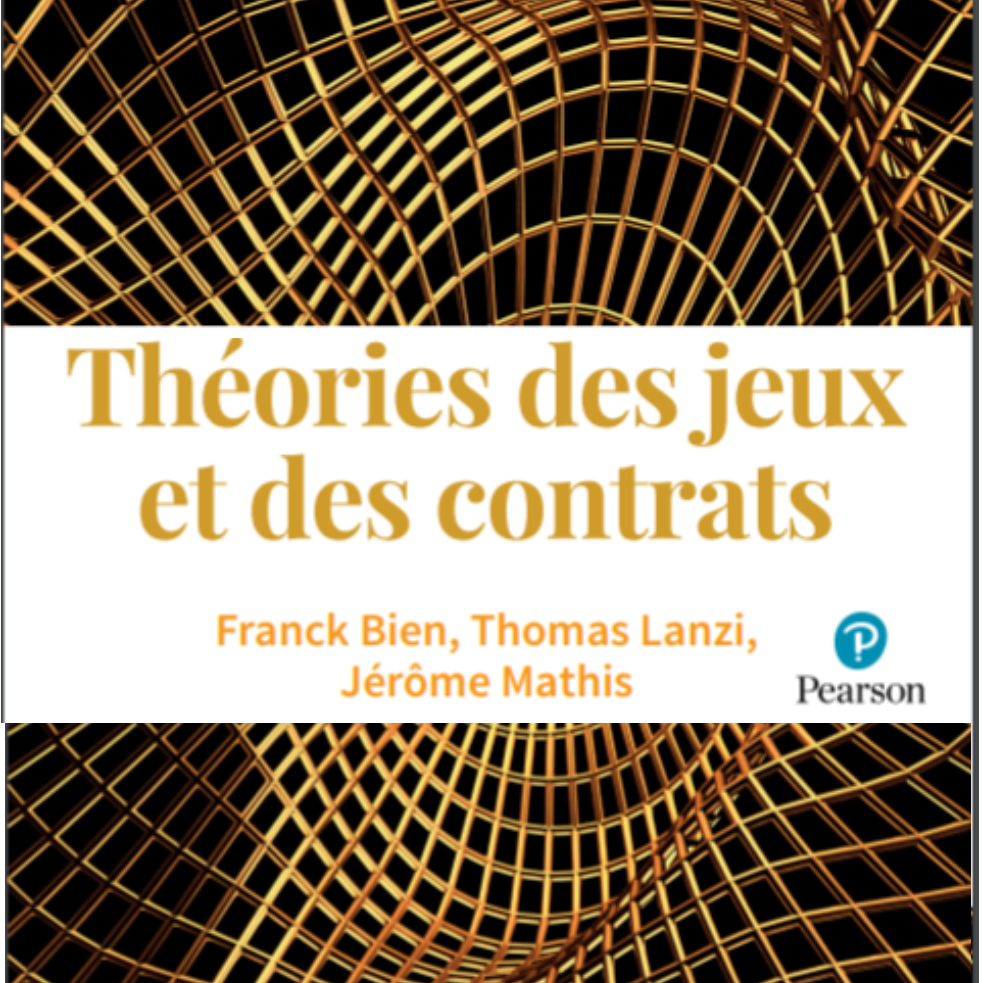 Jeux bayésiens statiquesCalcul des croyances a posteriori
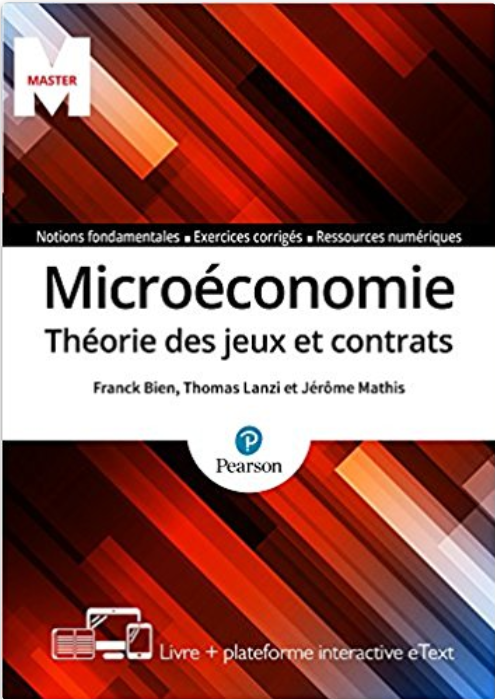 Diapositives du livre "Microéconomie : Théorie des jeux et contrats" ©Jérôme MATHIS
27
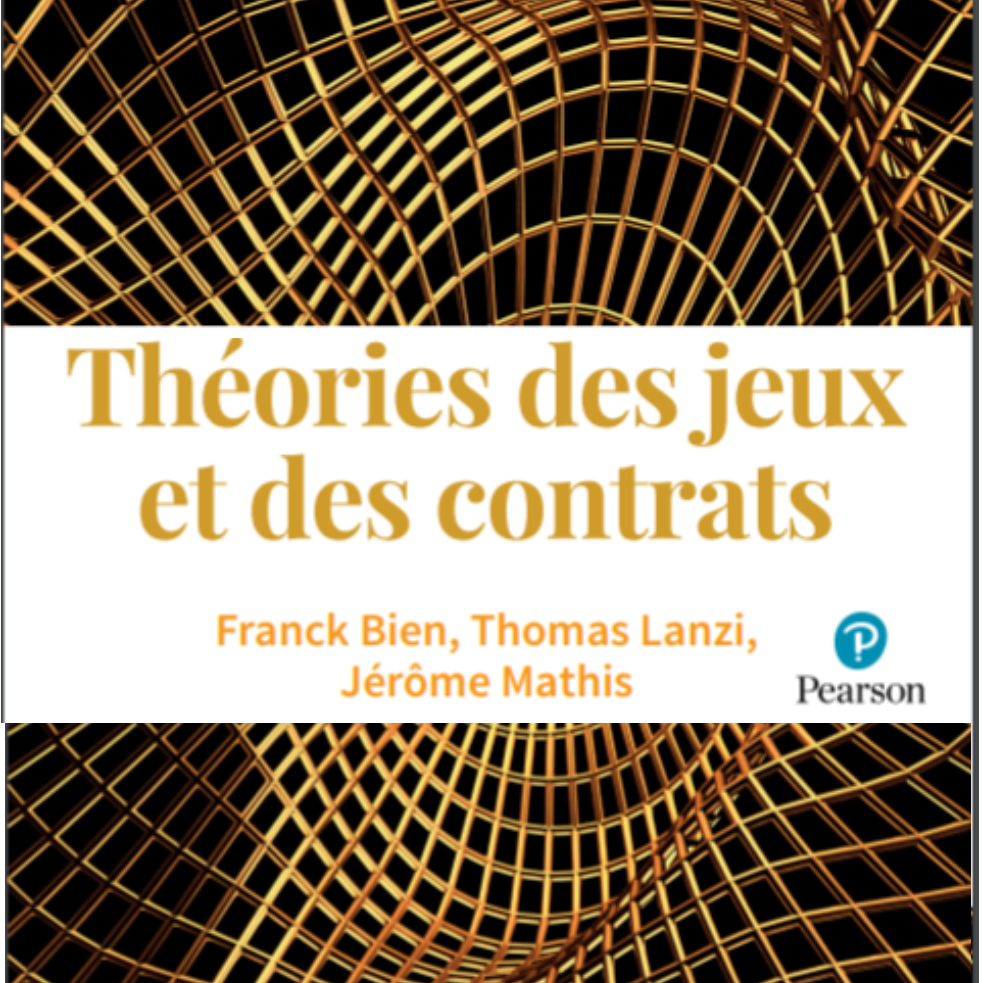 Plan
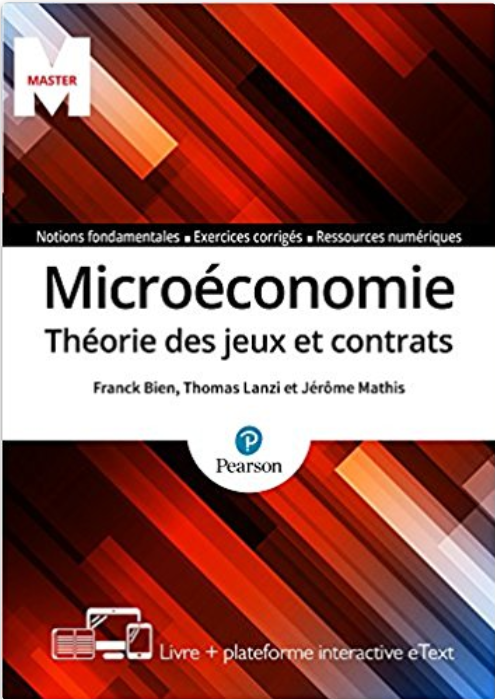 Jeux bayésiens statiques
Exemple introductif
Modèle
Information incomplète ou imparfaite ?
Calcul des croyances a posteriori
Stratégies
Concept de solution : l’équilibre Bayésien
Application : Duopole de Cournot

  Jeux bayésiens dynamiques
Introduction
Modèle
Concept de solution : l’équilibre Bayésien parfait  
Application : résolution d’un jeu à 2 joueurs
Diapositives du livre "Microéconomie : Théorie des jeux et contrats" ©Jérôme MATHIS
28
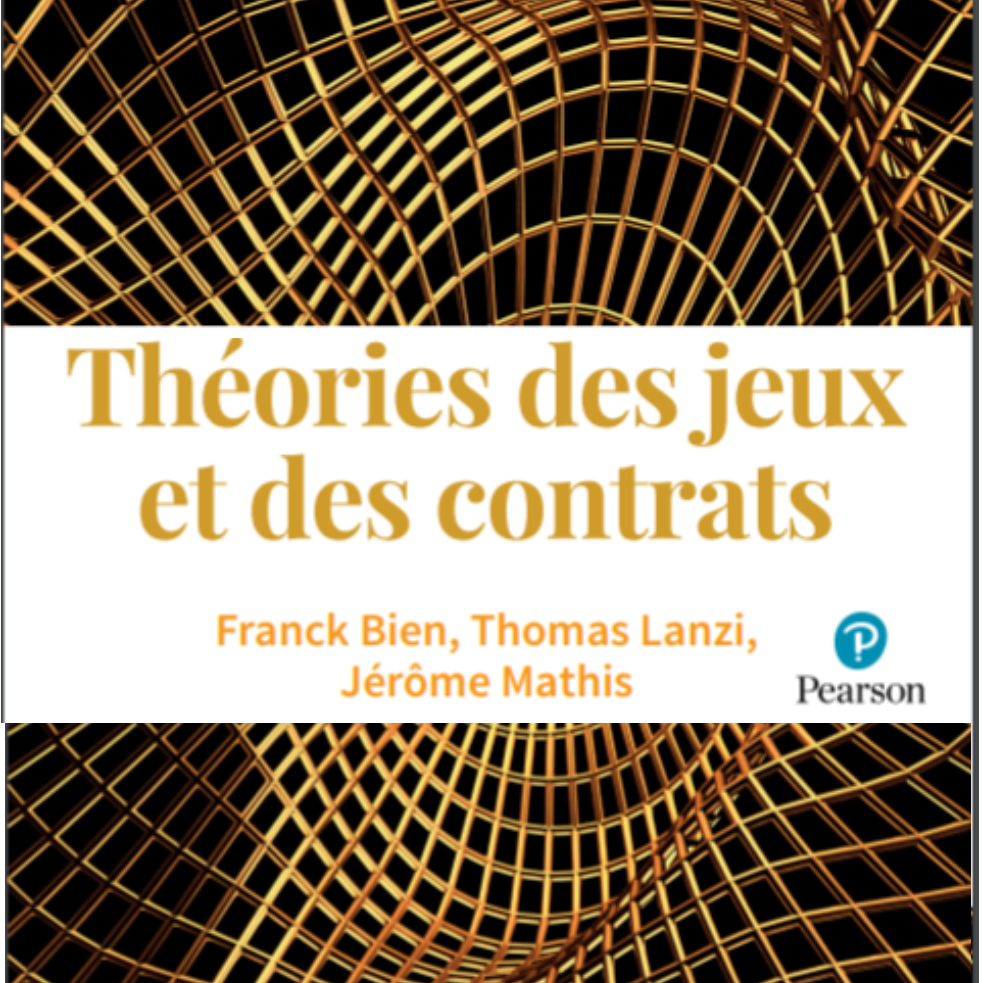 Jeux bayésiens statiquesStratégies
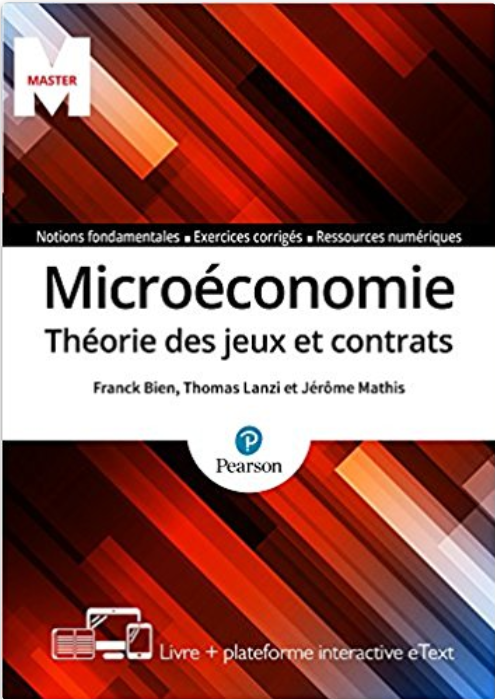 Diapositives du livre "Microéconomie : Théorie des jeux et contrats" ©Jérôme MATHIS
29
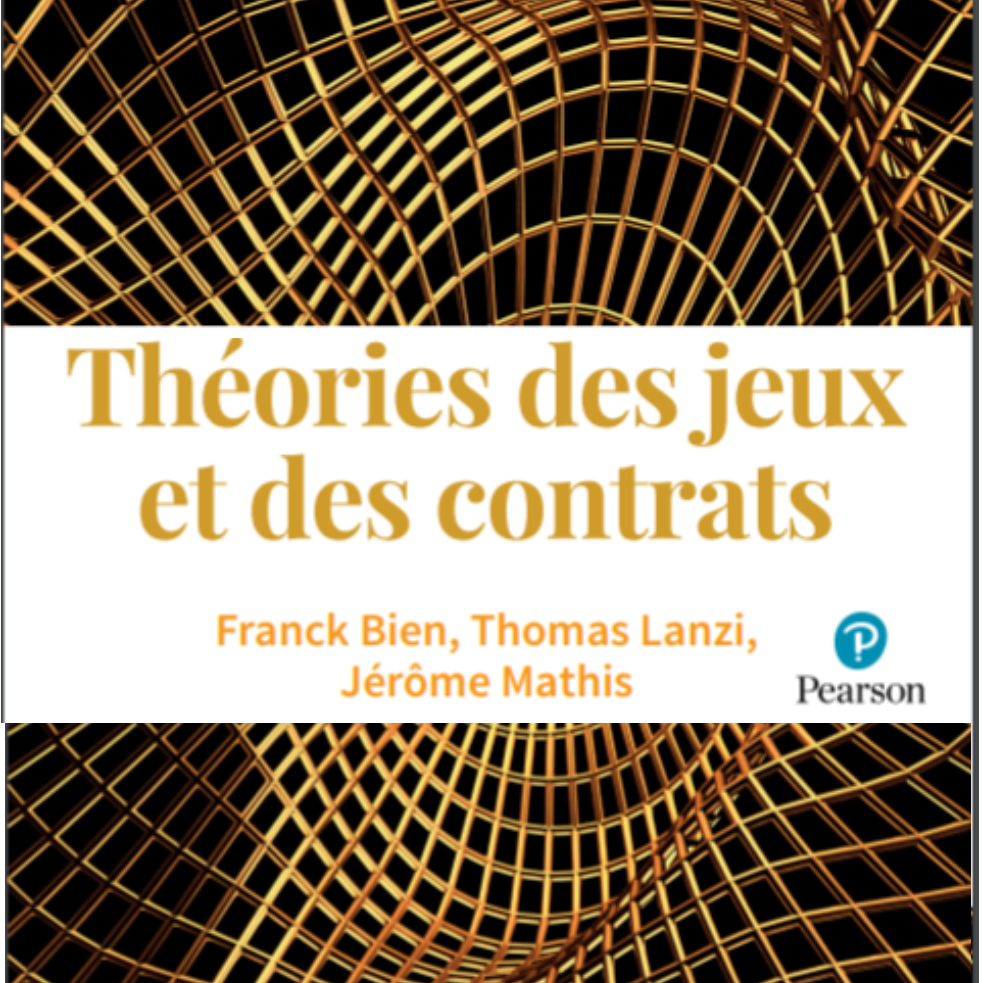 Jeux bayésiens statiquesStratégies
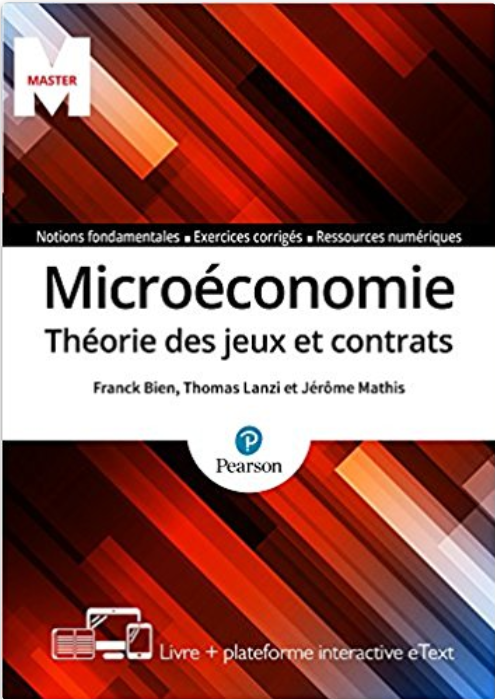 Diapositives du livre "Microéconomie : Théorie des jeux et contrats" ©Jérôme MATHIS
30
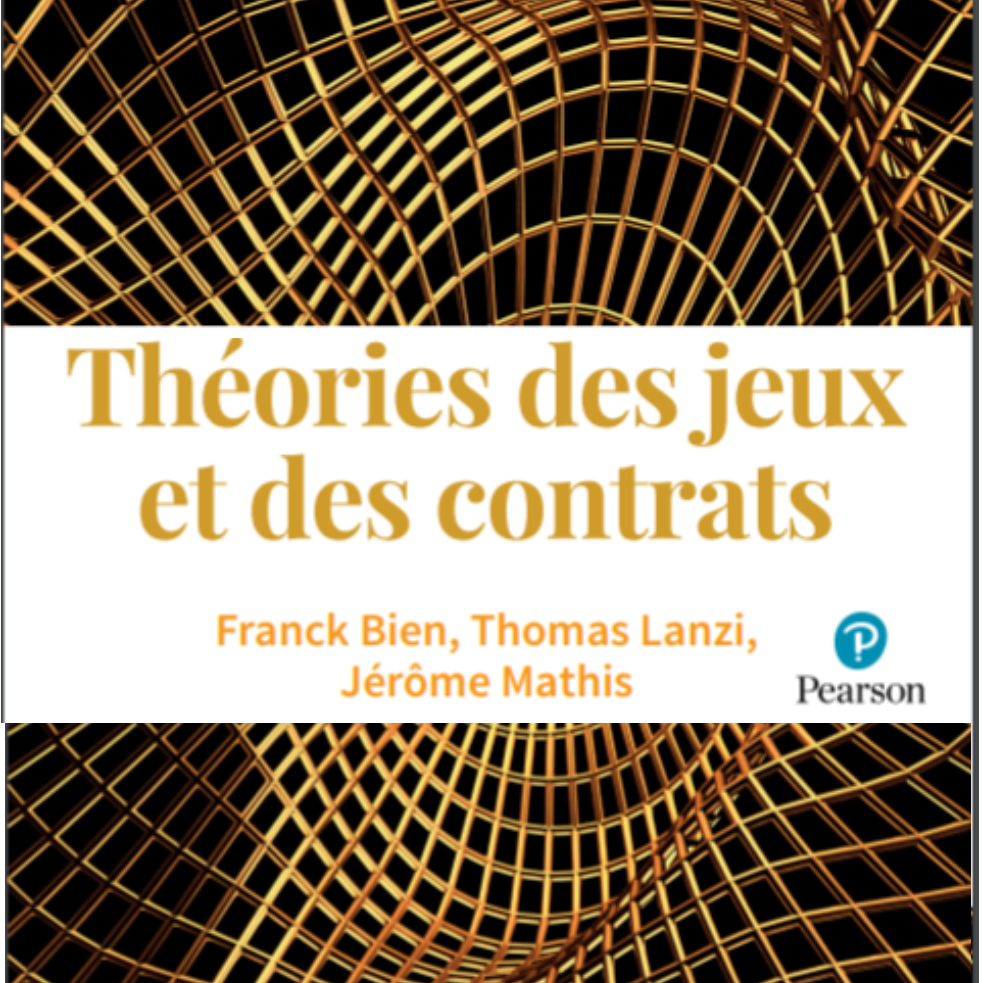 Plan
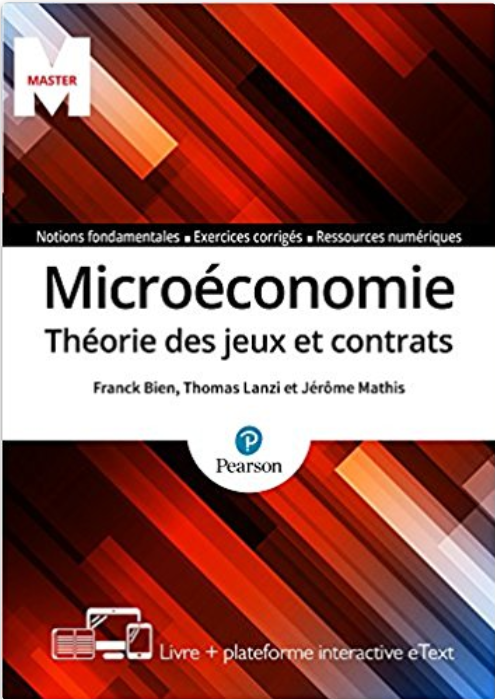 Jeux bayésiens statiques
Exemple introductif
Modèle
Information incomplète ou imparfaite ?
Calcul des croyances a posteriori
Stratégies
Concept de solution : l’équilibre Bayésien
Application : Duopole de Cournot

  Jeux bayésiens dynamiques
Introduction
Modèle
Concept de solution : l’équilibre Bayésien parfait  
Application : résolution d’un jeu à 2 joueurs
Diapositives du livre "Microéconomie : Théorie des jeux et contrats" ©Jérôme MATHIS
31
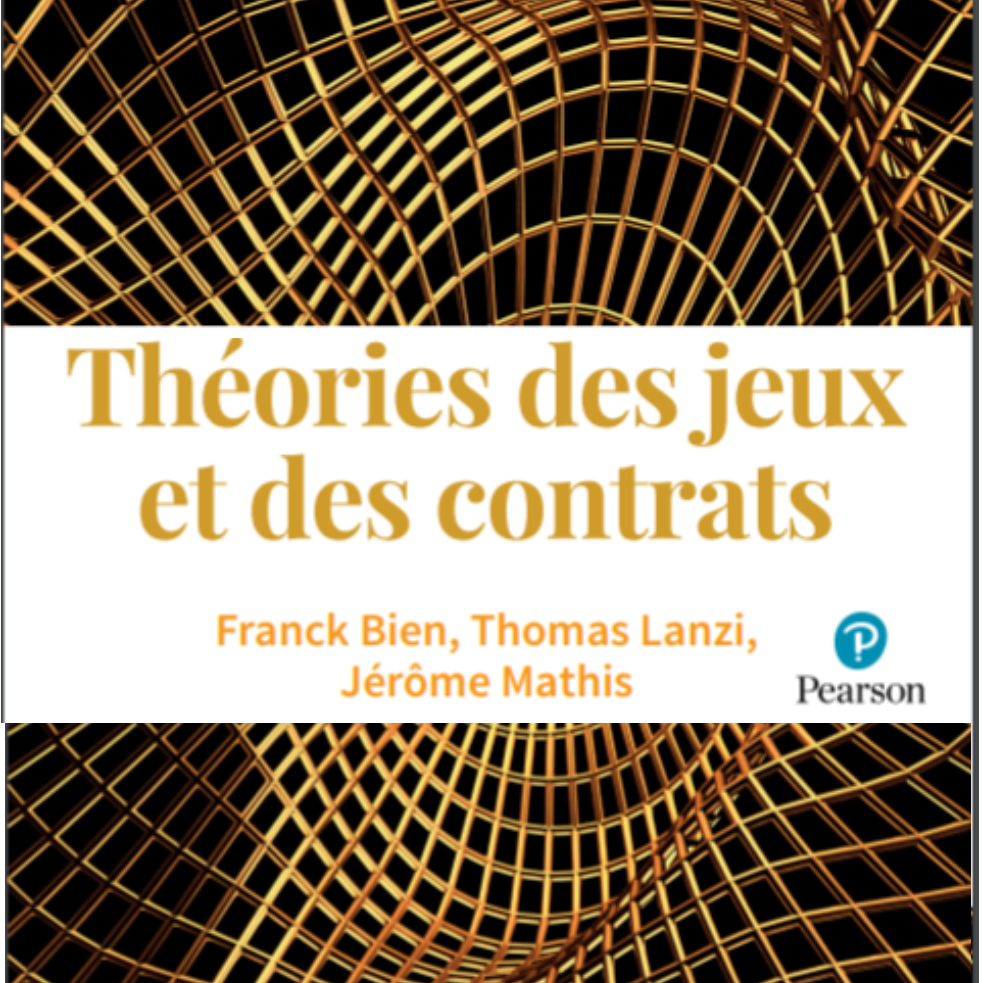 Jeux bayésiens statiquesConcept de solution: l’équilibre Bayésien
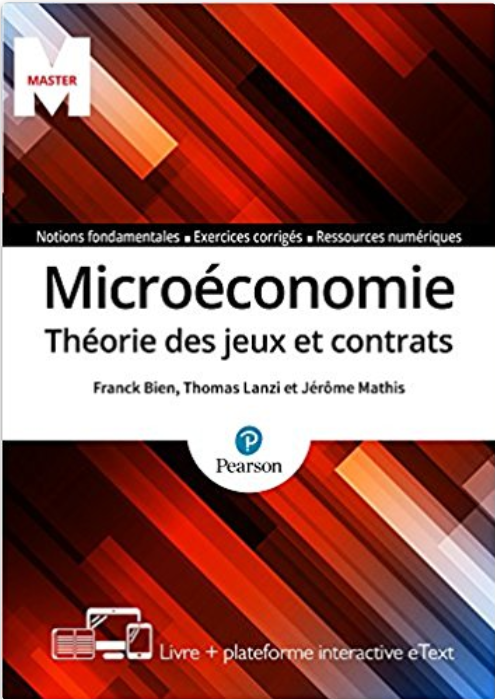 Diapositives du livre "Microéconomie : Théorie des jeux et contrats" ©Jérôme MATHIS
32
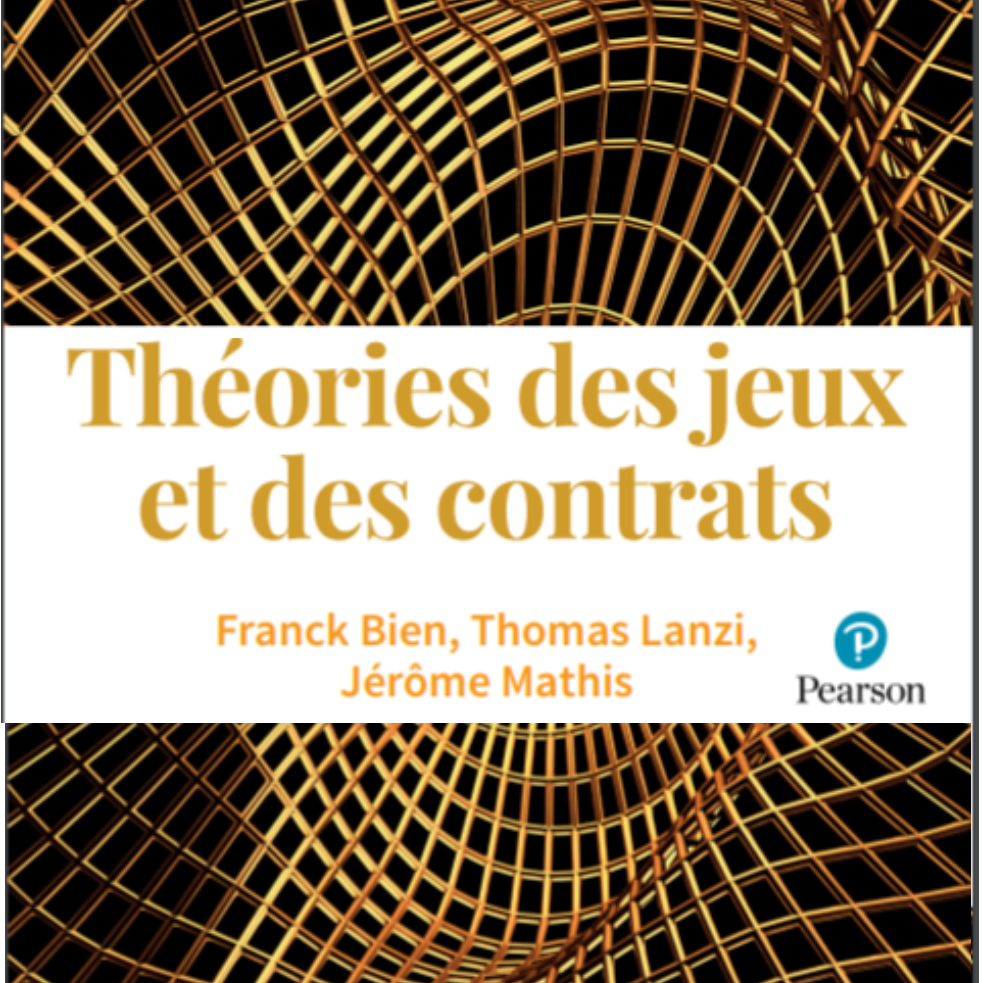 Jeux bayésiens statiquesConcept de solution : l’équilibre Bayésien
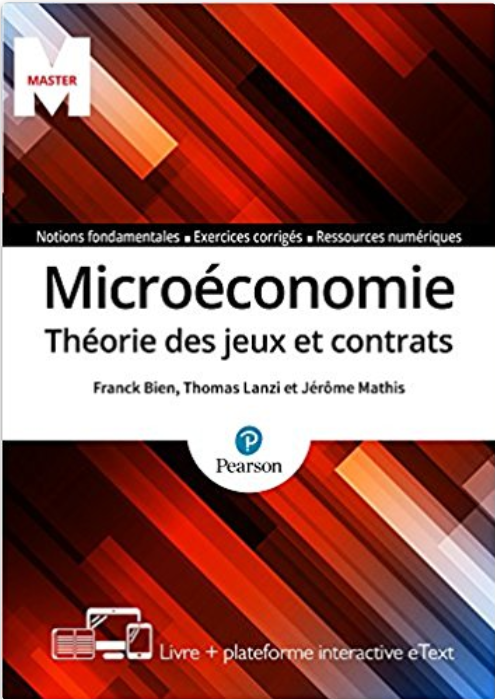 Diapositives du livre "Microéconomie : Théorie des jeux et contrats" ©Jérôme MATHIS
33
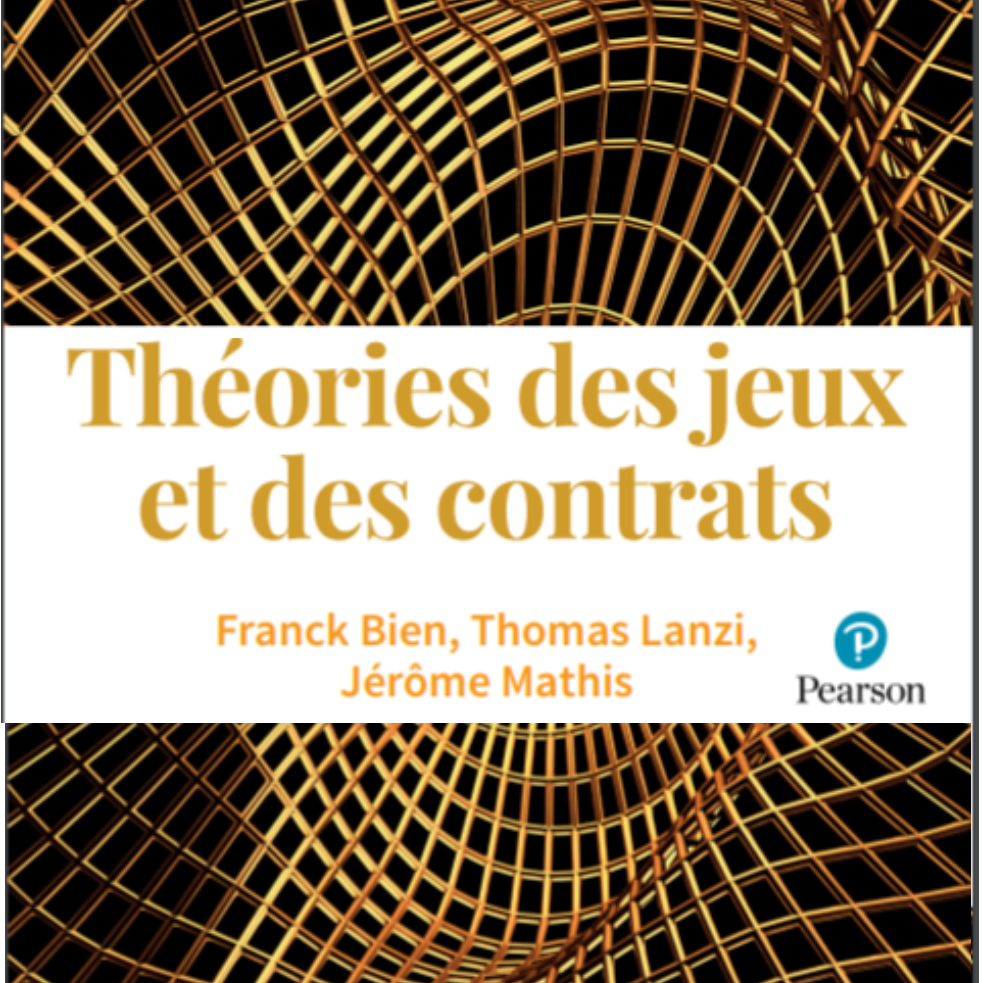 Jeux bayésiens statiquesConcept de solution : l’équilibre Bayésien
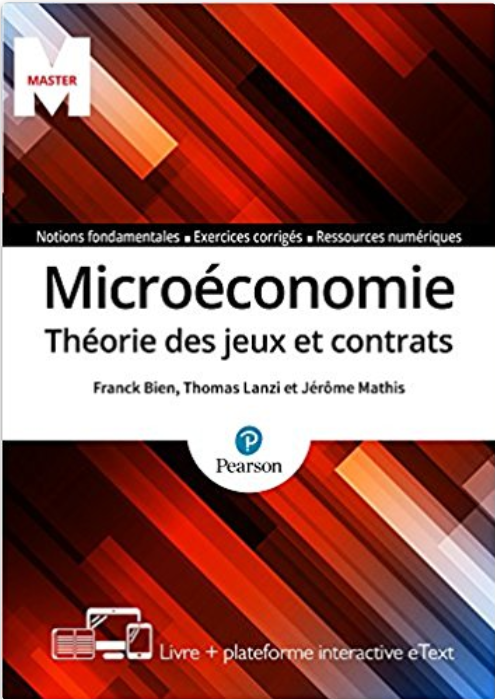 Diapositives du livre "Microéconomie : Théorie des jeux et contrats" ©Jérôme MATHIS
34
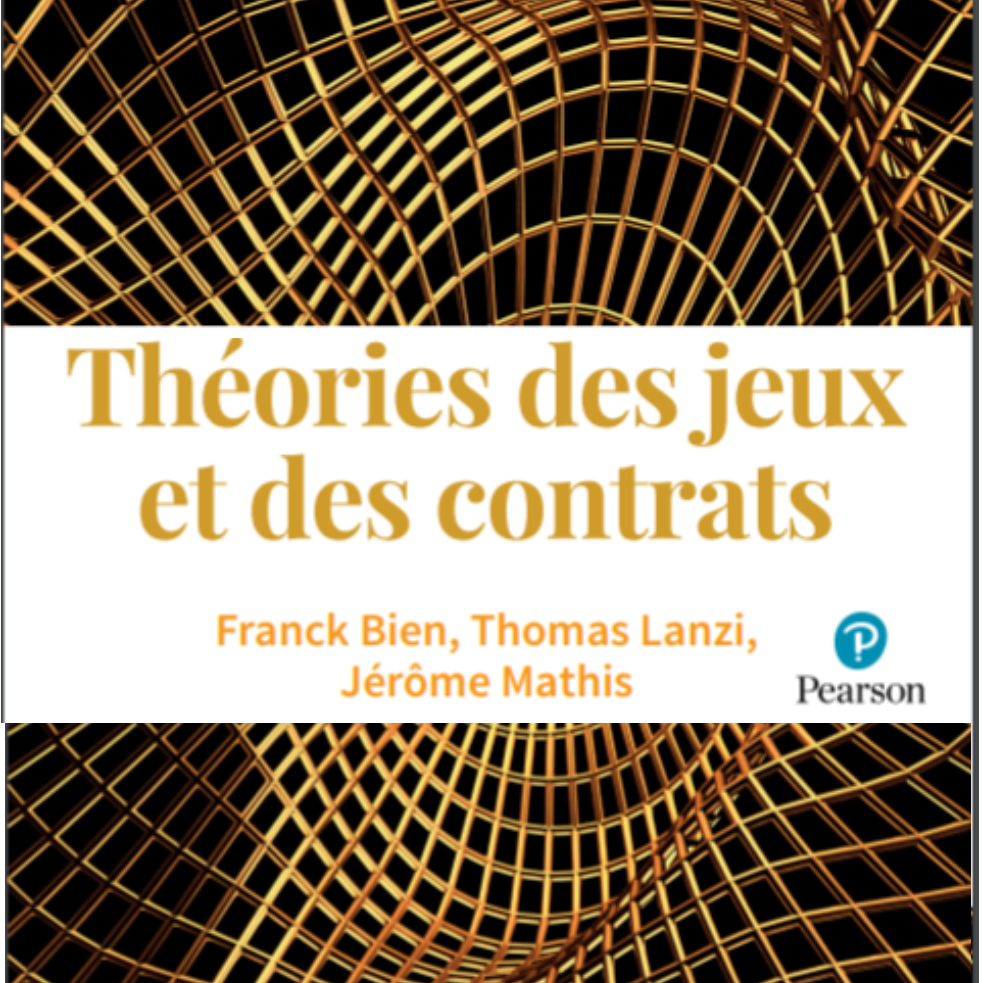 Jeux bayésiens statiquesConcept de solution : l’équilibre Bayésien
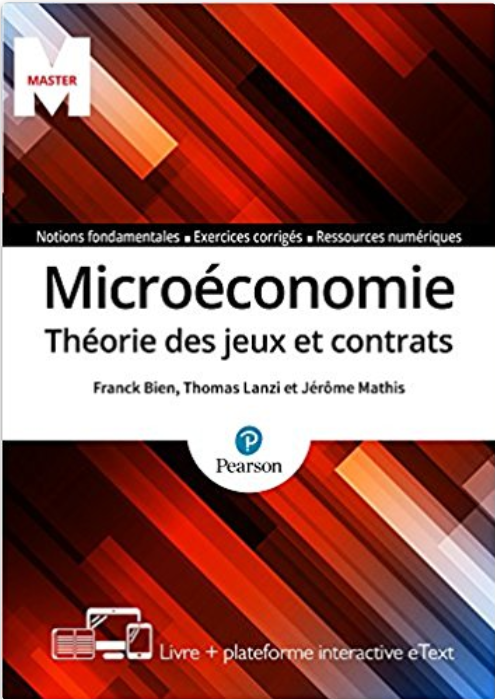 A l’instar de l’équilibre de Nash, l’équilibre Bayésien désigne un profil stratégique pour lequel il n’y a pas de déviation unilatérale profitable. 

Dans le cadre d’un jeu Bayésien, cette maximisation résulte d’un paiement espéré calculé selon une distribution de probabilité conditionnelle au type réalisé.
Diapositives du livre "Microéconomie : Théorie des jeux et contrats" ©Jérôme MATHIS
35
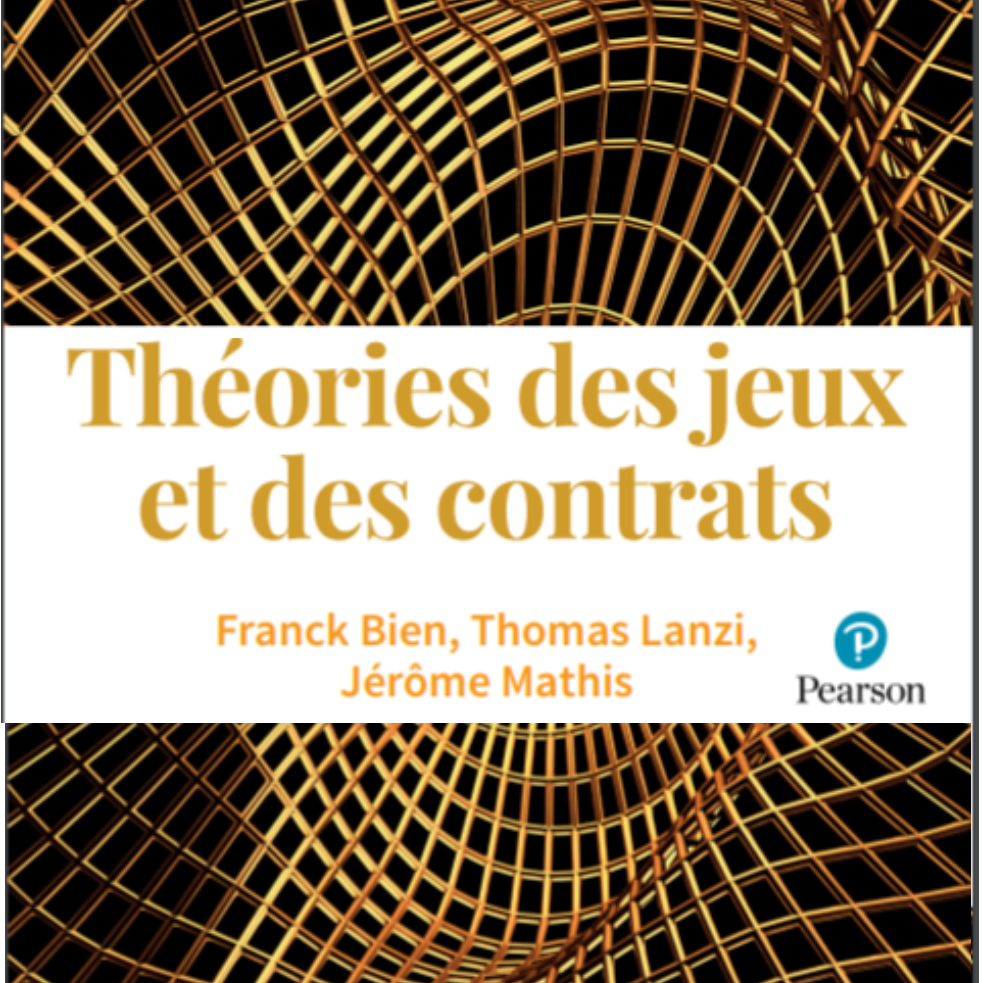 Plan
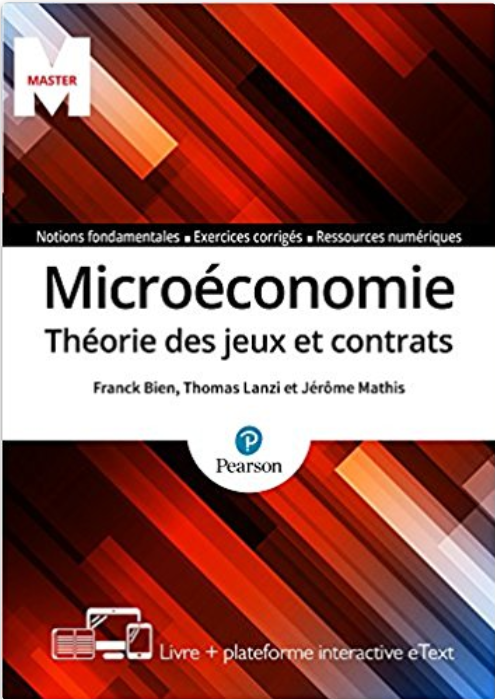 Jeux bayésiens statiques
Exemple introductif
Modèle
Information incomplète ou imparfaite ?
Calcul des croyances a posteriori
Stratégies
Concept de solution : l’équilibre Bayésien
Application : Duopole de Cournot

  Jeux bayésiens dynamiques
Introduction
Modèle
Concept de solution : l’équilibre Bayésien parfait  
Application : résolution d’un jeu à 2 joueurs
Diapositives du livre "Microéconomie : Théorie des jeux et contrats" ©Jérôme MATHIS
36
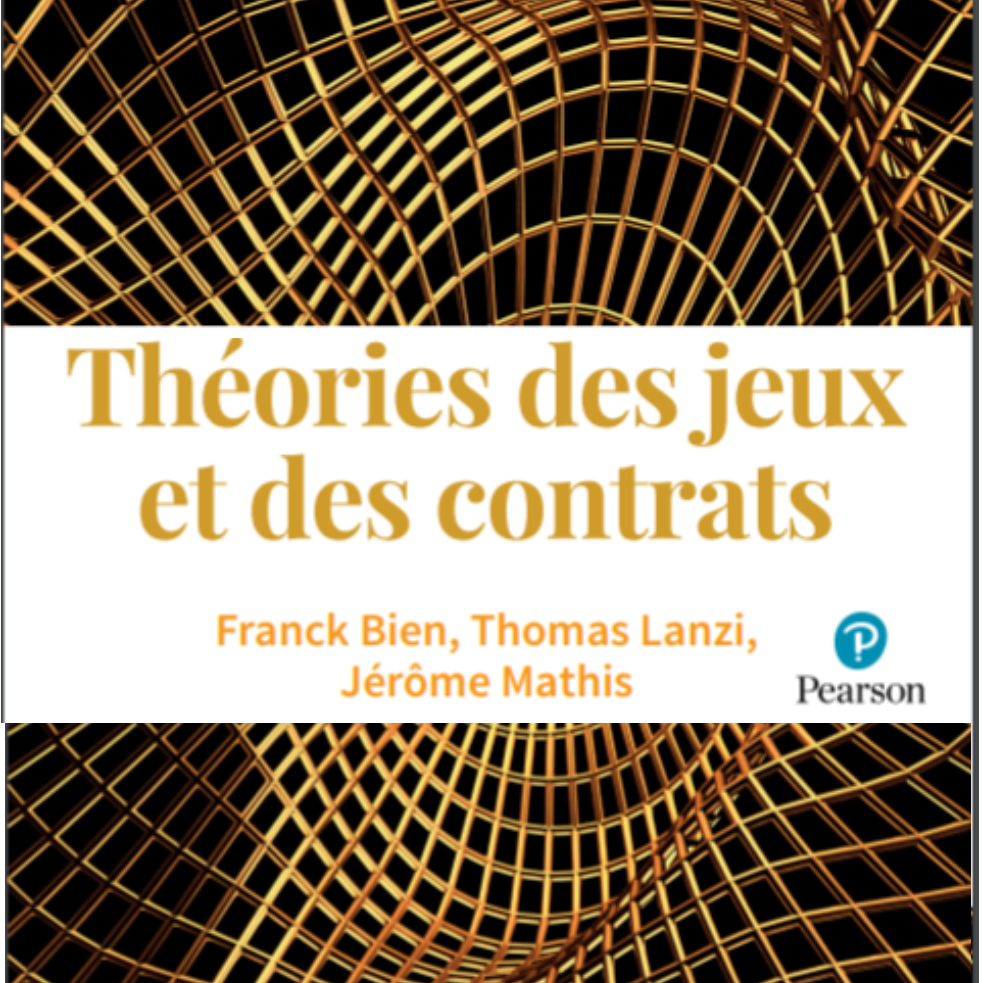 Jeux bayésiens statiquesApplication: Duopole de Cournot
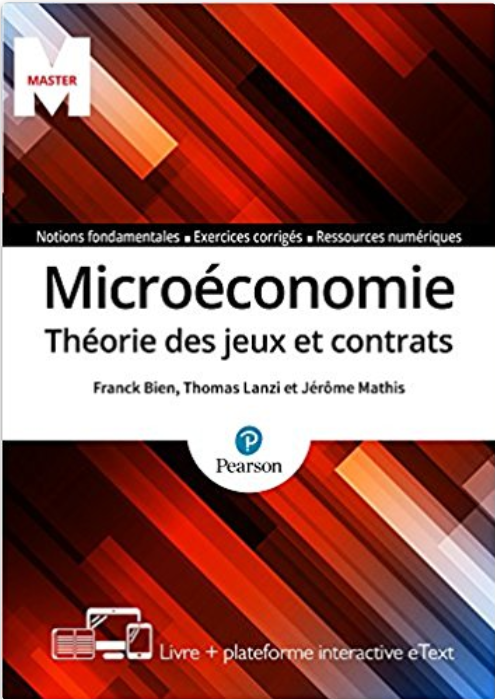 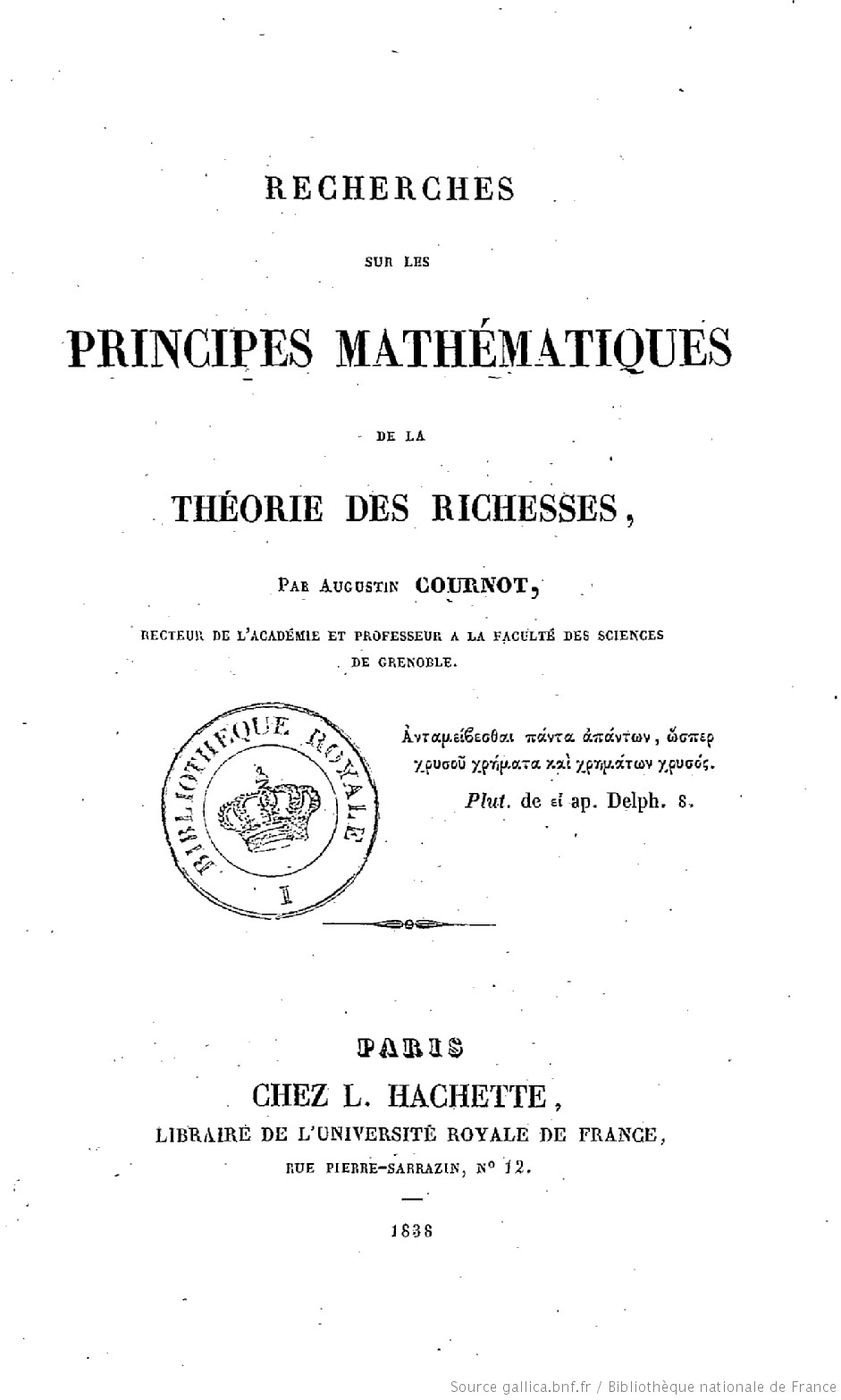 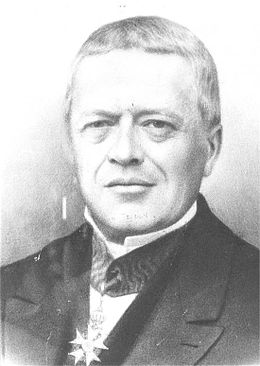 Antoine Augustin Cournot (1801-1877)
Diapositives du livre "Microéconomie : Théorie des jeux et contrats" ©Jérôme MATHIS
37
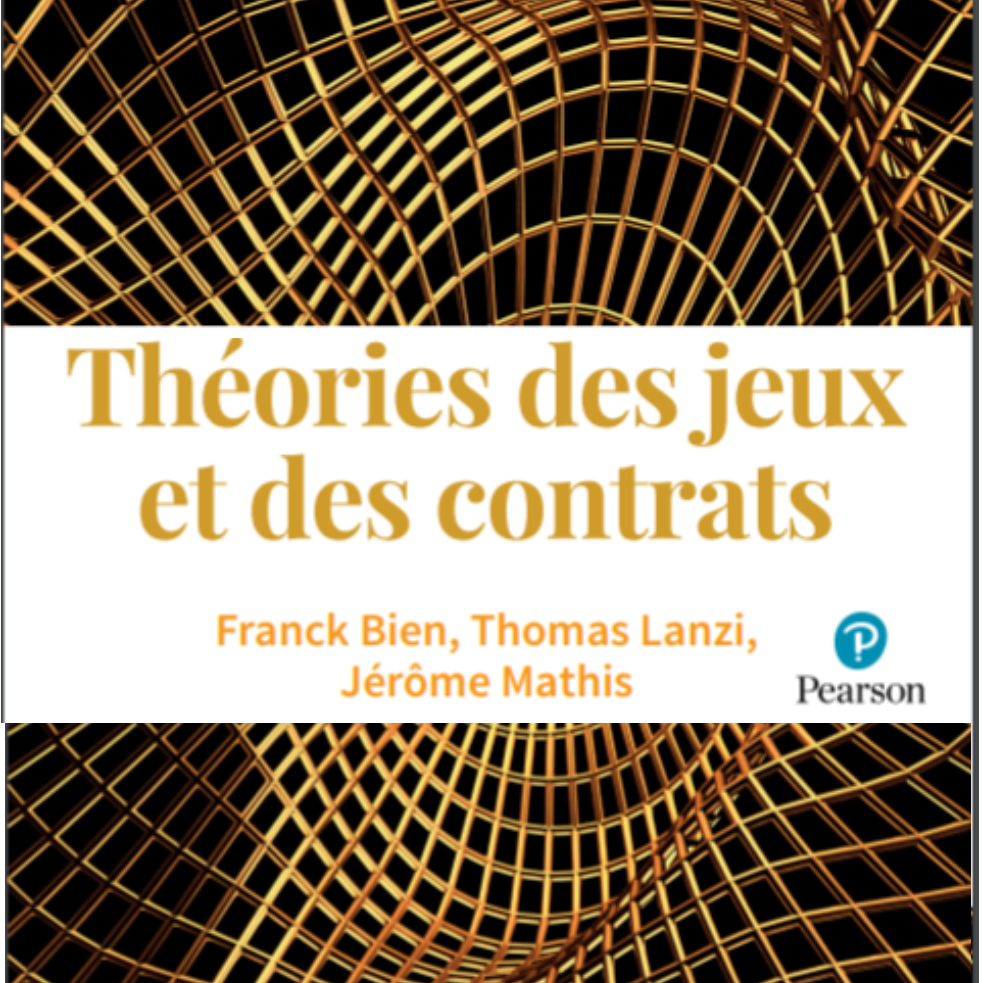 Jeux bayésiens statiquesApplication: Duopole de Cournot
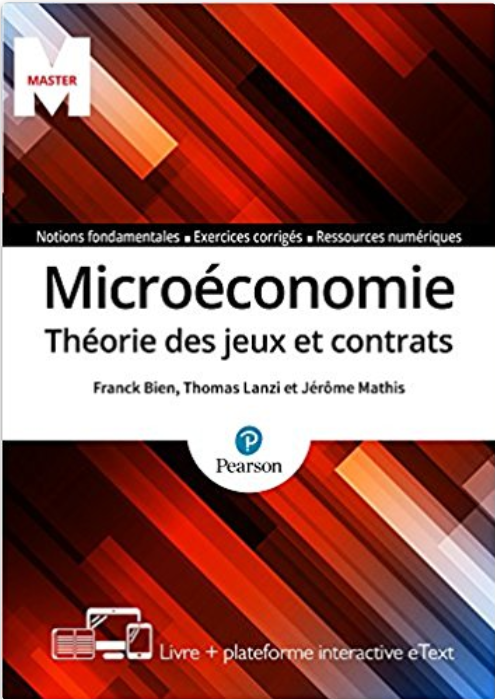 On considère le Duopole de Cournot  à information incomplète d’un côté.

le coût unitaire de production de la firme 1 est connaissance commune; et

la firme 1 n’observe pas le coût unitaire de production de la firme 2.
Diapositives du livre "Microéconomie : Théorie des jeux et contrats" ©Jérôme MATHIS
38
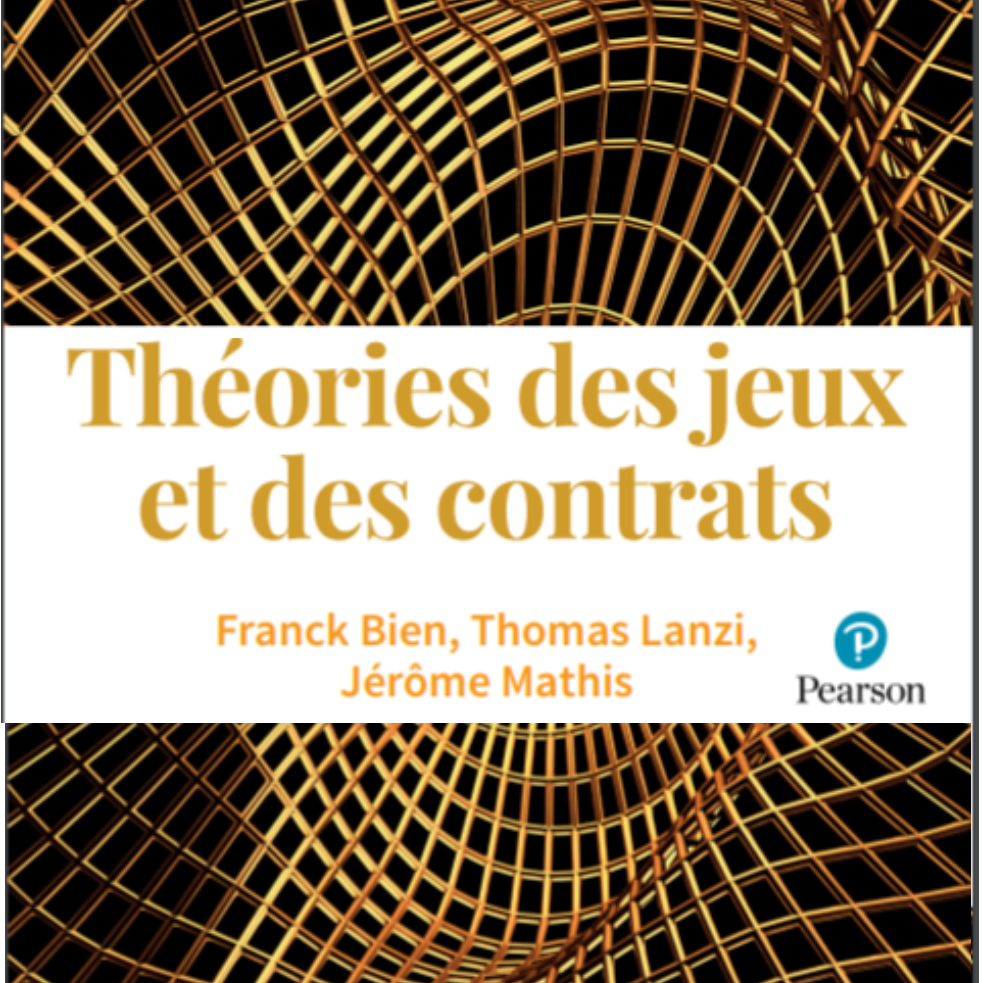 Jeux bayésiens statiquesApplication: Duopole de Cournot
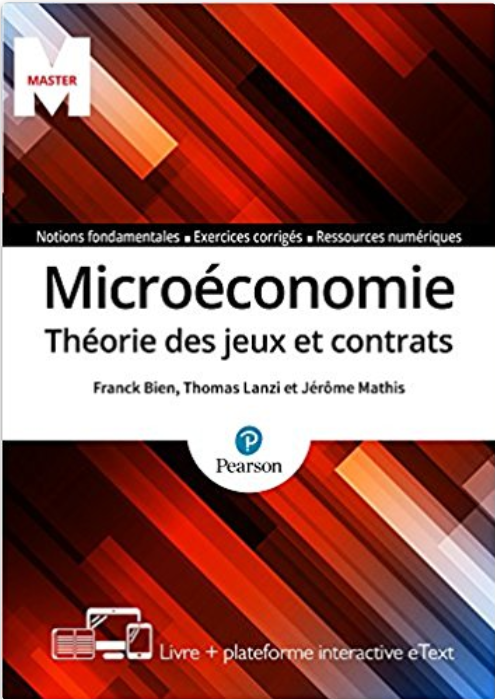 Diapositives du livre "Microéconomie : Théorie des jeux et contrats" ©Jérôme MATHIS
39
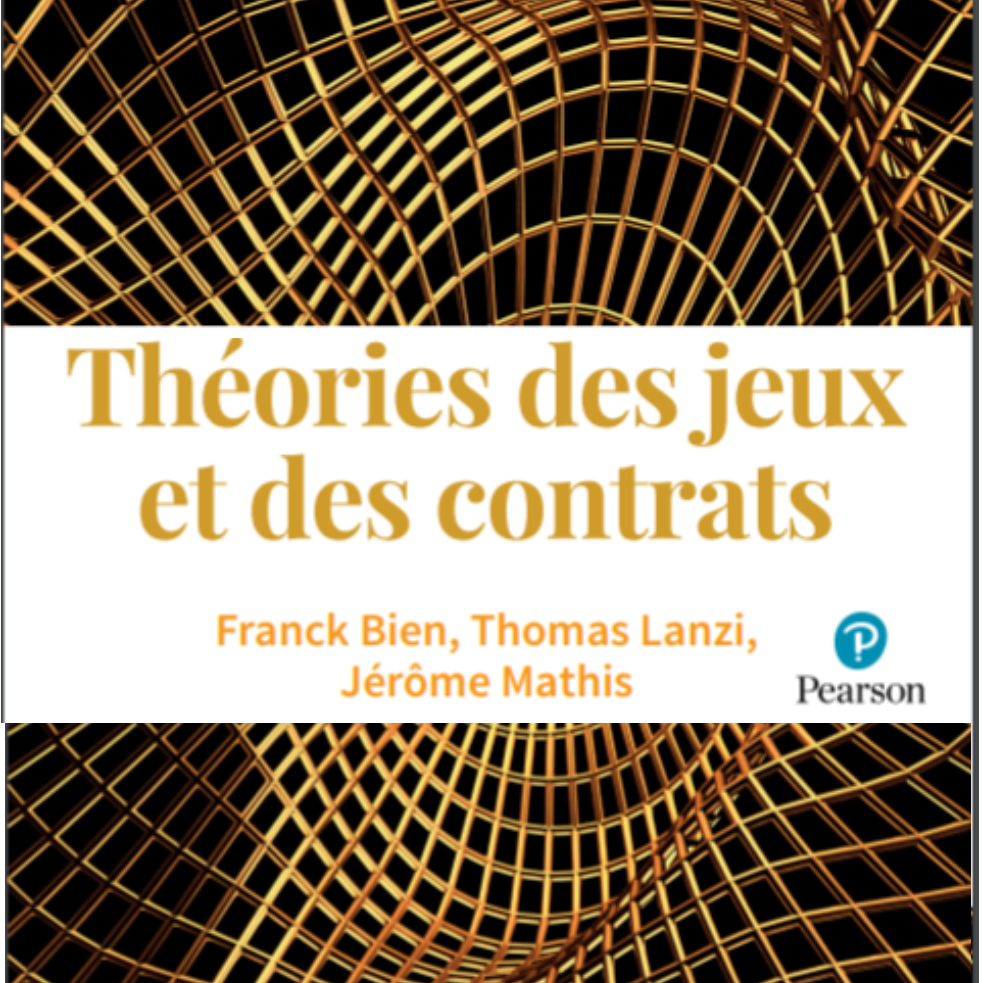 Jeux bayésiens statiquesApplication: Duopole de Cournot
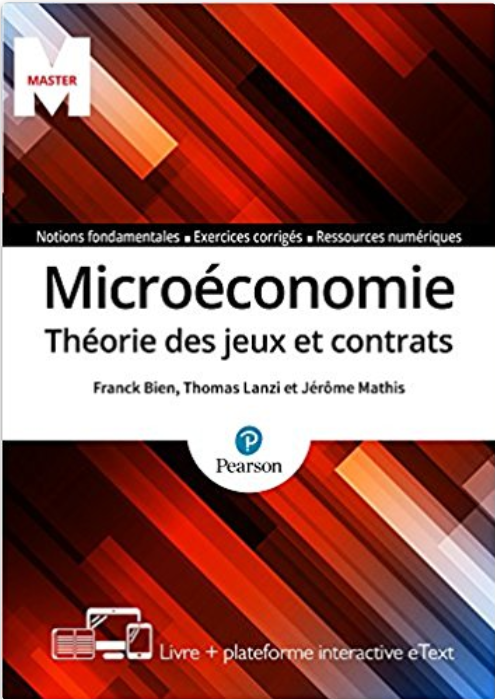 Diapositives du livre "Microéconomie : Théorie des jeux et contrats" ©Jérôme MATHIS
40
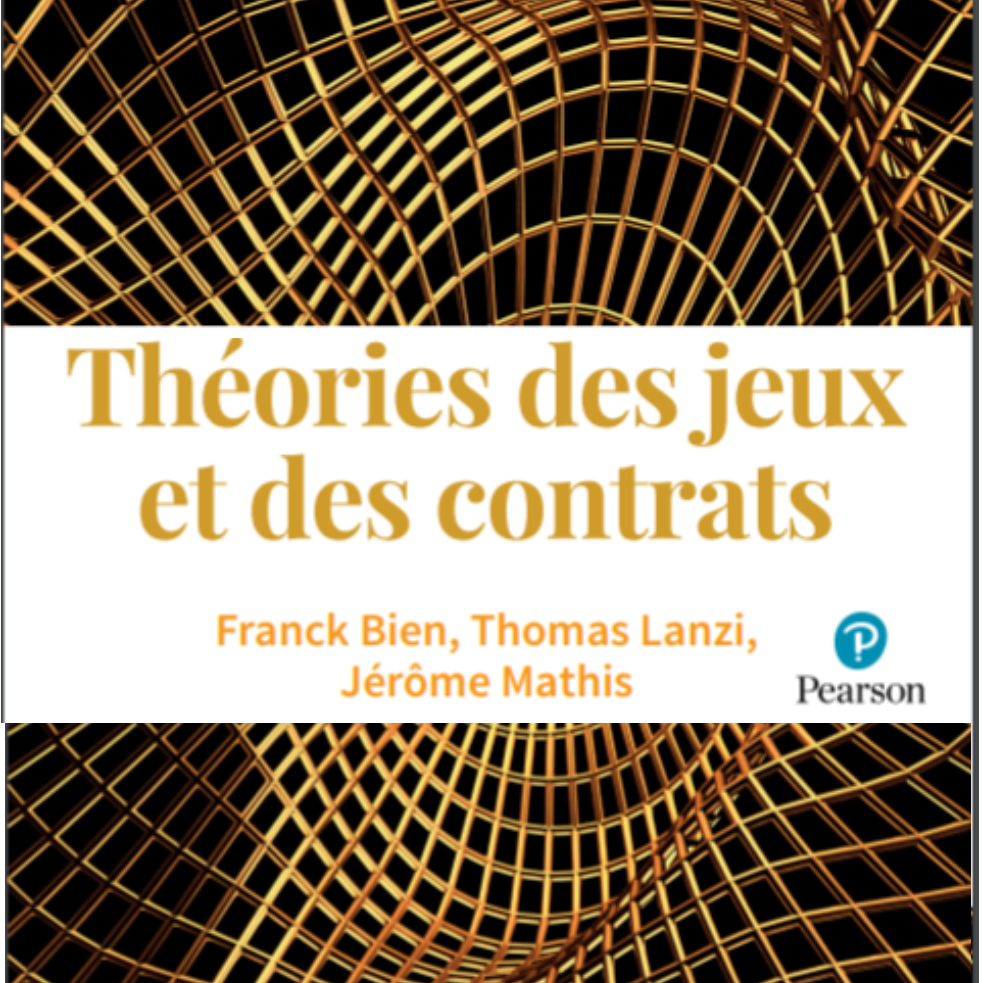 Jeux bayésiens statiquesApplication: Duopole de Cournot
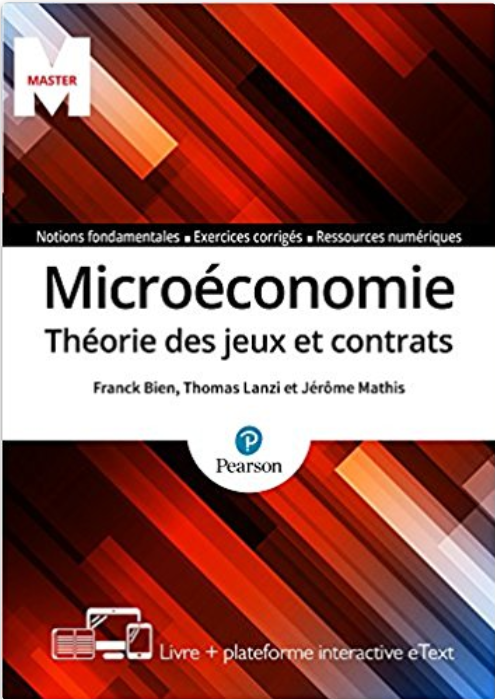 Diapositives du livre "Microéconomie : Théorie des jeux et contrats" ©Jérôme MATHIS
41
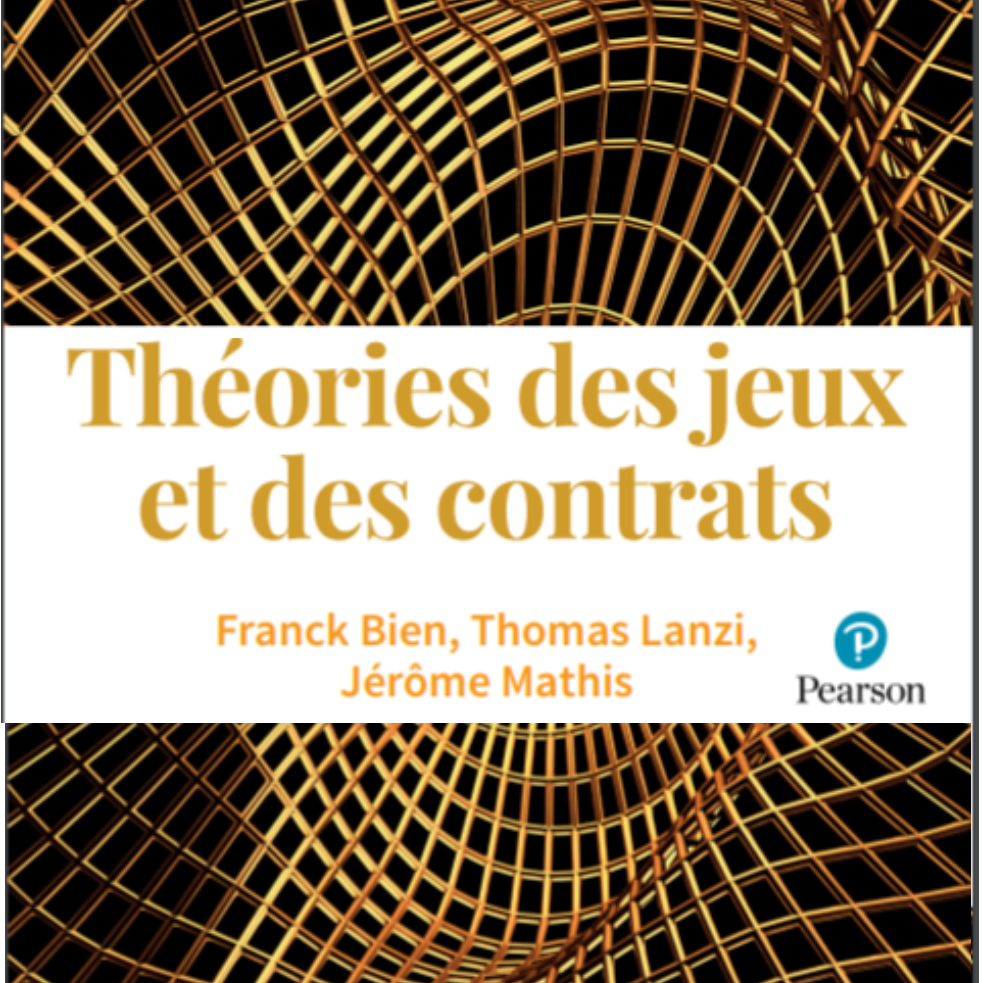 Jeux bayésiens statiquesApplication: Duopole de Cournot
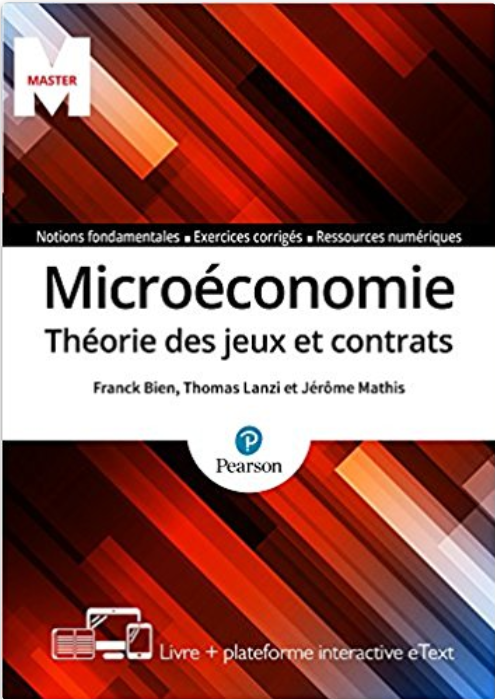 Diapositives du livre "Microéconomie : Théorie des jeux et contrats" ©Jérôme MATHIS
42
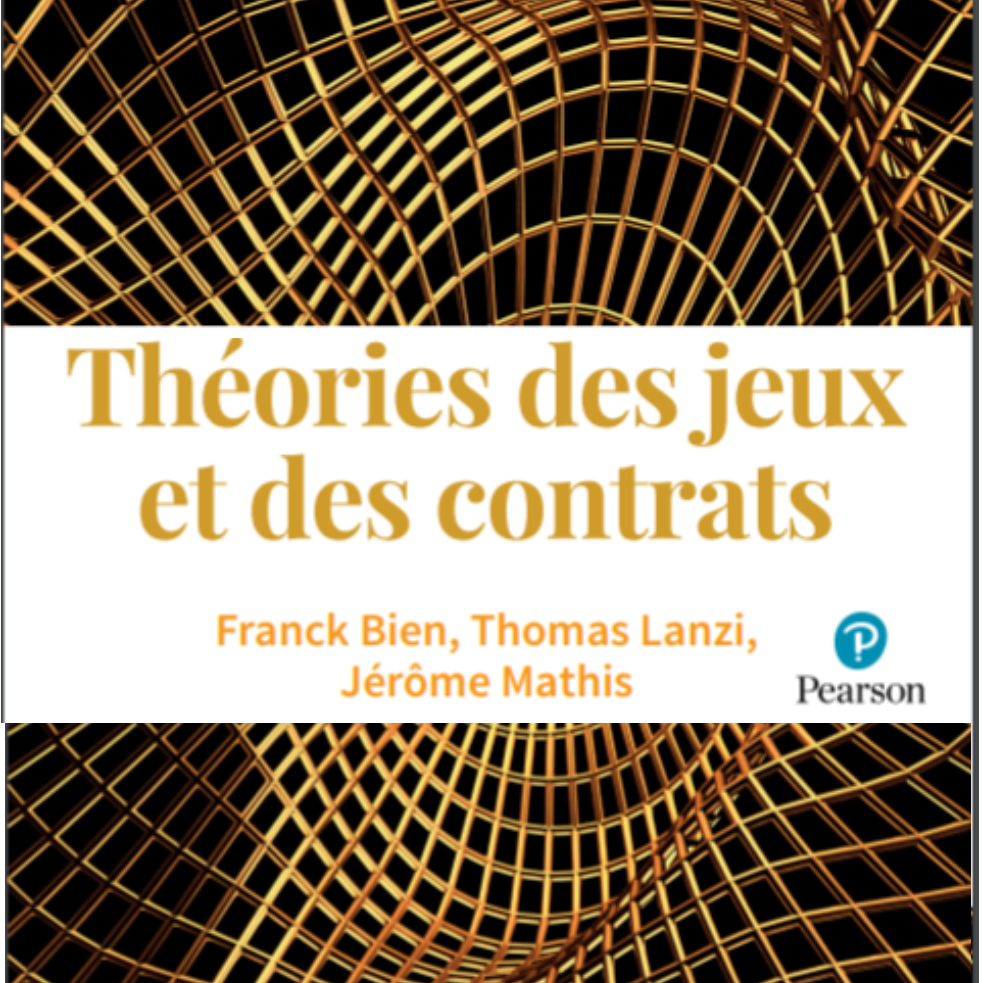 Jeux bayésiens statiquesApplication: Duopole de Cournot
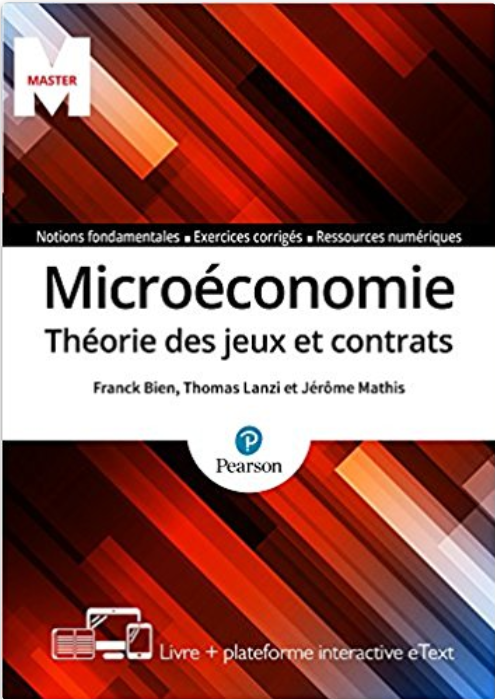 Diapositives du livre "Microéconomie : Théorie des jeux et contrats" ©Jérôme MATHIS
43
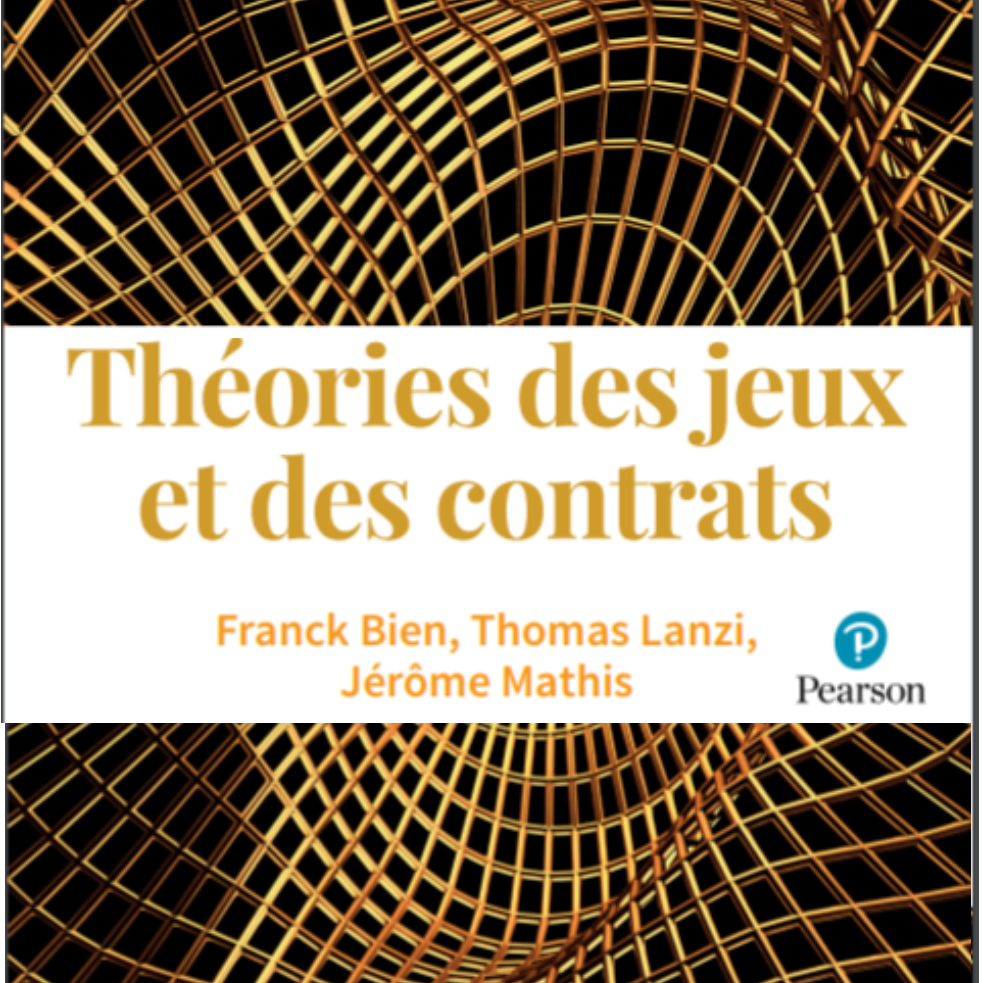 Jeux bayésiens statiquesApplication: Duopole de Cournot
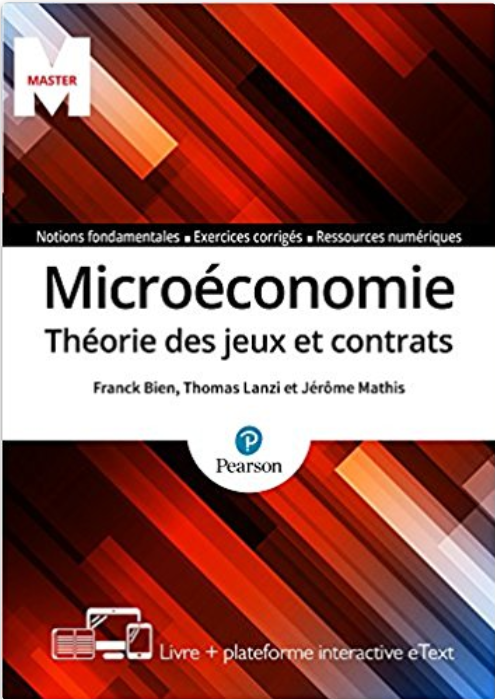 Diapositives du livre "Microéconomie : Théorie des jeux et contrats" ©Jérôme MATHIS
44
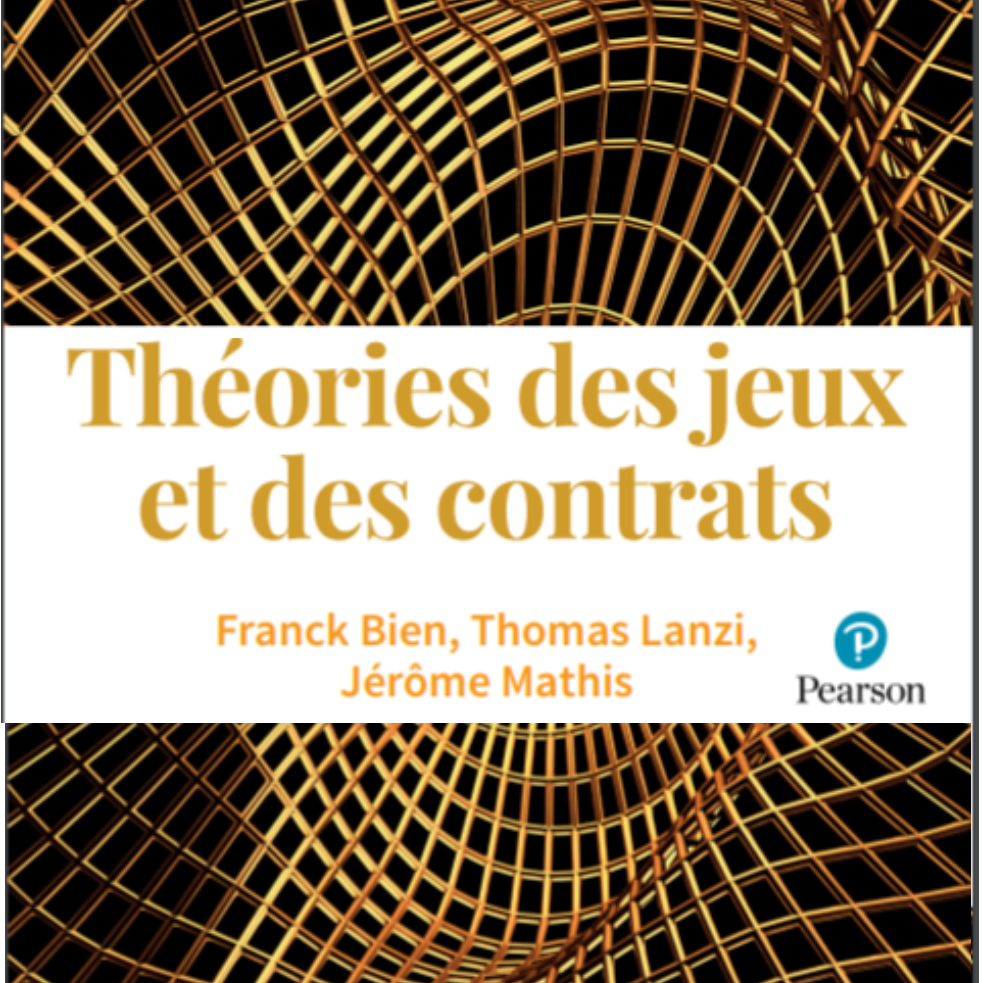 Jeux bayésiens statiquesApplication: Duopole de Cournot
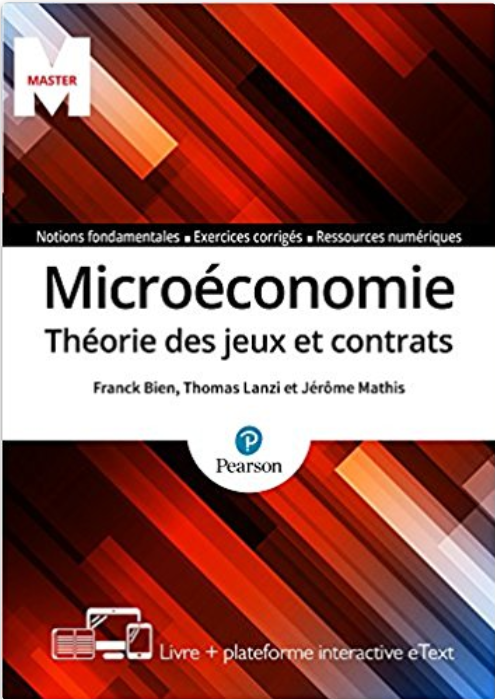 Diapositives du livre "Microéconomie : Théorie des jeux et contrats" ©Jérôme MATHIS
45
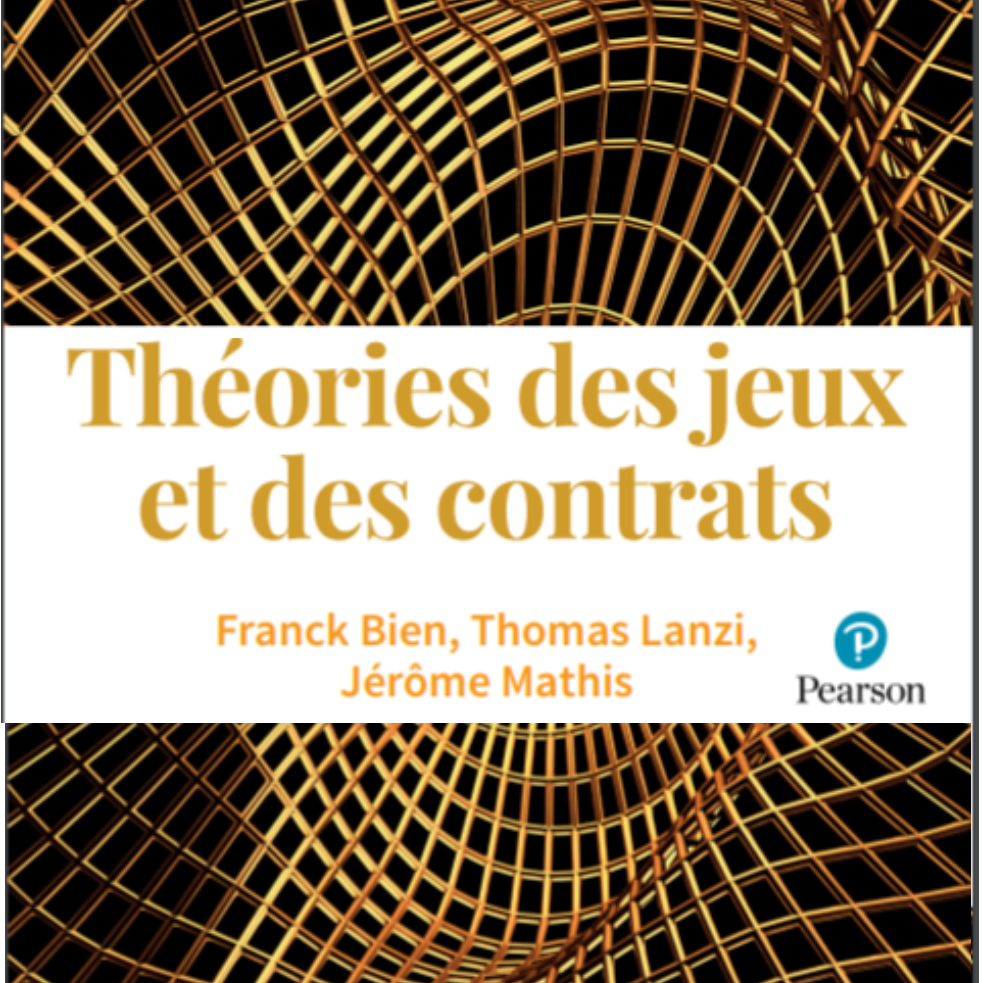 Jeux bayésiens statiquesApplication: Duopole de Cournot
Diapositives du livre "Microéconomie : Théorie des jeux et contrats" ©Jérôme MATHIS
46
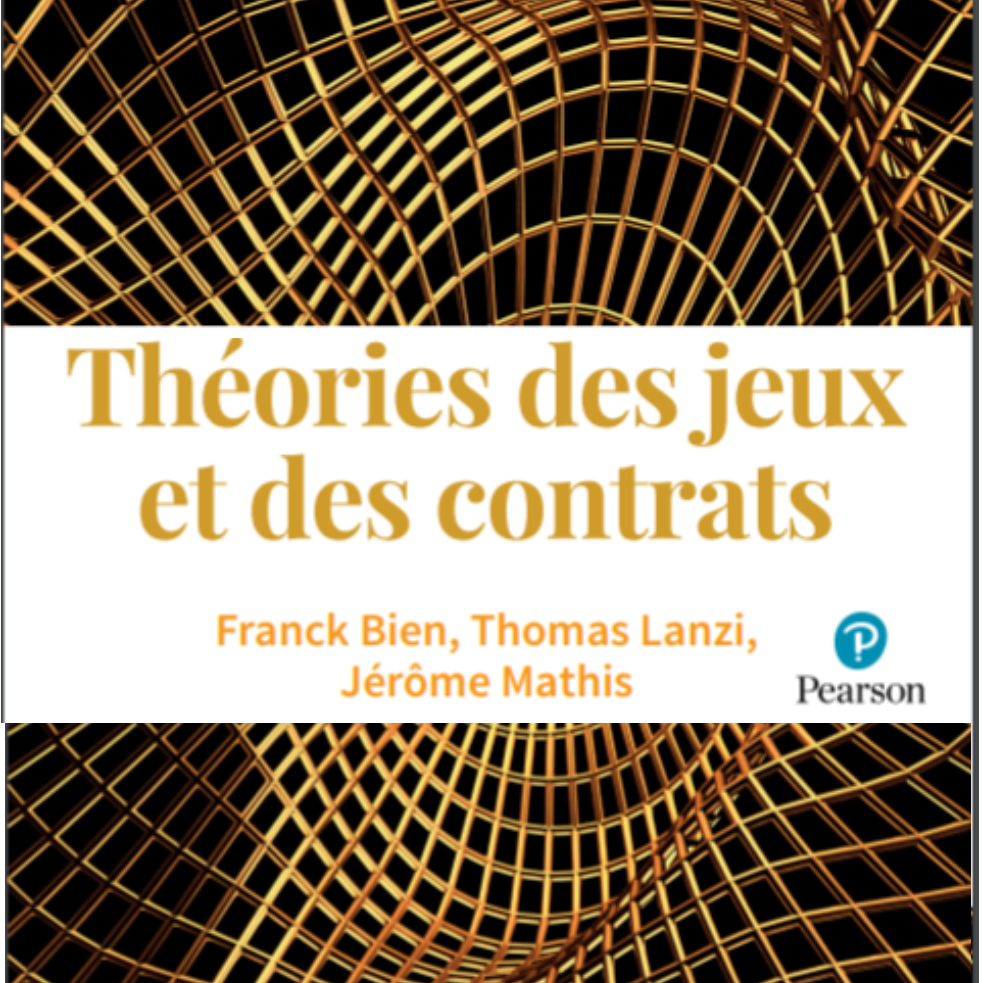 Jeux bayésiens statiquesApplication: Duopole de Cournot
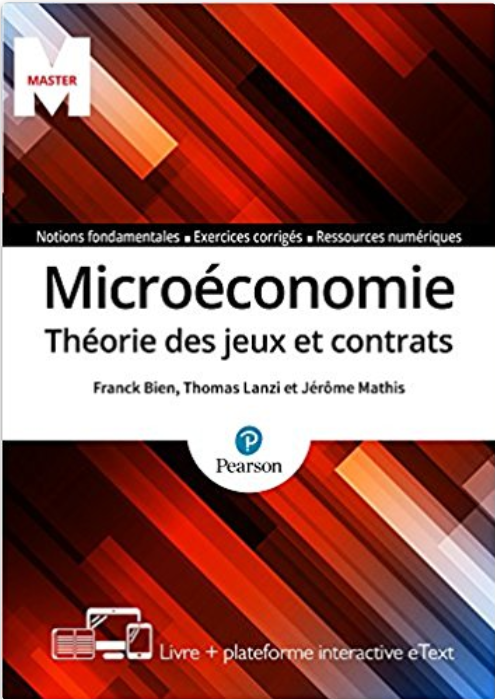 Diapositives du livre "Microéconomie : Théorie des jeux et contrats" ©Jérôme MATHIS
47
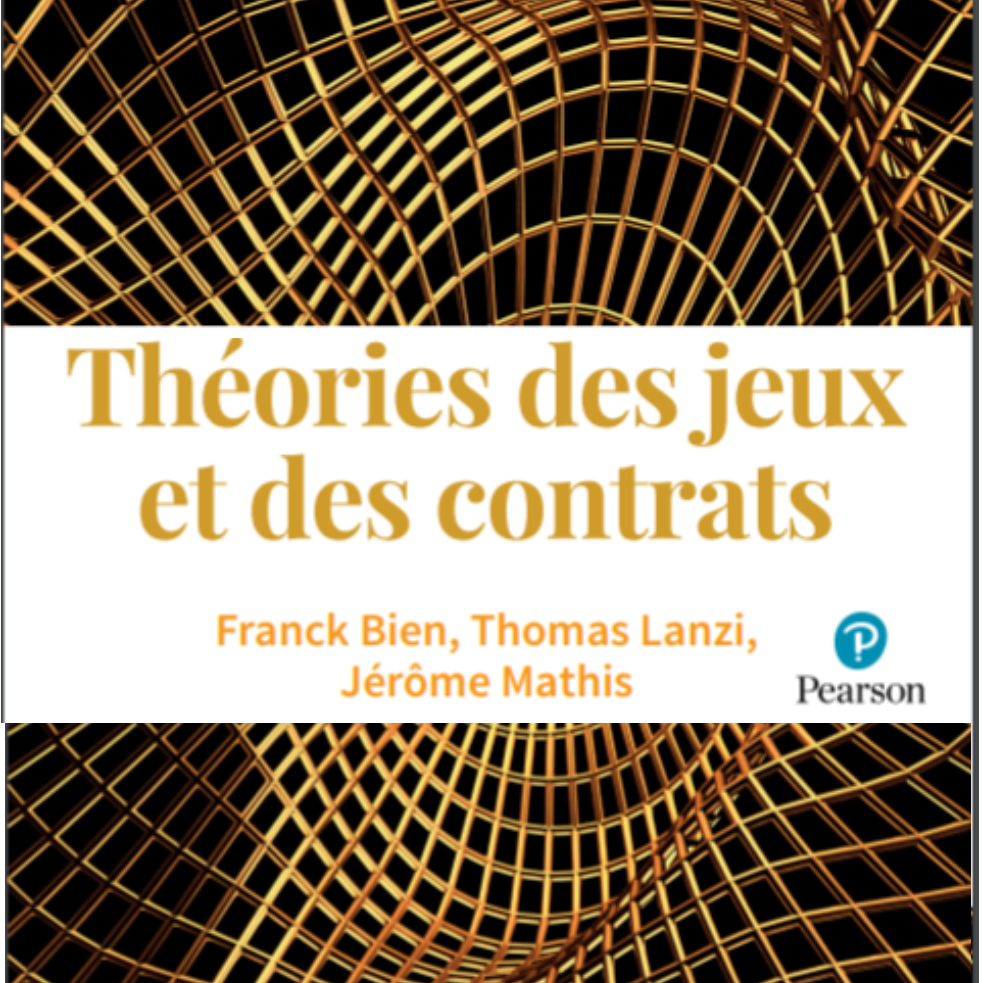 Jeux bayésiens statiquesApplication: Duopole de Cournot
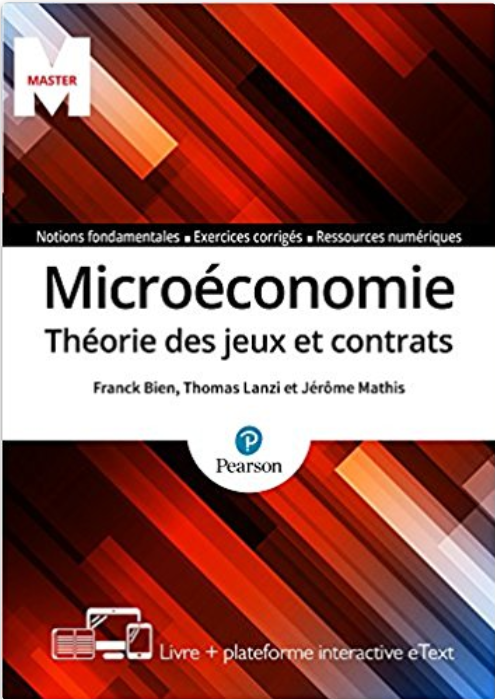 Diapositives du livre "Microéconomie : Théorie des jeux et contrats" ©Jérôme MATHIS
48
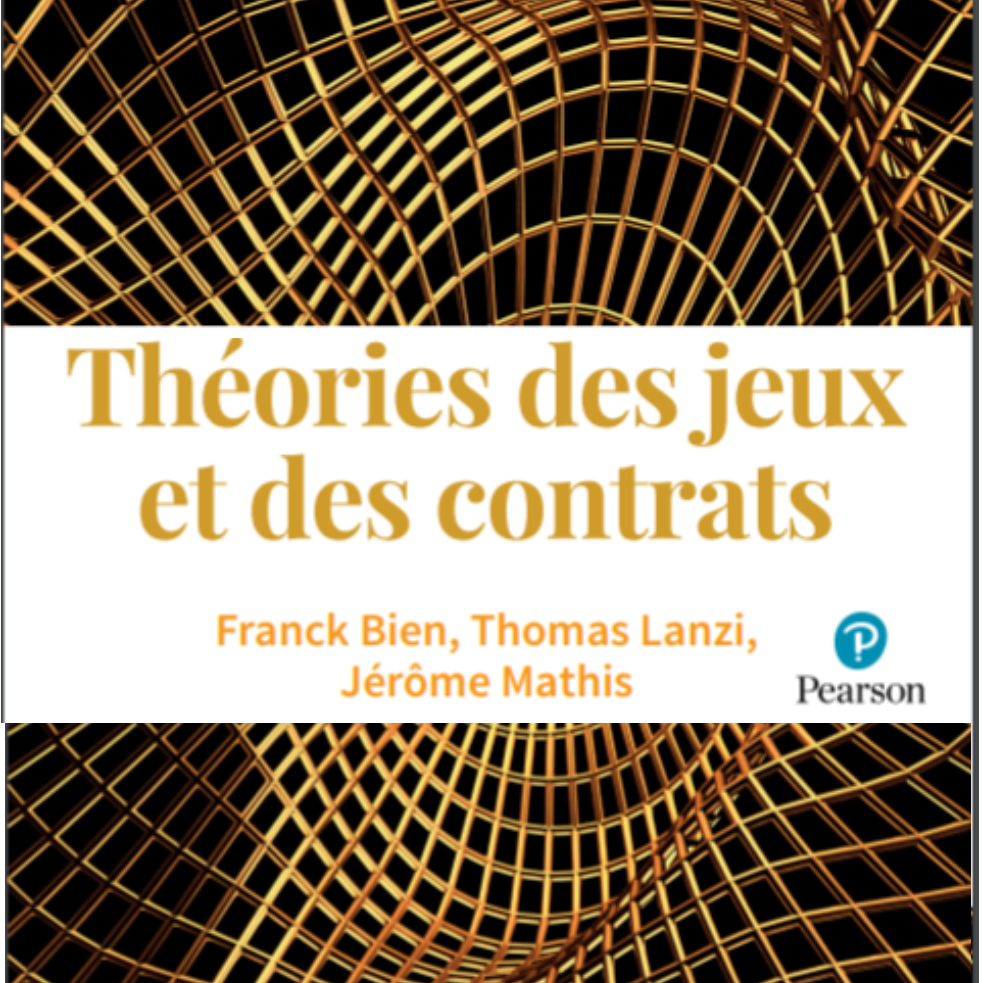 Jeux bayésiens statiquesApplication: Duopole de Cournot
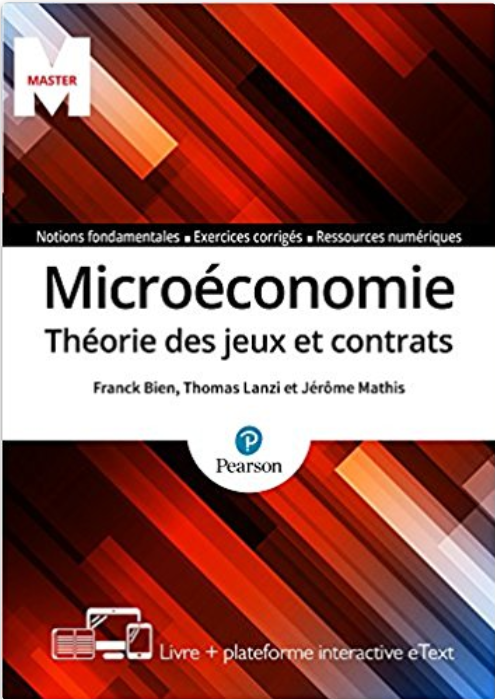 Diapositives du livre "Microéconomie : Théorie des jeux et contrats" ©Jérôme MATHIS
49
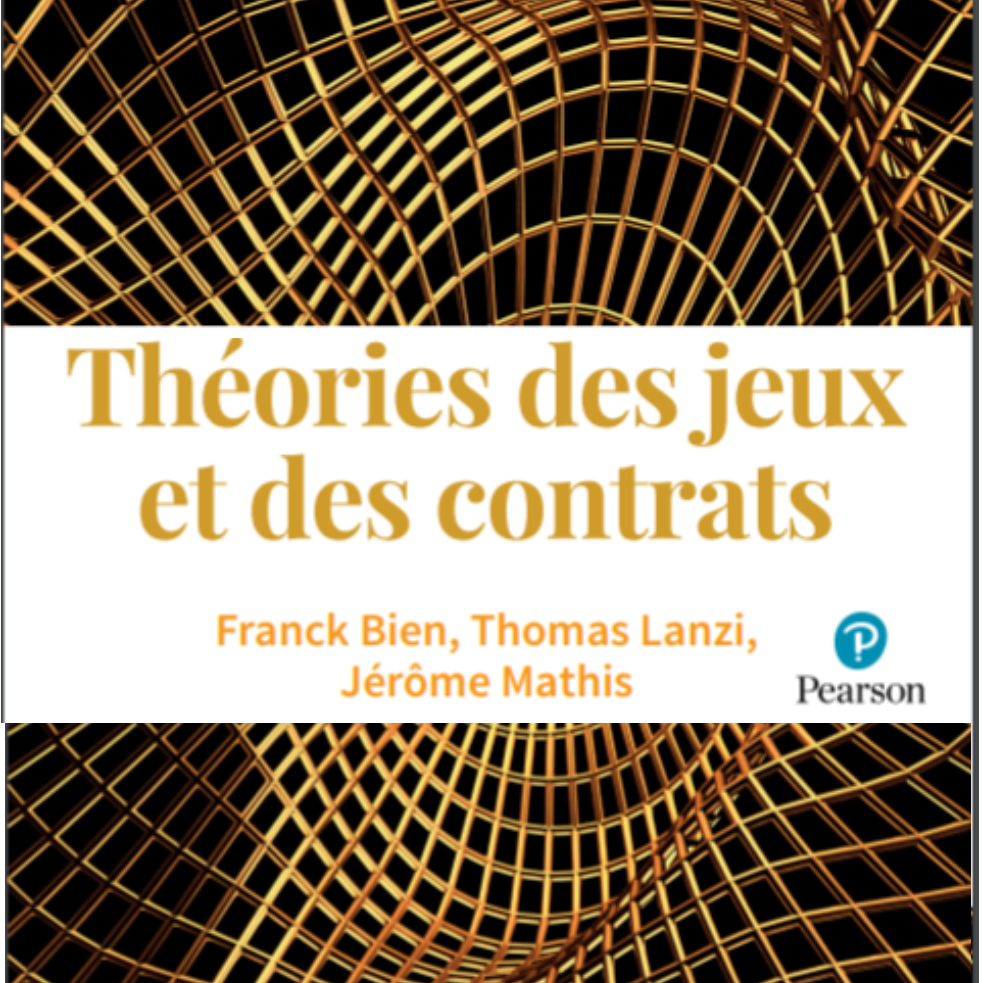 Jeux bayésiens statiquesApplication: Duopole de Cournot
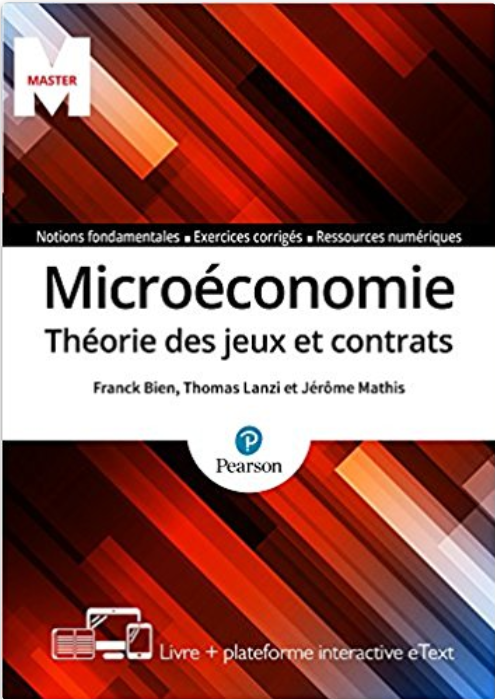 Diapositives du livre "Microéconomie : Théorie des jeux et contrats" ©Jérôme MATHIS
50
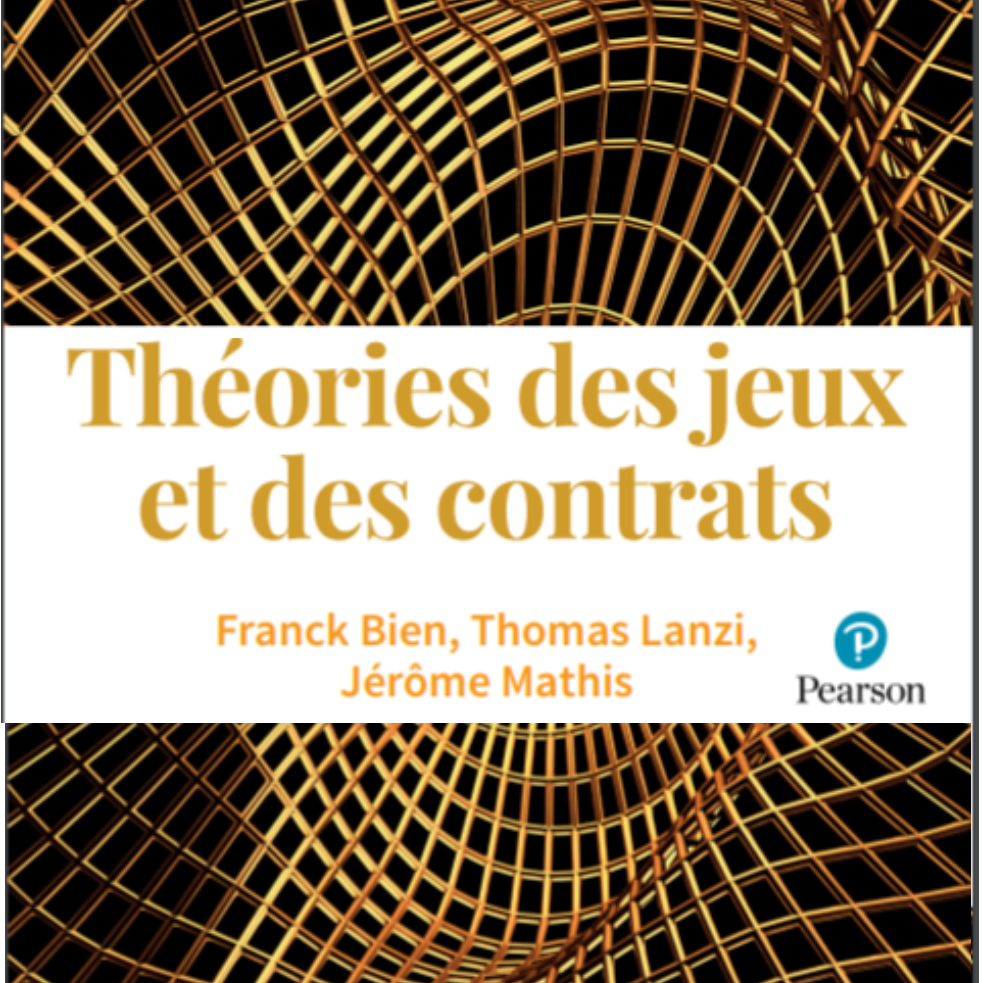 Jeux bayésiens statiquesApplication: Duopole de Cournot
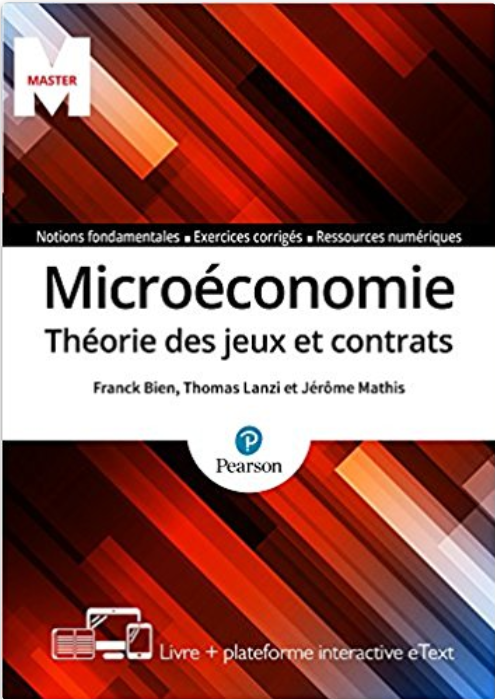 Diapositives du livre "Microéconomie : Théorie des jeux et contrats" ©Jérôme MATHIS
51
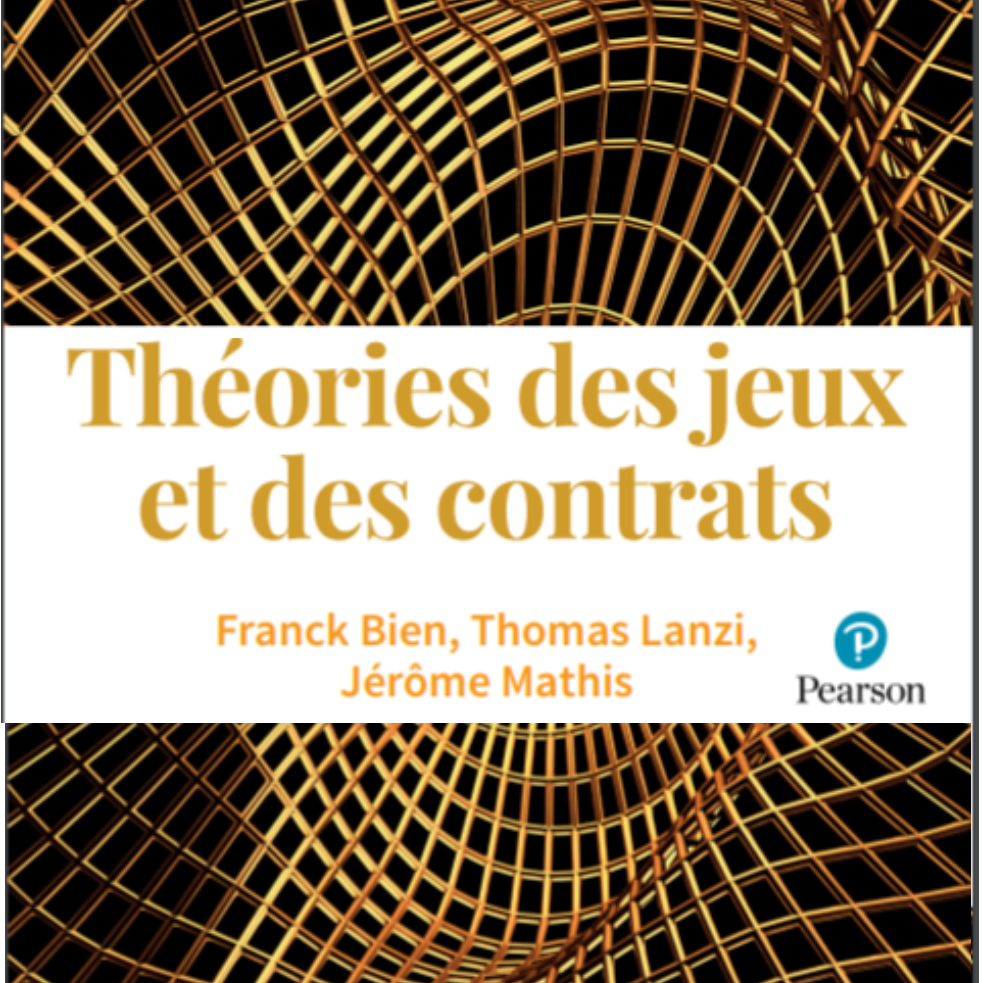 Jeux bayésiens statiquesApplication: Duopole de Cournot
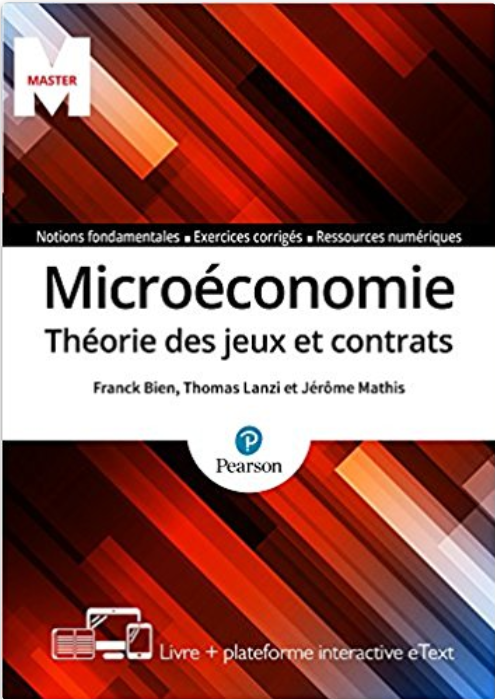 Diapositives du livre "Microéconomie : Théorie des jeux et contrats" ©Jérôme MATHIS
52
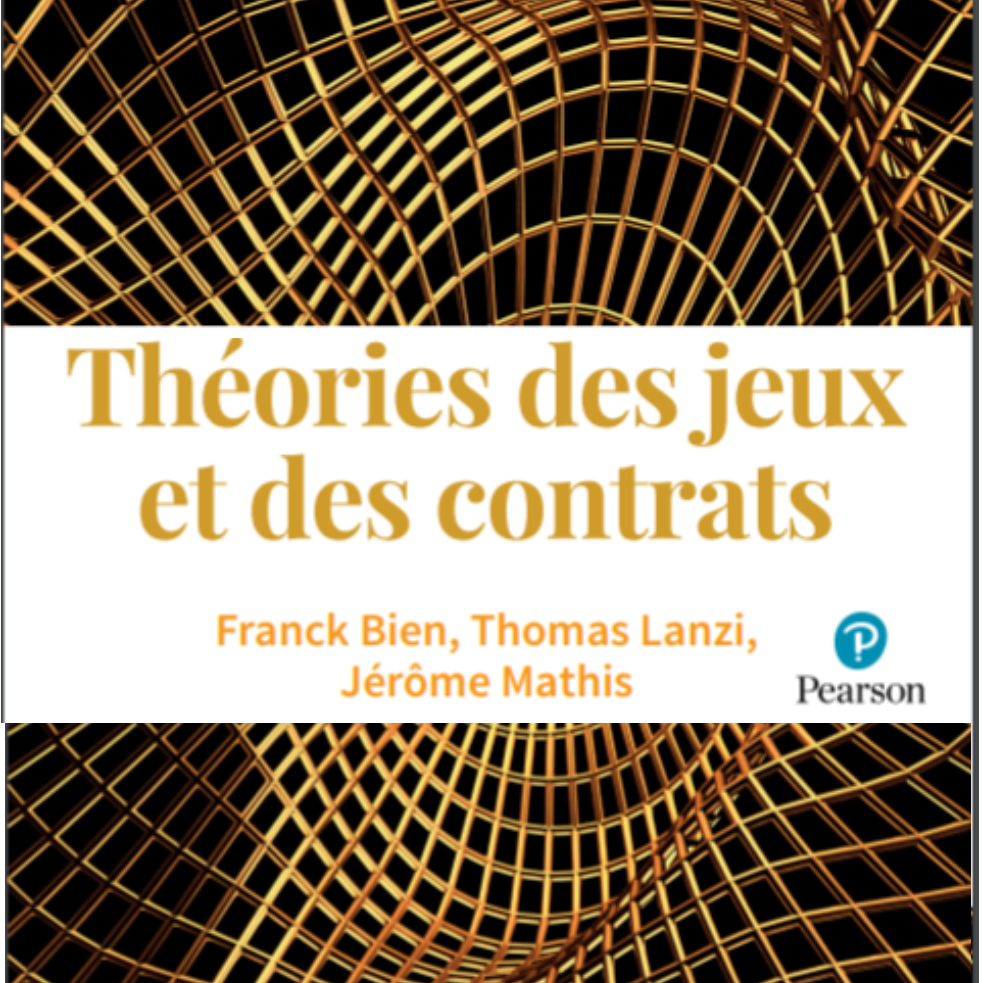 Jeux bayésiens statiquesApplication: Duopole de Cournot
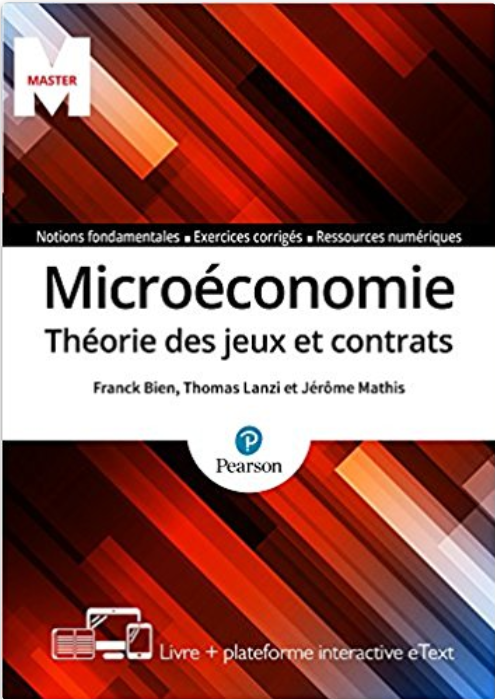 Diapositives du livre "Microéconomie : Théorie des jeux et contrats" ©Jérôme MATHIS
53
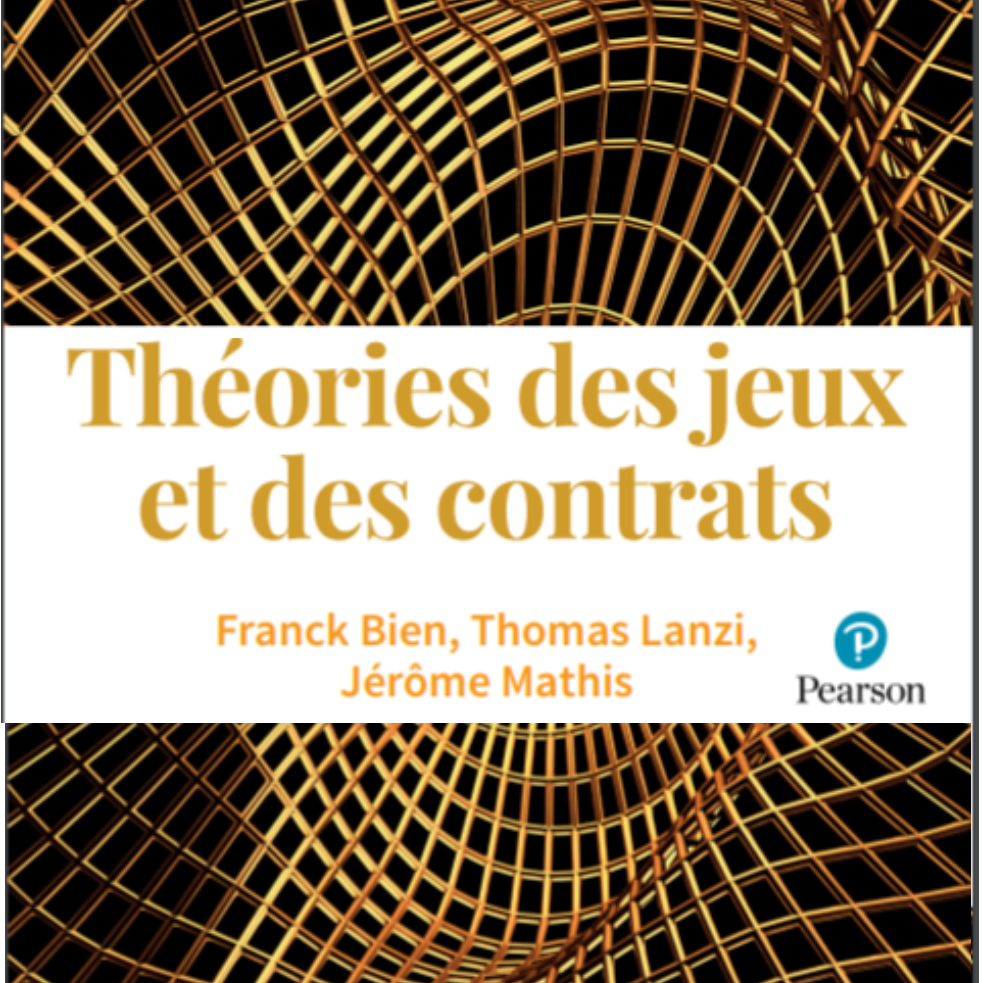 Jeux bayésiens statiquesApplication: Duopole de Cournot
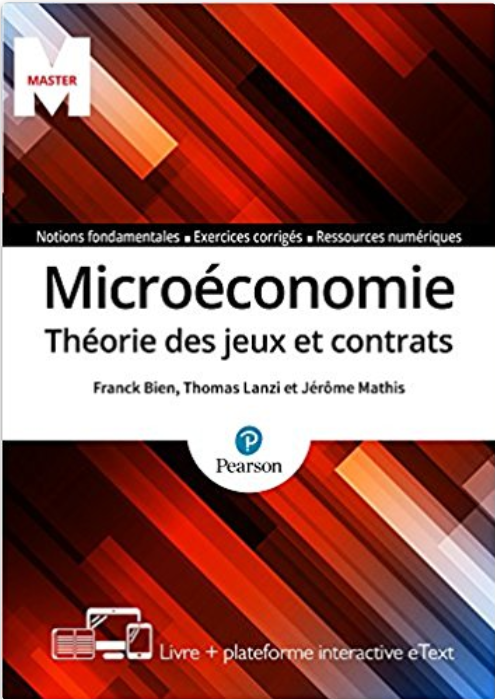 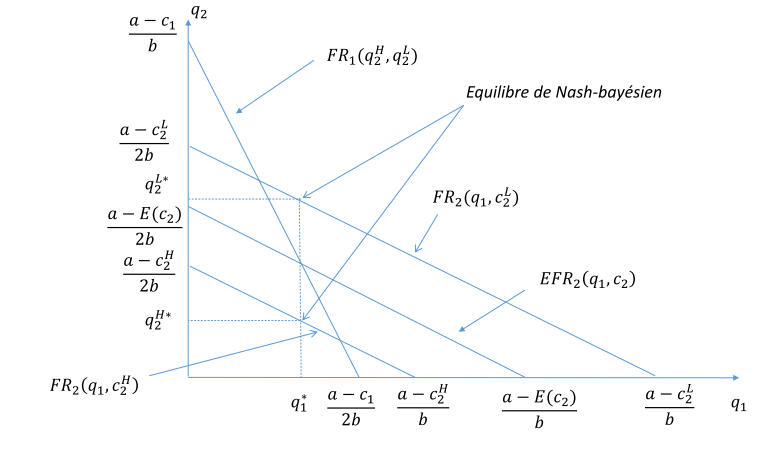 Diapositives du livre "Microéconomie : Théorie des jeux et contrats" ©Jérôme MATHIS
54
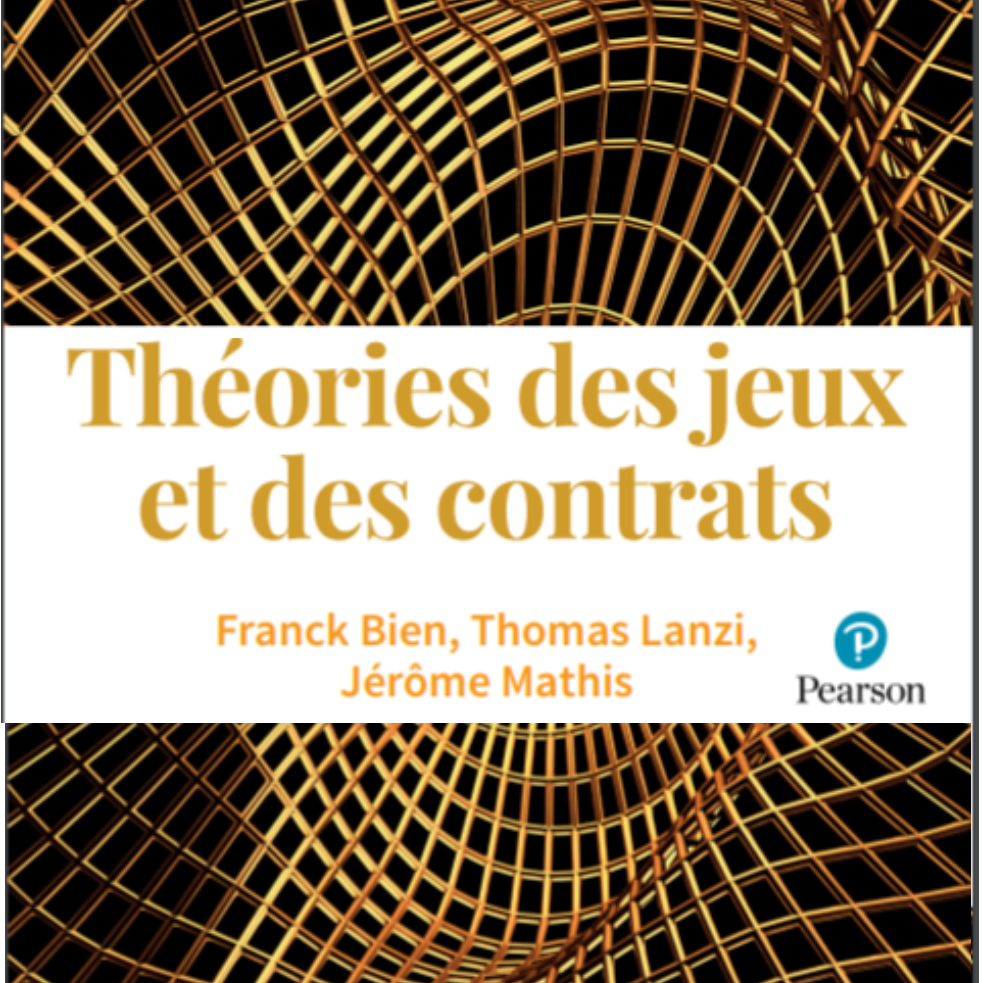 Jeux bayésiens statiquesApplication: Duopole de Cournot
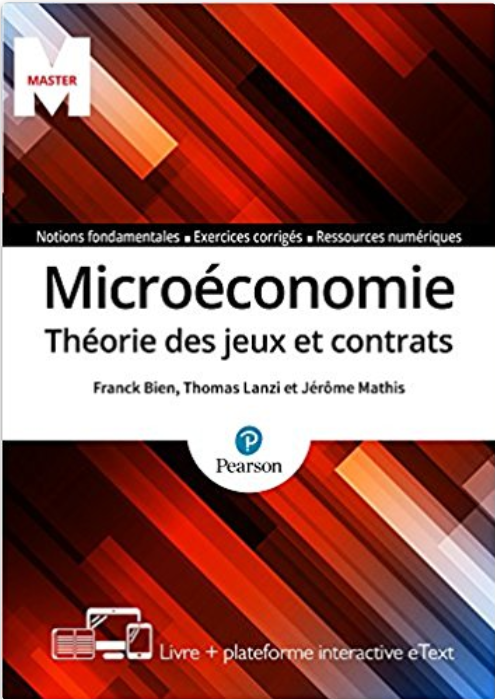 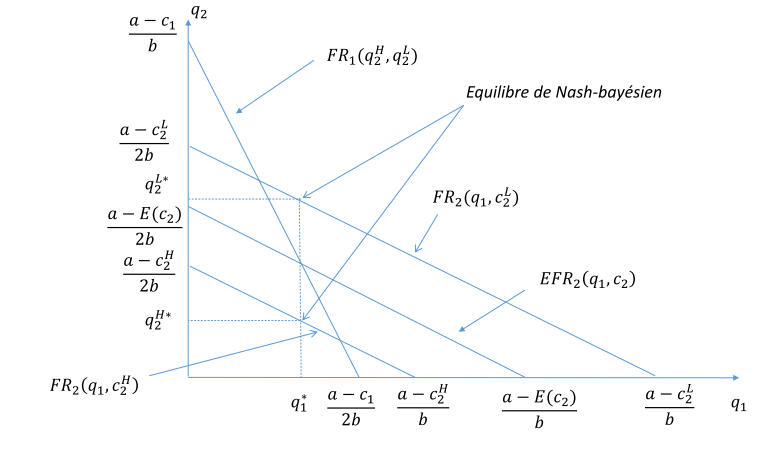 Diapositives du livre "Microéconomie : Théorie des jeux et contrats" ©Jérôme MATHIS
55
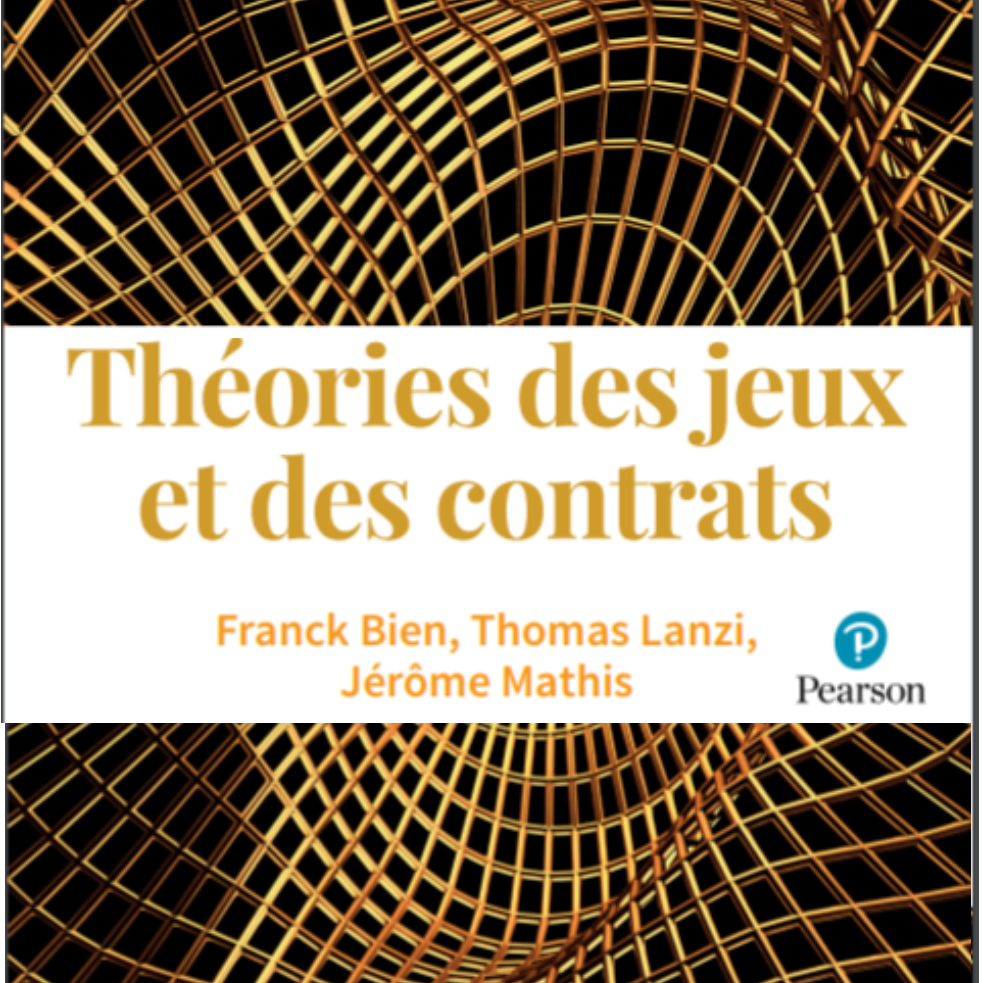 Jeux bayésiens statiquesApplication: Duopole de Cournot
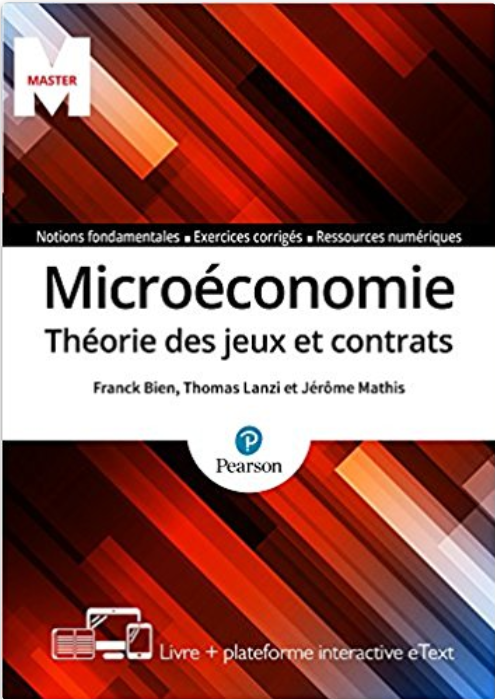 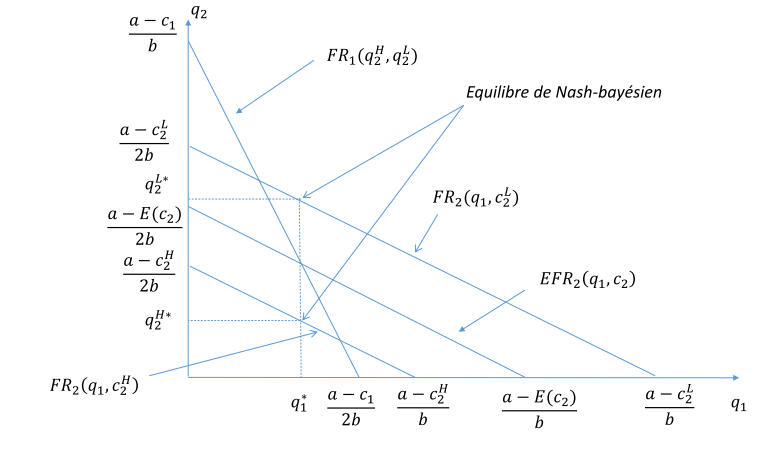 Diapositives du livre "Microéconomie : Théorie des jeux et contrats" ©Jérôme MATHIS
56
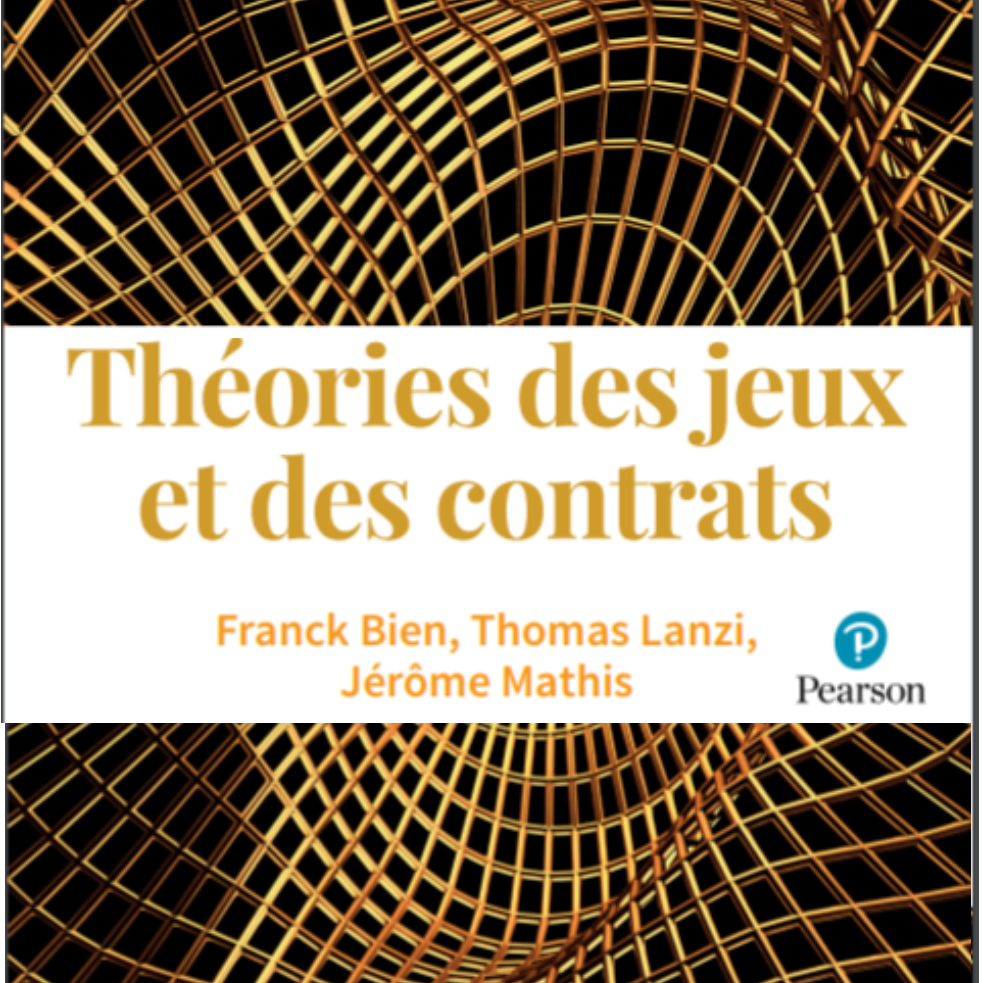 Jeux bayésiens statiquesApplication: Duopole de Cournot
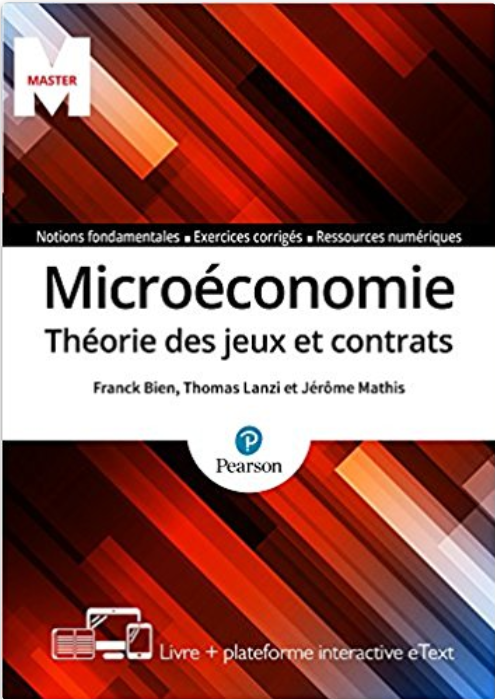 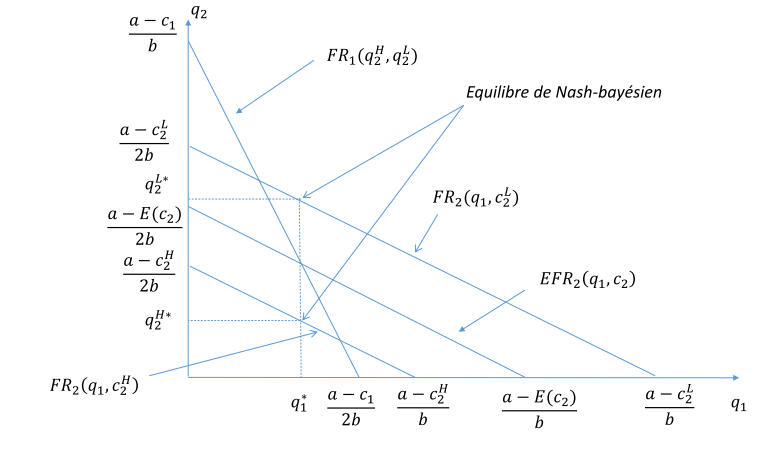 En ces points, aucune des deux firmes n’a intérêt à modifier unilatéralement son niveau de production.
Diapositives du livre "Microéconomie : Théorie des jeux et contrats" ©Jérôme MATHIS
57
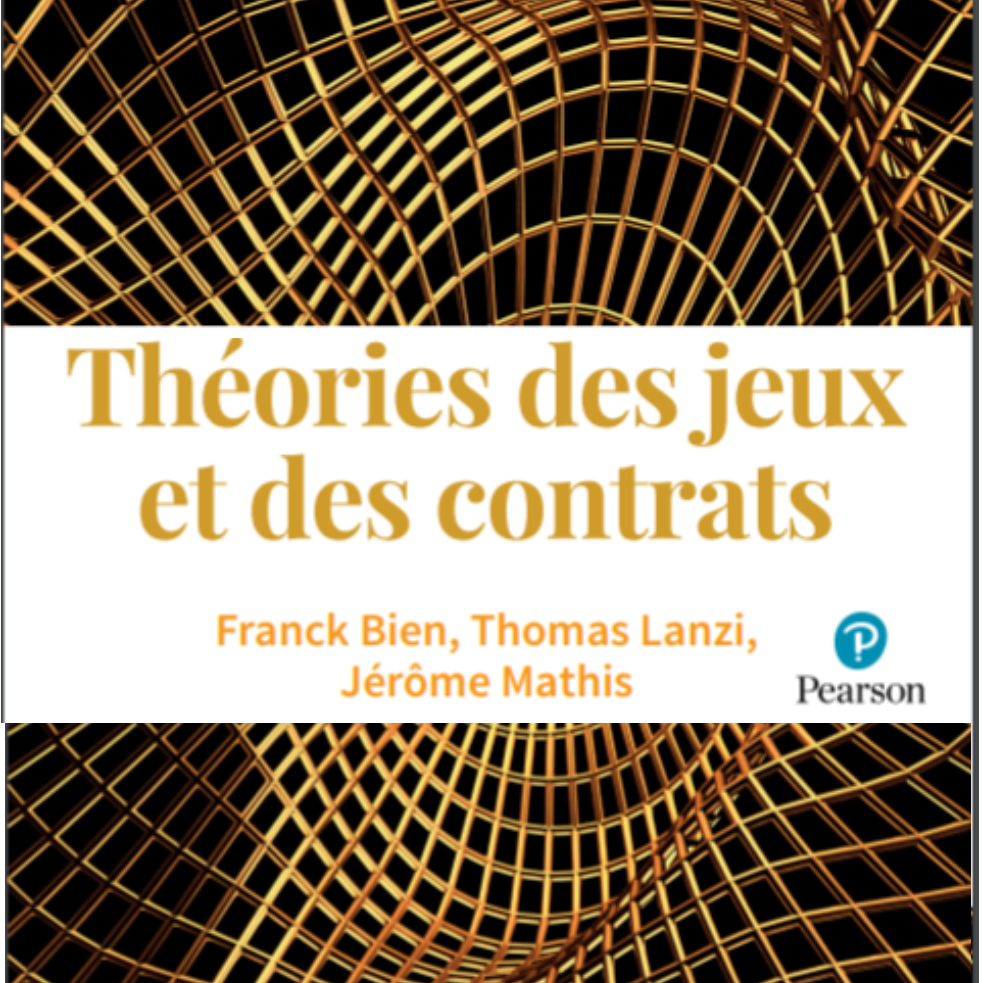 Plan
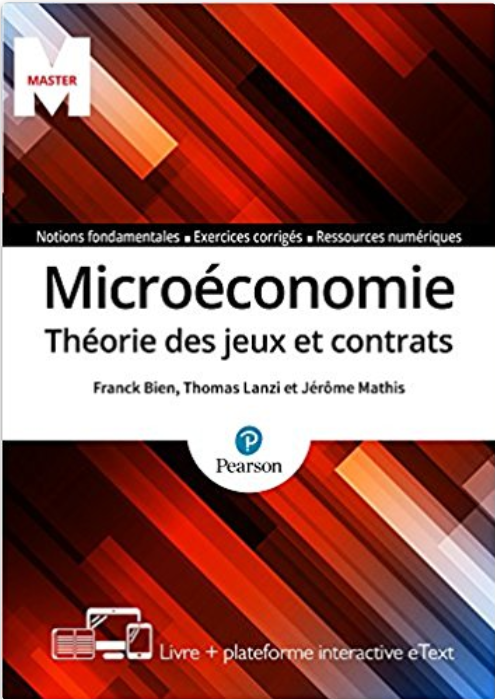 Jeux bayésiens statiques
Exemple introductif
Modèle
Information incomplète ou imparfaite ?
Calcul des croyances a posteriori
Stratégies
Concept de solution : l’équilibre Bayésien
Application : Duopole de Cournot

  Jeux bayésiens dynamiques
Introduction
Modèle
Concept de solution : l’équilibre Bayésien parfait  
Application : résolution d’un jeu à 2 joueurs
Diapositives du livre "Microéconomie : Théorie des jeux et contrats" ©Jérôme MATHIS
58
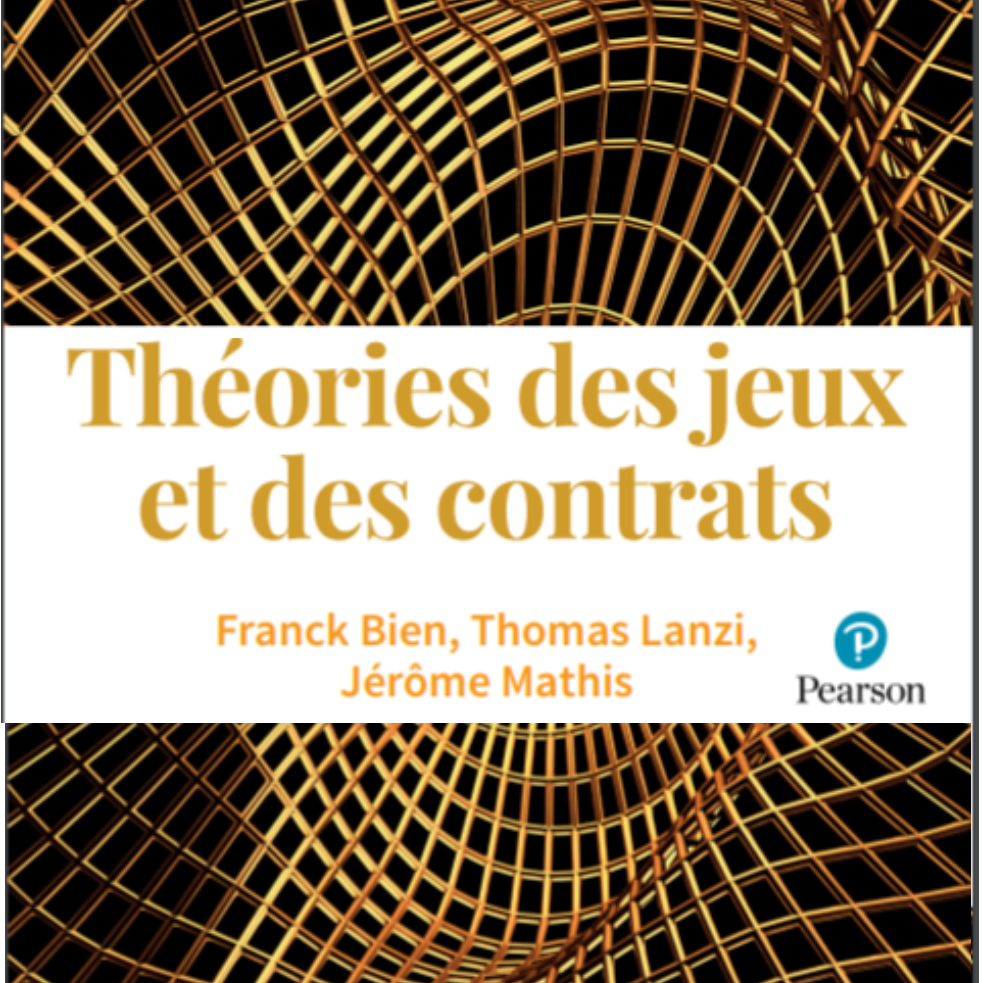 Plan
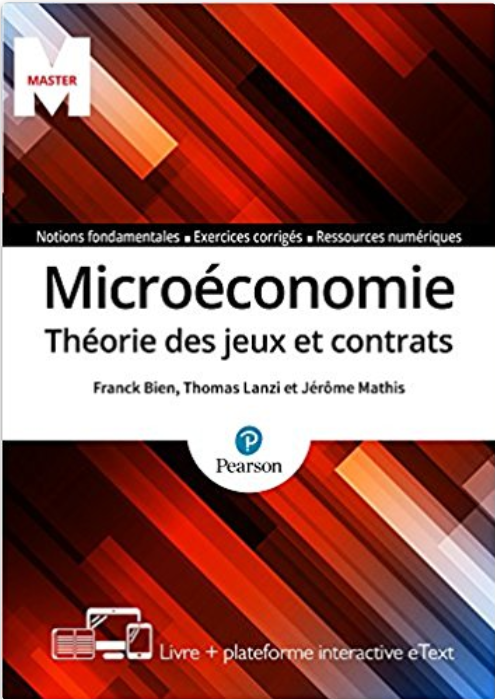 Jeux bayésiens statiques
Exemple introductif
Modèle
Information incomplète ou imparfaite ?
Calcul des croyances a posteriori
Stratégies
Concept de solution : l’équilibre Bayésien
Application : Duopole de Cournot

  Jeux bayésiens dynamiques
Introduction
Modèle
Concept de solution : l’équilibre Bayésien parfait  
Application : résolution d’un jeu à 2 joueurs
Diapositives du livre "Microéconomie : Théorie des jeux et contrats" ©Jérôme MATHIS
59
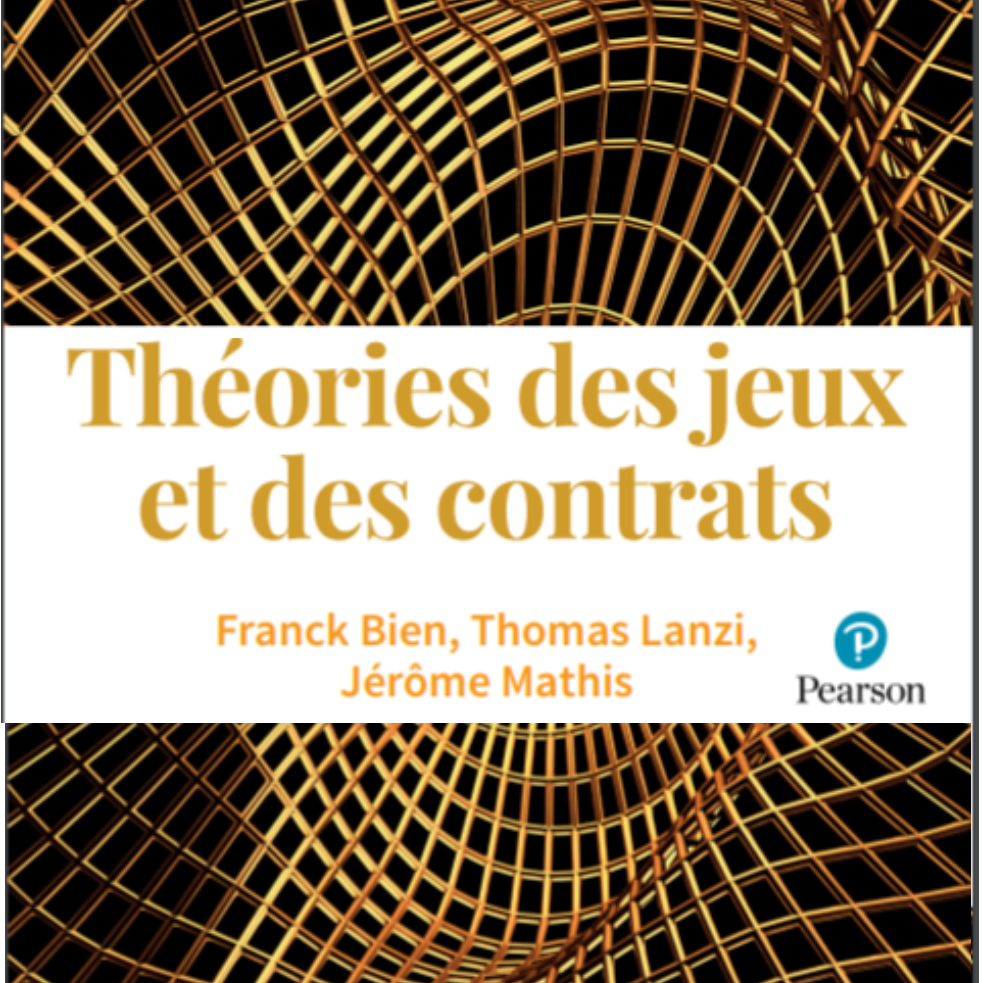 Jeux bayésiens dynamiquesIntroduction
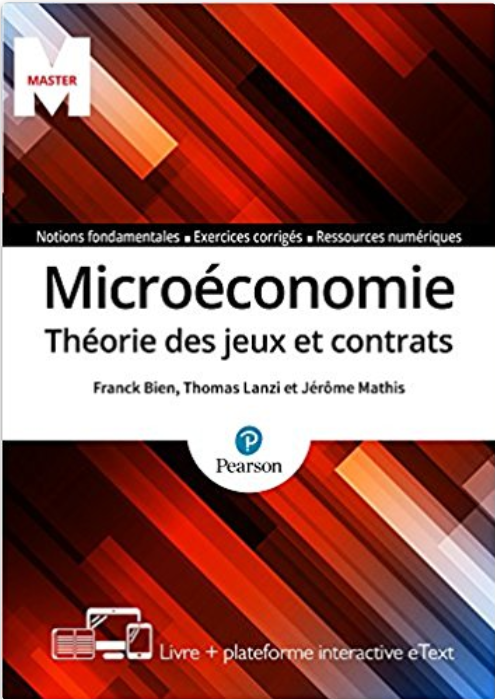 Jusqu’à présent, seule l’action retenue par la Nature était inobservée des joueurs. 
Dans certaines situations, les joueurs ont également une incertitude sur les actions précédemment jouées par d’autres joueurs stratégiques. 
Il s’agit de jeux séquentiels en information imparfaite. 
Les joueurs en aval ont la possibilité d’extraire de nouvelles informations à partir de l’observation des actions passées en amont. 
Les croyances sont révisées à partir des actions observées, et donc des stratégies.
Diapositives du livre "Microéconomie : Théorie des jeux et contrats" ©Jérôme MATHIS
60
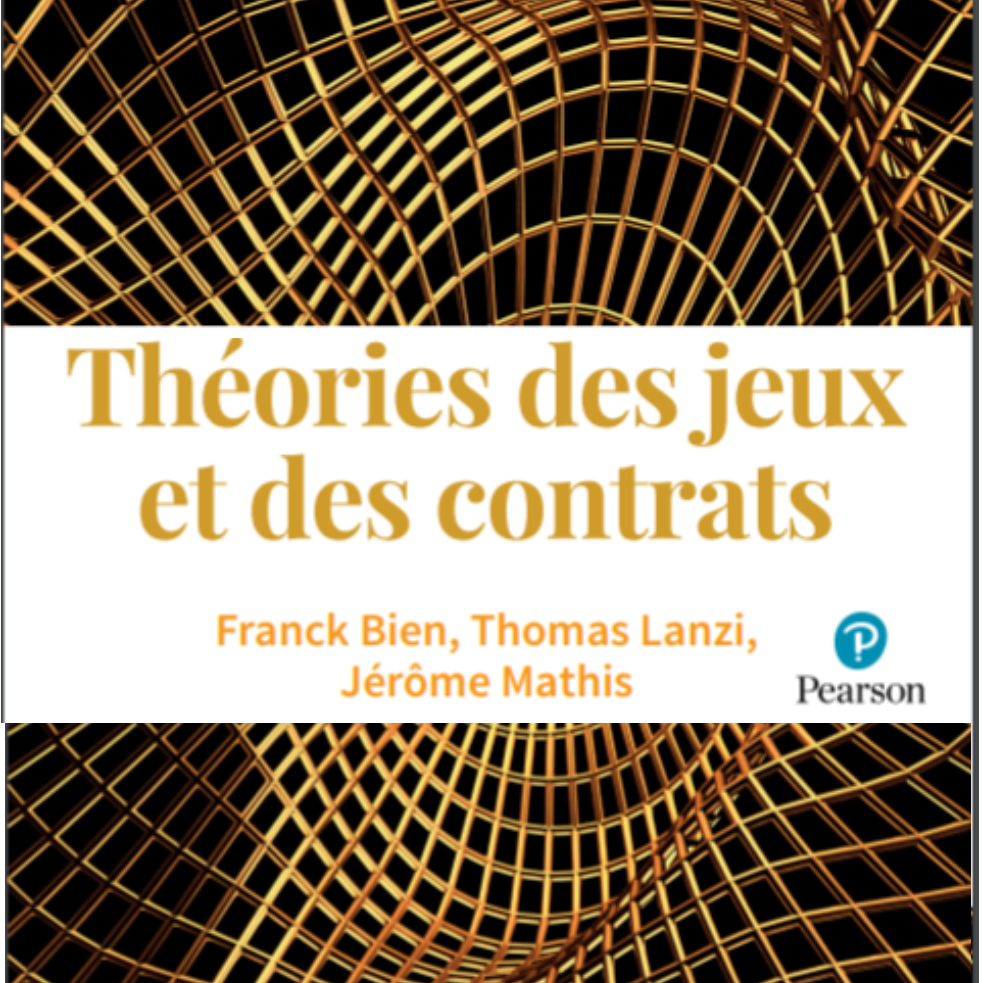 Jeux bayésiens dynamiquesIntroduction
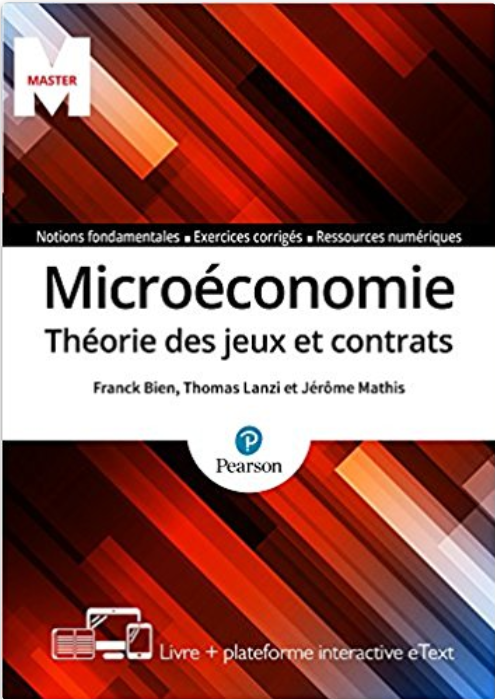 Nouveau concept de solution : l’équilibre Bayésien parfait (EBP) repose sur deux exigences :
 	
	-	La rationalité séquentielle ; et
	- 	La cohérence des croyances avec les stratégies.

La rationalité séquentielle: la solution prend la forme d’un profil stratégique formé de meilleures réponses en tout nœud de l’arbre décrivant le jeu (comme l’équilibre parfait en sous-jeux).
Diapositives du livre "Microéconomie : Théorie des jeux et contrats" ©Jérôme MATHIS
61
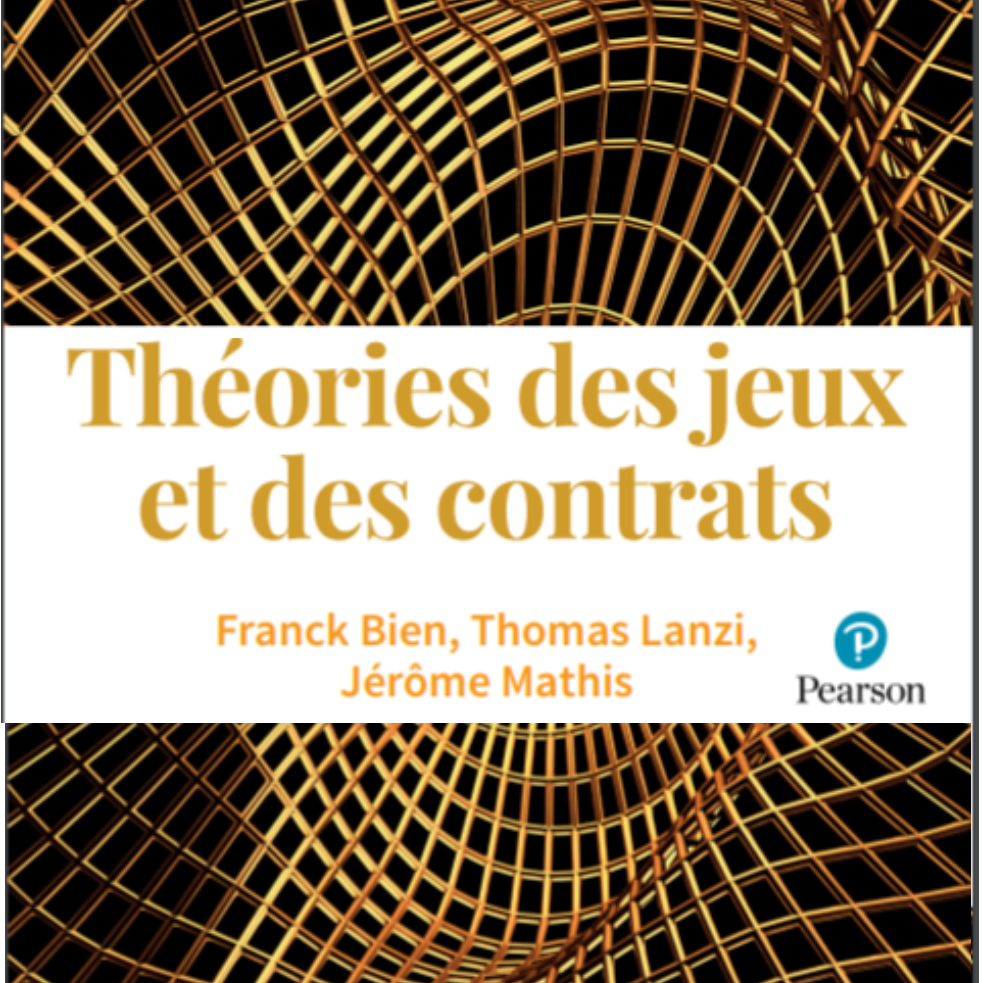 Jeux bayésiens dynamiquesIntroduction
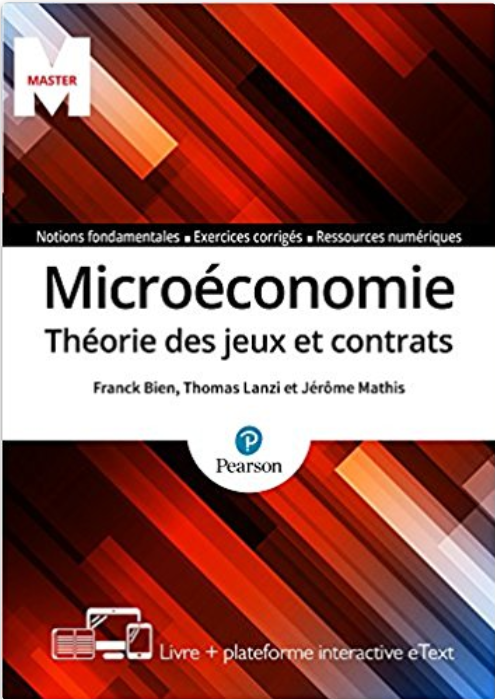 En information imparfaite, le principe de rationalité séquentielle impose une difficulté additionnelle par rapport aux jeux à information parfaite. 

Celle-ci provient du fait qu’un joueur peut être incapable de distinguer le nœud où il se trouve car il ne sait pas quelles actions ont été jouées au préalable.
Diapositives du livre "Microéconomie : Théorie des jeux et contrats" ©Jérôme MATHIS
62
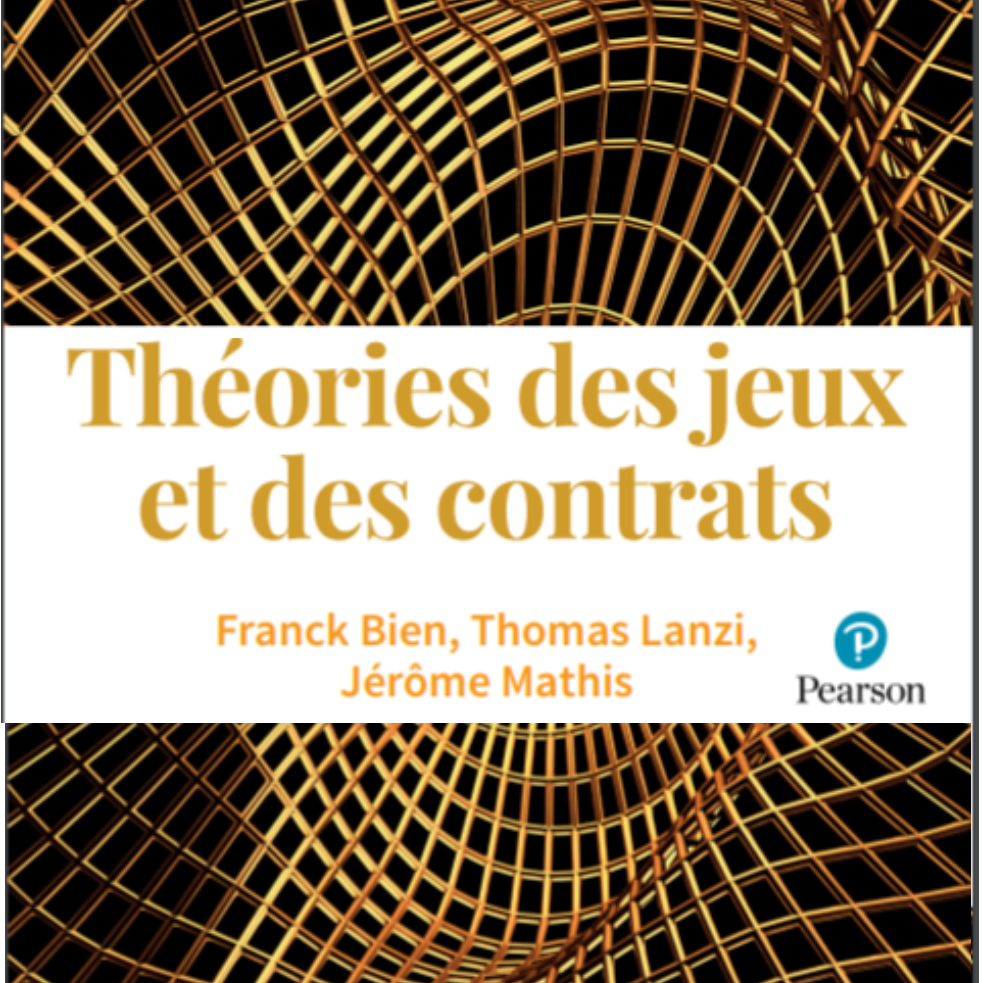 Jeux bayésiens dynamiquesIntroduction
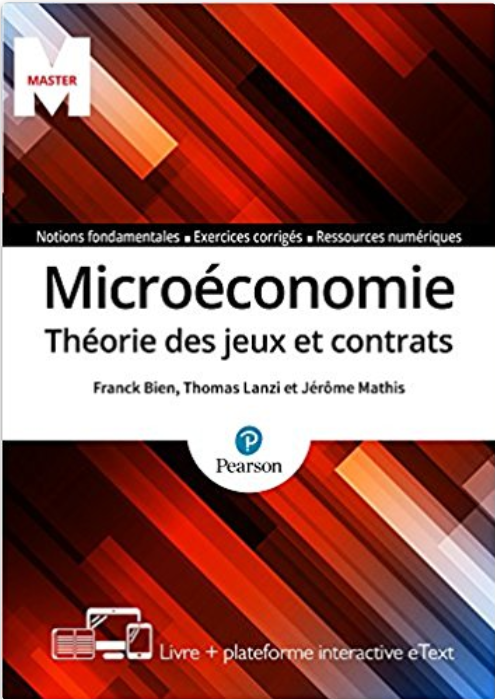 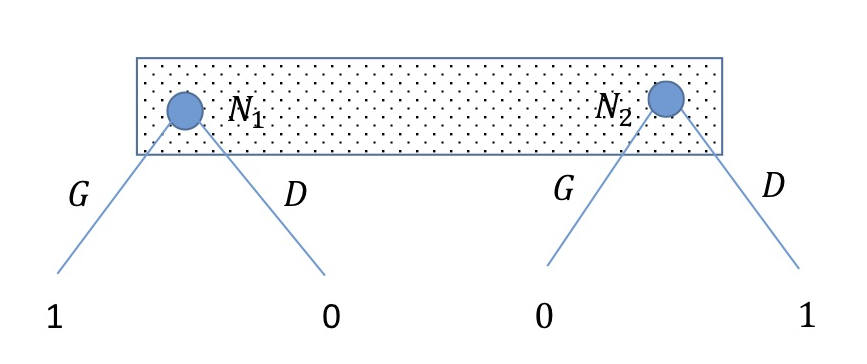 Diapositives du livre "Microéconomie : Théorie des jeux et contrats" ©Jérôme MATHIS
63
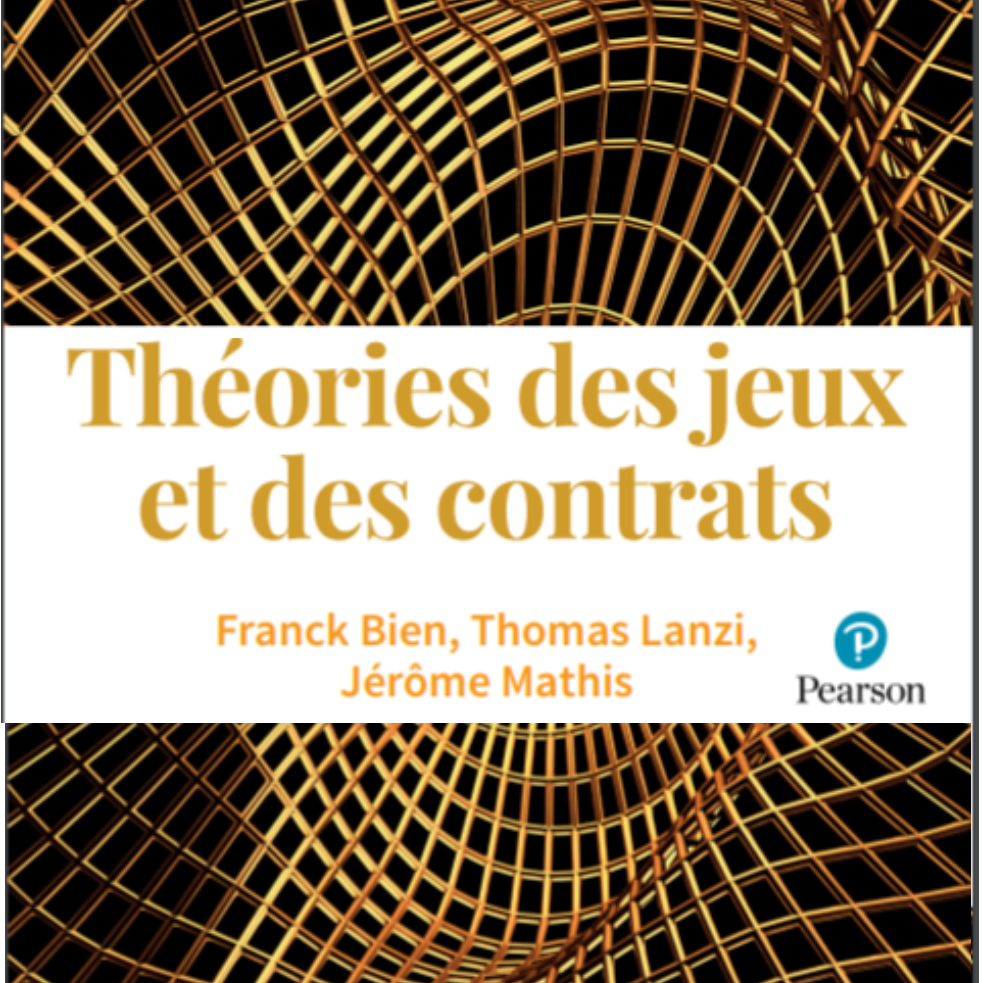 Jeux bayésiens dynamiquesIntroduction
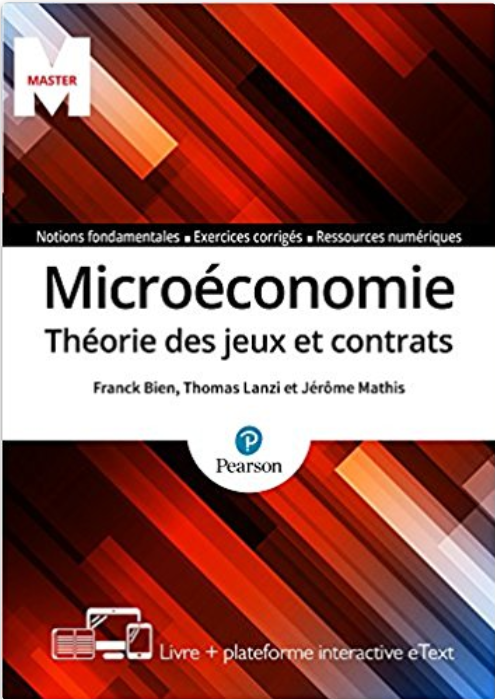 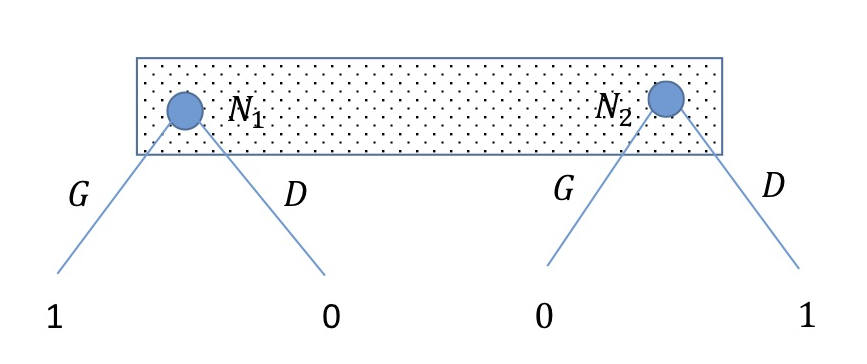 Diapositives du livre "Microéconomie : Théorie des jeux et contrats" ©Jérôme MATHIS
64
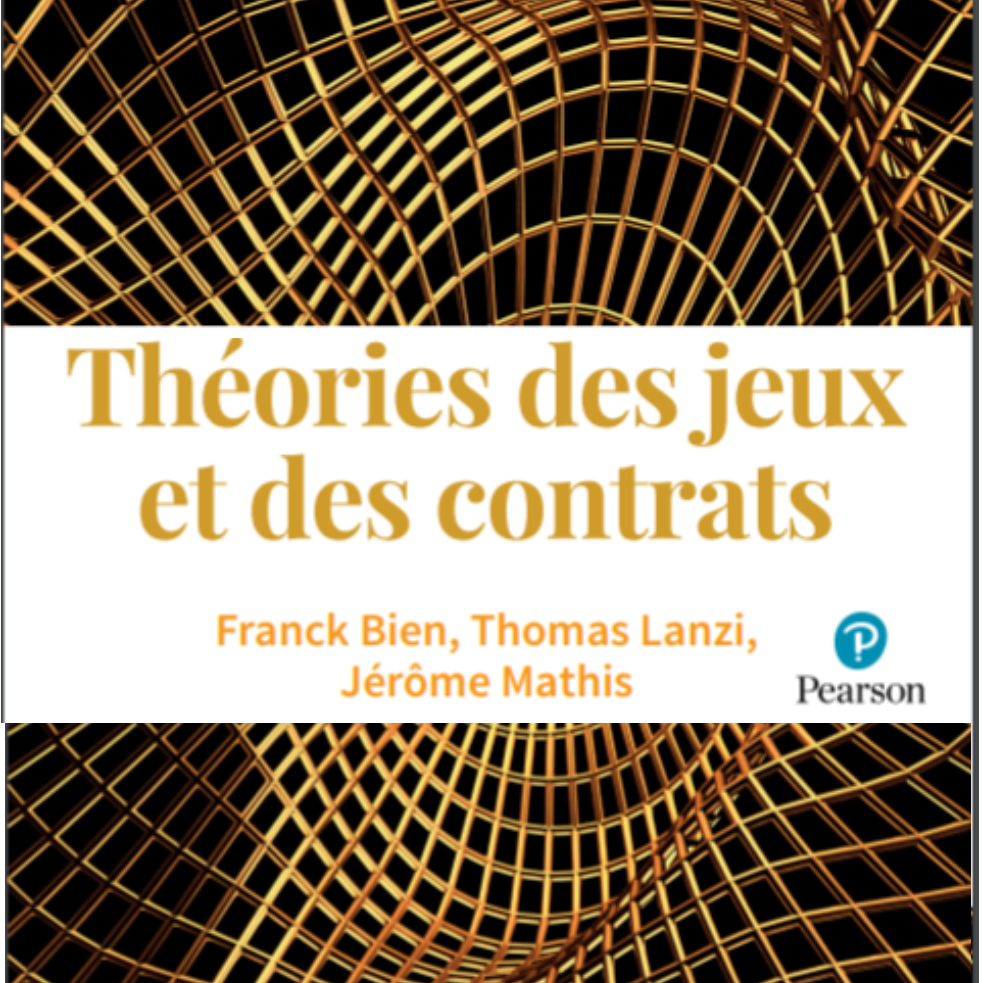 Jeux bayésiens dynamiquesIntroduction
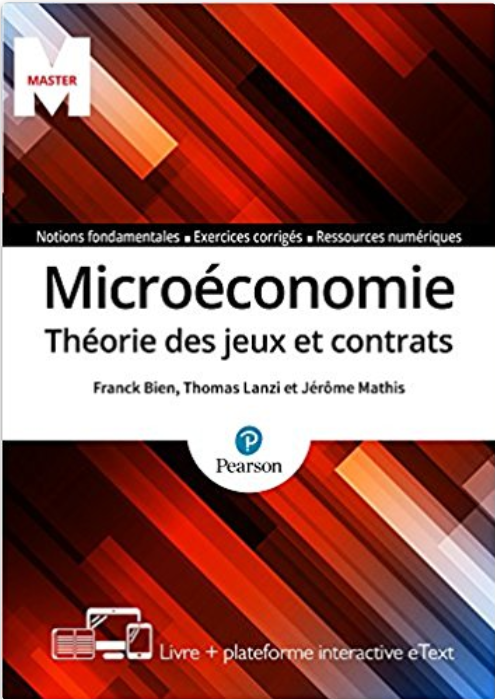 La cohérence des croyances avec les stratégies: lorsque la sélection du nœud résulte d’une action passée les croyances doivent être cohérentes avec la stratégie utilisée en amont.
 
Il s’agit d’un raffinement par rapport à l’équilibre parfait en sous-jeux.
Diapositives du livre "Microéconomie : Théorie des jeux et contrats" ©Jérôme MATHIS
65
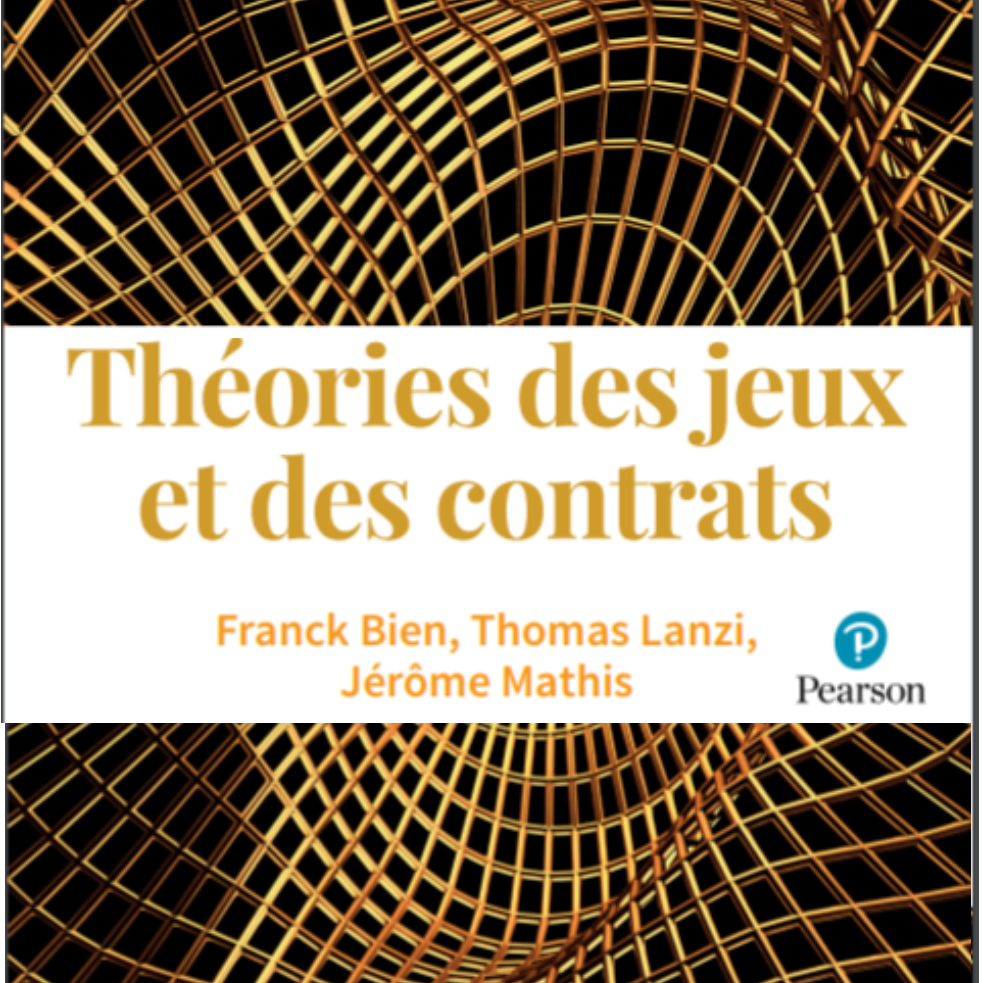 Jeux bayésiens dynamiquesIntroduction
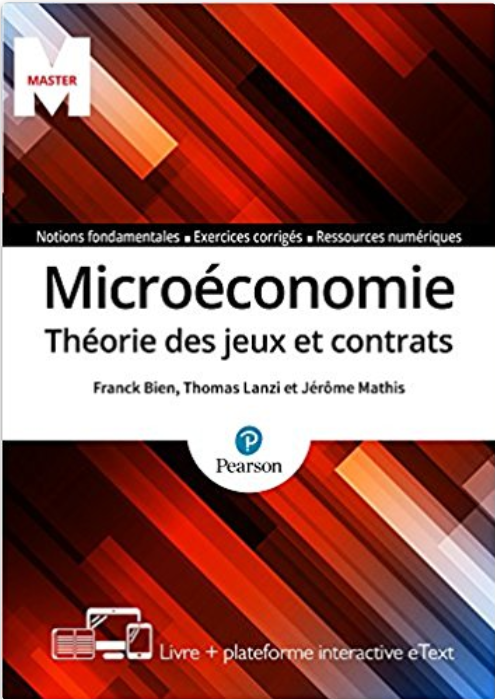 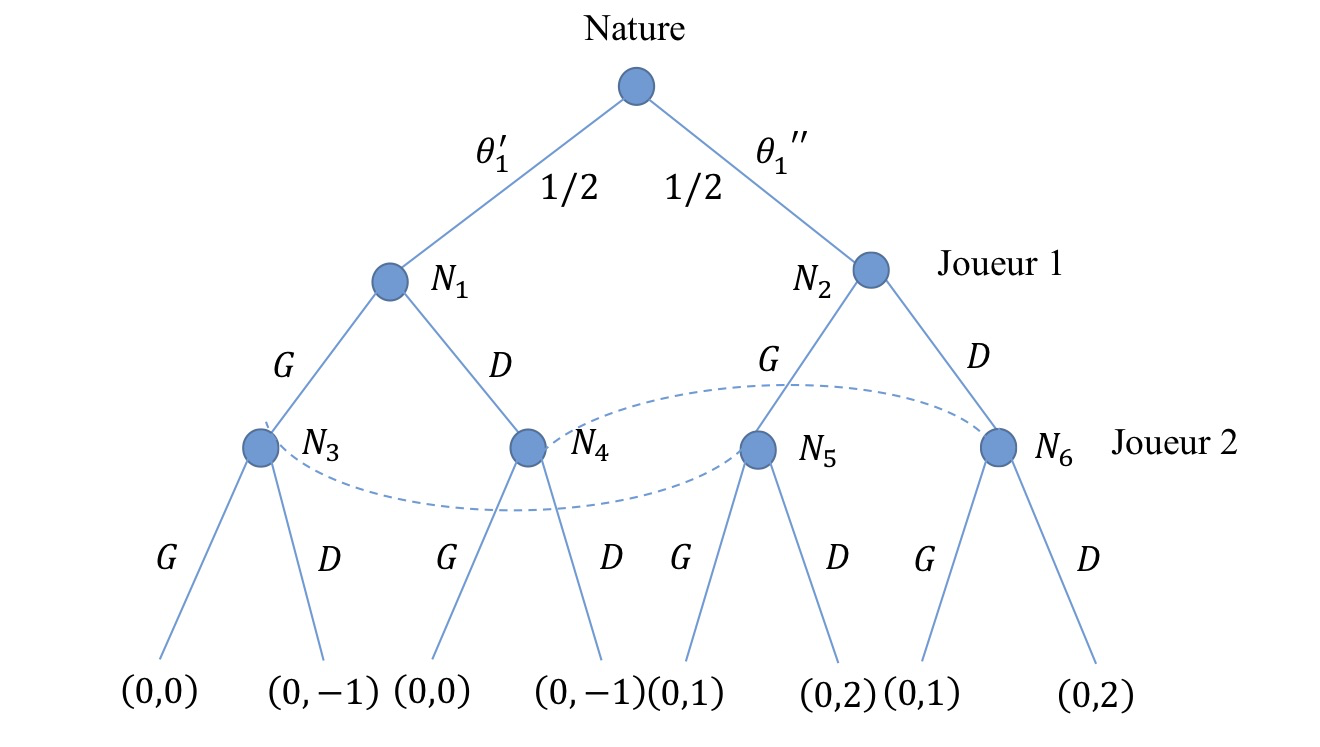 Diapositives du livre "Microéconomie : Théorie des jeux et contrats" ©Jérôme MATHIS
66
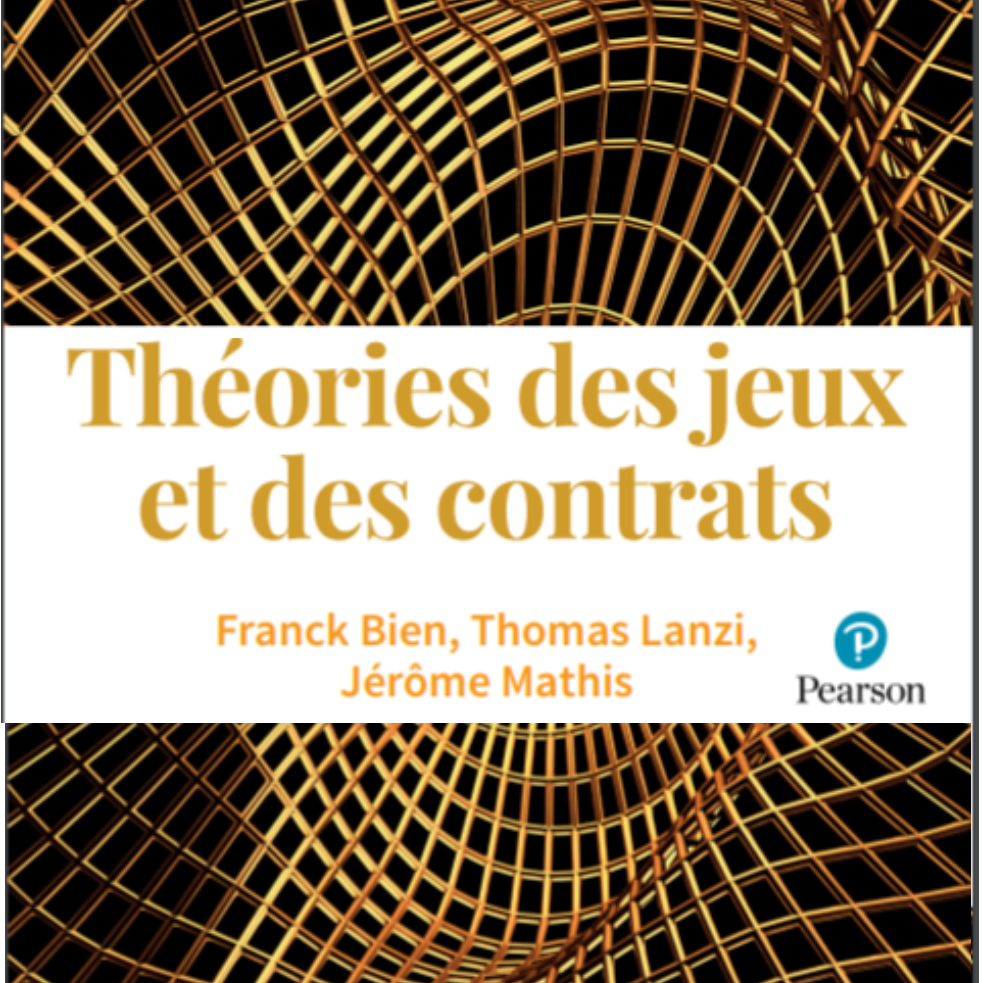 Jeux bayésiens dynamiquesIntroduction
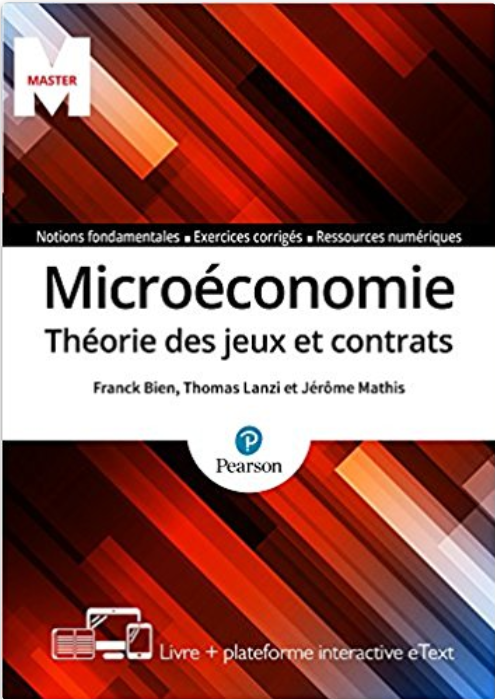 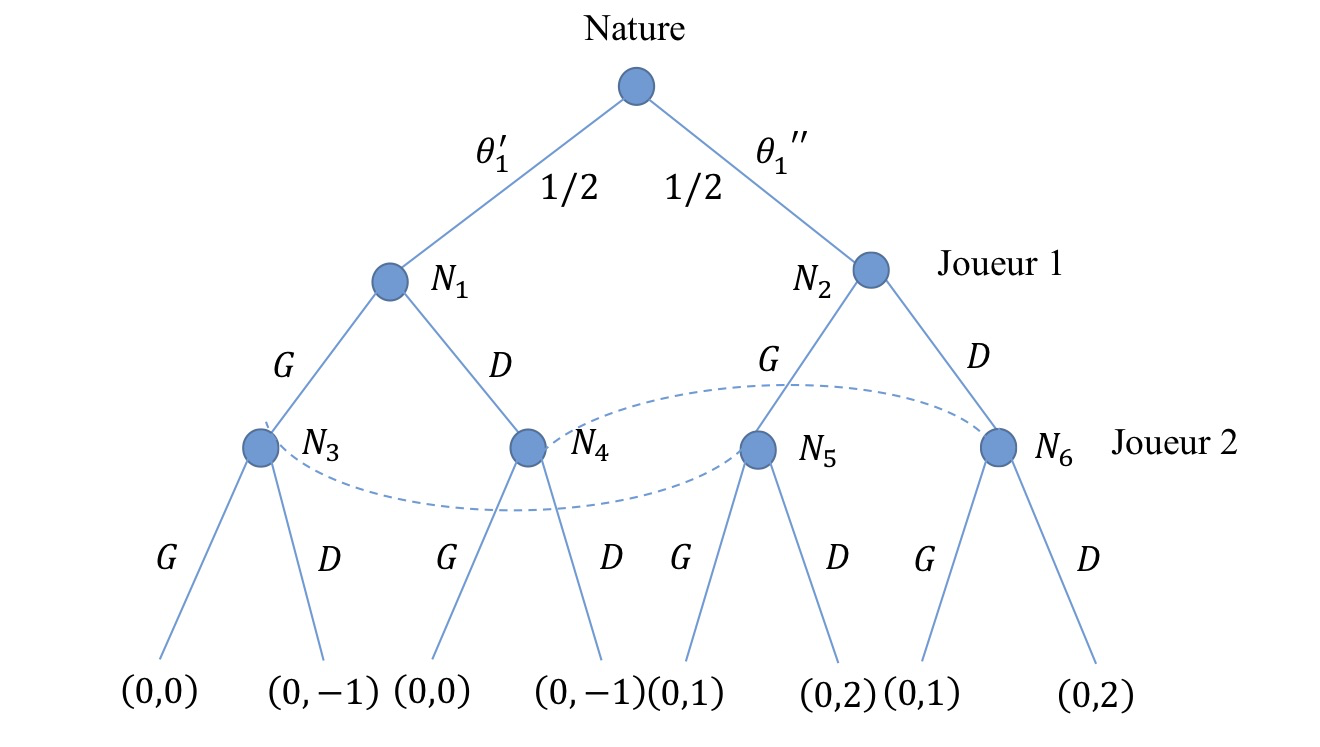 Diapositives du livre "Microéconomie : Théorie des jeux et contrats" ©Jérôme MATHIS
67
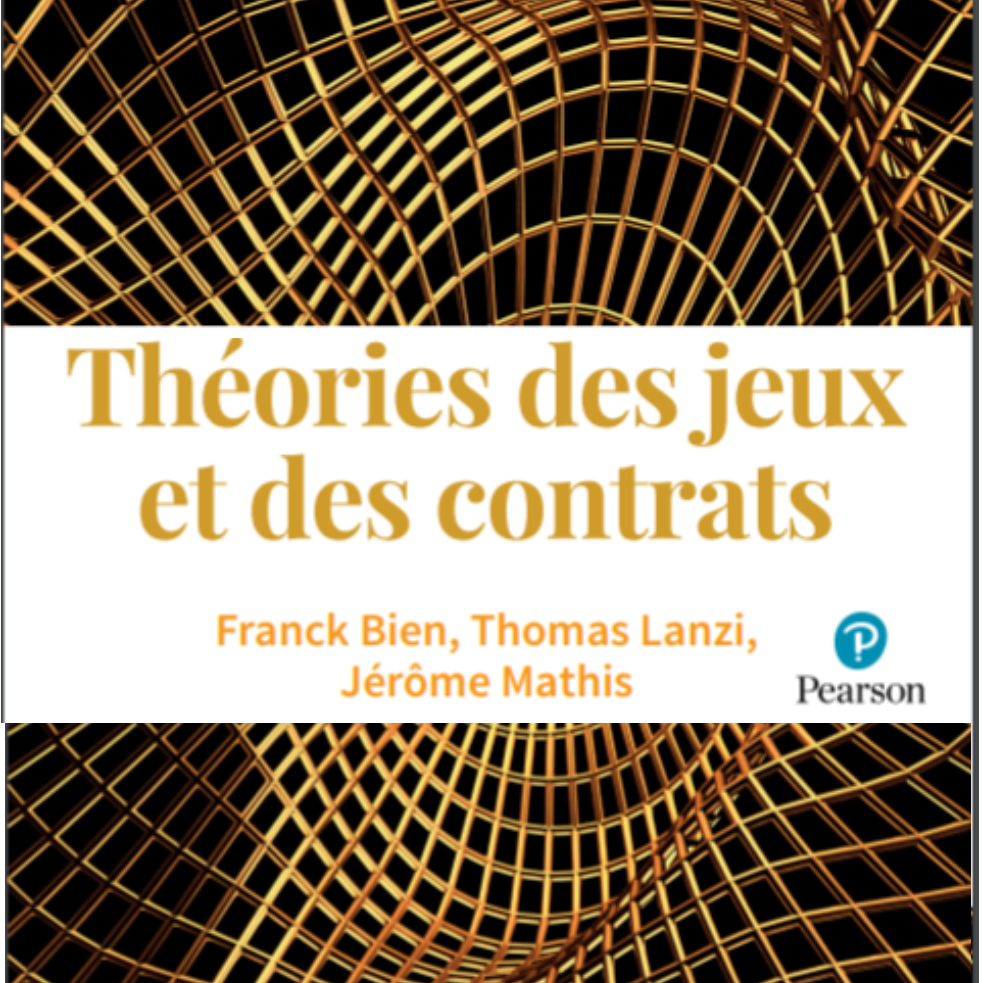 Jeux bayésiens dynamiquesIntroduction
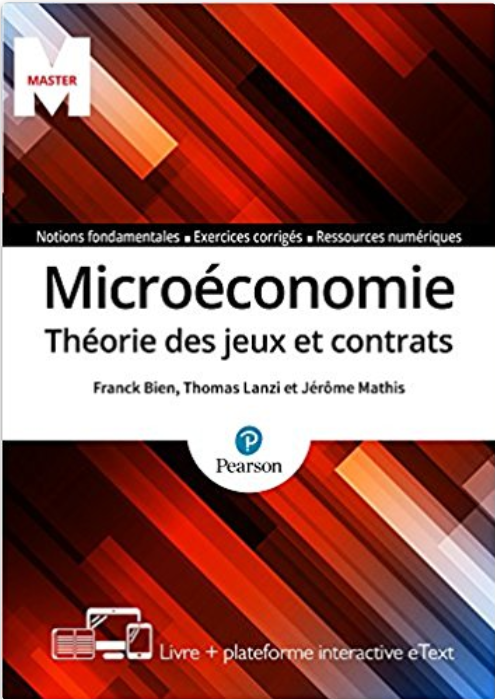 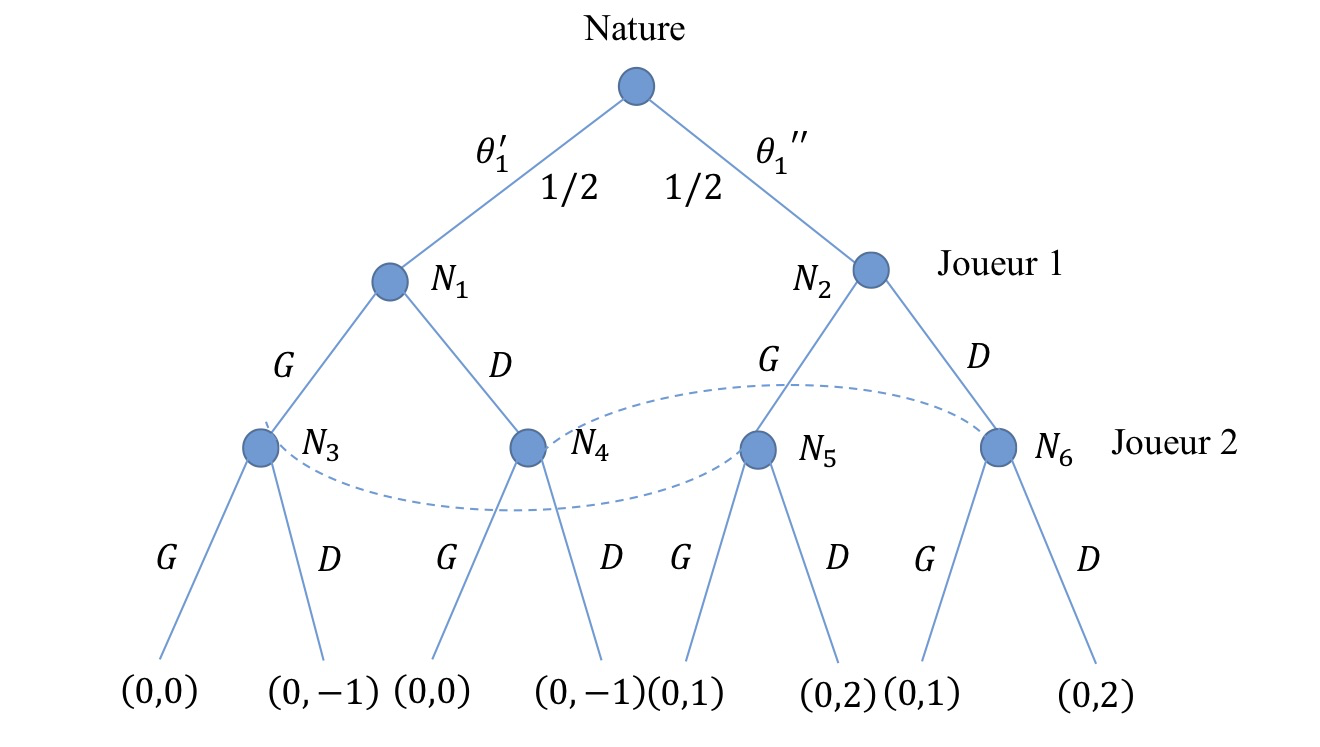 Diapositives du livre "Microéconomie : Théorie des jeux et contrats" ©Jérôme MATHIS
68
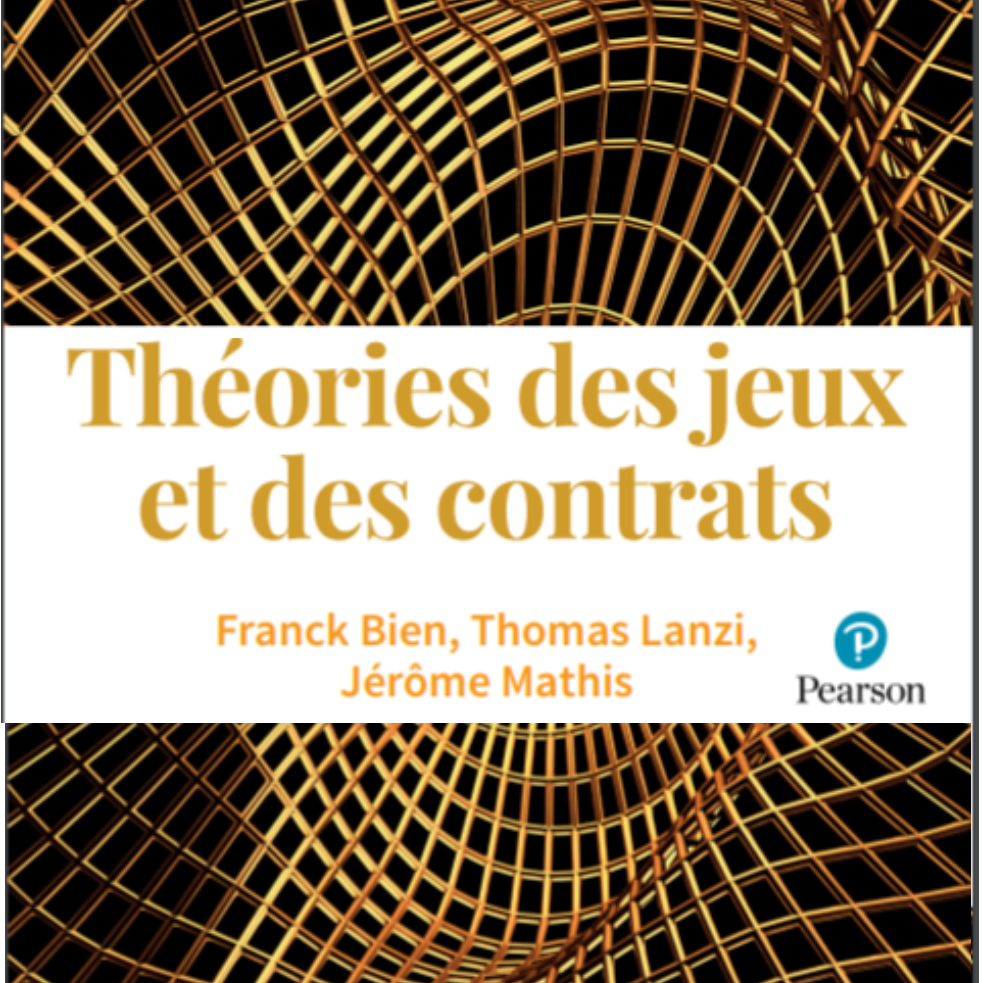 Jeux bayésiens dynamiquesIntroduction
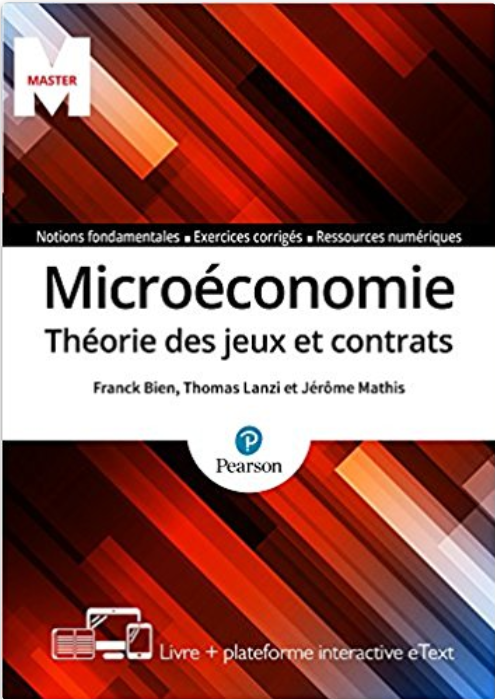 Diapositives du livre "Microéconomie : Théorie des jeux et contrats" ©Jérôme MATHIS
69
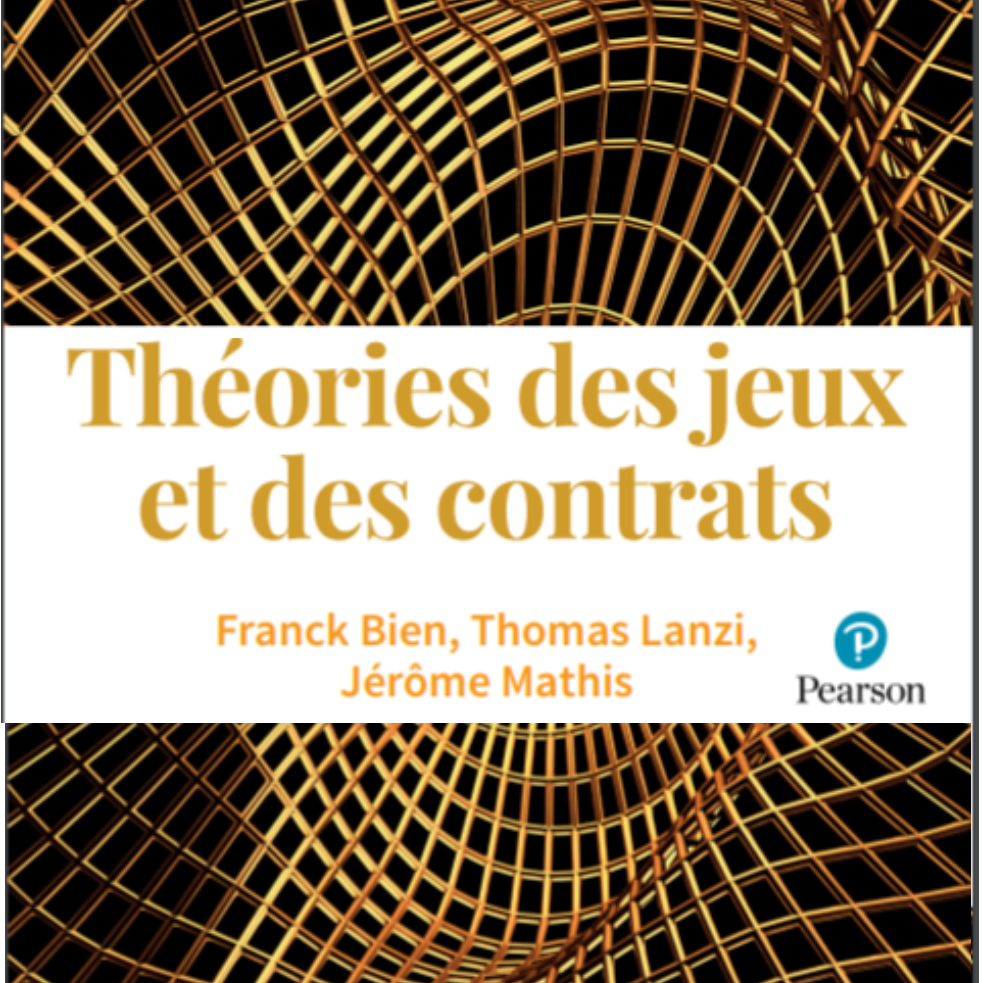 Jeux bayésiens dynamiquesIntroduction
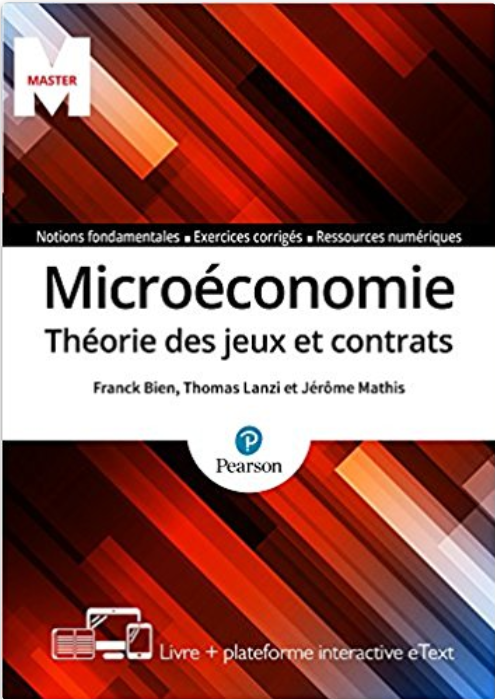 Diapositives du livre "Microéconomie : Théorie des jeux et contrats" ©Jérôme MATHIS
70
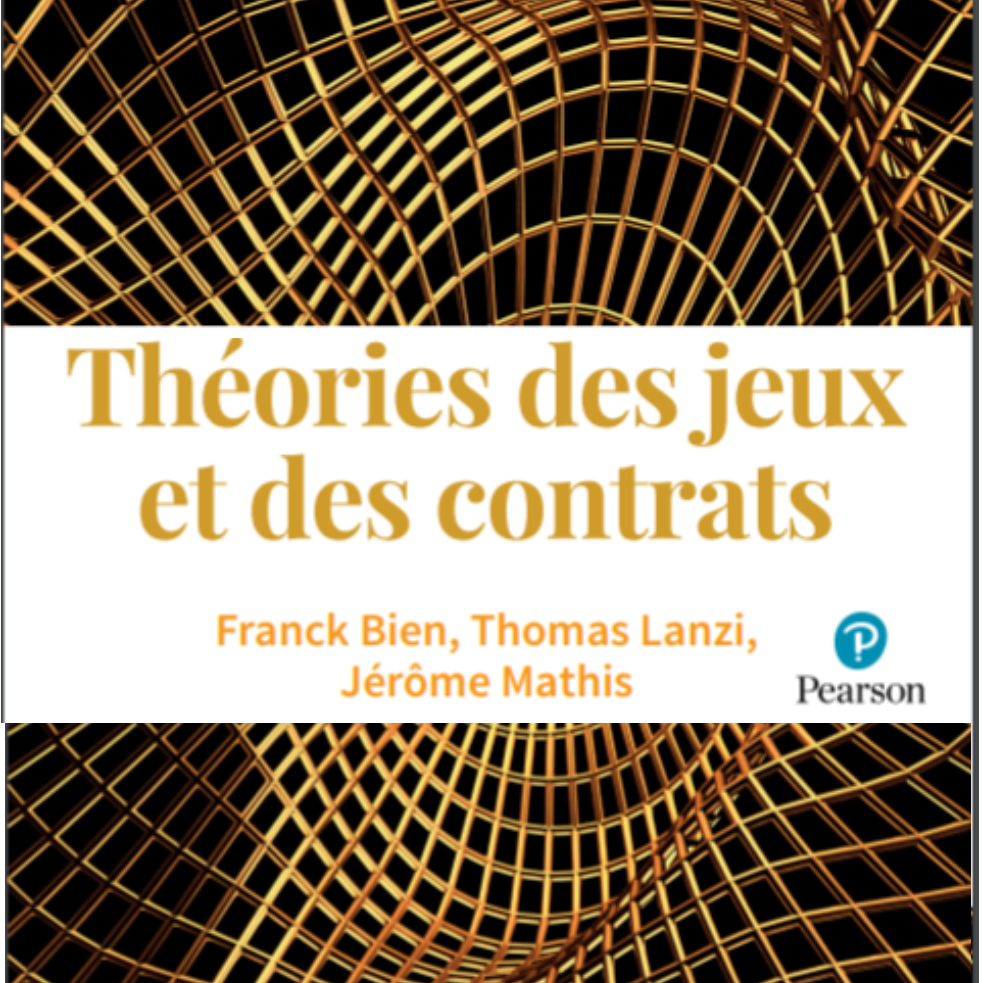 Jeux bayésiens dynamiquesIntroduction
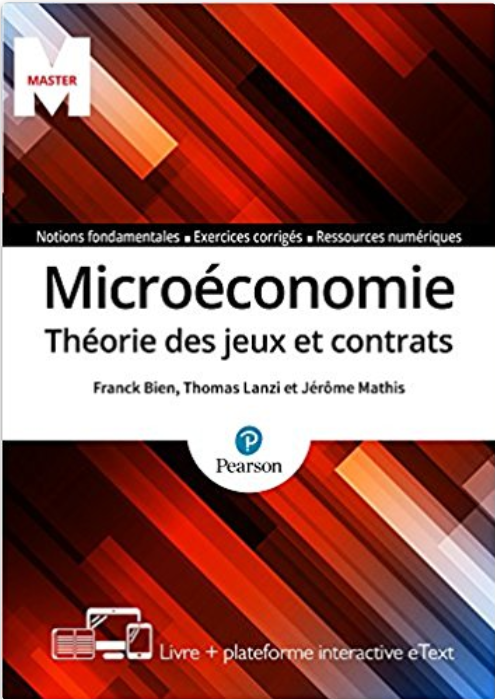 Diapositives du livre "Microéconomie : Théorie des jeux et contrats" ©Jérôme MATHIS
71
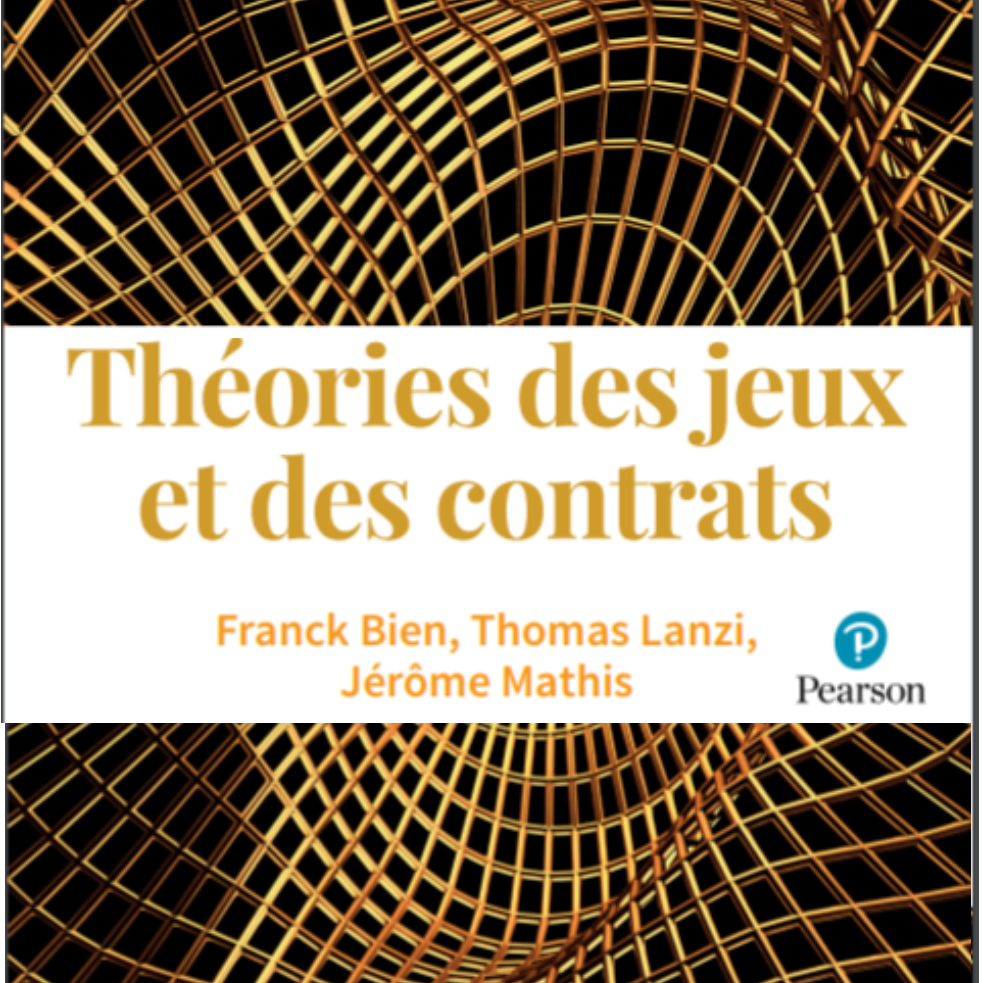 Jeux bayésiens dynamiquesIntroduction
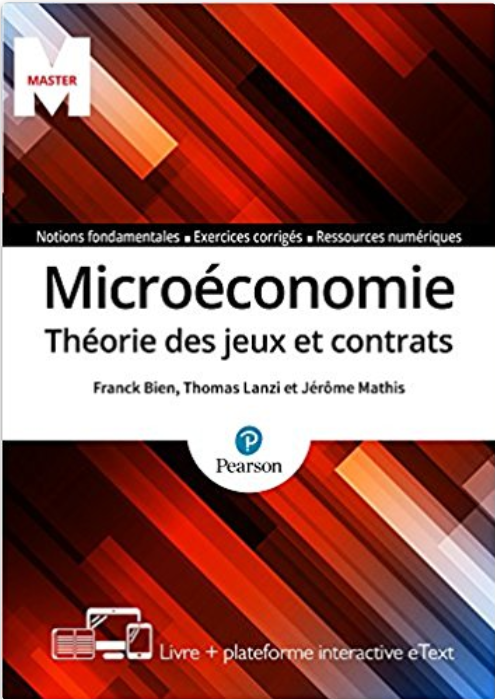 Diapositives du livre "Microéconomie : Théorie des jeux et contrats" ©Jérôme MATHIS
72
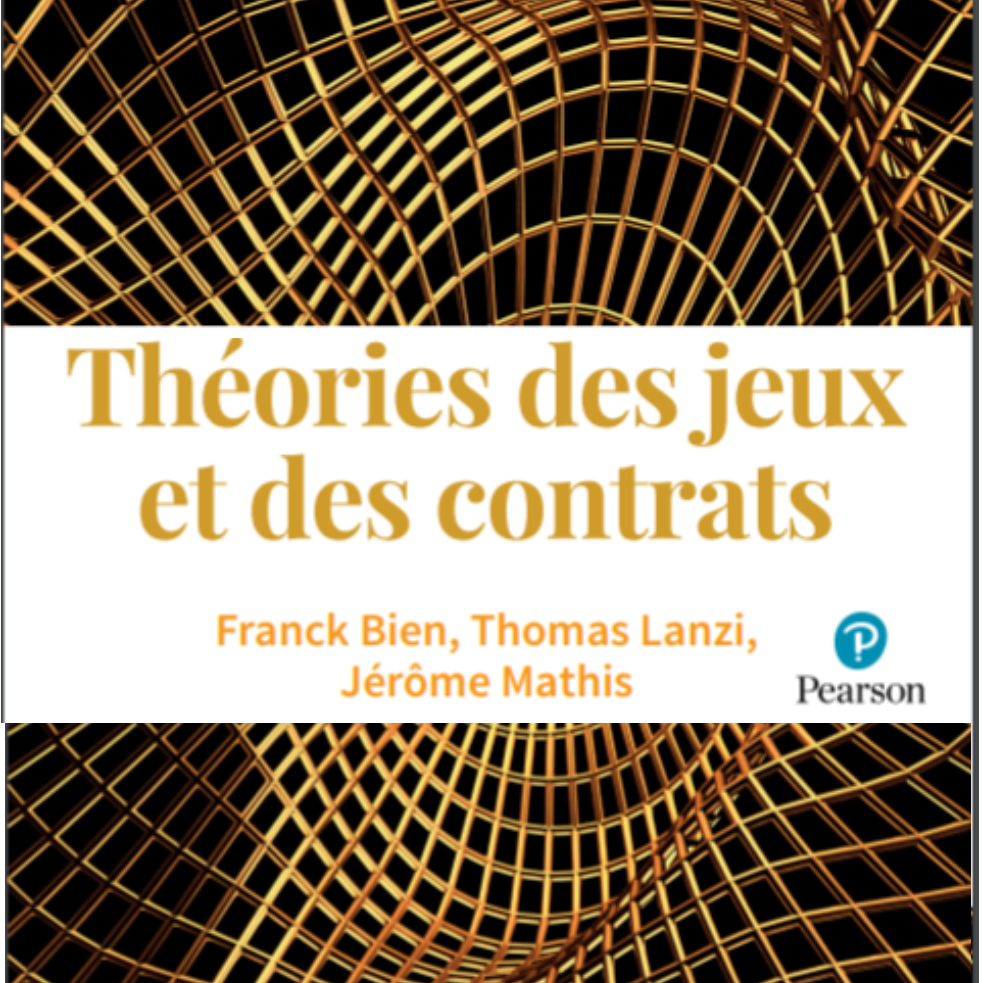 Jeux bayésiens dynamiquesIntroduction
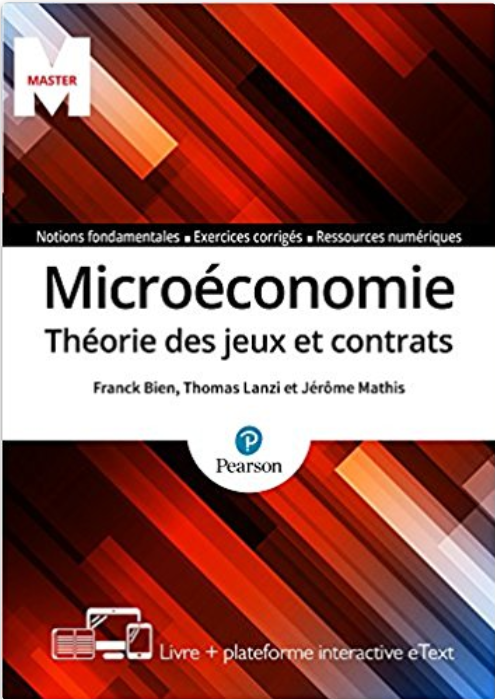 Diapositives du livre "Microéconomie : Théorie des jeux et contrats" ©Jérôme MATHIS
73
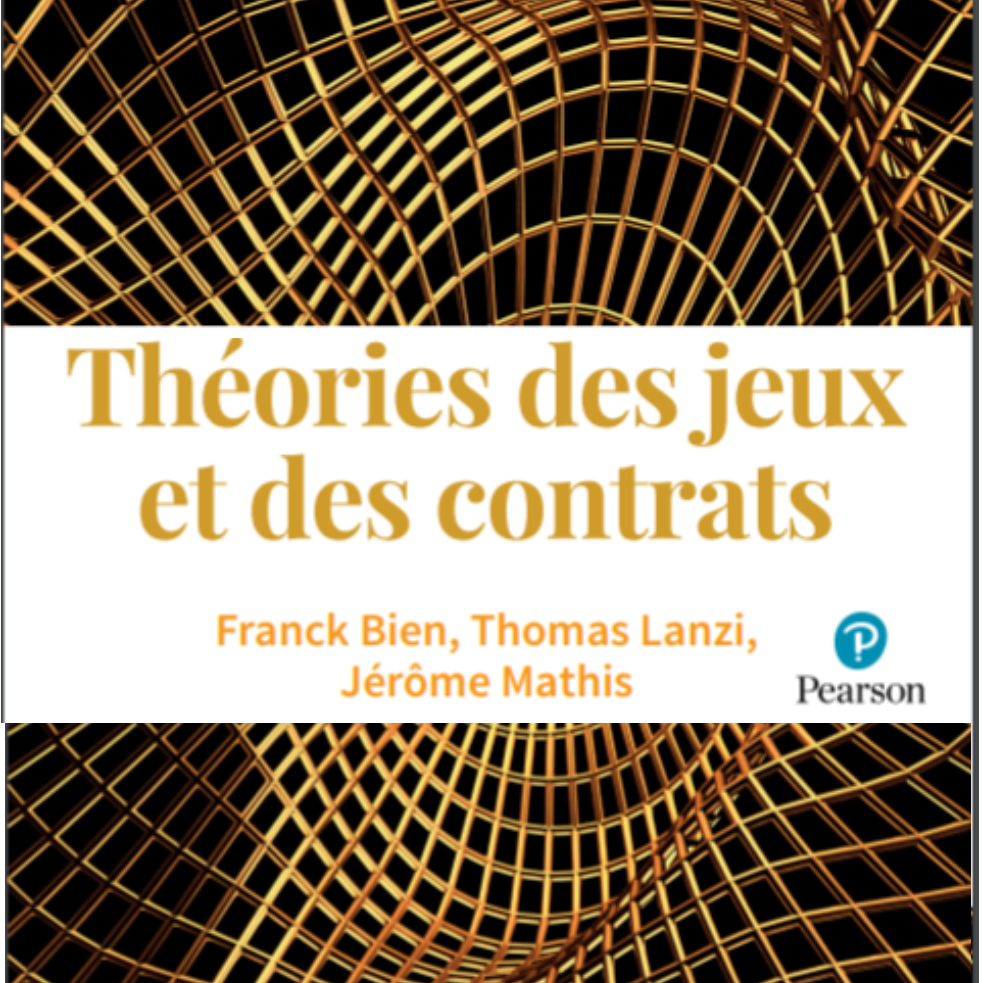 Jeux bayésiens dynamiquesIntroduction
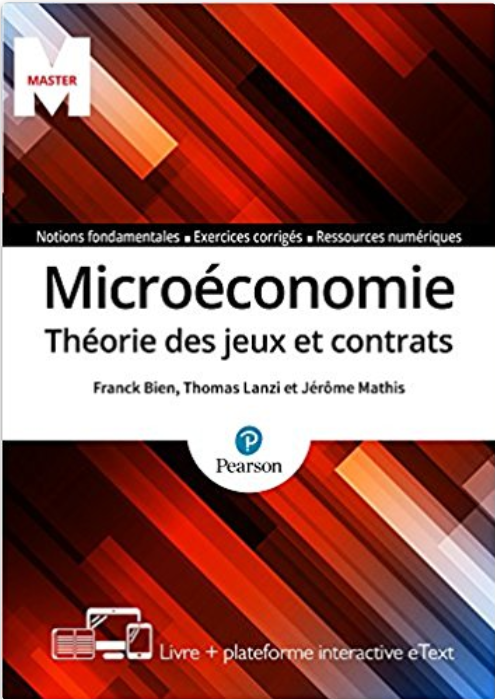 Diapositives du livre "Microéconomie : Théorie des jeux et contrats" ©Jérôme MATHIS
74
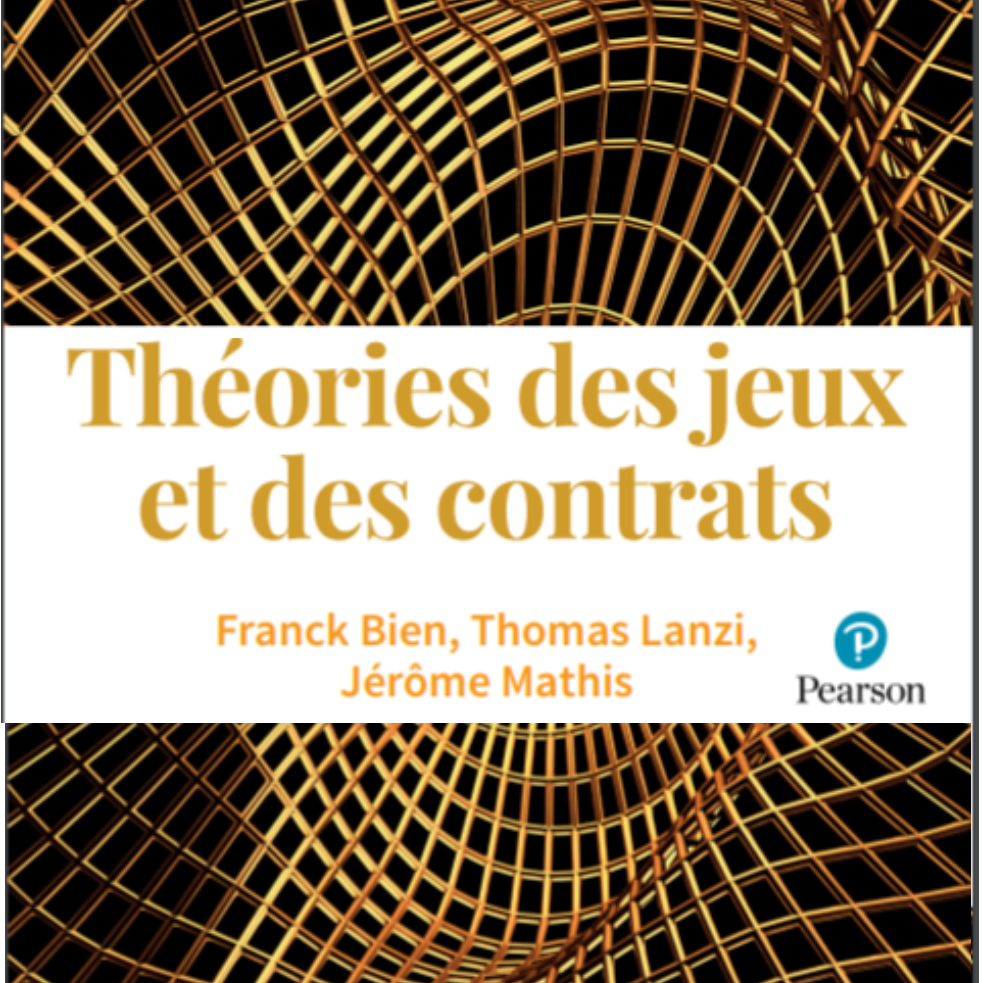 Plan
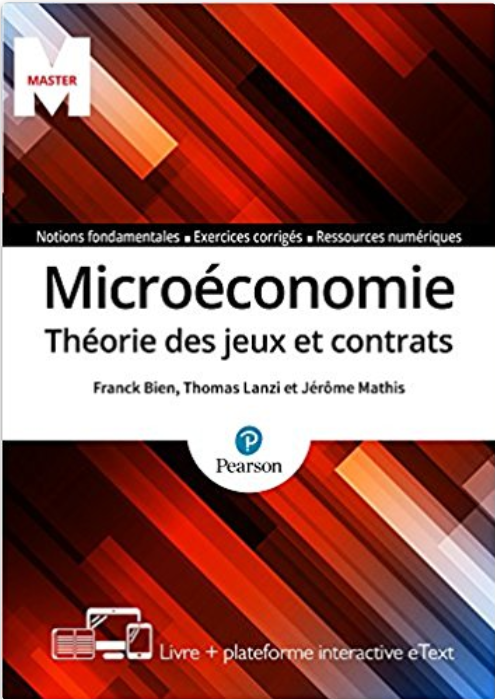 Jeux bayésiens statiques
Exemple introductif
Modèle
Information incomplète ou imparfaite ?
Calcul des croyances a posteriori
Stratégies
Concept de solution : l’équilibre Bayésien
Application : Duopole de Cournot

  Jeux bayésiens dynamiques
Introduction
Modèle
Concept de solution : l’équilibre Bayésien parfait  
Application : résolution d’un jeu à 2 joueurs
Diapositives du livre "Microéconomie : Théorie des jeux et contrats" ©Jérôme MATHIS
75
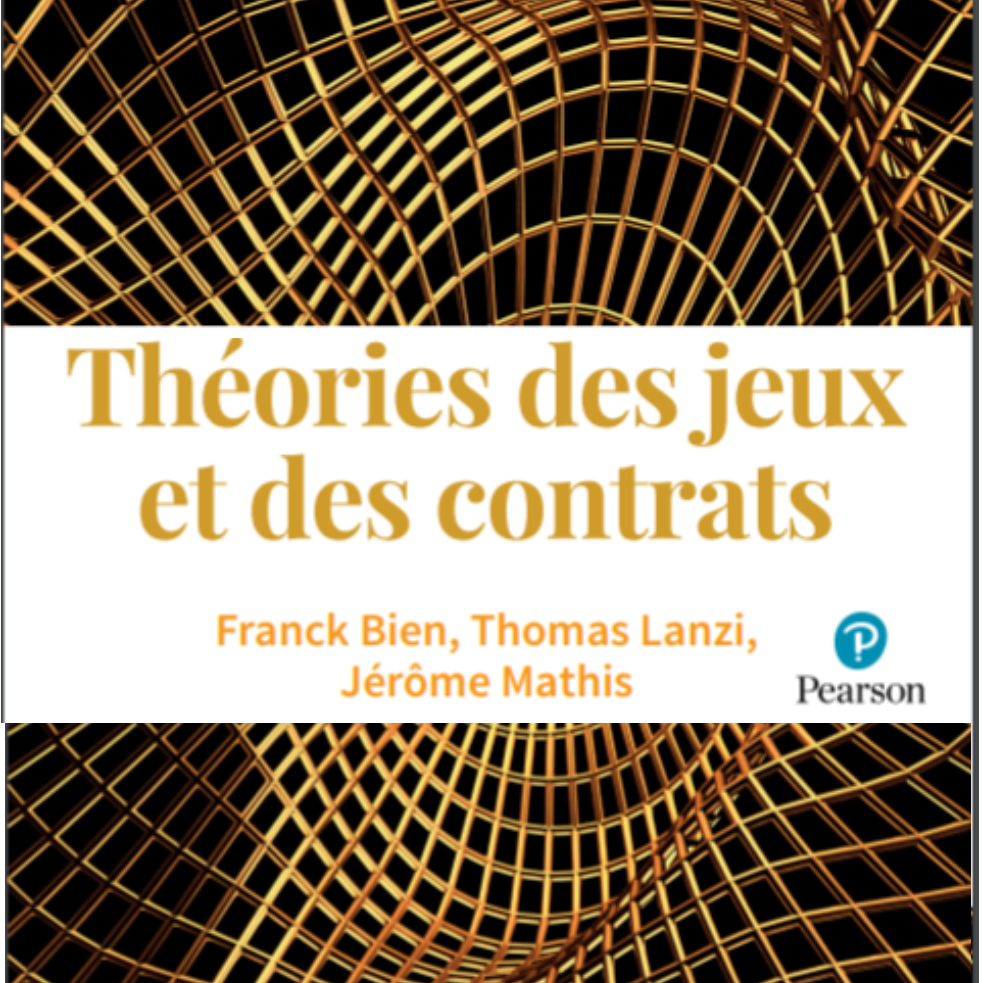 Jeux bayésiens dynamiquesModèle
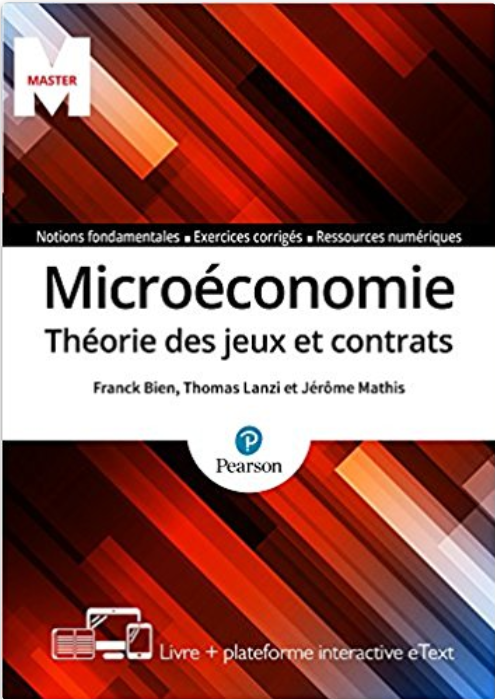 Diapositives du livre "Microéconomie : Théorie des jeux et contrats" ©Jérôme MATHIS
76
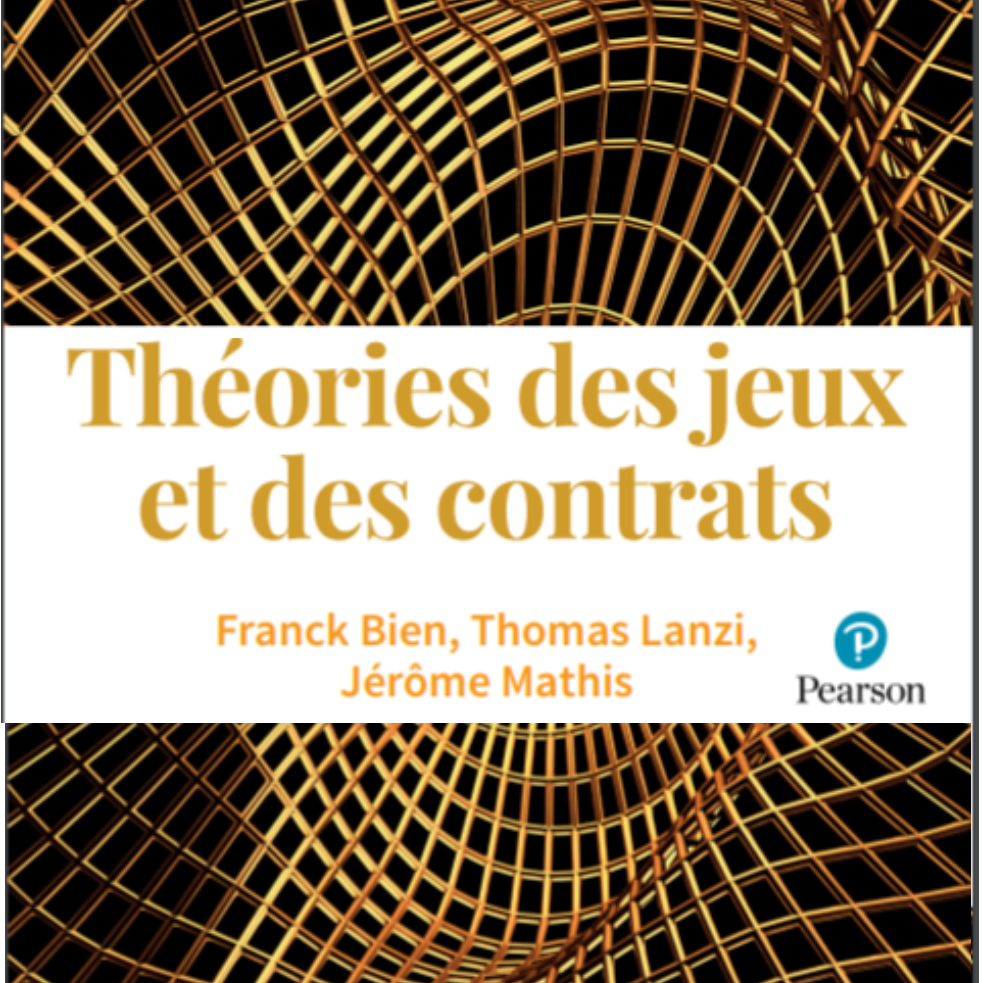 Jeux bayésiens dynamiquesModèle
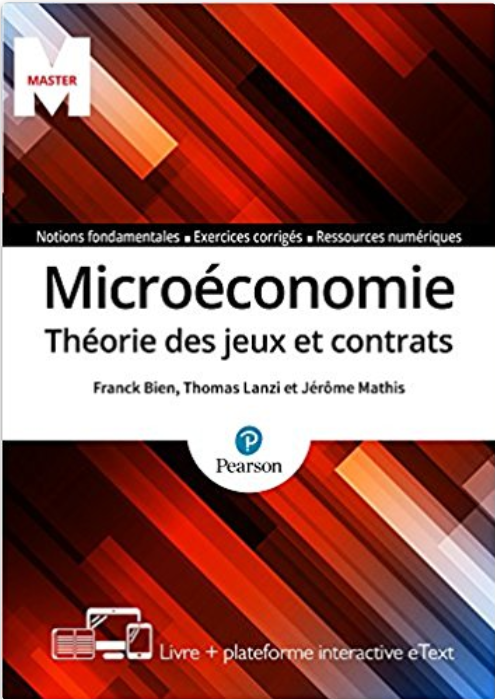 Diapositives du livre "Microéconomie : Théorie des jeux et contrats" ©Jérôme MATHIS
77
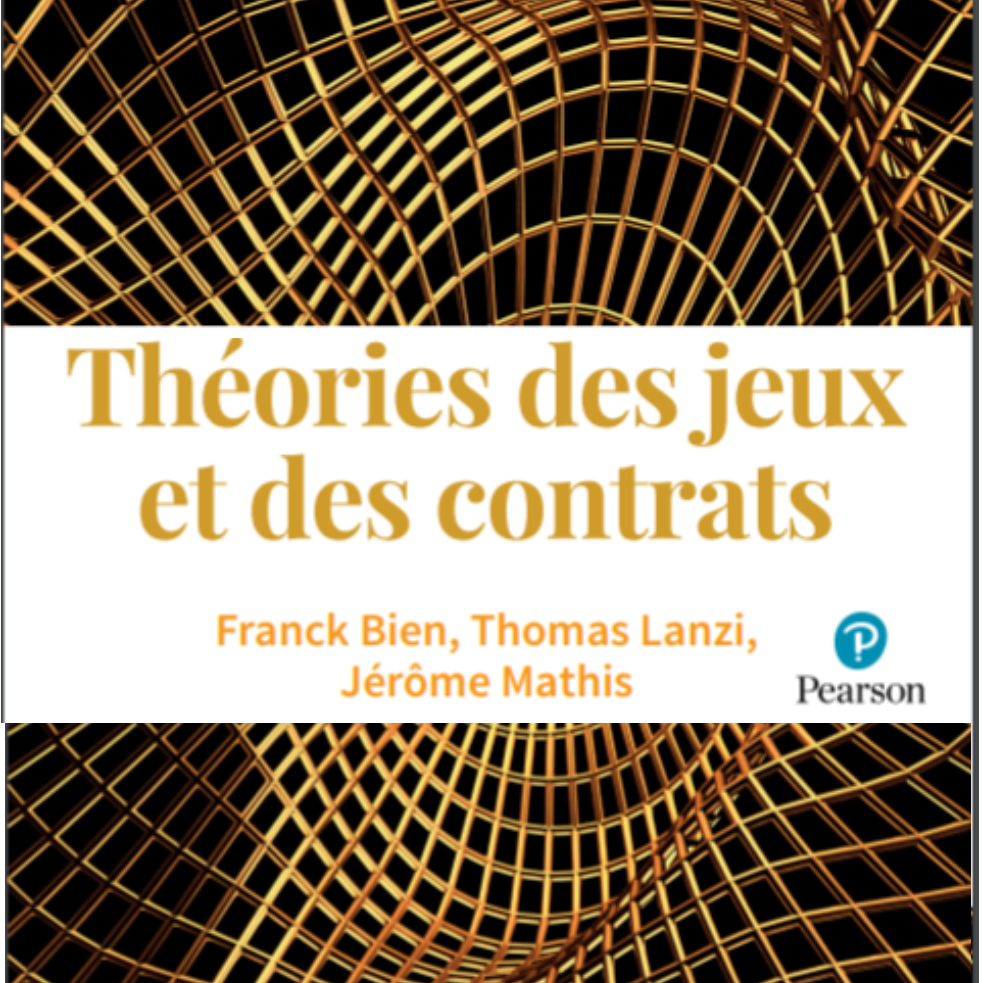 Jeux bayésiens dynamiquesModèle
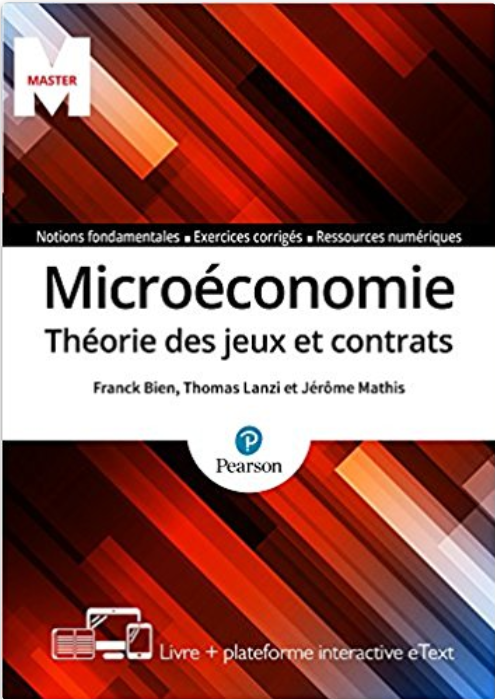 Diapositives du livre "Microéconomie : Théorie des jeux et contrats" ©Jérôme MATHIS
78
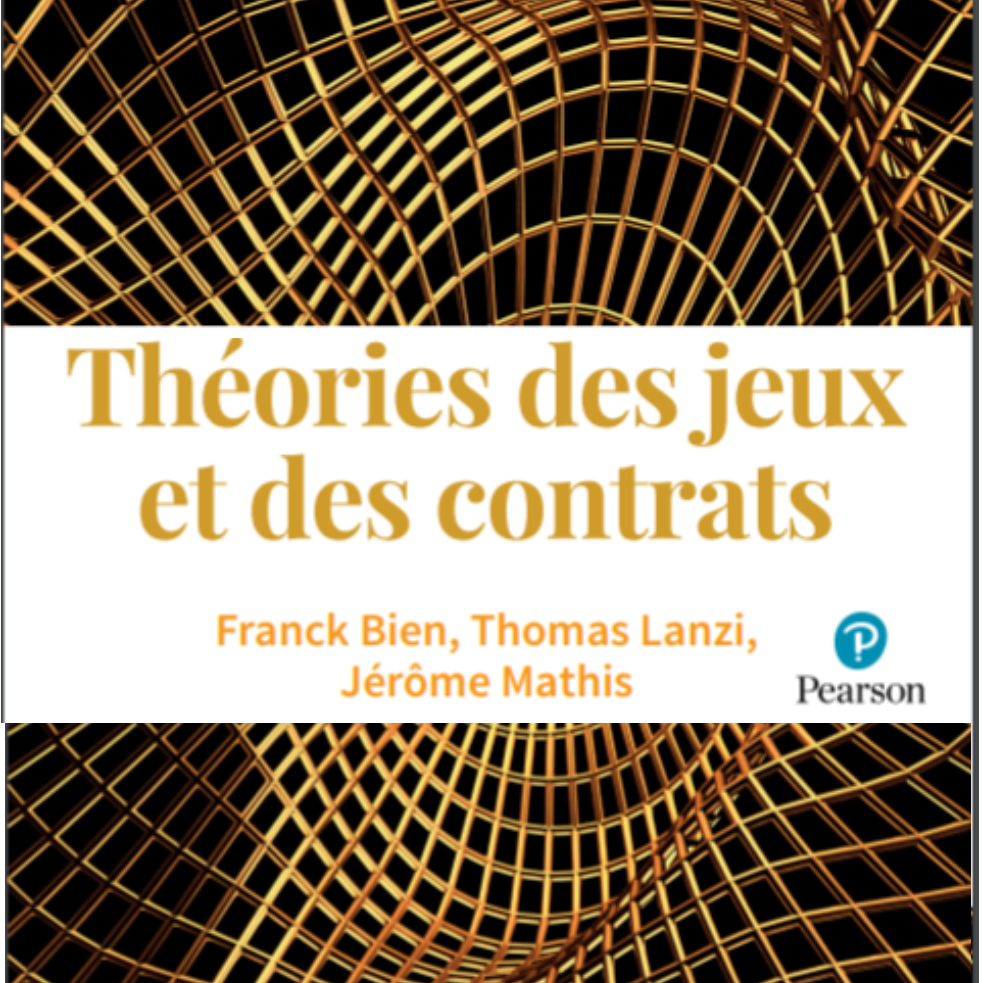 Jeux bayésiens dynamiquesModèle
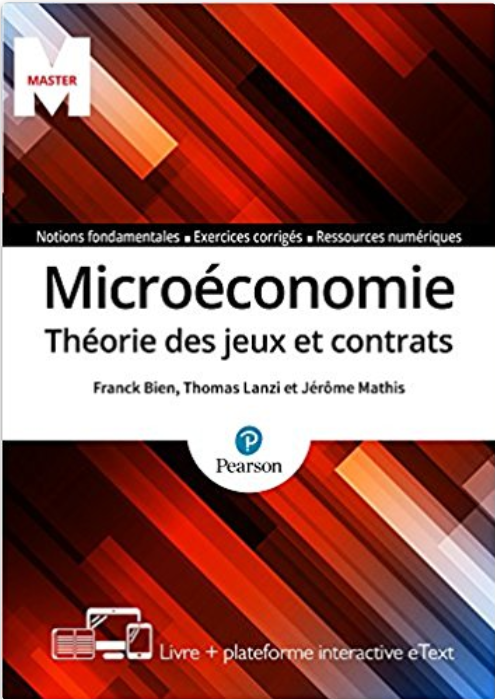 Diapositives du livre "Microéconomie : Théorie des jeux et contrats" ©Jérôme MATHIS
79
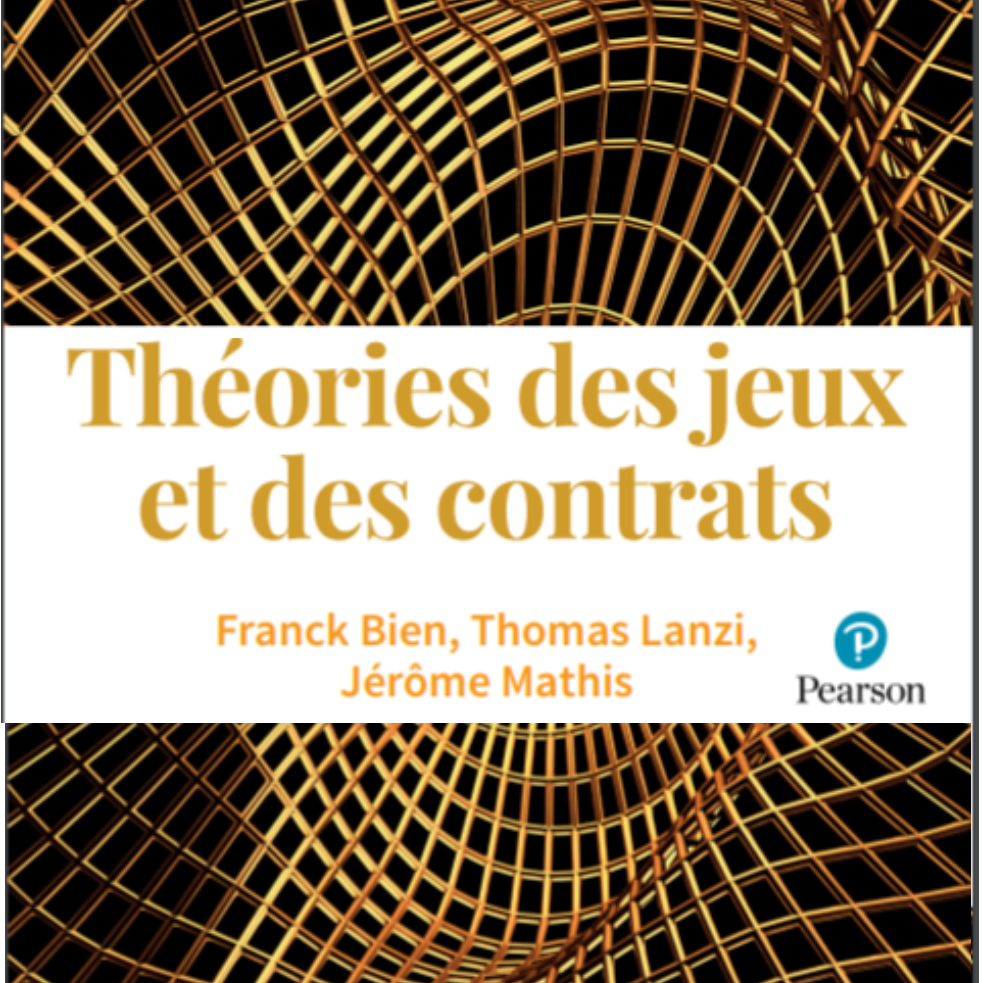 Jeux bayésiens dynamiquesModèle
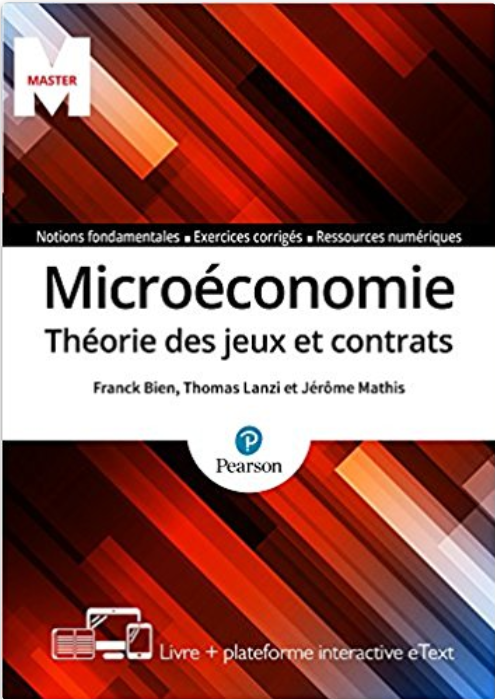 Diapositives du livre "Microéconomie : Théorie des jeux et contrats" ©Jérôme MATHIS
80
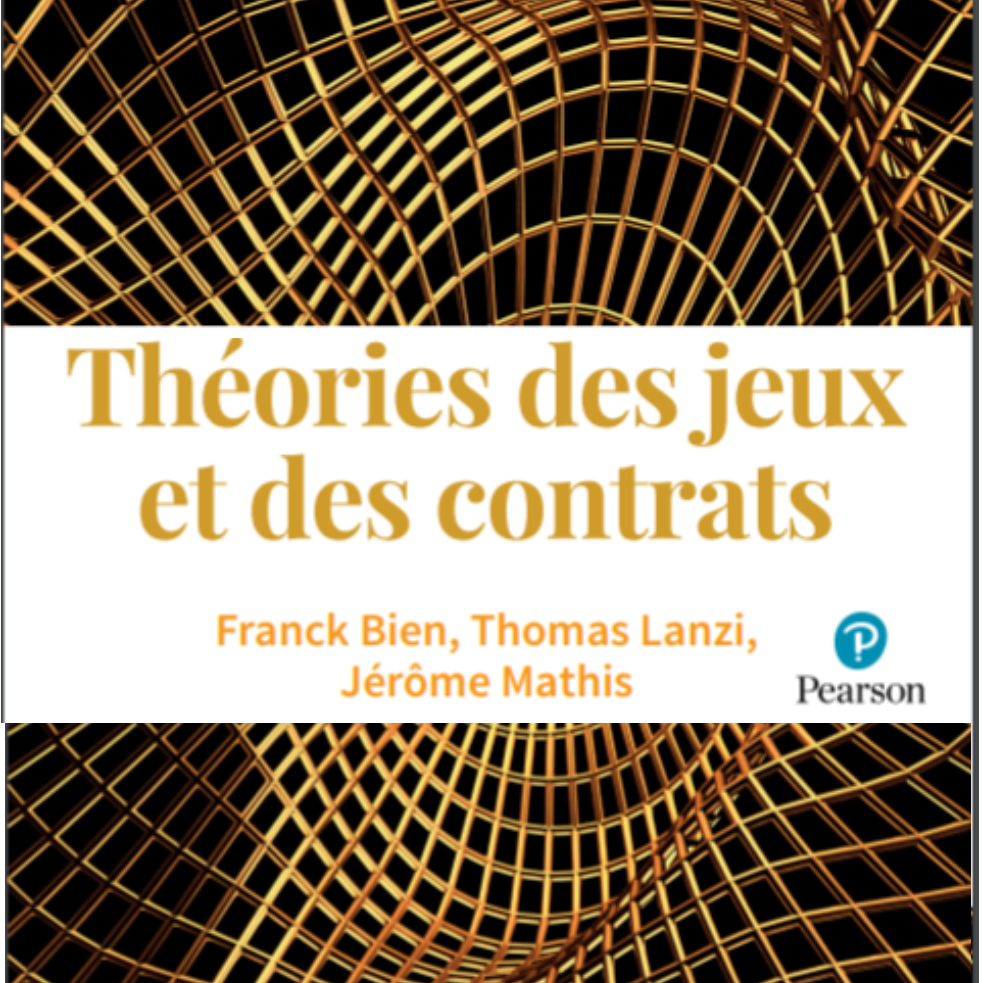 Jeux bayésiens dynamiquesModèle
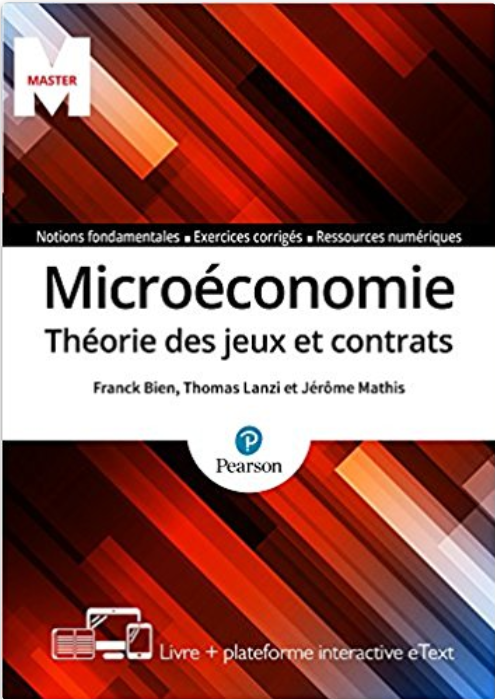 Diapositives du livre "Microéconomie : Théorie des jeux et contrats" ©Jérôme MATHIS
81
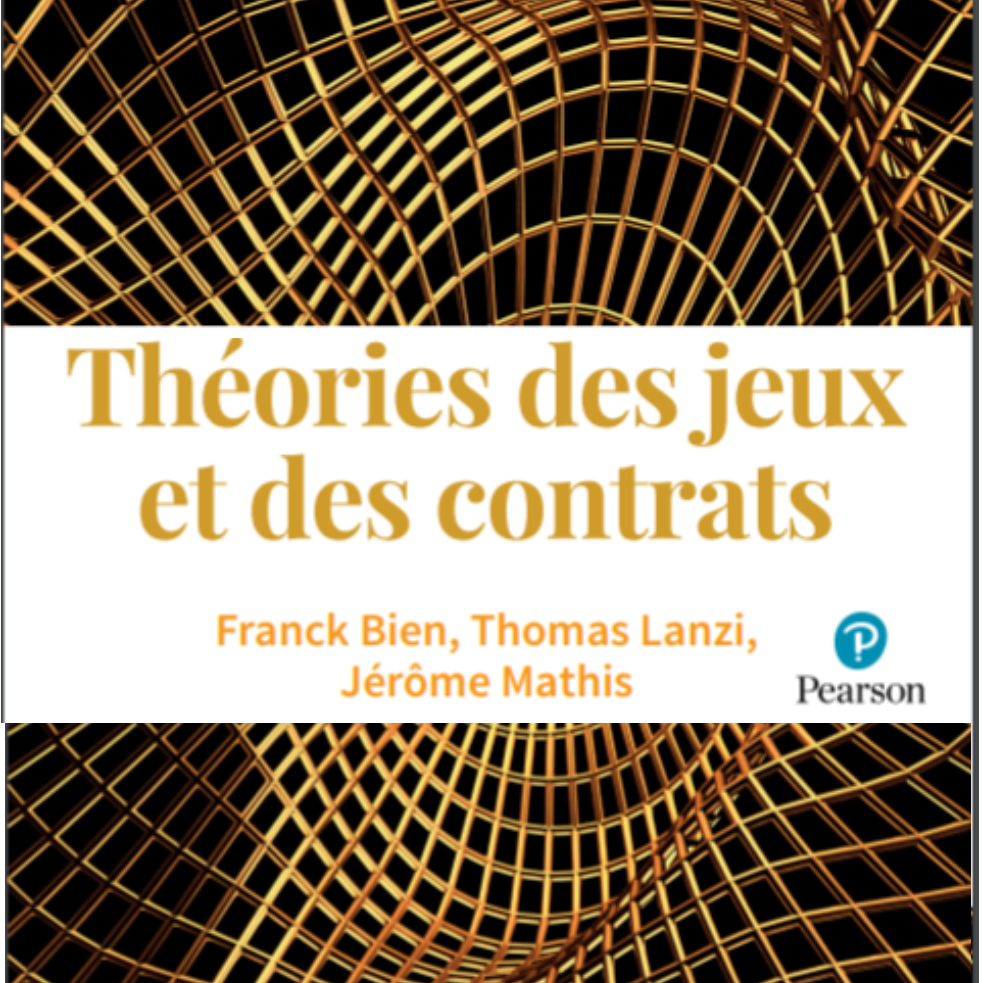 Jeux bayésiens dynamiquesModèle
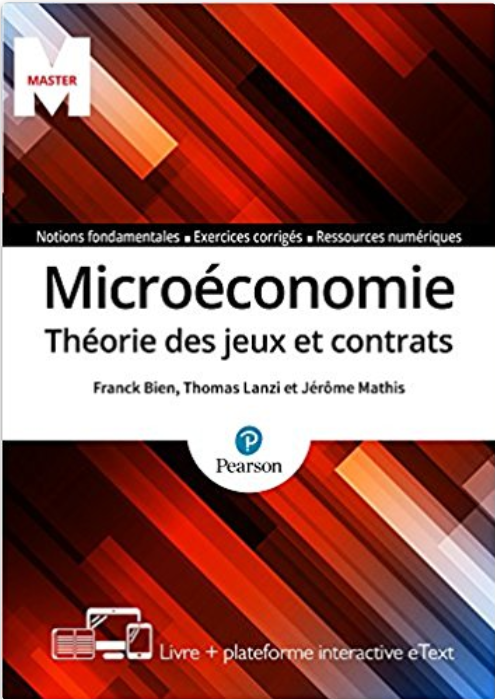 Diapositives du livre "Microéconomie : Théorie des jeux et contrats" ©Jérôme MATHIS
82
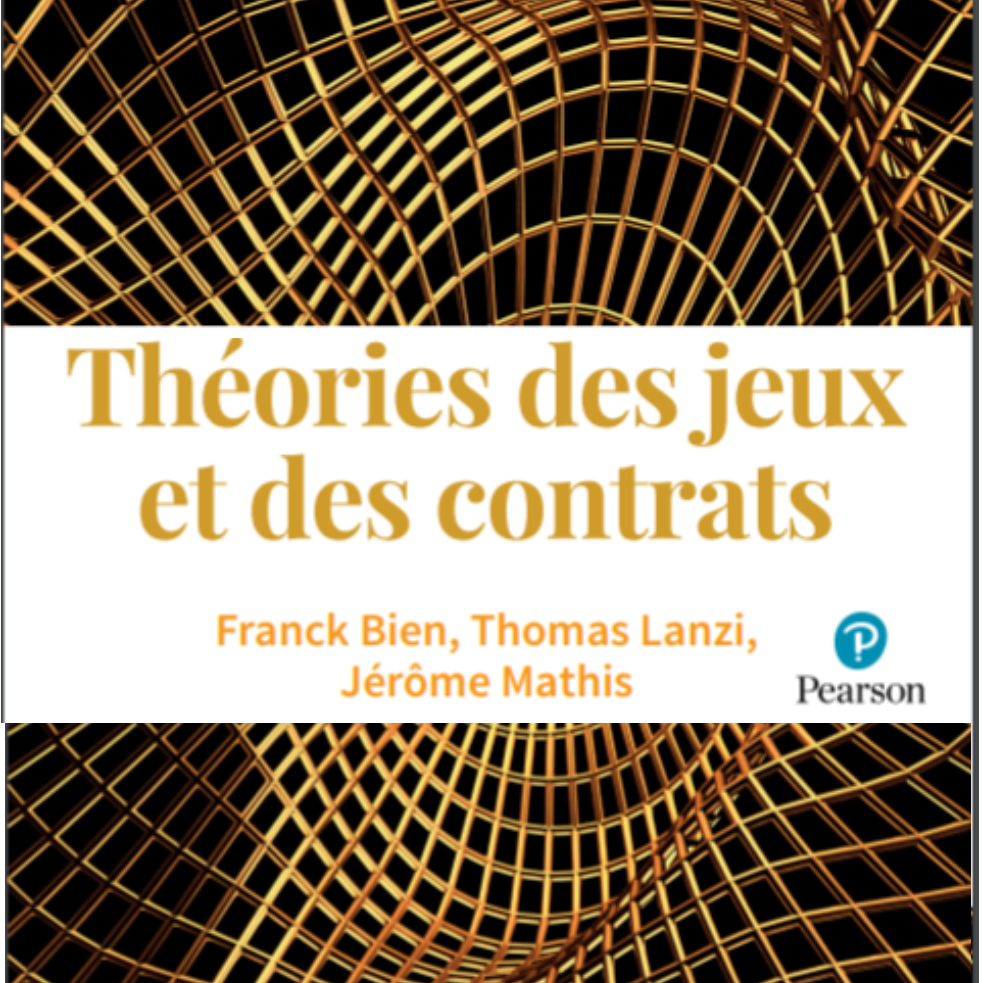 Plan
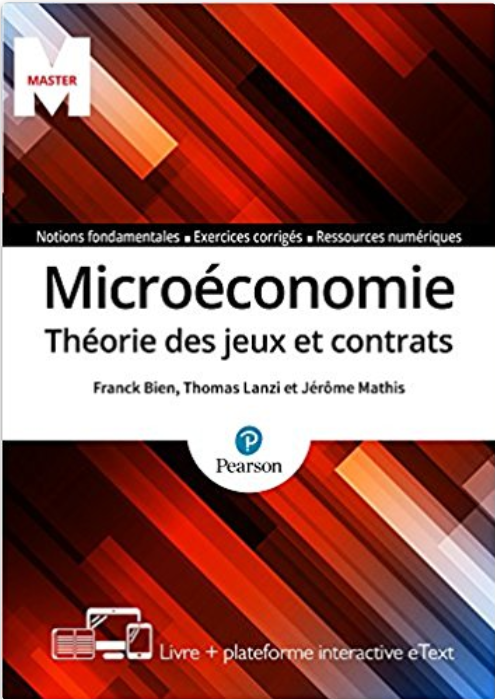 Jeux bayésiens statiques
Exemple introductif
Modèle
Information incomplète ou imparfaite ?
Calcul des croyances a posteriori
Stratégies
Concept de solution : l’équilibre Bayésien
Application : Duopole de Cournot

  Jeux bayésiens dynamiques
Introduction
Modèle
Concept de solution : l’équilibre Bayésien parfait  
Application : résolution d’un jeu à 2 joueurs
Diapositives du livre "Microéconomie : Théorie des jeux et contrats" ©Jérôme MATHIS
83
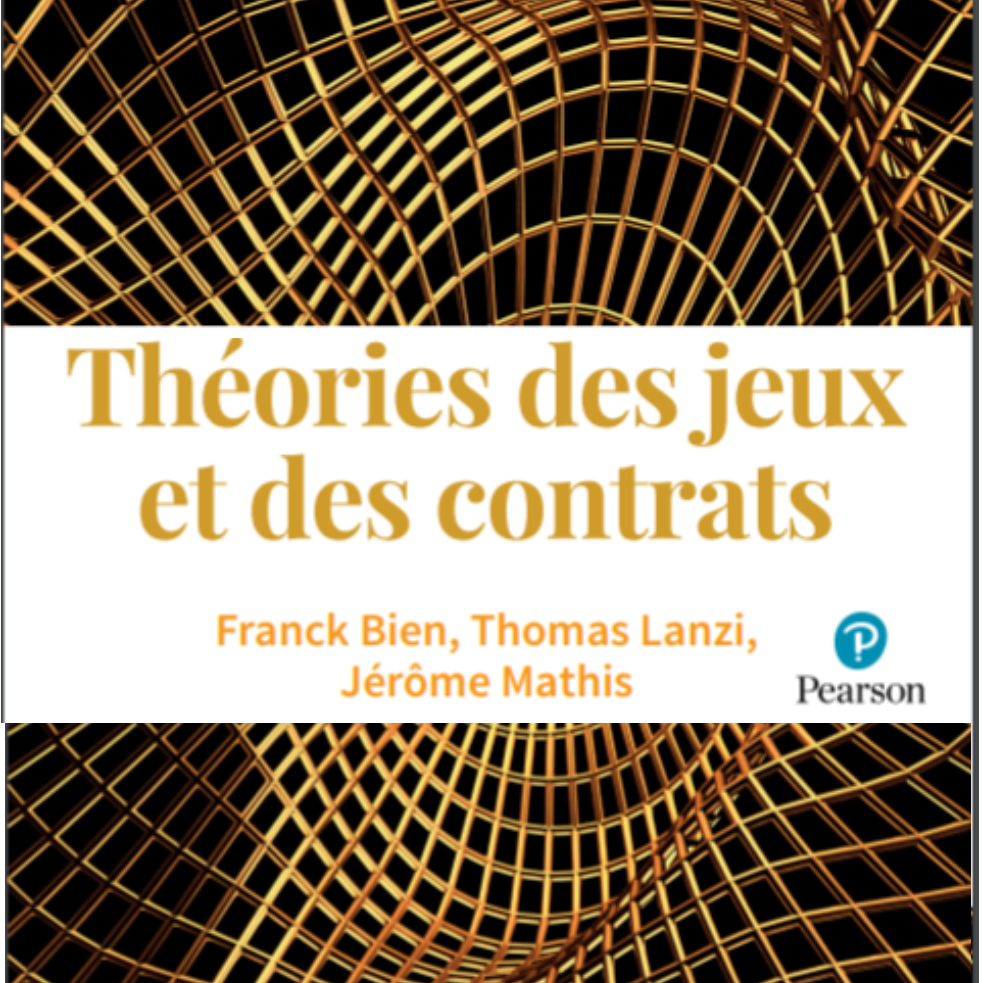 Jeux bayésiens dynamiquesConcept de solution : l’équilibre Bayésien parfait
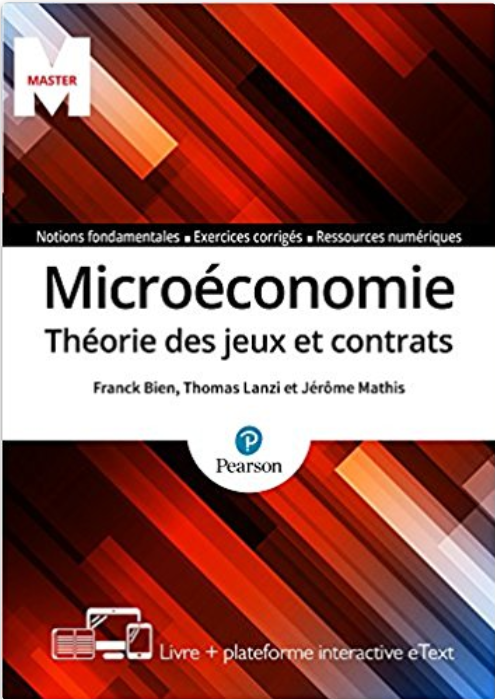 Nous avons vu que l’équilibre Bayésien parfait (EBP) repose sur deux exigences :
 	
	-	La rationalité séquentielle ; et
	- 	La cohérence des croyances avec les stratégies.

Voyons comment ces deux exigences s’écrivent formellement.
Diapositives du livre "Microéconomie : Théorie des jeux et contrats" ©Jérôme MATHIS
84
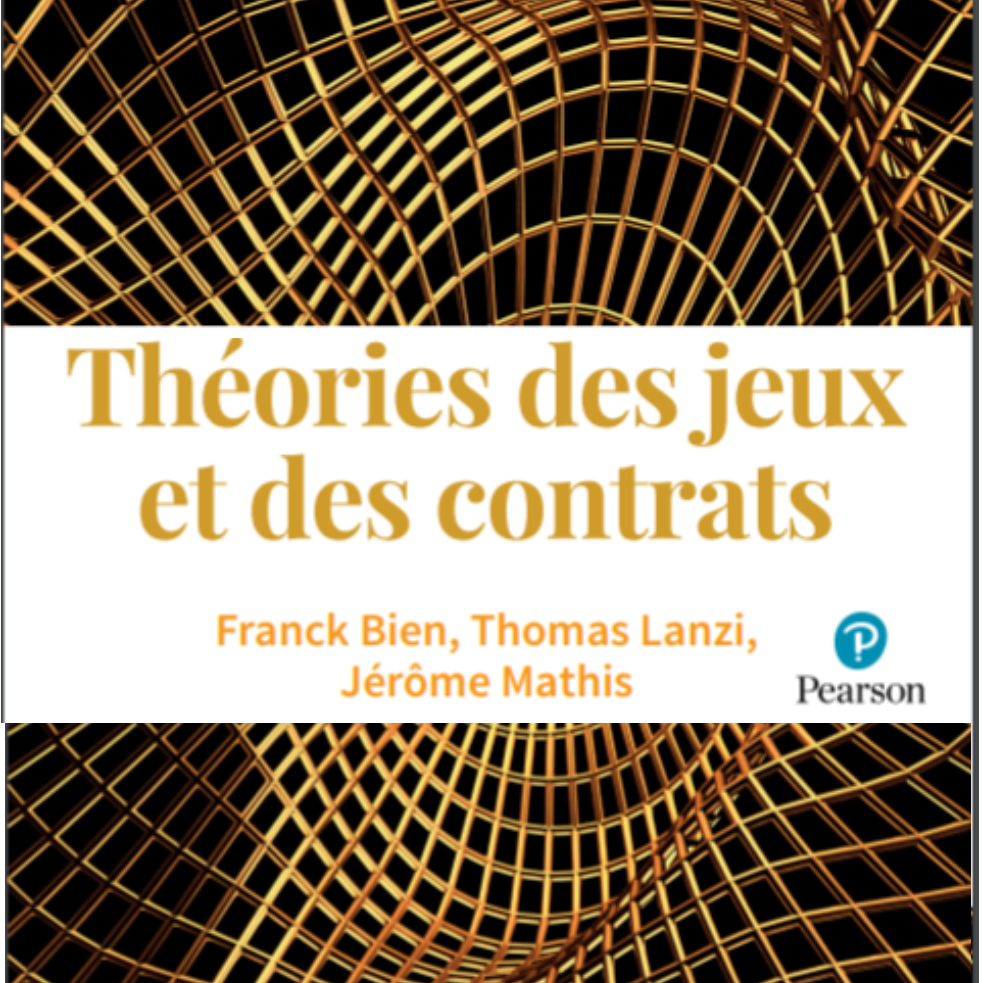 Jeux bayésiens dynamiquesConcept de solution : l’équilibre Bayésien parfait
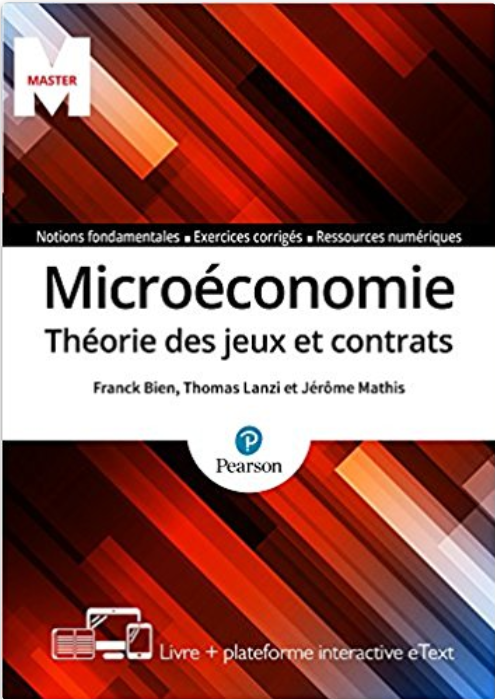 Diapositives du livre "Microéconomie : Théorie des jeux et contrats" ©Jérôme MATHIS
85
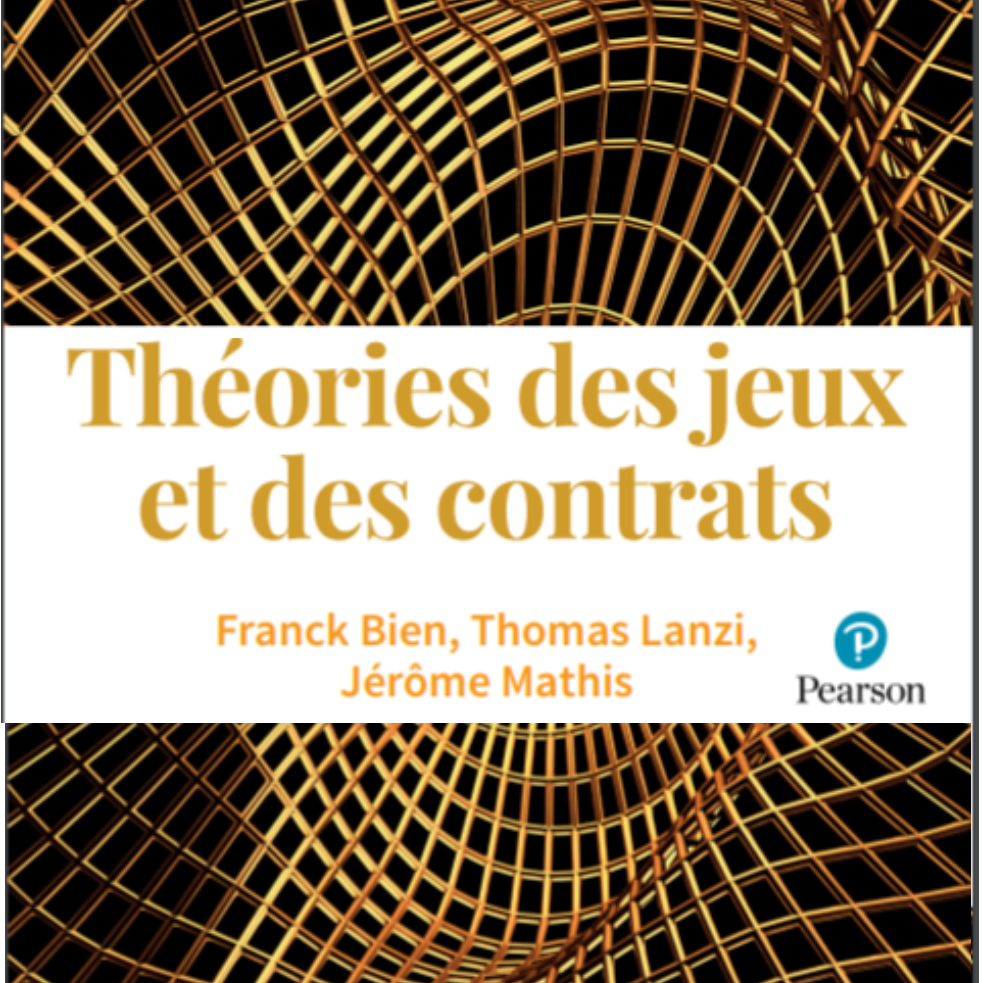 Jeux bayésiens dynamiquesConcept de solution : l’équilibre Bayésien parfait
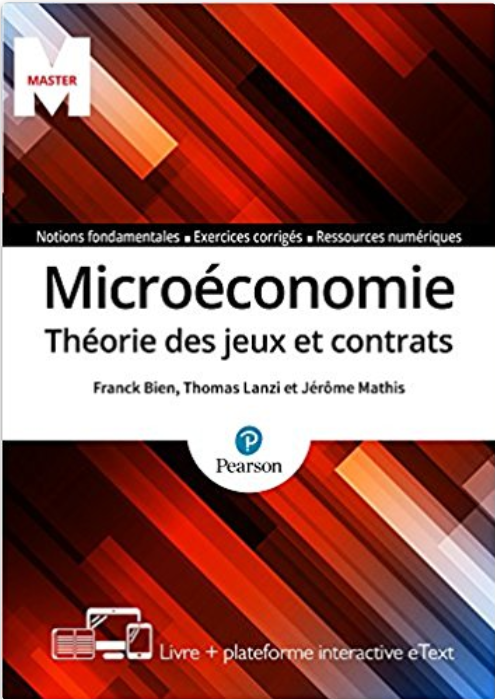 Diapositives du livre "Microéconomie : Théorie des jeux et contrats" ©Jérôme MATHIS
86
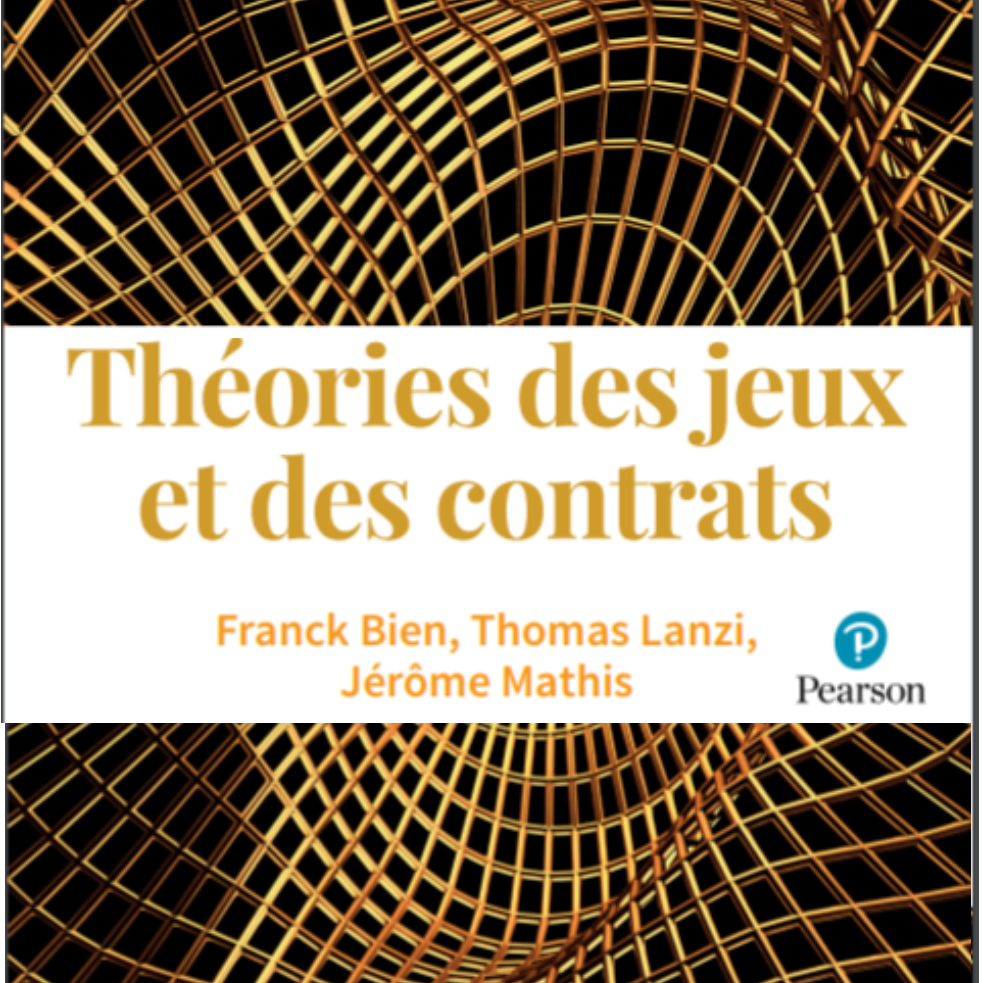 Jeux bayésiens dynamiquesConcept de solution : l’équilibre Bayésien parfait
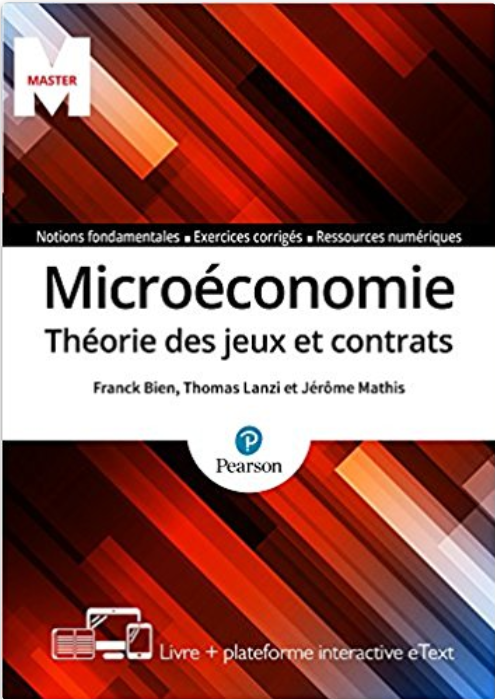 Diapositives du livre "Microéconomie : Théorie des jeux et contrats" ©Jérôme MATHIS
87
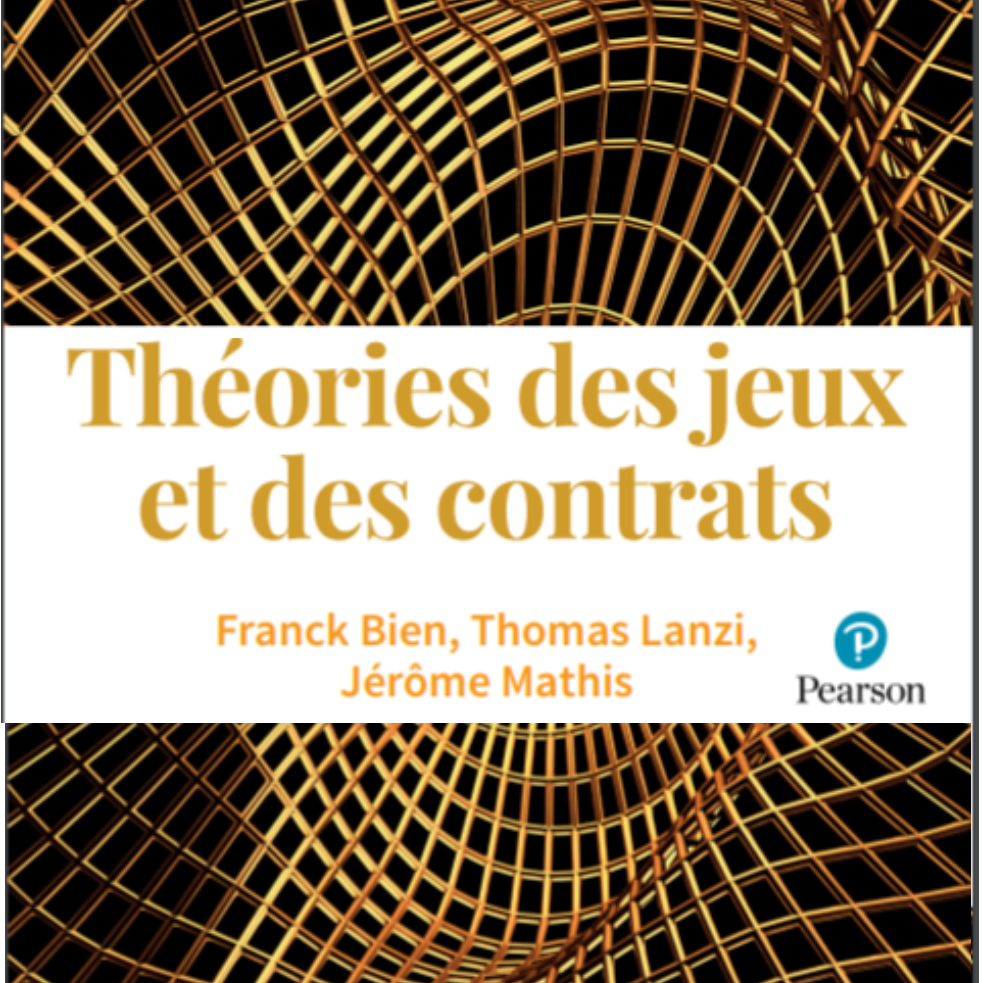 Jeux bayésiens dynamiquesConcept de solution : l’équilibre Bayésien parfait
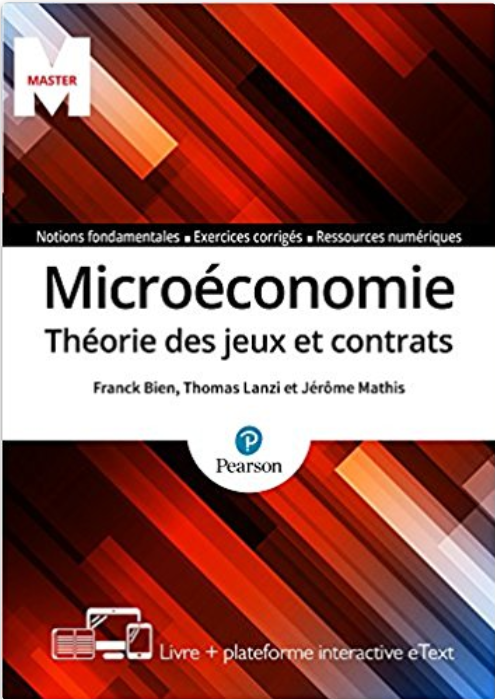 Diapositives du livre "Microéconomie : Théorie des jeux et contrats" ©Jérôme MATHIS
88
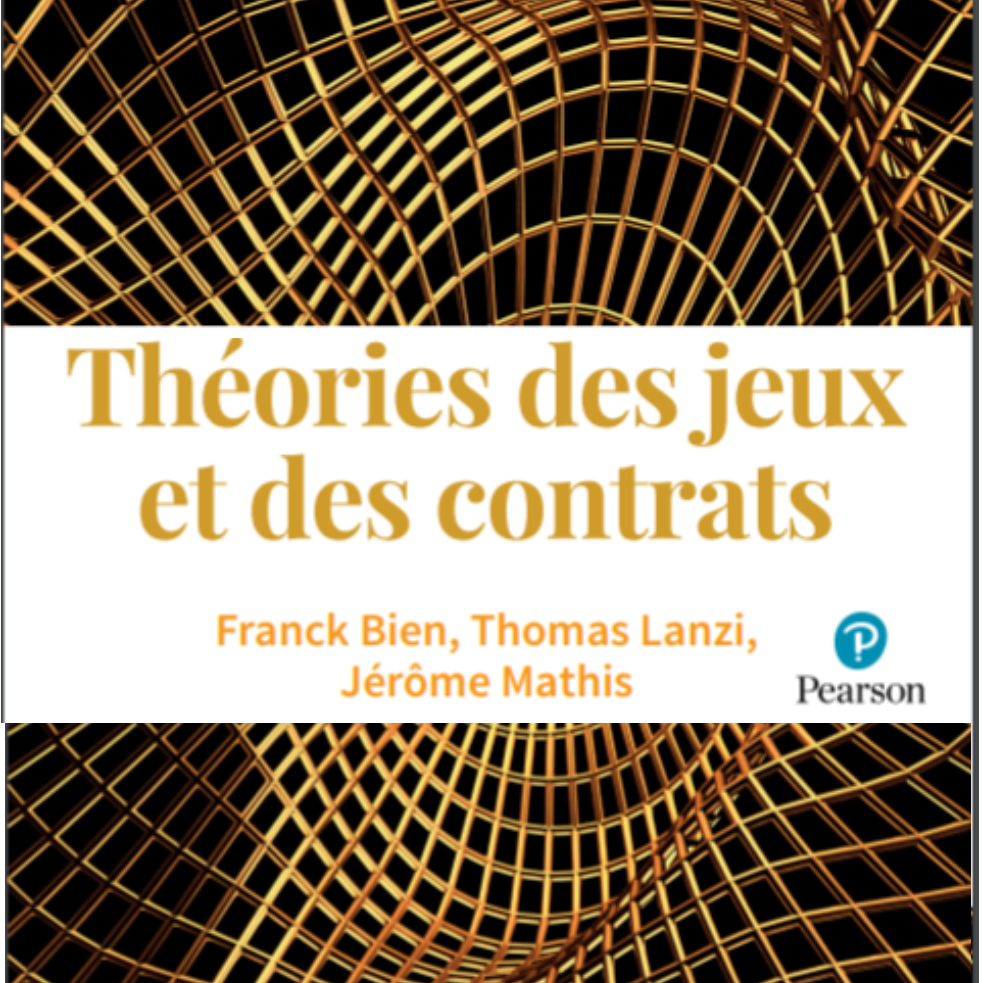 Jeux bayésiens dynamiquesConcept de solution : l’équilibre Bayésien parfait
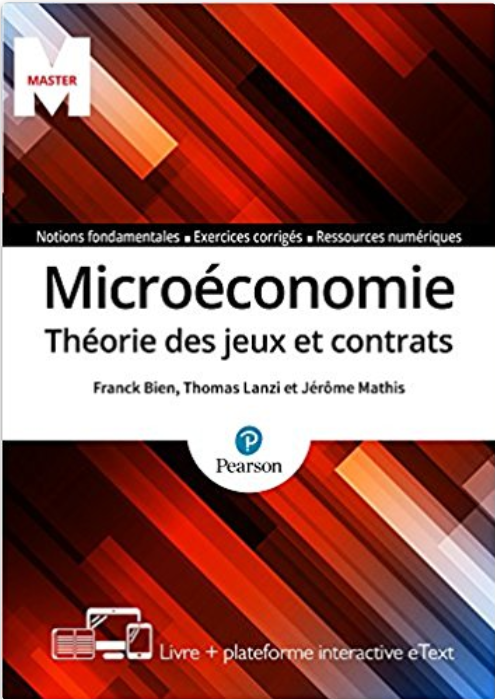 Diapositives du livre "Microéconomie : Théorie des jeux et contrats" ©Jérôme MATHIS
89
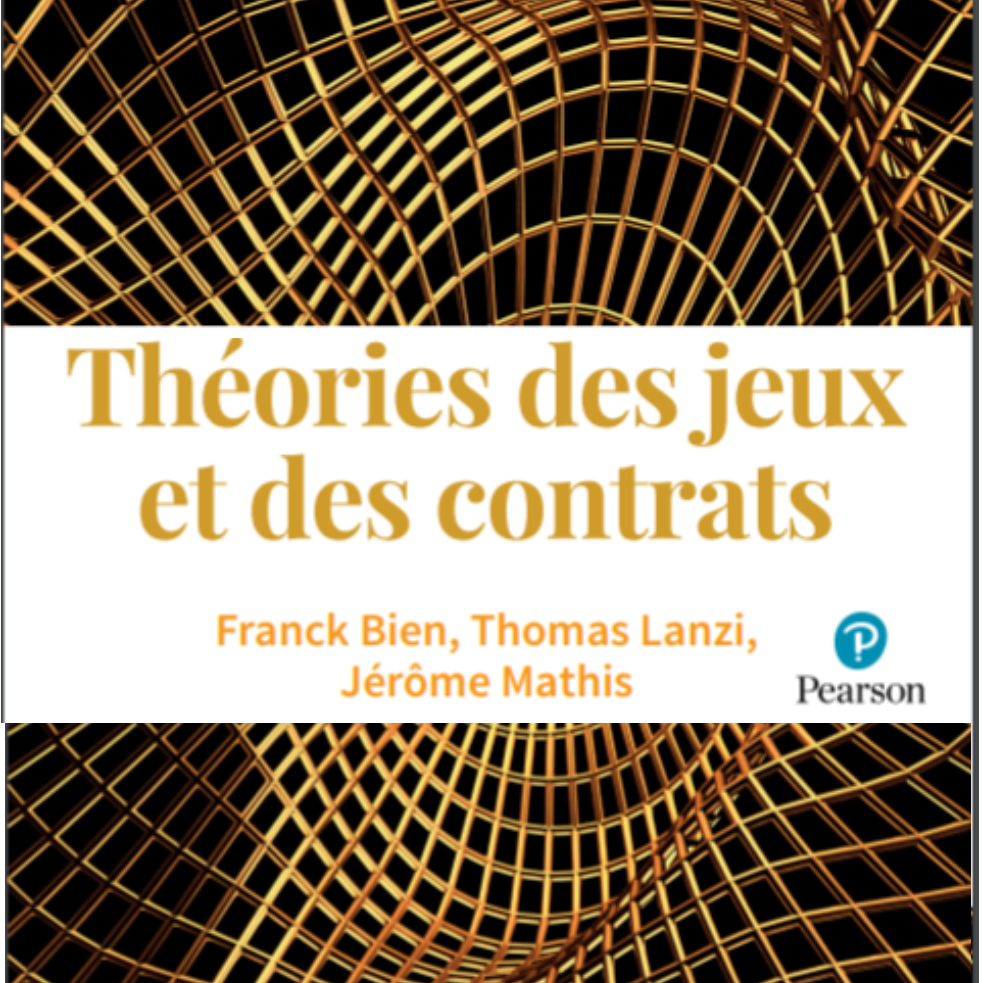 Jeux bayésiens dynamiquesConcept de solution : l’équilibre Bayésien parfait
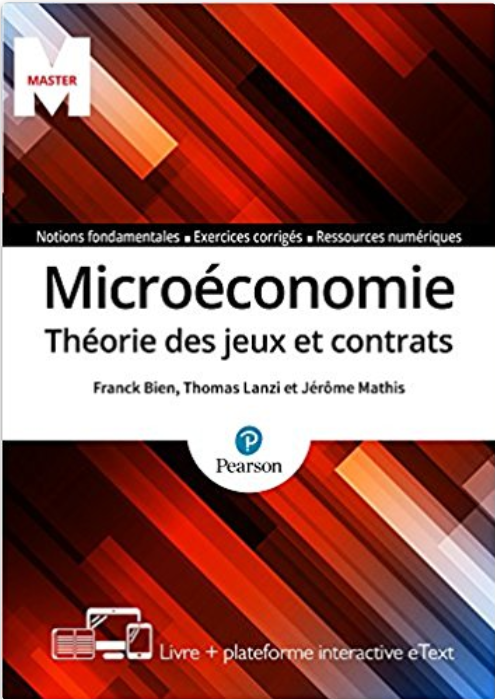 Diapositives du livre "Microéconomie : Théorie des jeux et contrats" ©Jérôme MATHIS
90
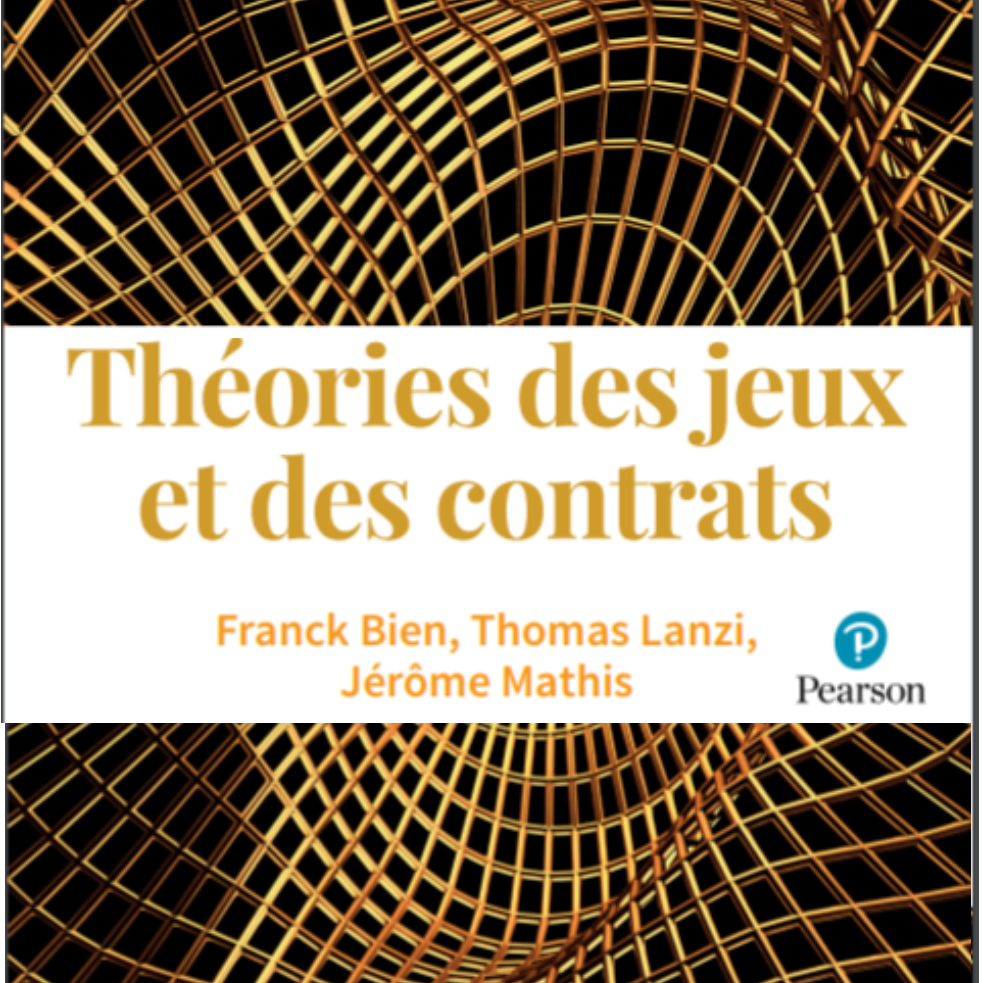 Plan
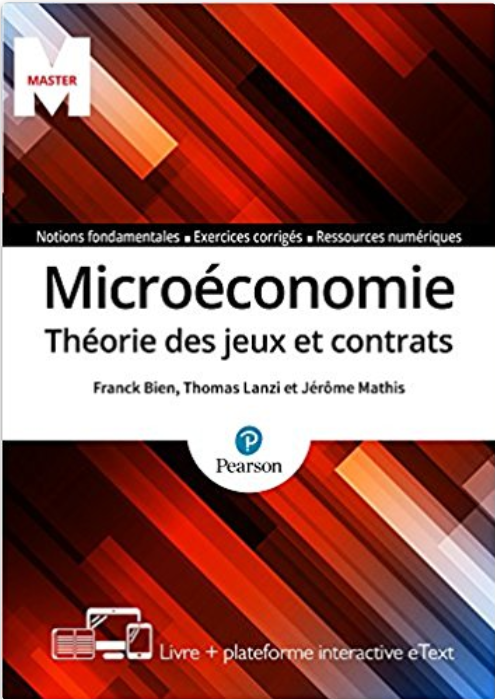 Jeux bayésiens statiques
Exemple introductif
Modèle
Information incomplète ou imparfaite ?
Calcul des croyances a posteriori
Stratégies
Concept de solution : l’équilibre Bayésien
Application : Duopole de Cournot

  Jeux bayésiens dynamiques
Introduction
Modèle
Concept de solution : l’équilibre Bayésien parfait  
Application : résolution d’un jeu à 2 joueurs
Diapositives du livre "Microéconomie : Théorie des jeux et contrats" ©Jérôme MATHIS
91
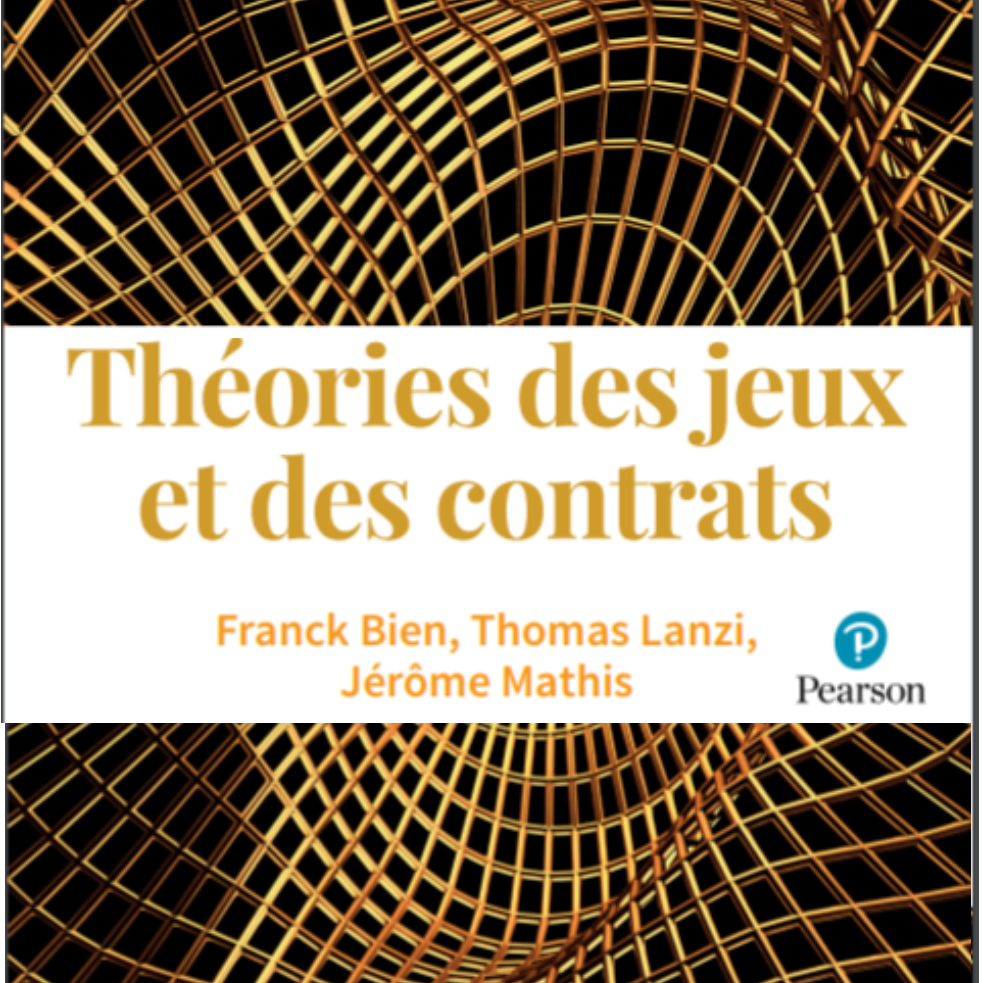 Jeux bayésiens dynamiquesApplication : résolution d’un jeu à 2 joueurs
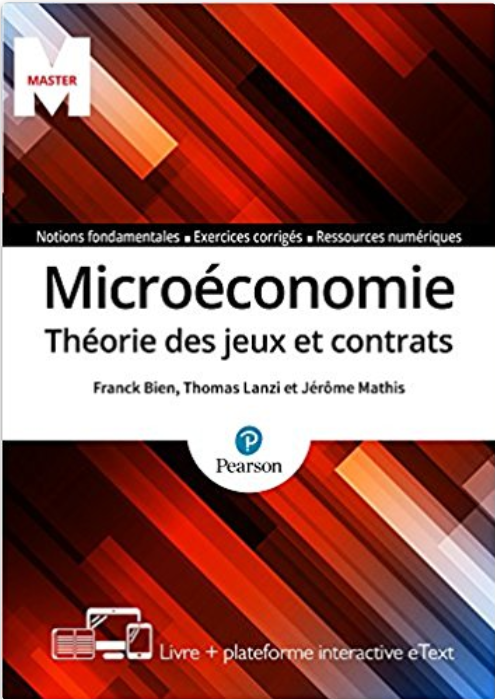 Reprenons le jeu décrit en introduction afin d’en déterminer l’ensemble des équilibres bayésien parfait.
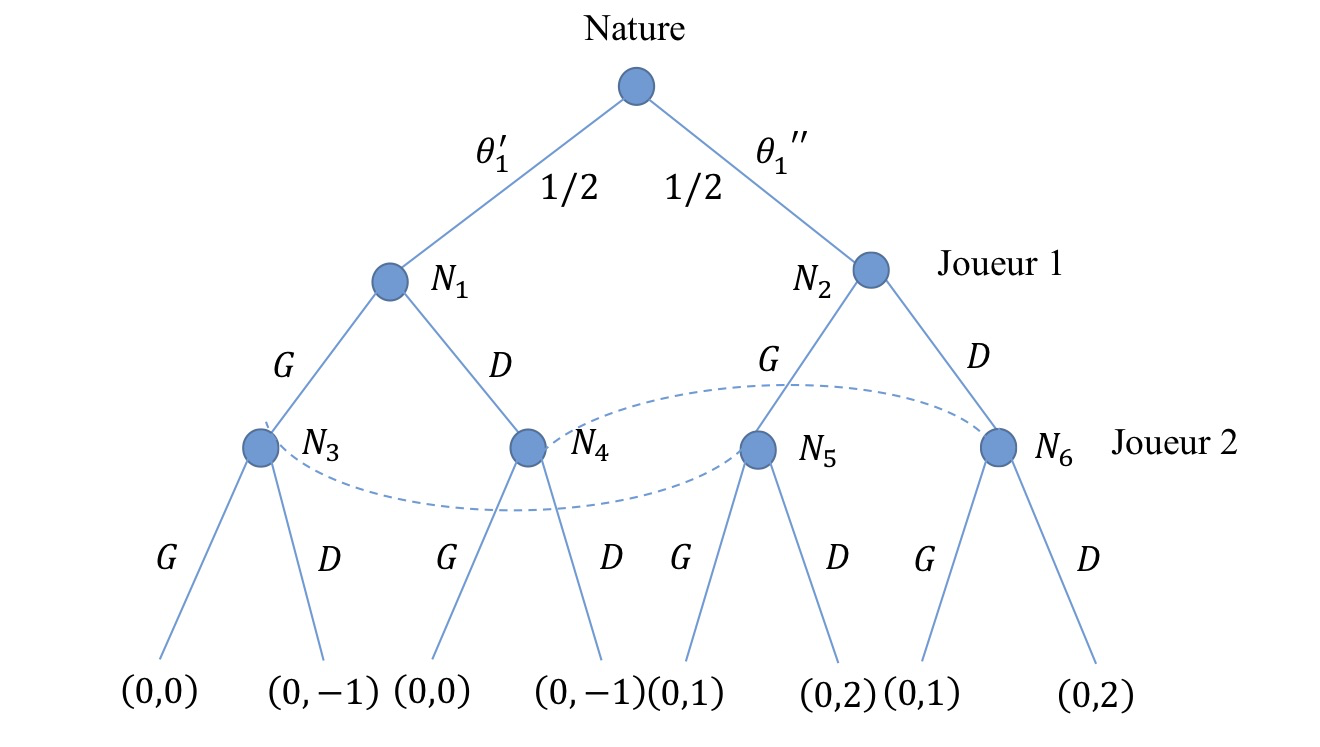 Diapositives du livre "Microéconomie : Théorie des jeux et contrats" ©Jérôme MATHIS
92
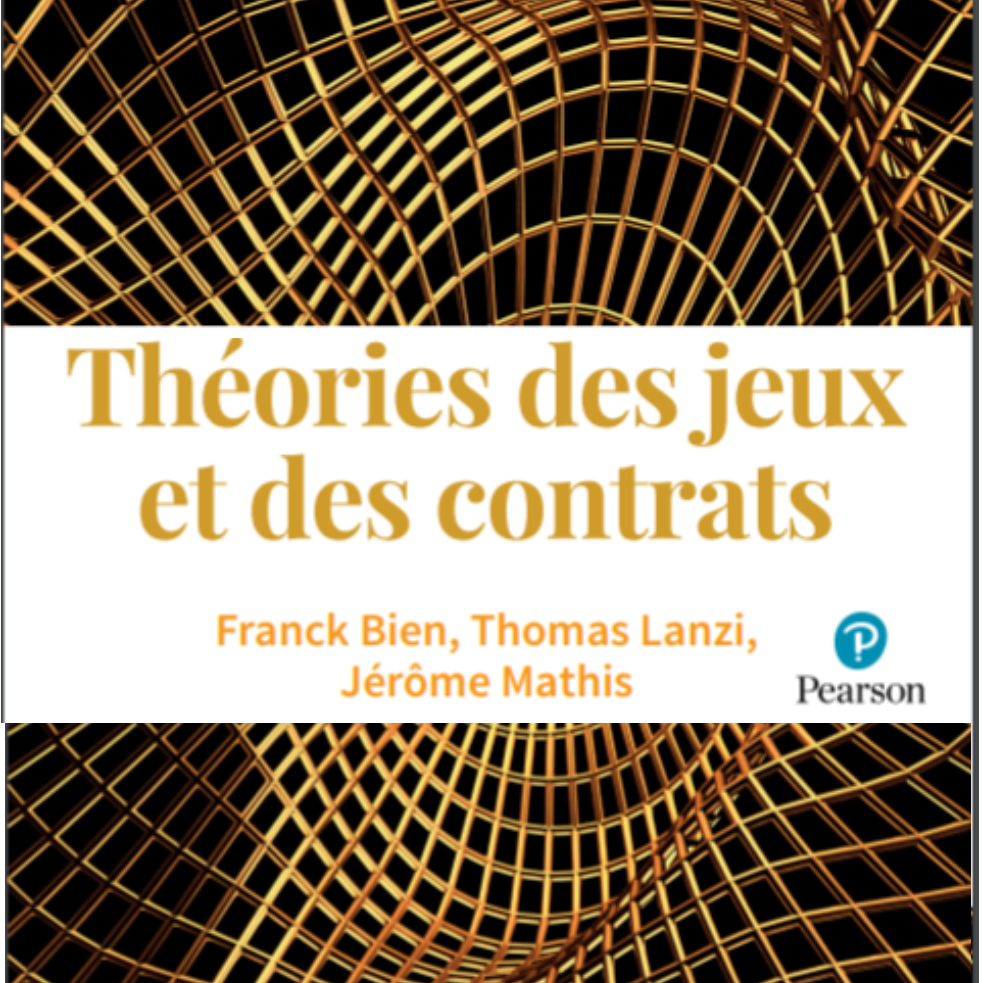 Jeux bayésiens dynamiquesApplication : résolution d’un jeu à 2 joueurs
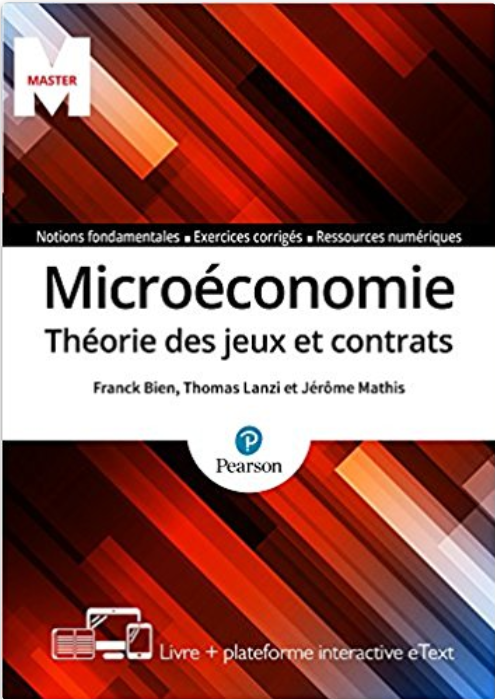 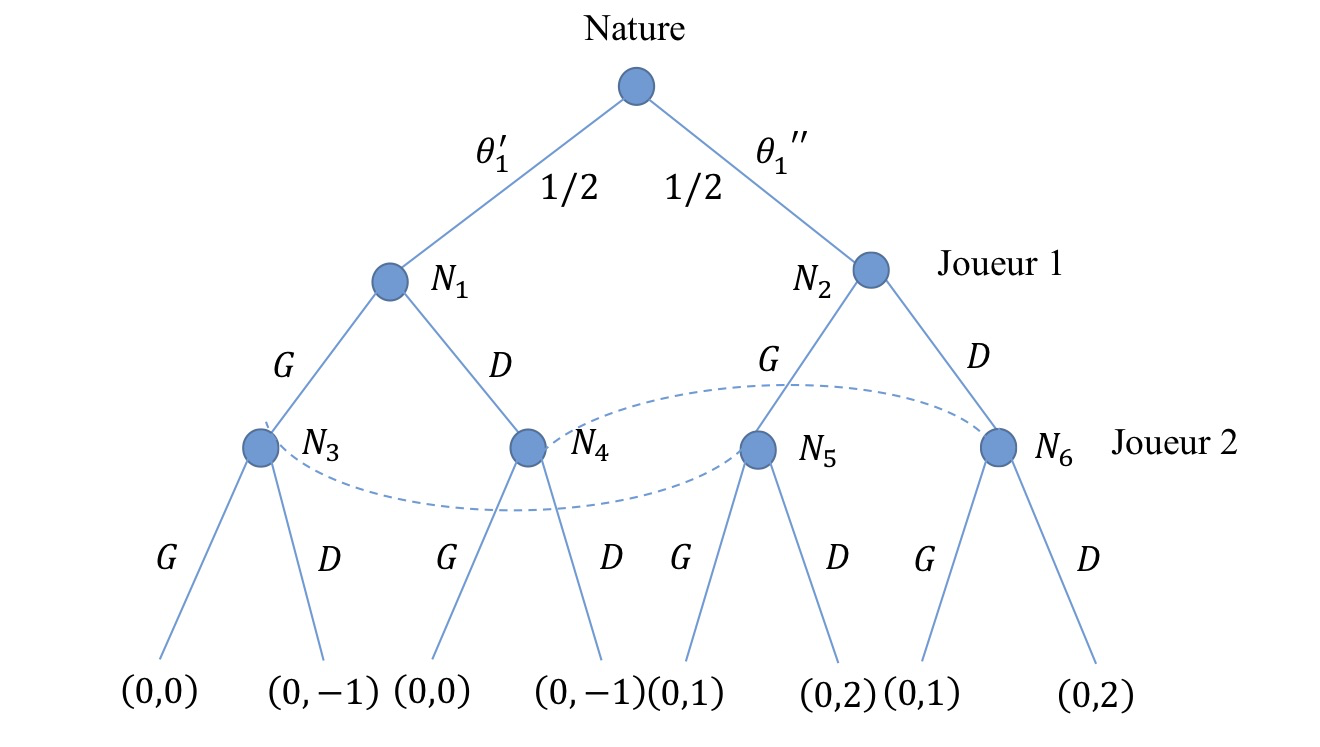 Diapositives du livre "Microéconomie : Théorie des jeux et contrats" ©Jérôme MATHIS
93
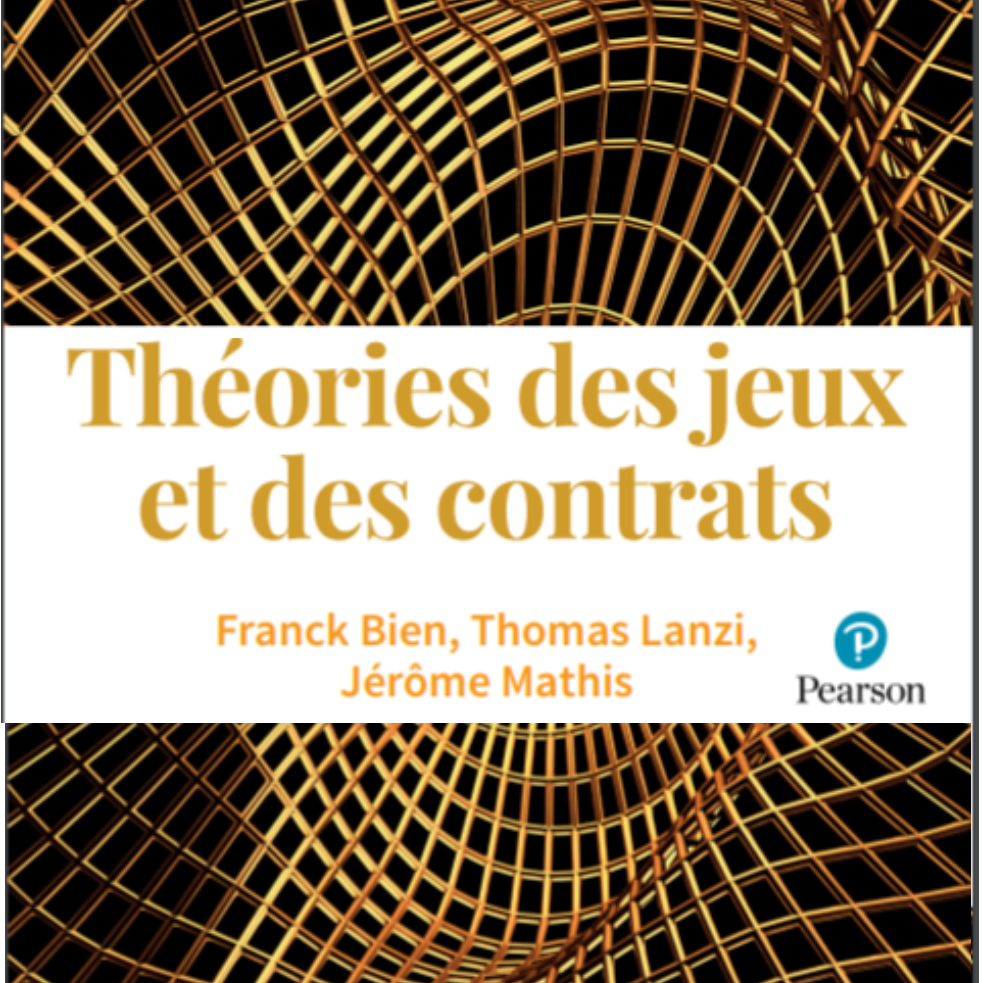 Jeux bayésiens dynamiquesApplication : résolution d’un jeu à 2 joueurs
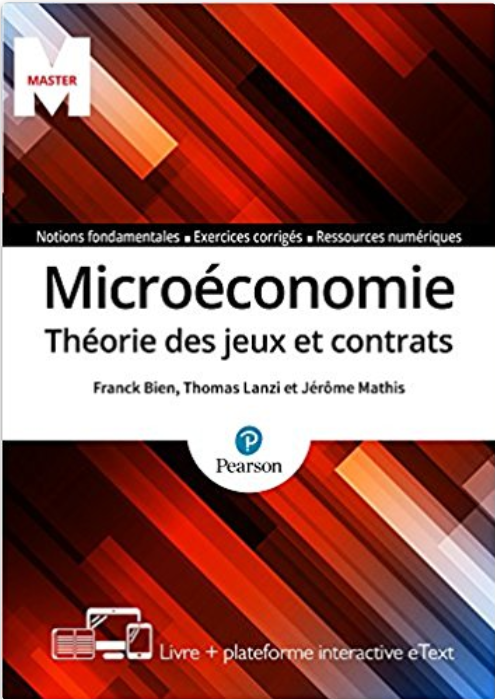 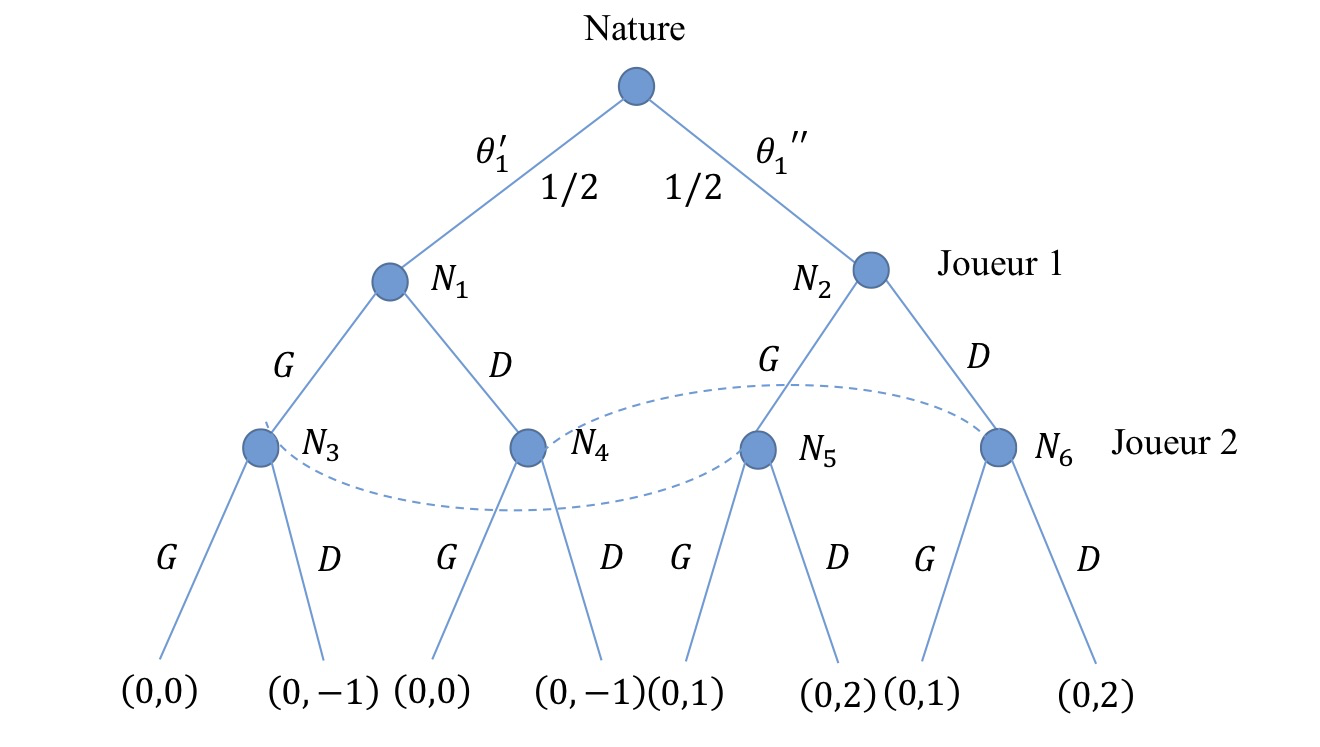 Diapositives du livre "Microéconomie : Théorie des jeux et contrats" ©Jérôme MATHIS
94
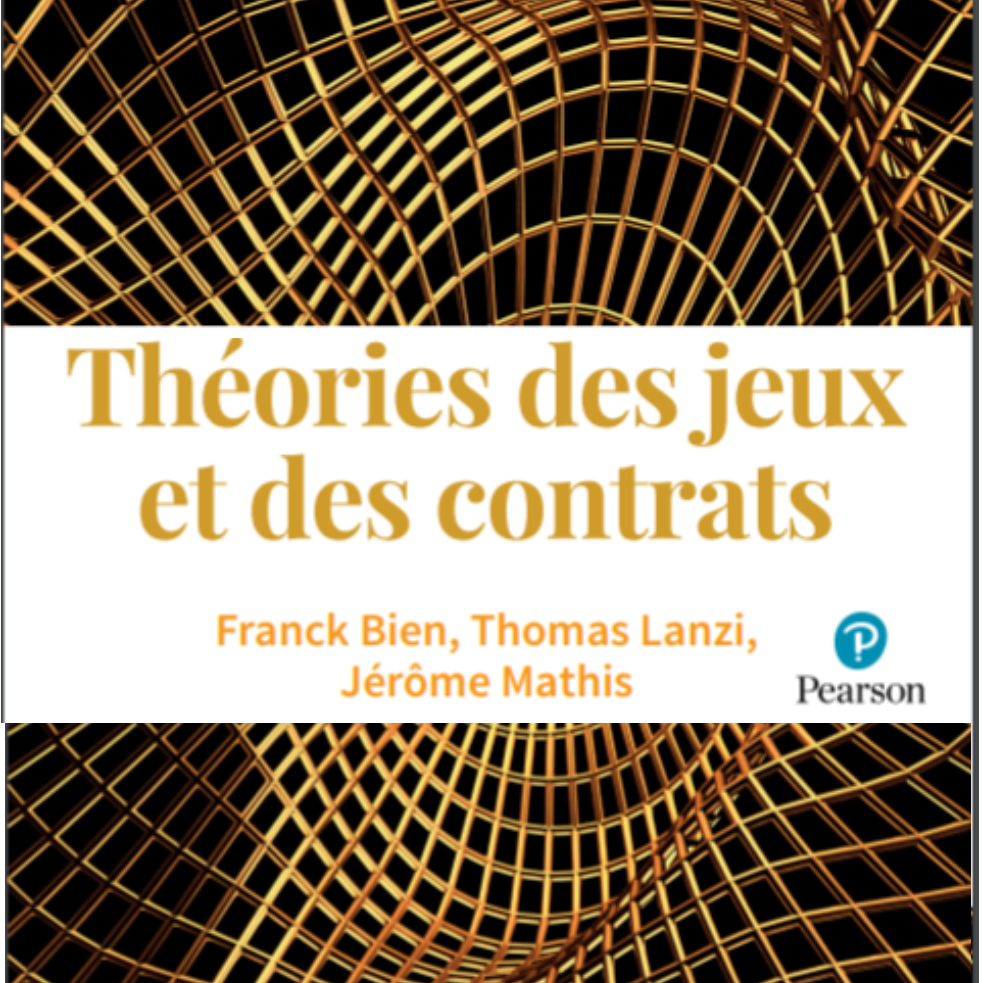 Jeux bayésiens dynamiquesApplication : résolution d’un jeu à 2 joueurs
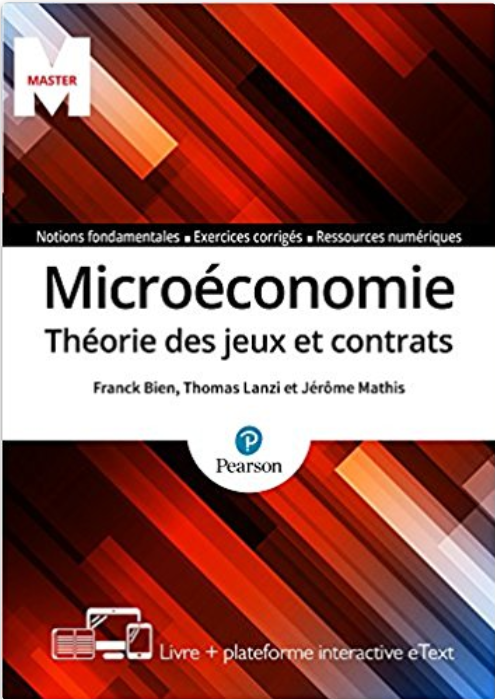 Diapositives du livre "Microéconomie : Théorie des jeux et contrats" ©Jérôme MATHIS
95
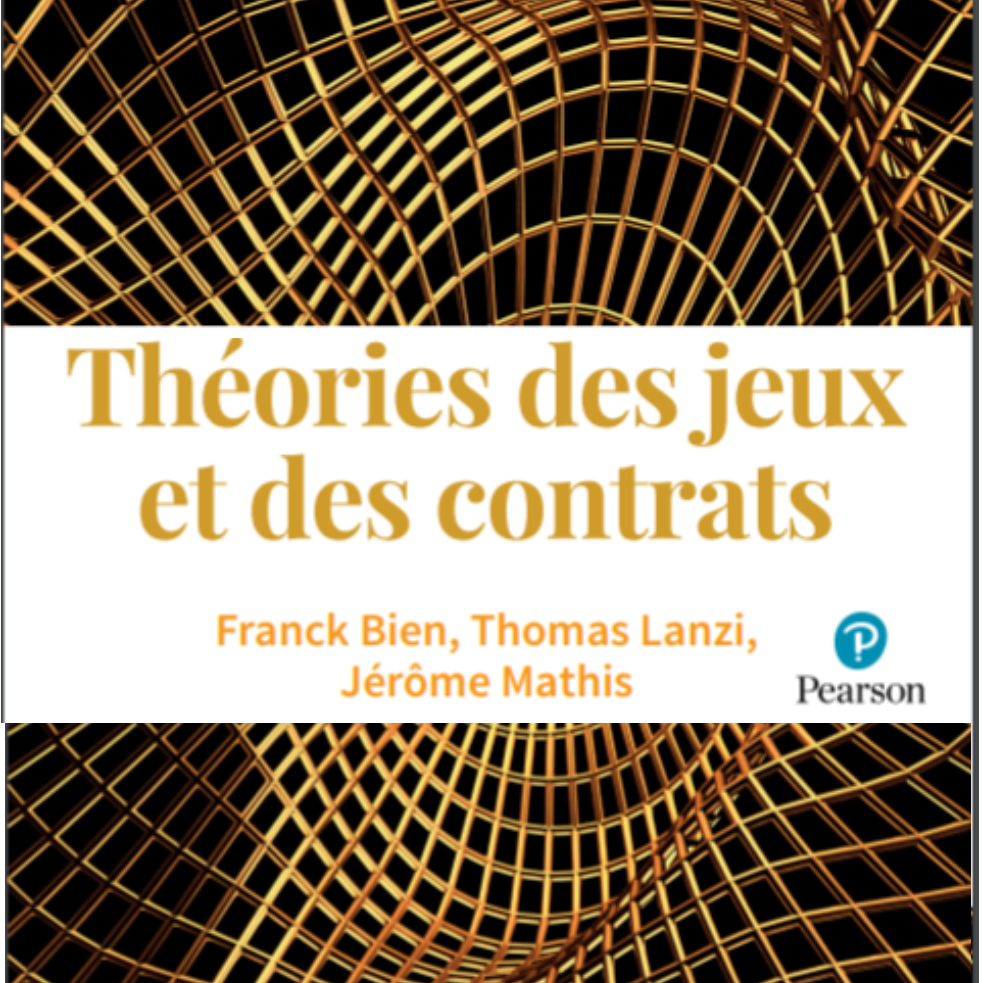 Jeux bayésiens dynamiquesApplication : résolution d’un jeu à 2 joueurs
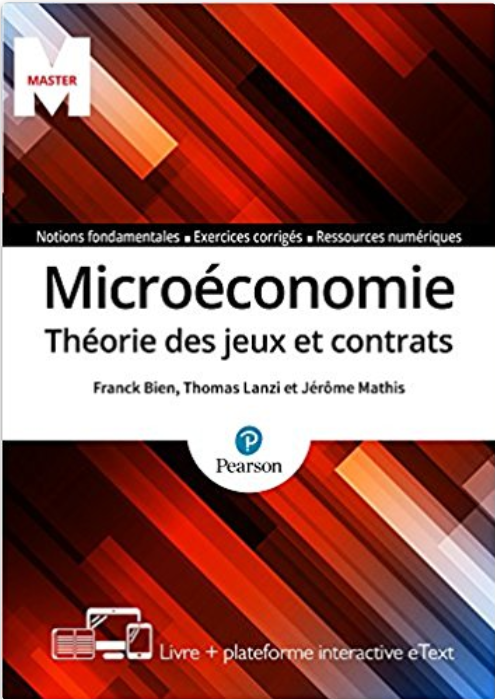 Diapositives du livre "Microéconomie : Théorie des jeux et contrats" ©Jérôme MATHIS
96
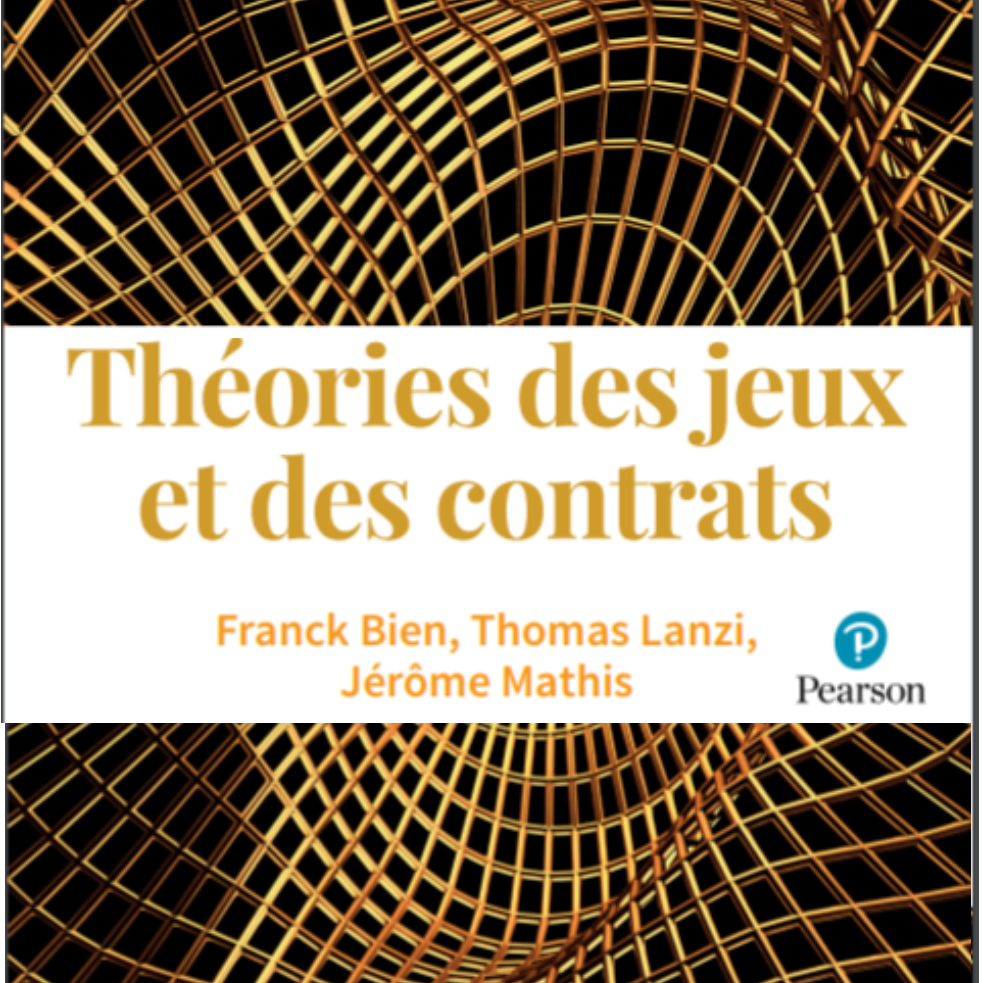 Jeux bayésiens dynamiquesApplication : résolution d’un jeu à 2 joueurs
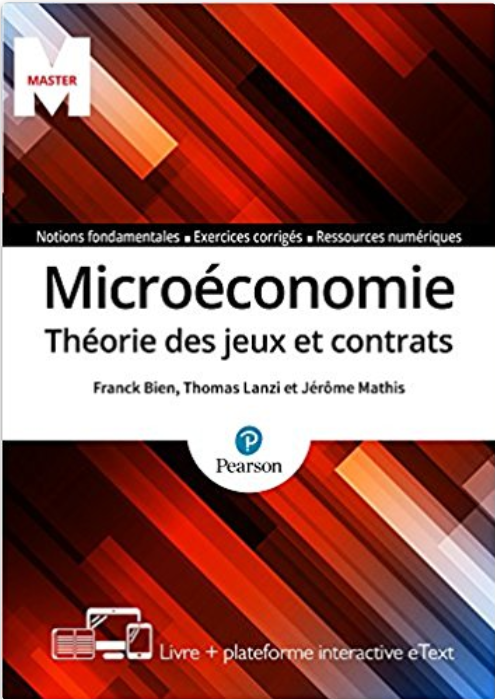 Diapositives du livre "Microéconomie : Théorie des jeux et contrats" ©Jérôme MATHIS
97
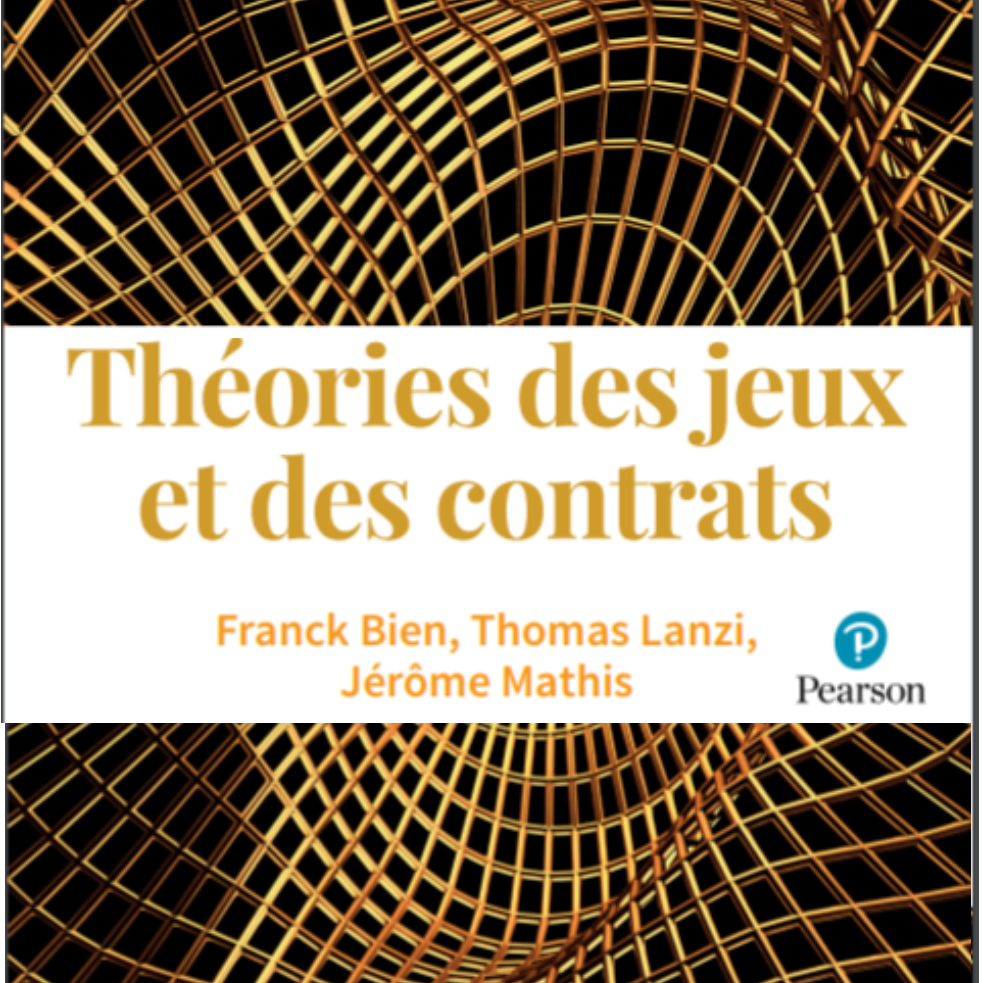 Jeux bayésiens dynamiquesApplication : résolution d’un jeu à 2 joueurs
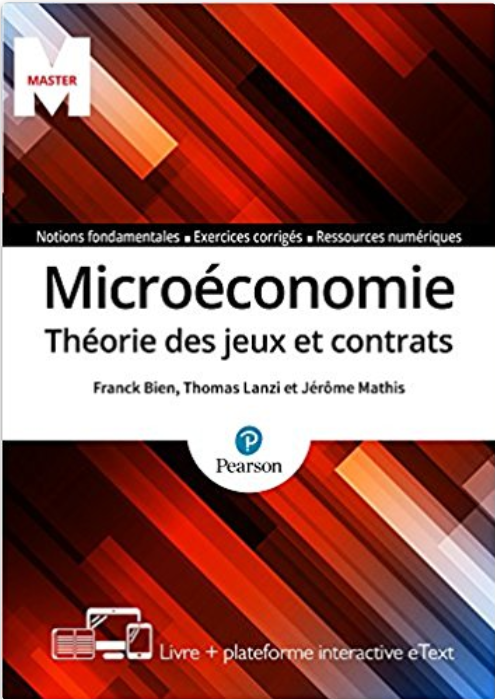 Diapositives du livre "Microéconomie : Théorie des jeux et contrats" ©Jérôme MATHIS
98
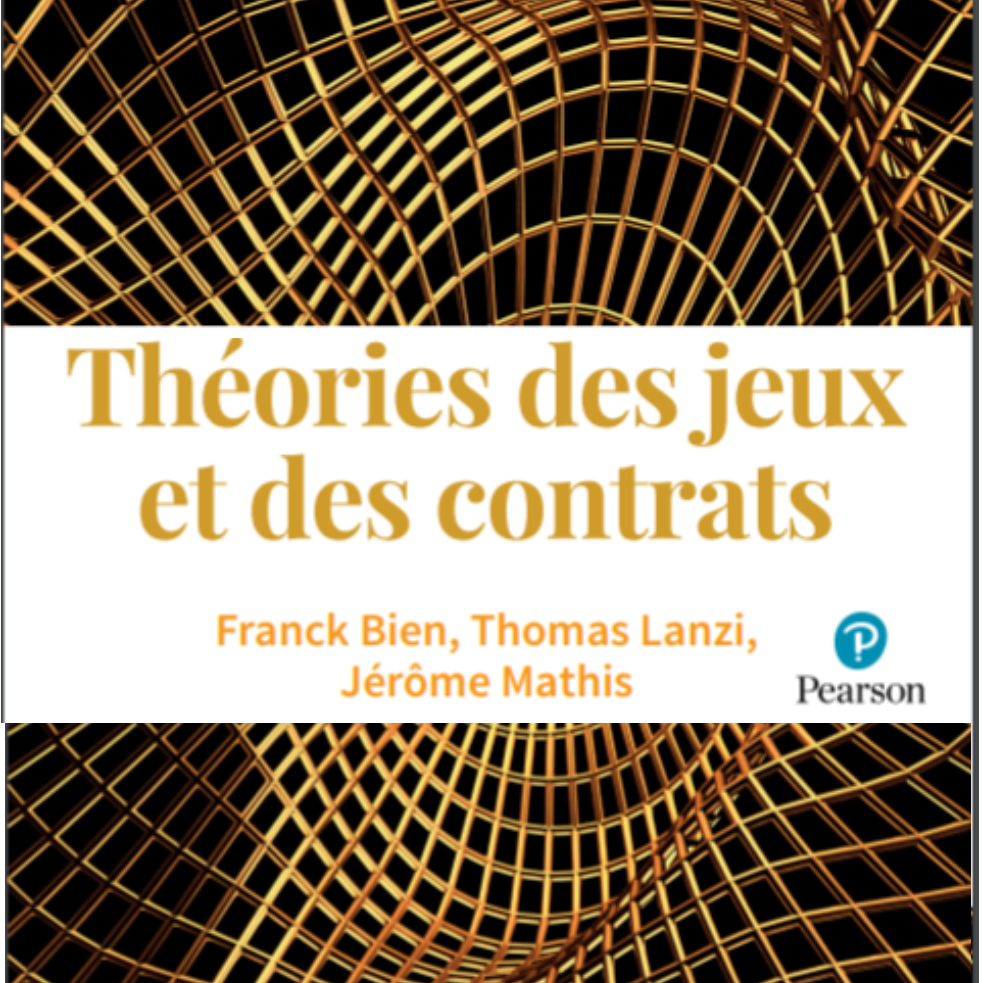 Jeux bayésiens dynamiquesApplication : résolution d’un jeu à 2 joueurs
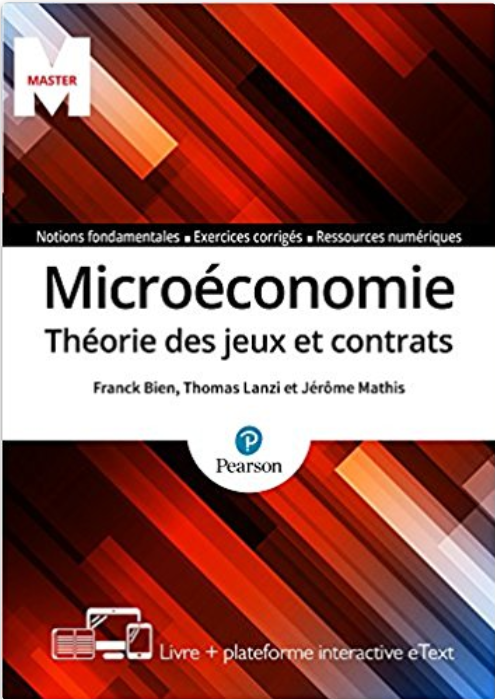 Diapositives du livre "Microéconomie : Théorie des jeux et contrats" ©Jérôme MATHIS
99
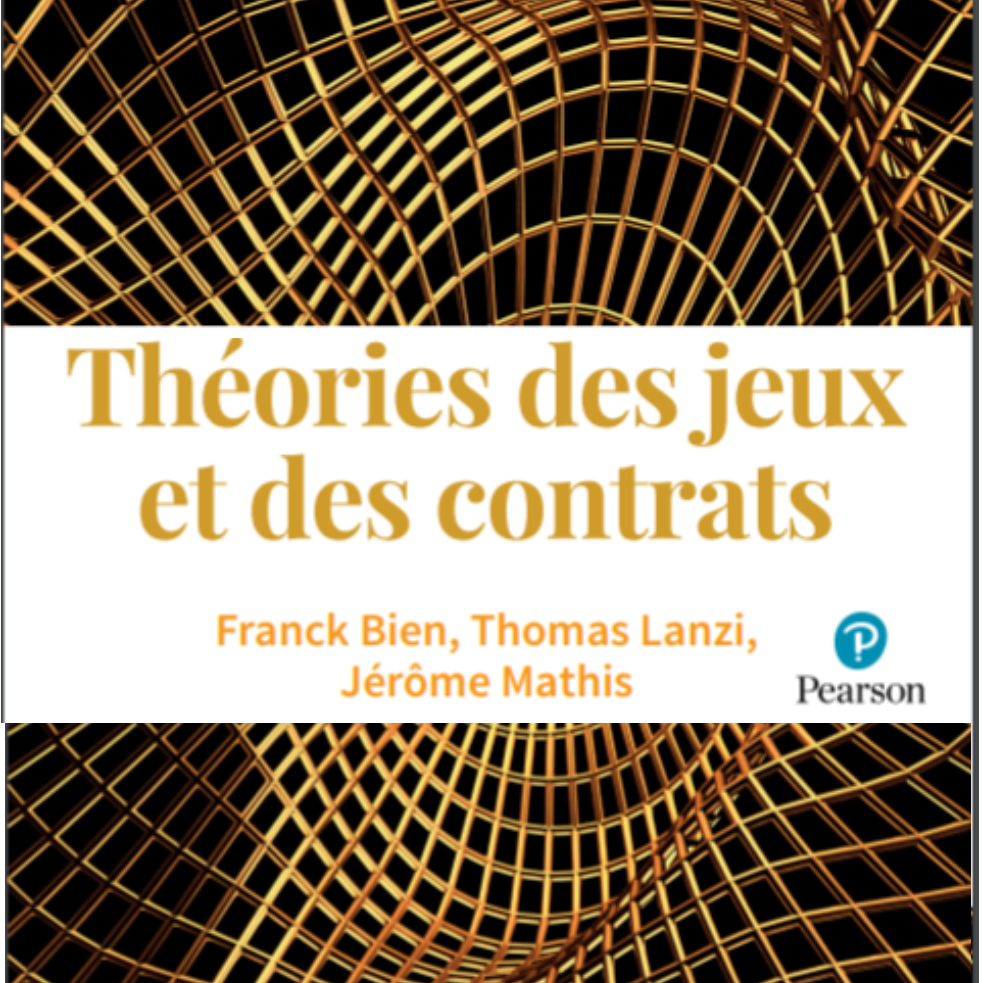 Jeux bayésiens dynamiquesApplication : résolution d’un jeu à 2 joueurs
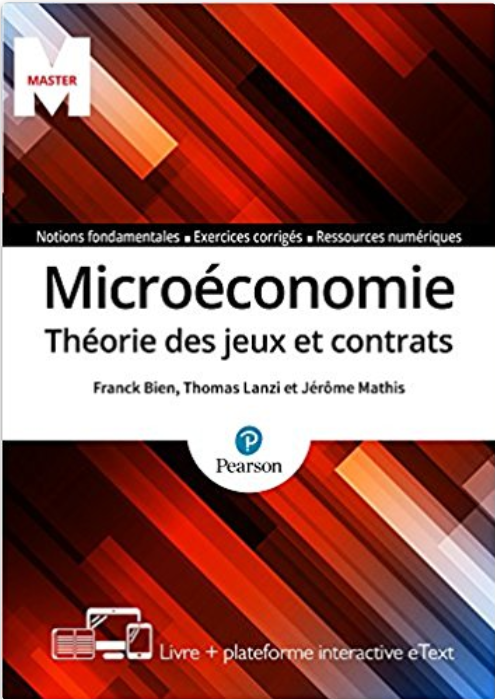 Diapositives du livre "Microéconomie : Théorie des jeux et contrats" ©Jérôme MATHIS
100